NDBI021, Lecture 11
User preferences, 2/1 ZK+Z, 
https://www.ksi.mff.cuni.cz/~peska/vyuka/ndbi021
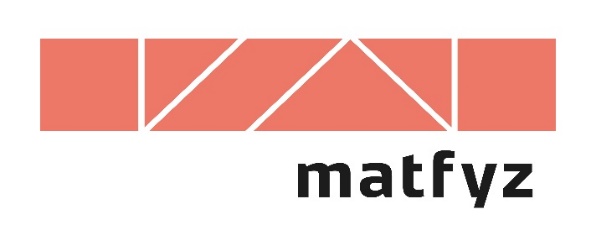 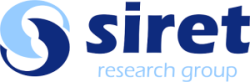 https://ksi.mff.cuni.cz
Lecture 11: Domain-specific RS
Exams: dates & times

News RS
Reciprocal RS
Music RS – if enough time
RS in Fashion (E-commerce) – if enough time

Semestral work
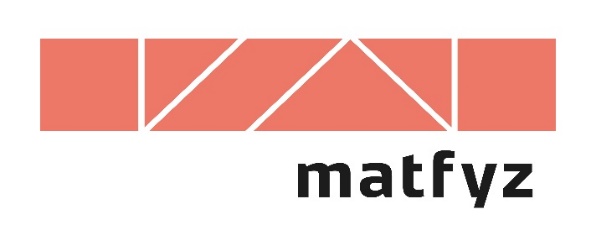 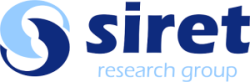 https://ksi.mff.cuni.cz
Exams: dates & times
Exams: possible dates 
13. or 14.1.
22.1.
27.1.
When do you prefer within 3.2. – 12.2.

What do you prefer?
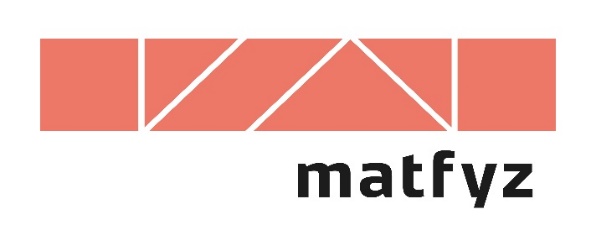 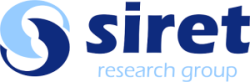 https://ksi.mff.cuni.cz
Recap
What is the difference between multi-armed and contextual bandits?
Which specific challenges of Music RS do you remember
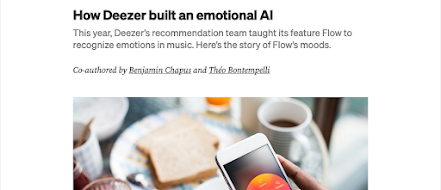 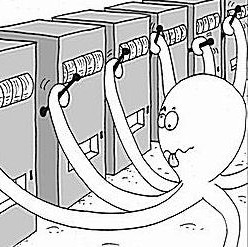 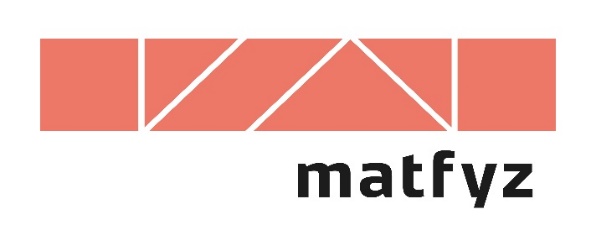 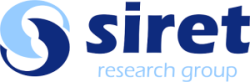 https://ksi.mff.cuni.cz
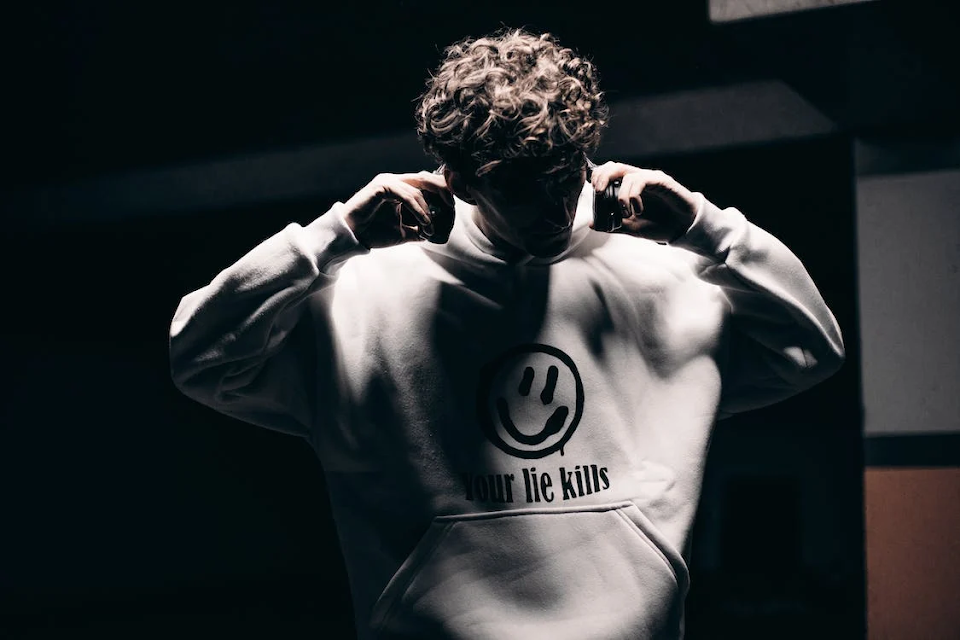 News Recommender Systems
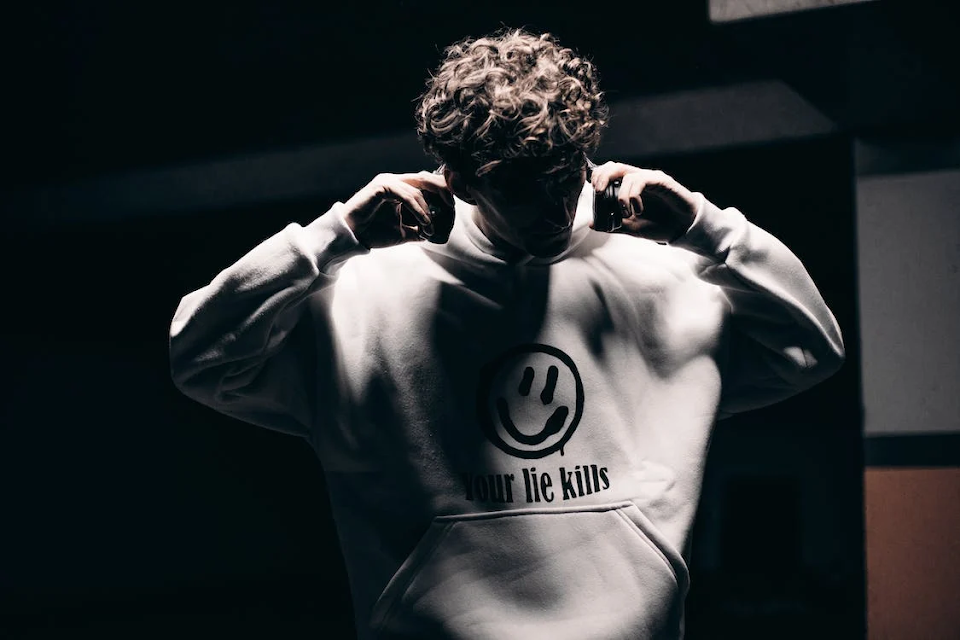 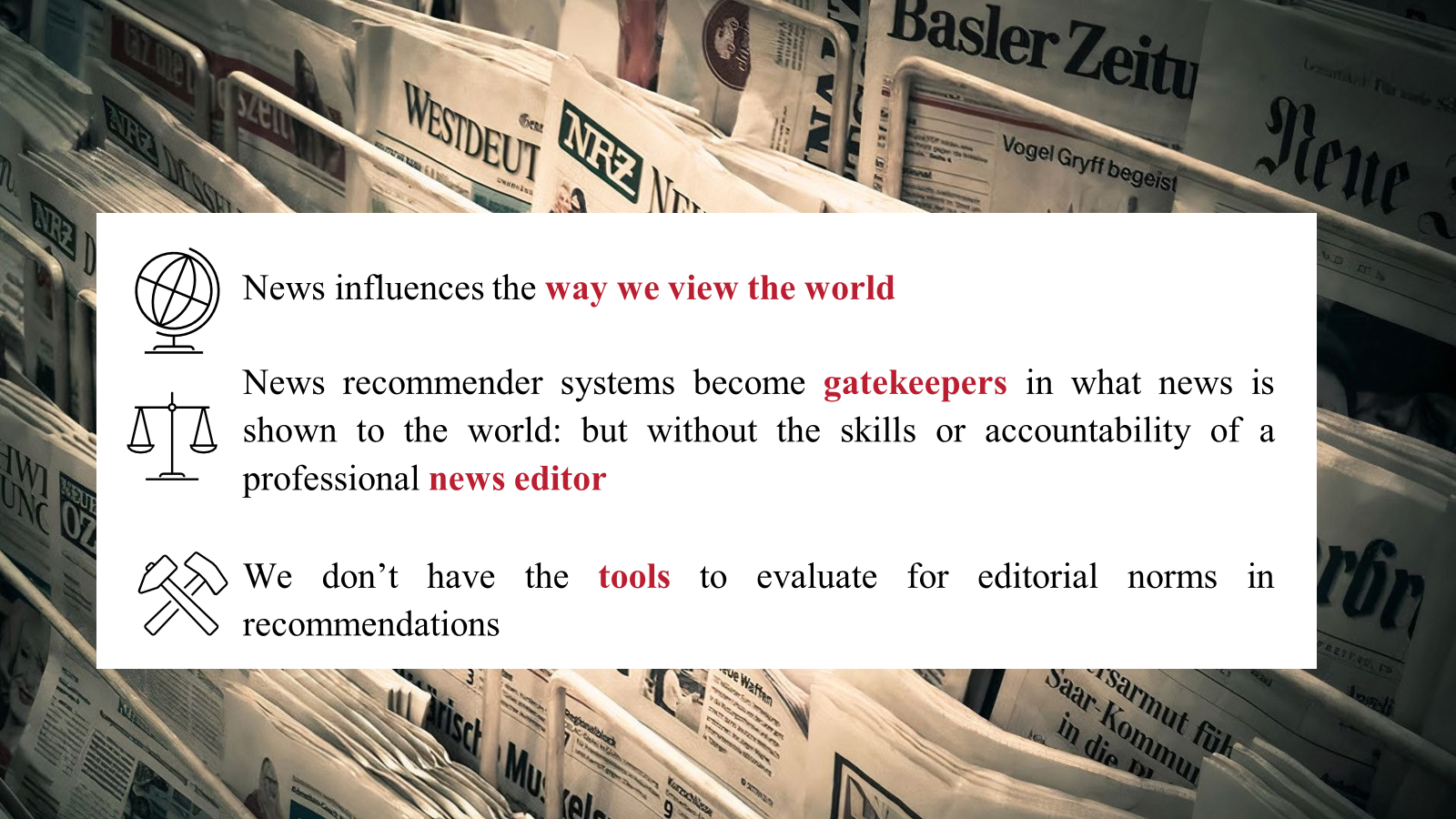 News Recommender Systems
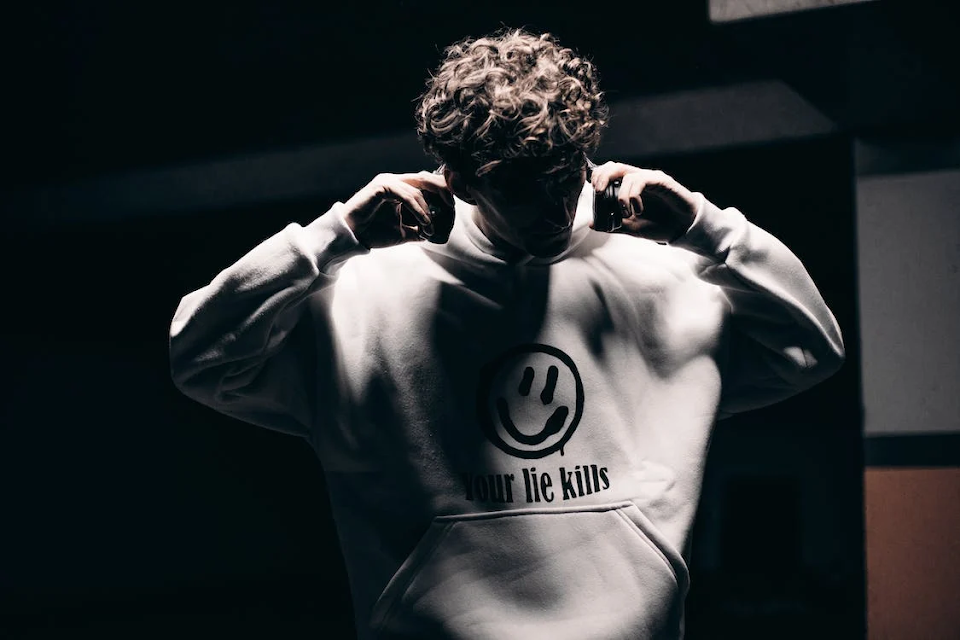 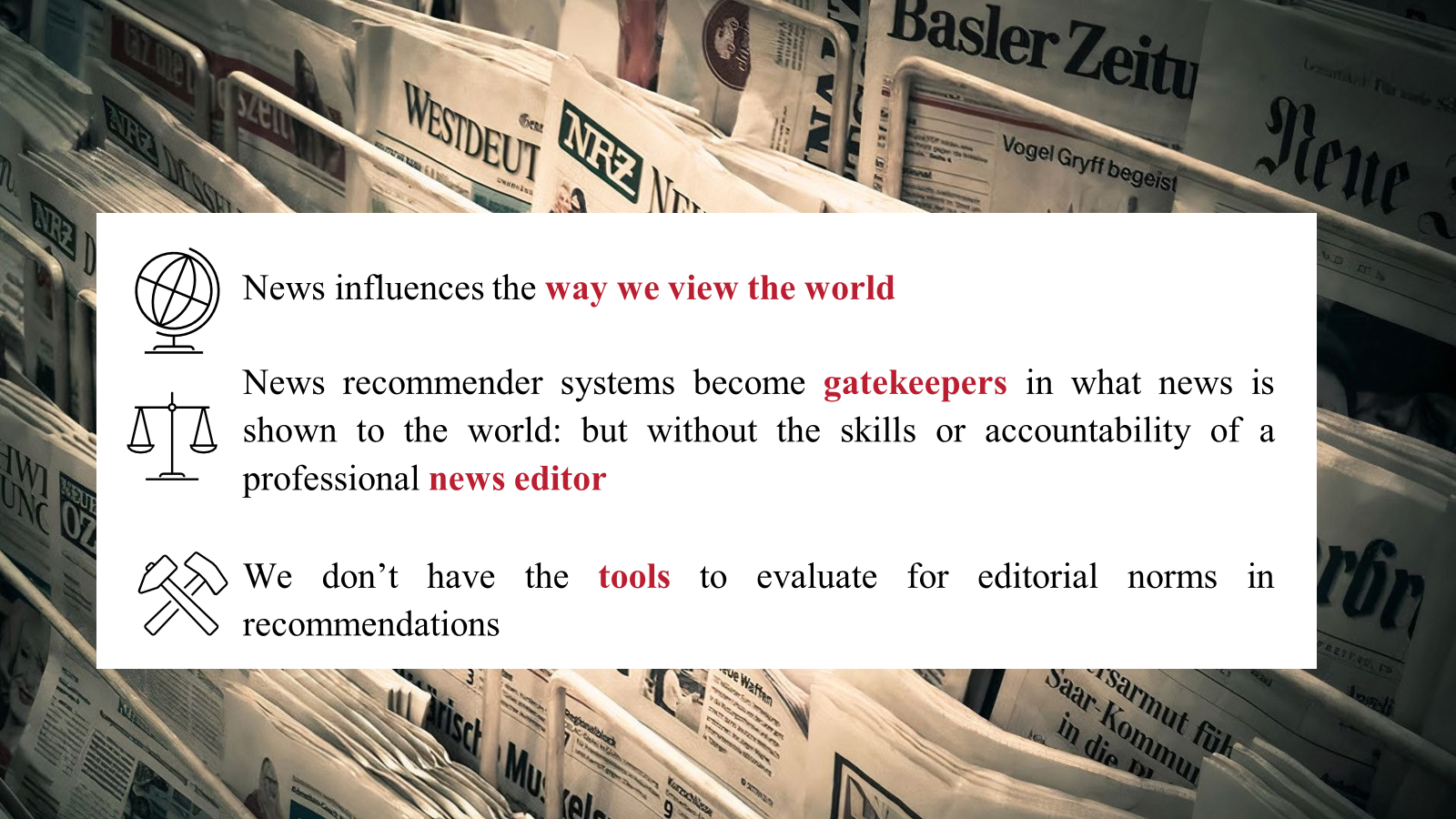 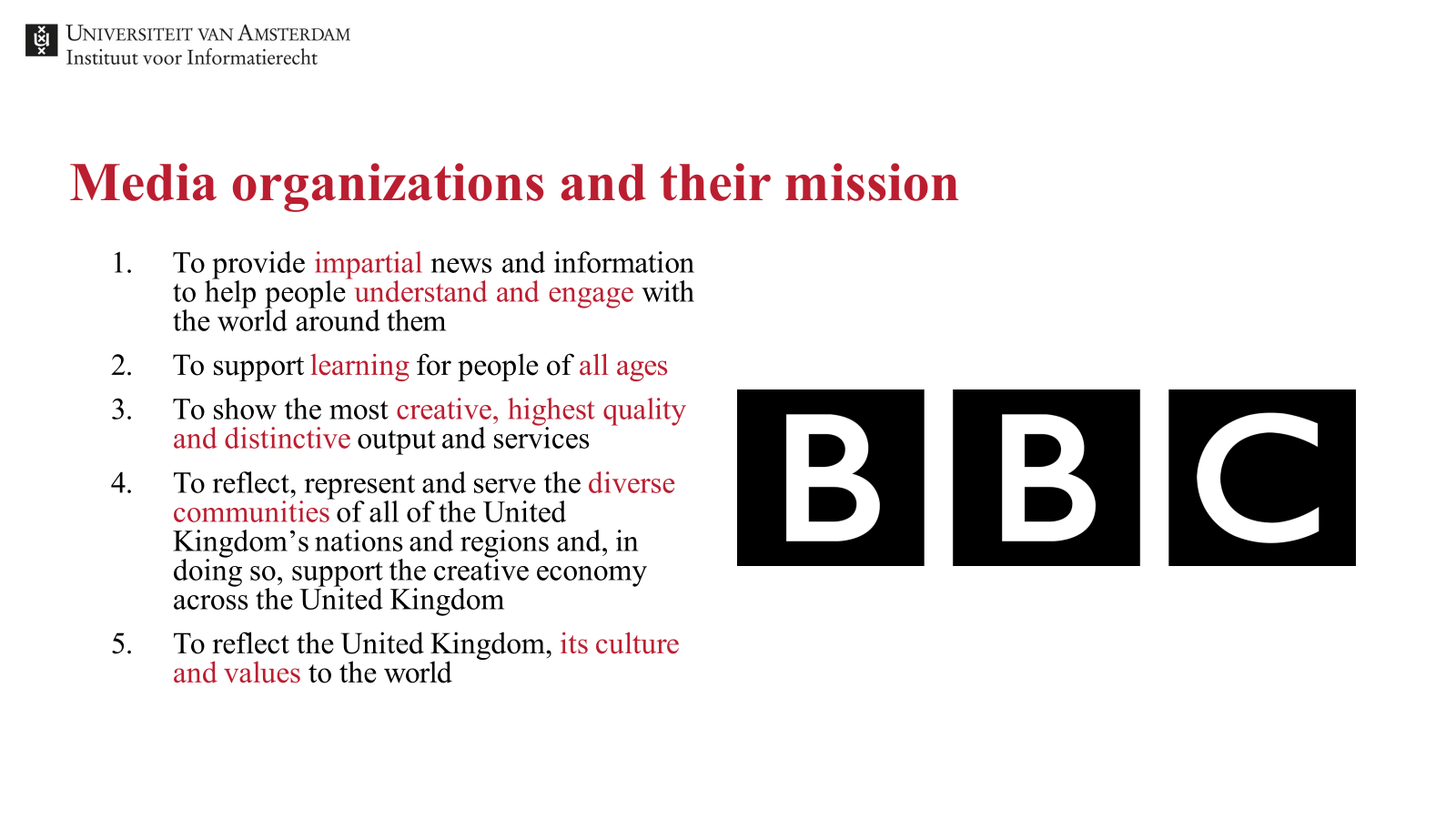 News Recommender Systems
Editors & Journalists
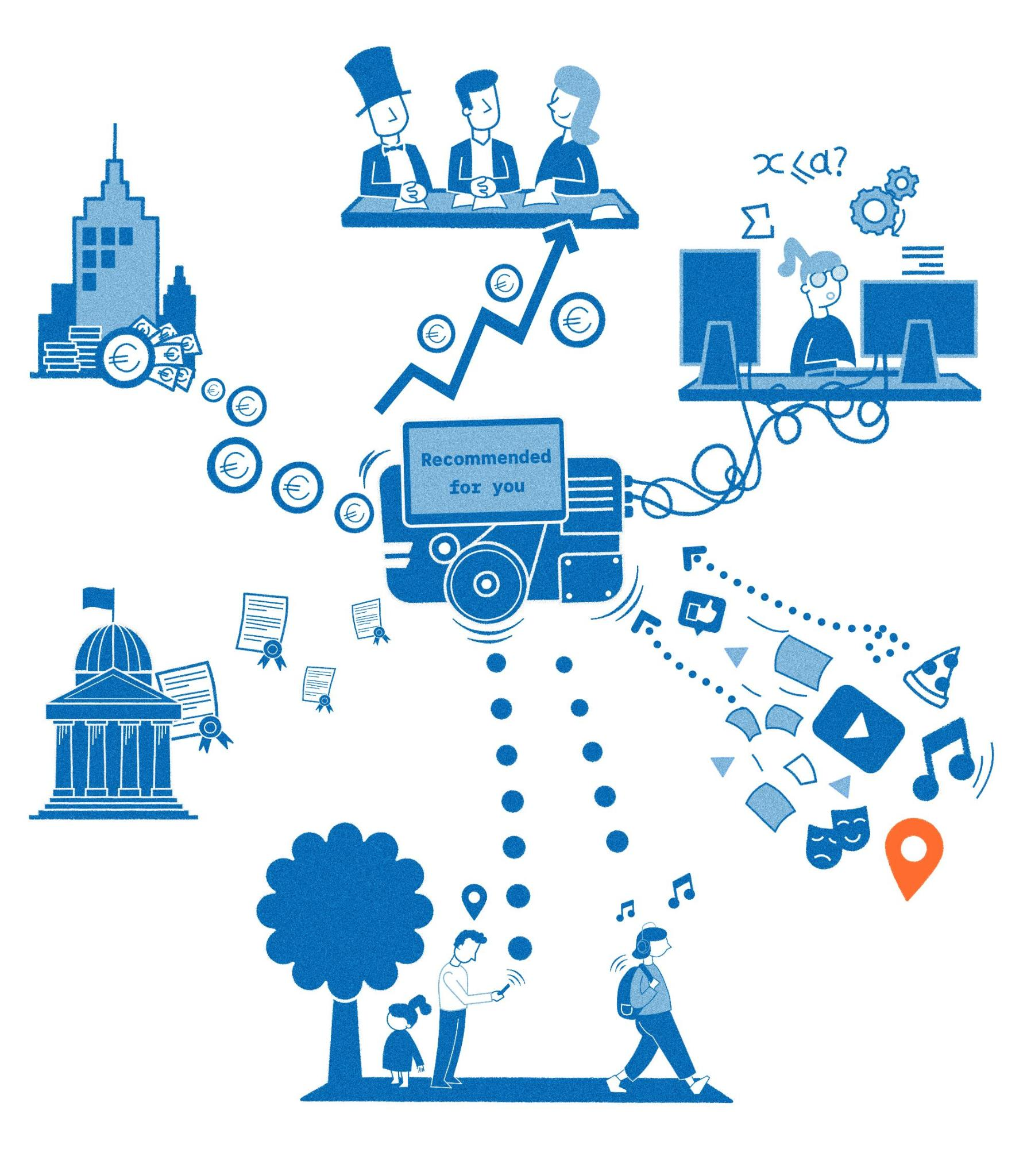 Business, Investors
Product Managers
& Data Scientists
Policy-makers
Many Stakeholders
Users
Editors & Journalists
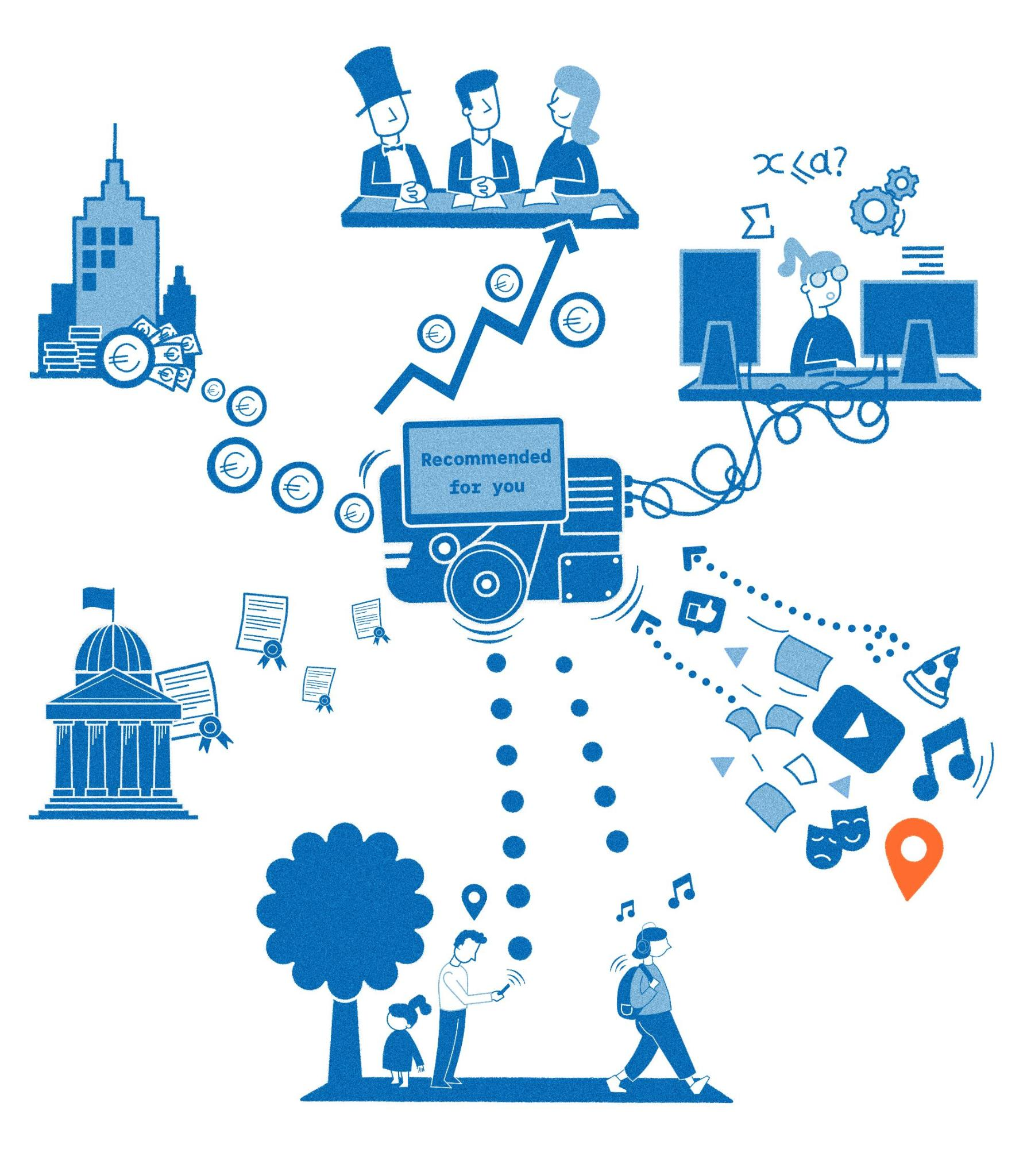 Business, Investors
Product Managers
& Data Scientists
… but the business usually wins…
Policy-makers
Many Stakeholders
Users
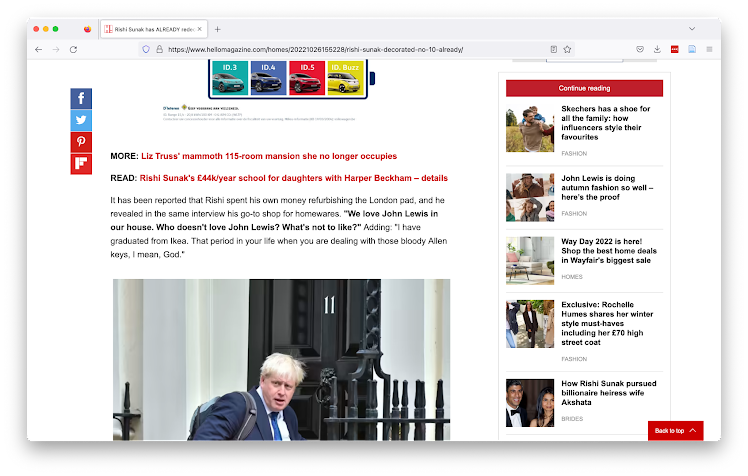 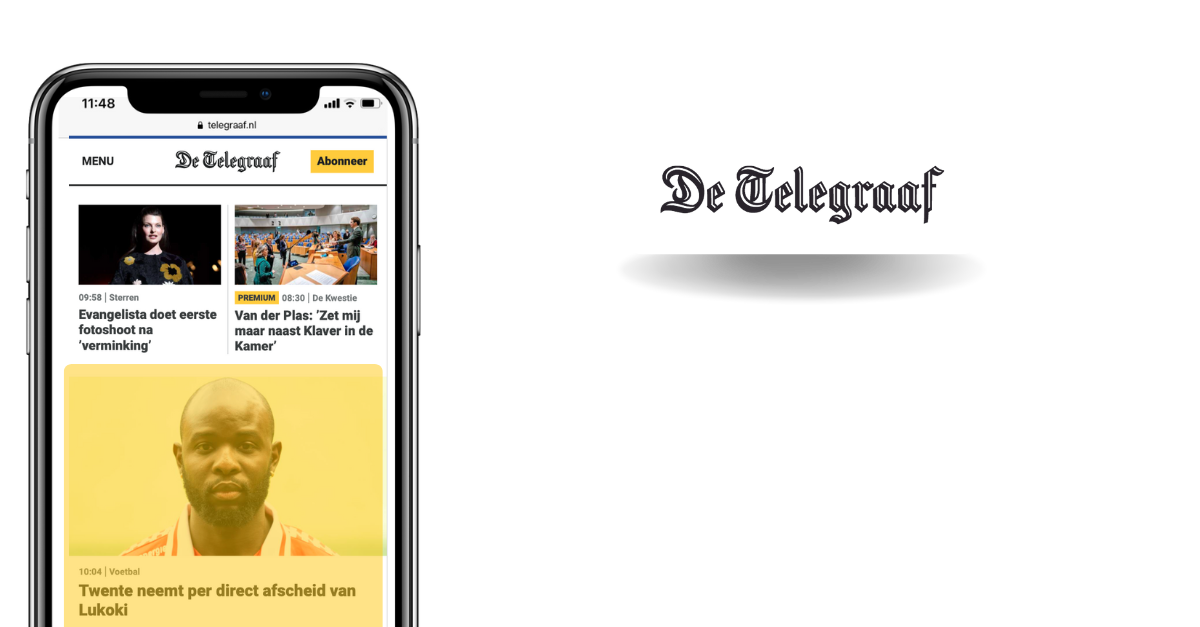 Different tasks at different places => different recommenders
[Speaker Notes: We’re going to look at a number of recommendation use cases together, and then try to figure out which of the techniques I talked about you would use

Try first to think in terms of user needs: What does a user expect?
Then try to translate that to concepts you’ve learned here today.]
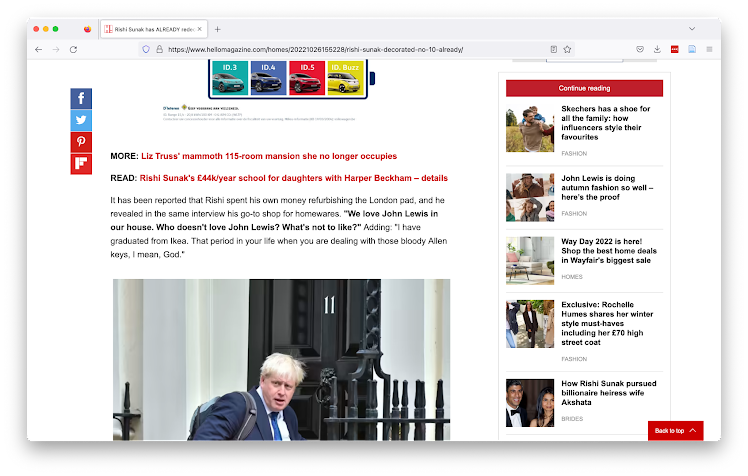 Continue Reading
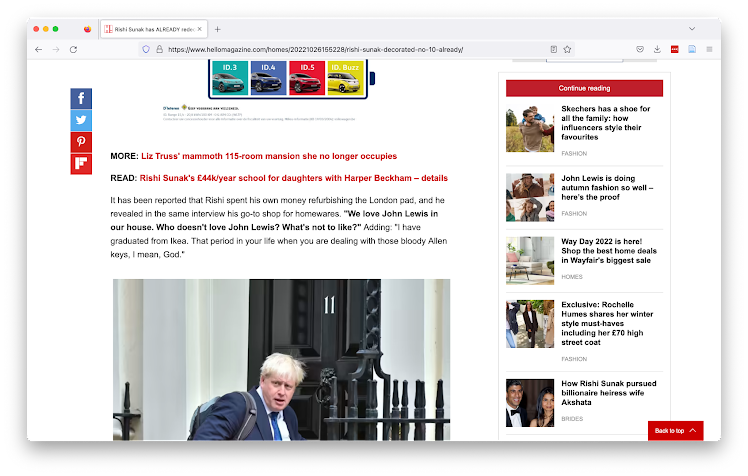 Articles most related to what you are reading now
Content-based, based on tags or article text
or
Collaborative filtering + Business Rules that restrict to the same category
Continue Reading
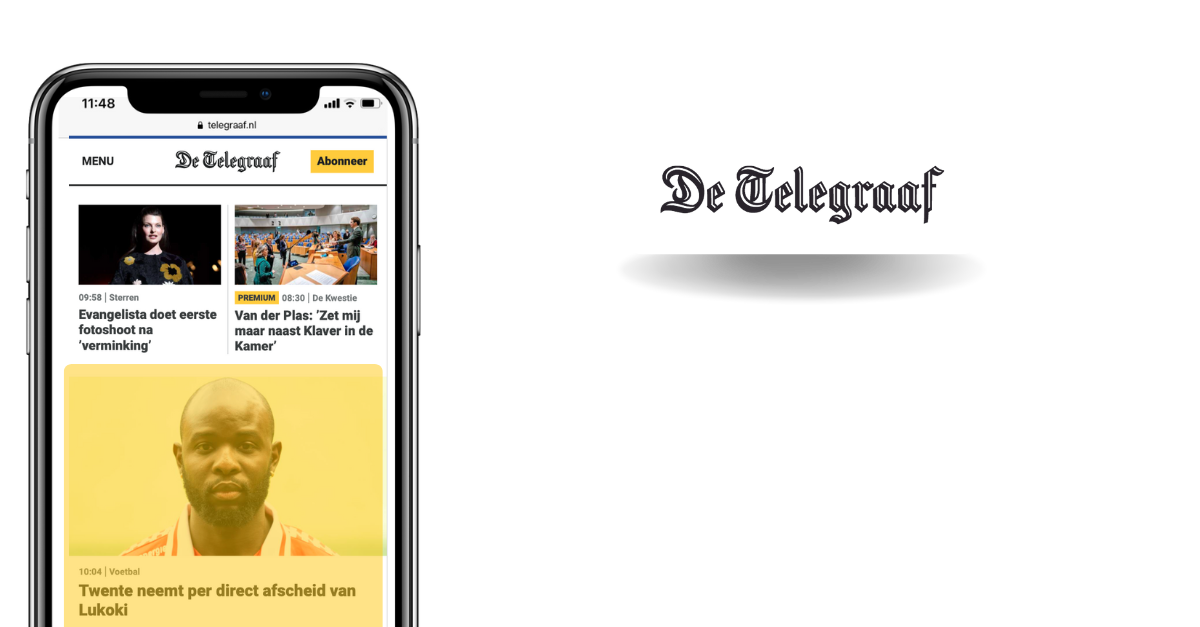 Recommended for You
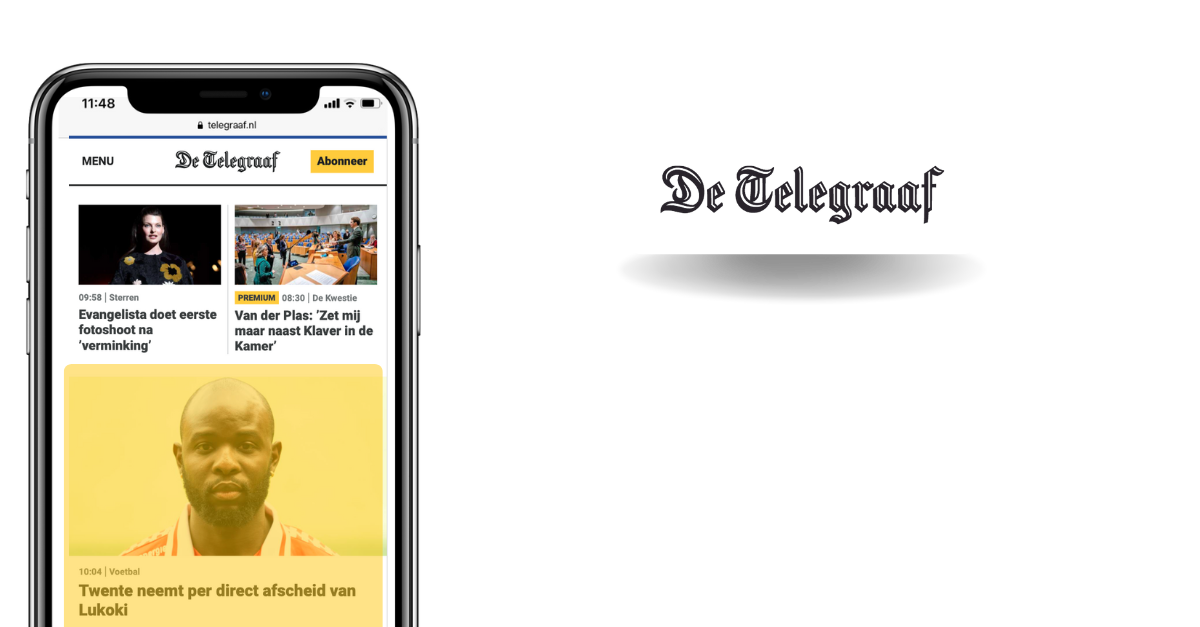 General Interest News
Popularity
Top-3/5/10 Interests of the User
Collaborative filtering + Business logic that enforces that article recommendations have different topics
Recommended for You - Homepage
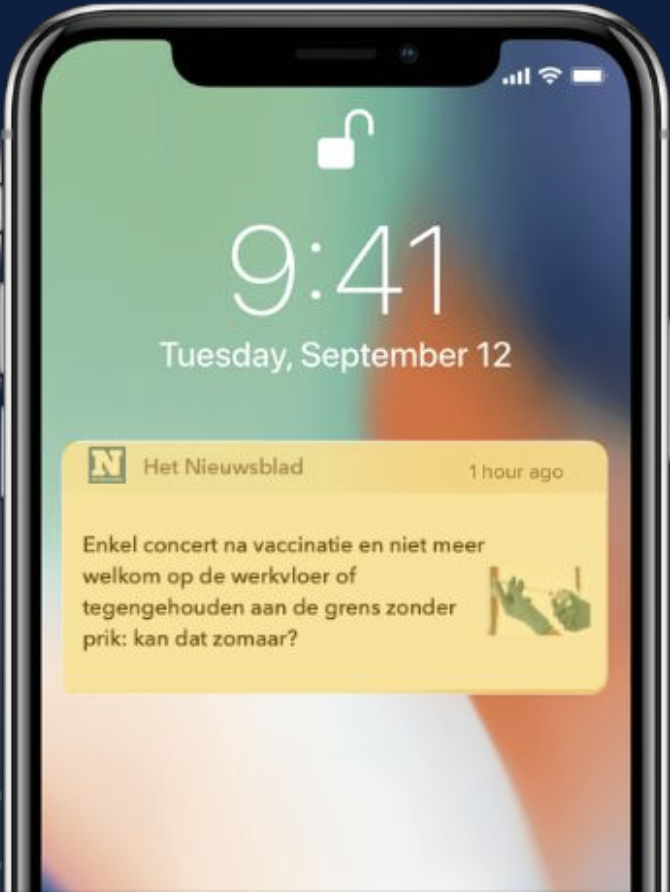 Push Notification
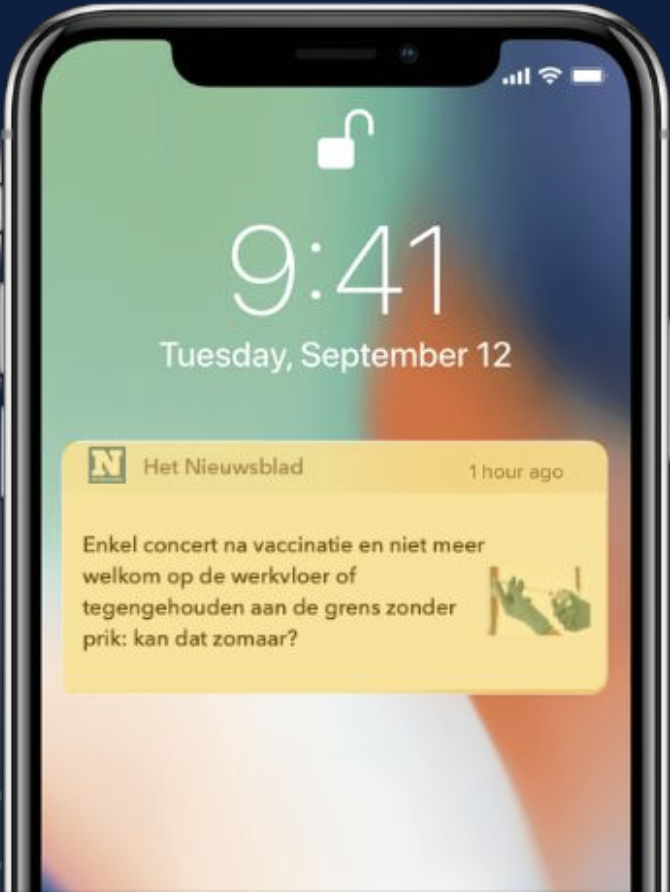 Breaking News
Content-based (because cold start)
Or, editorial picks (handcrafted)
Push Notification
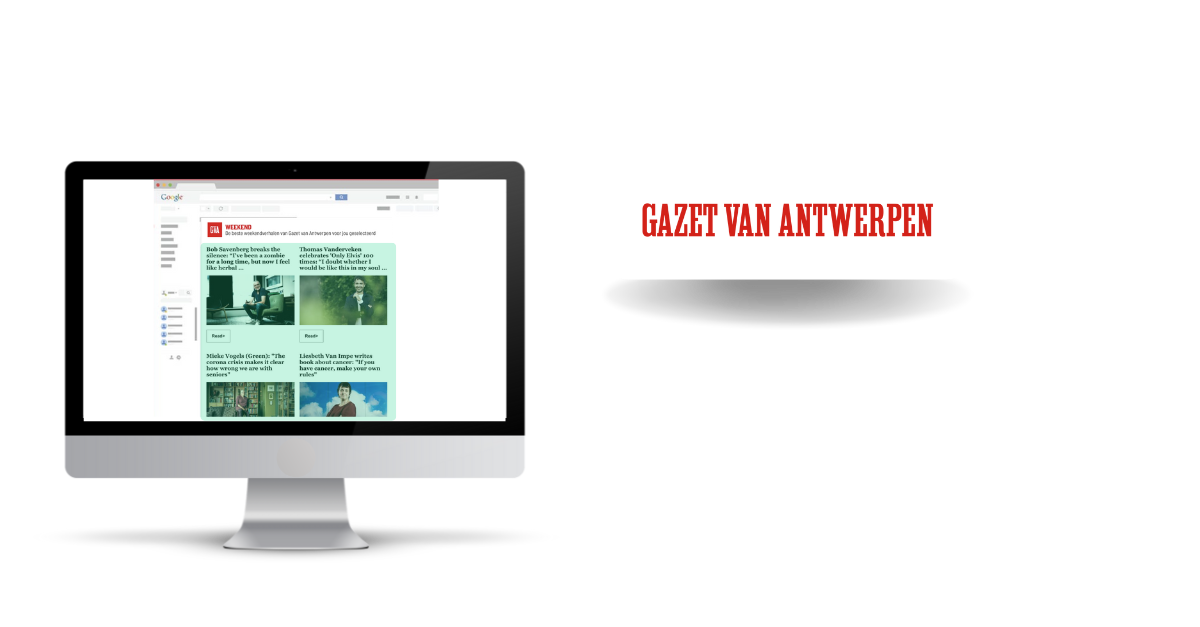 Newsletter
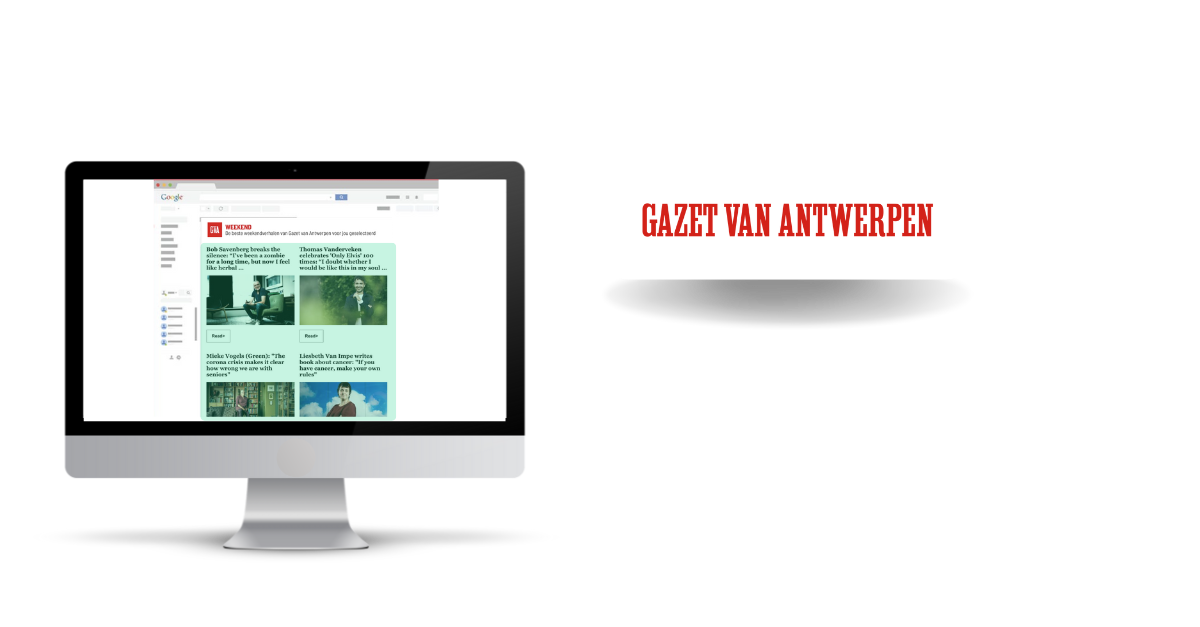 Hidden Gems/Niche Interests
Hybrid (content + collaborative)
Discount popularity
Editor’s Pick
Recommendation from a 
very narrow selection of articles
Newsletter
Why use a News RecSys?
Opportunities
Competition with social media & aggregators
Who also personalize
Longer engagement on the site
Sells more advertisements
May convert users to paid subscribers 
Increased engagement with hidden gems
There is only so much space on a page, and so many articles
Challenges in News Recommendation
Technical Challenges in News Recommendation
Frequent Catalog Updates
New articles are published all the time
Interest Decay
Interest in an article decays quickly
Model Training Services
User Interaction Data Store
Item Data Store
Tracking API
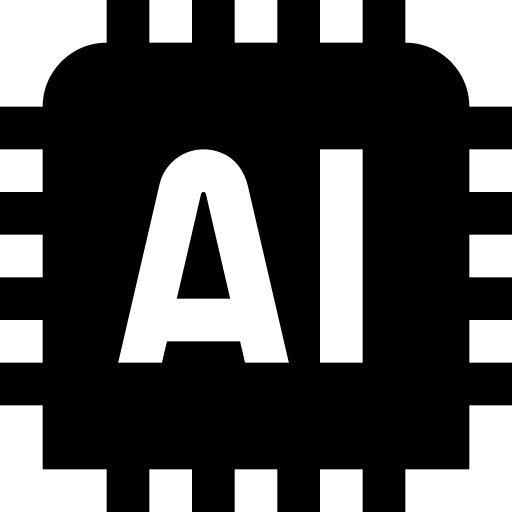 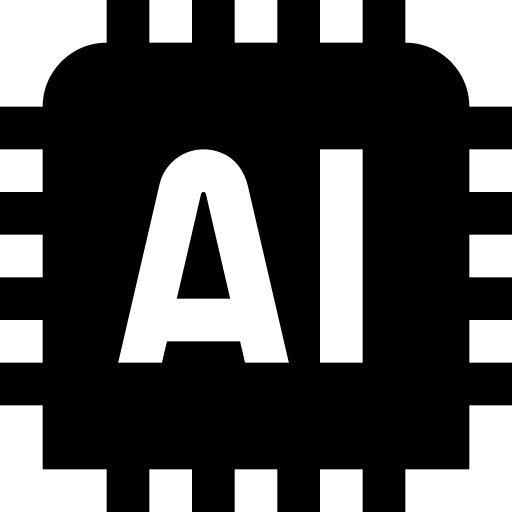 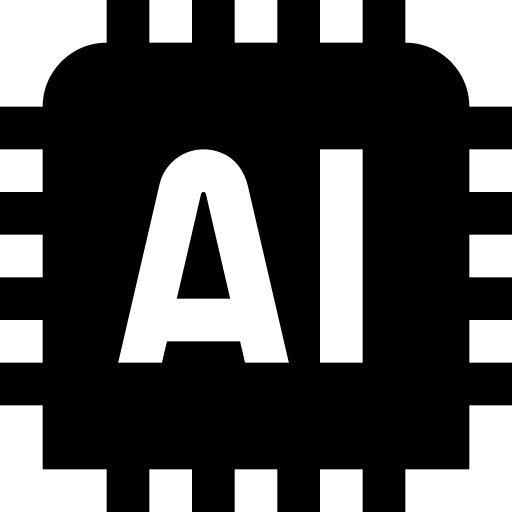 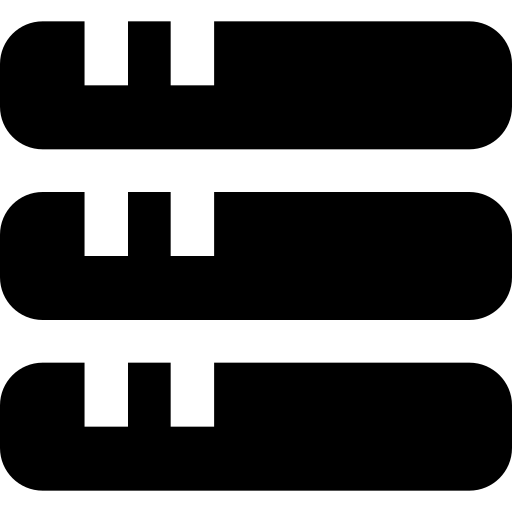 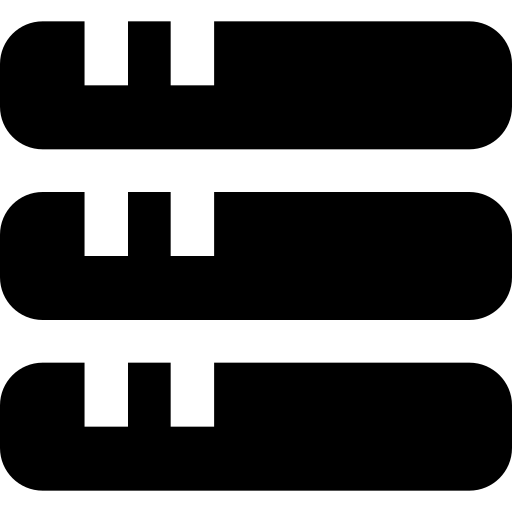 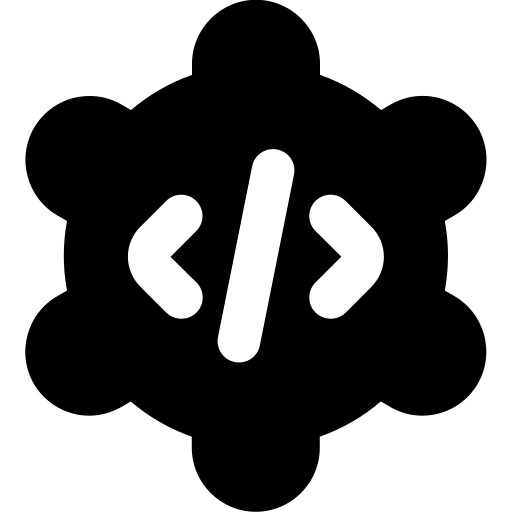 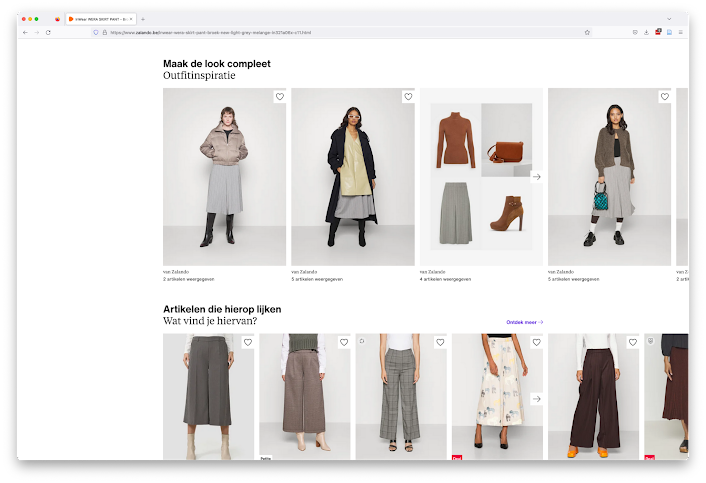 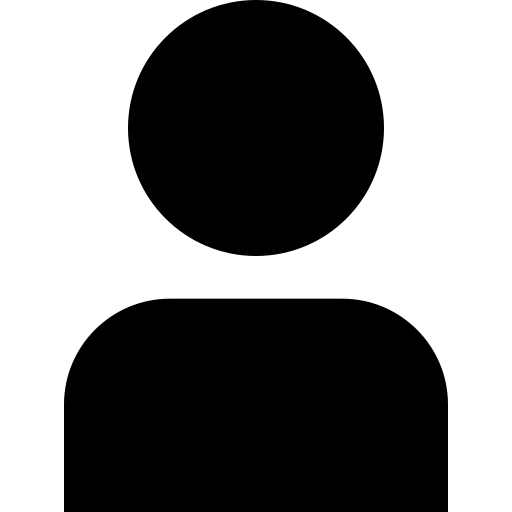 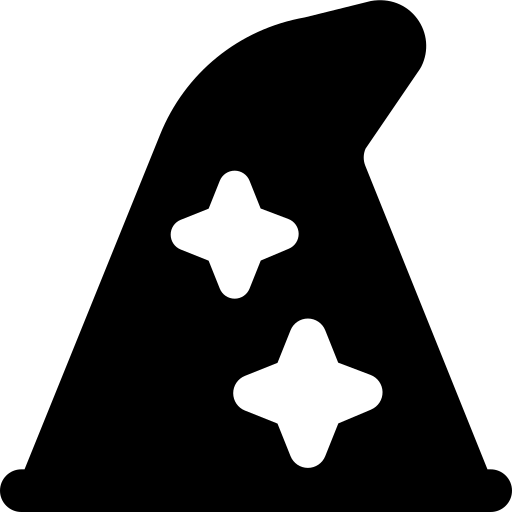 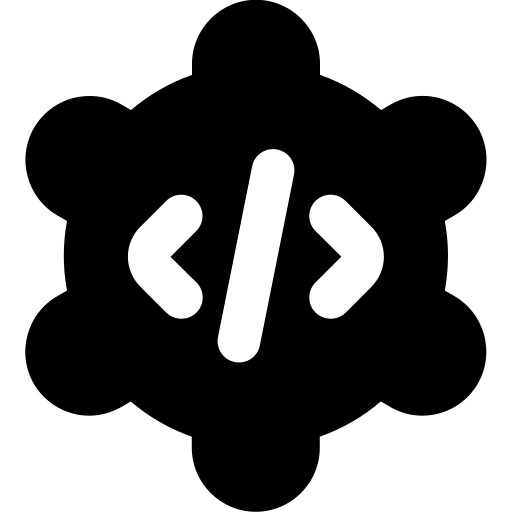 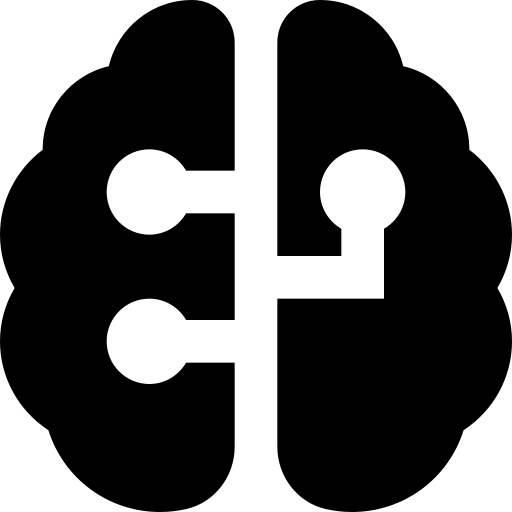 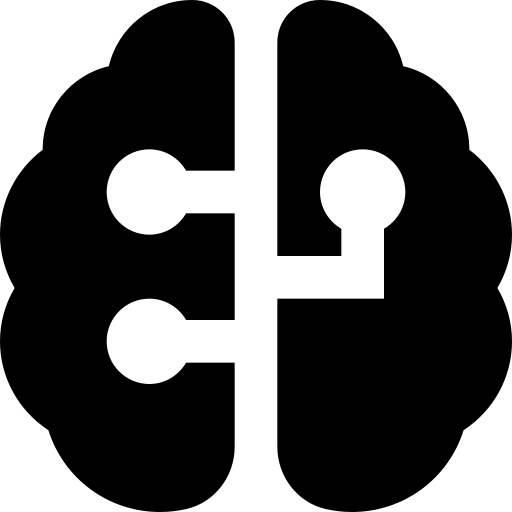 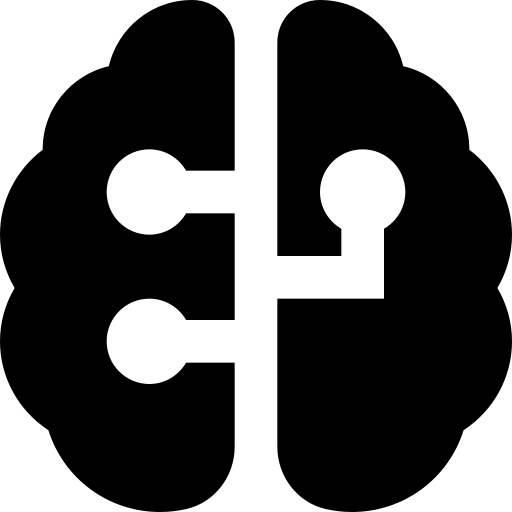 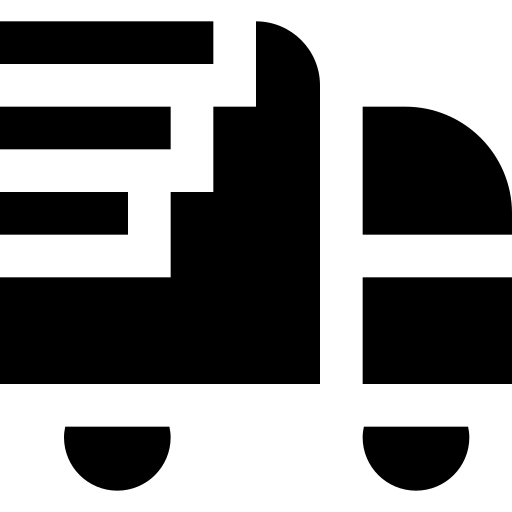 Recommendations API
Recommendation Server
Recommendation Models
How are recommendations made?
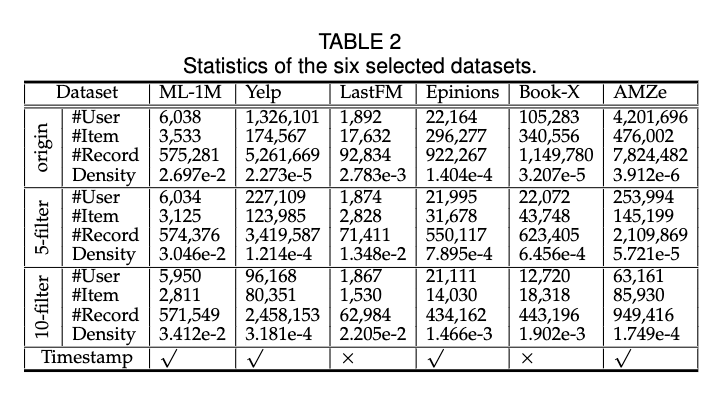 Data streem speed
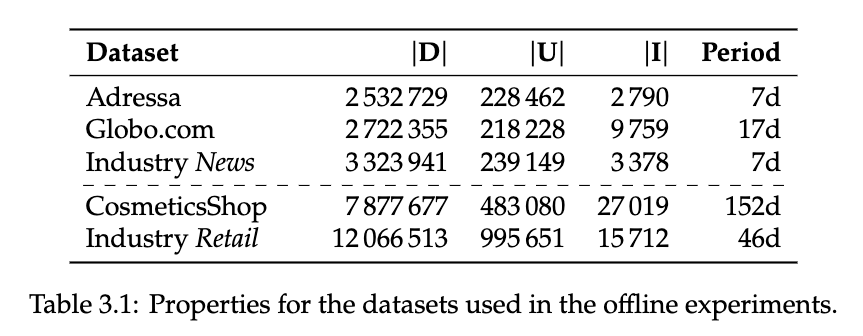 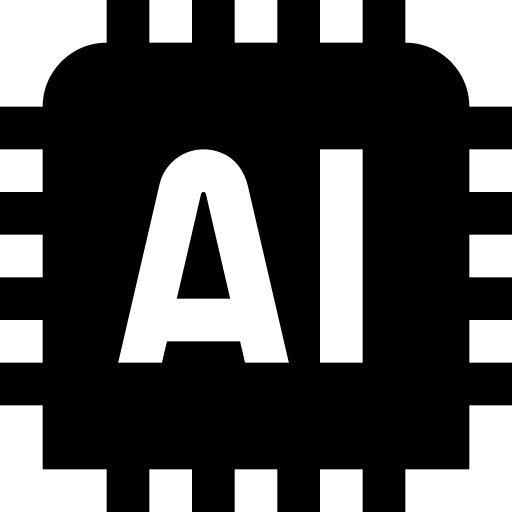 Model Training Service
Model Training Services
User Interaction Data Store
Item Data Store
Tracking API
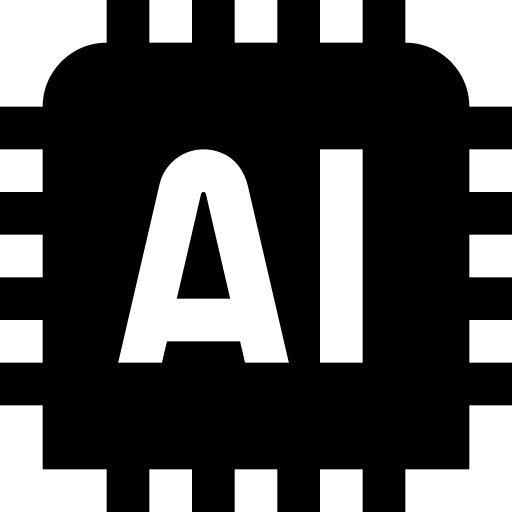 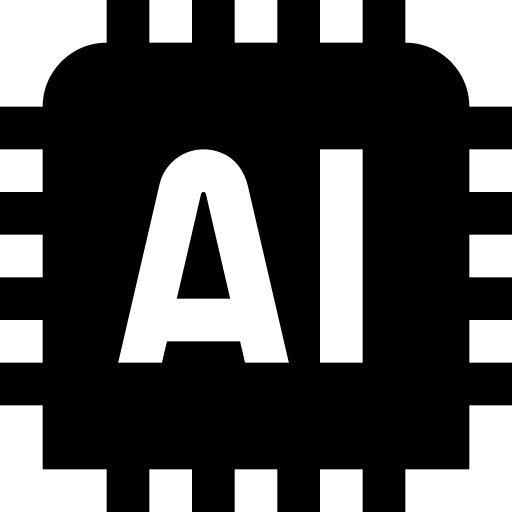 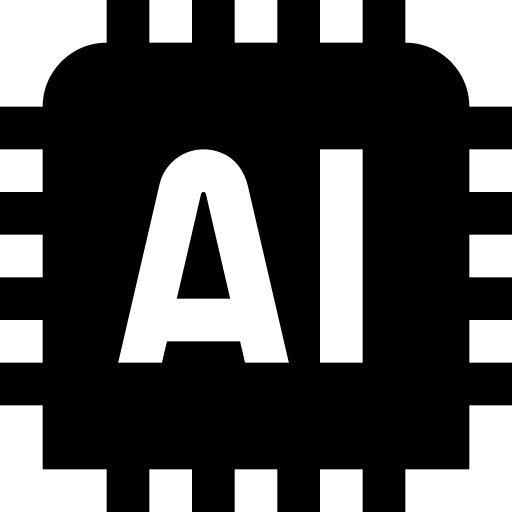 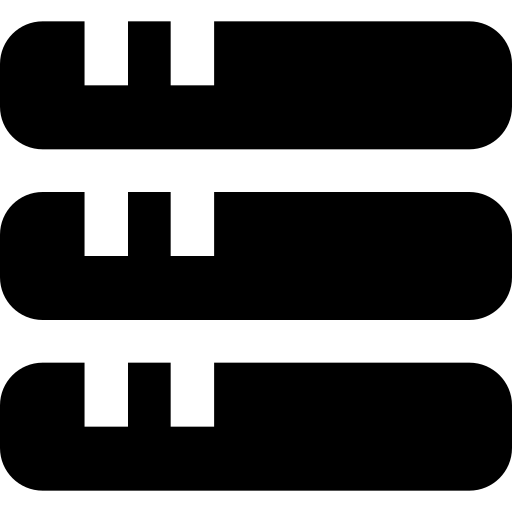 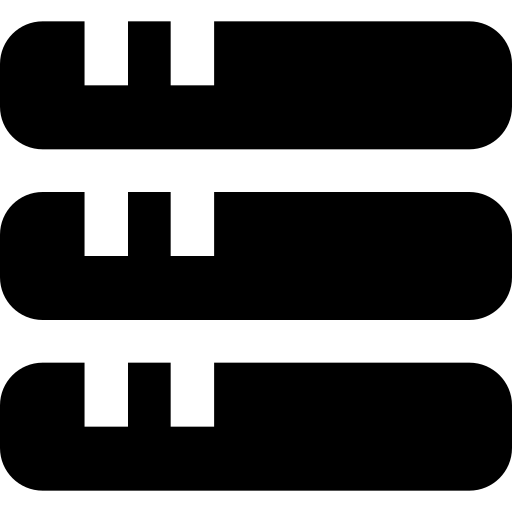 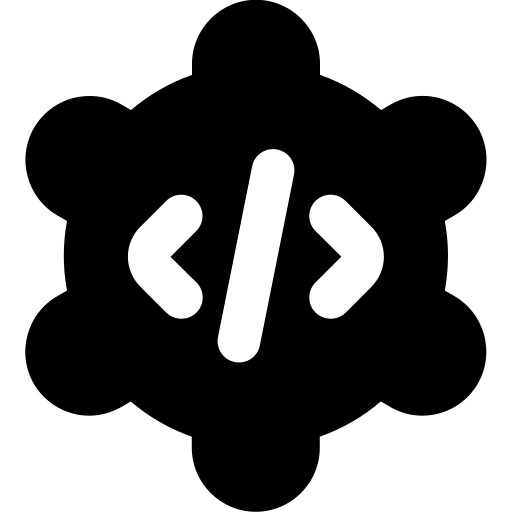 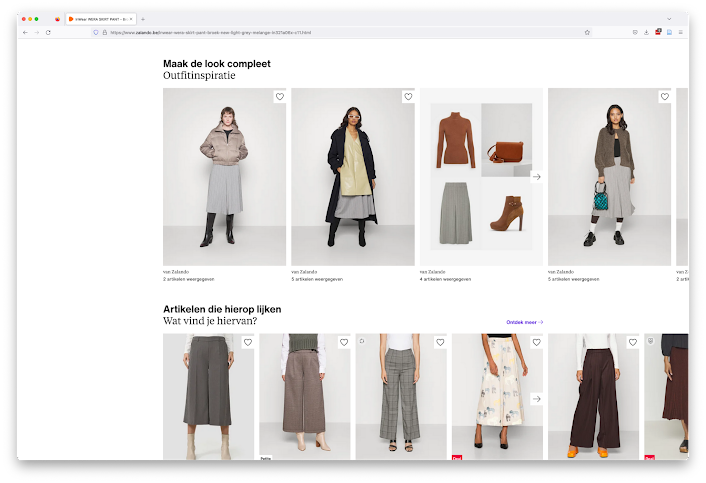 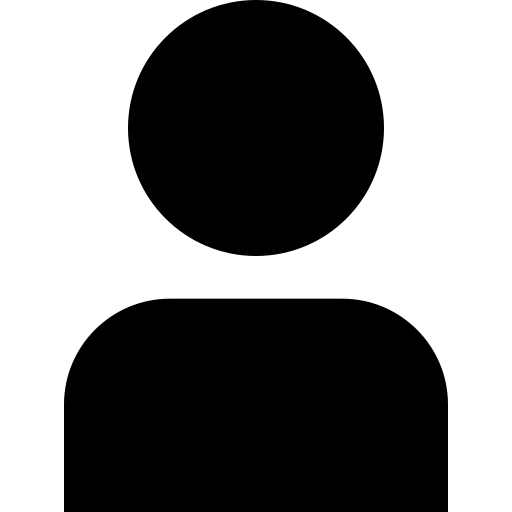 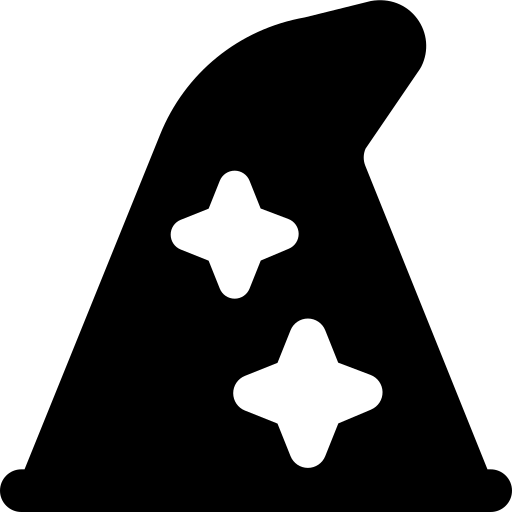 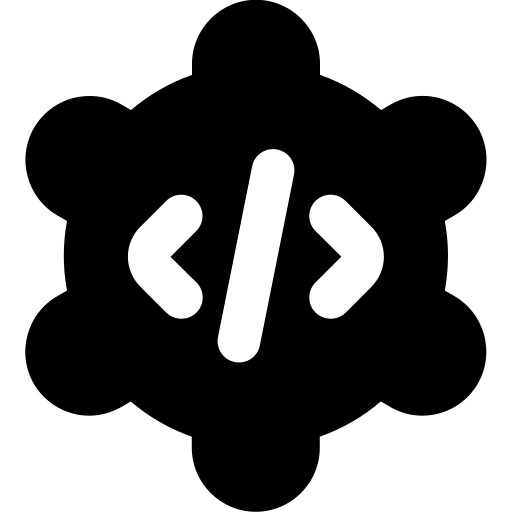 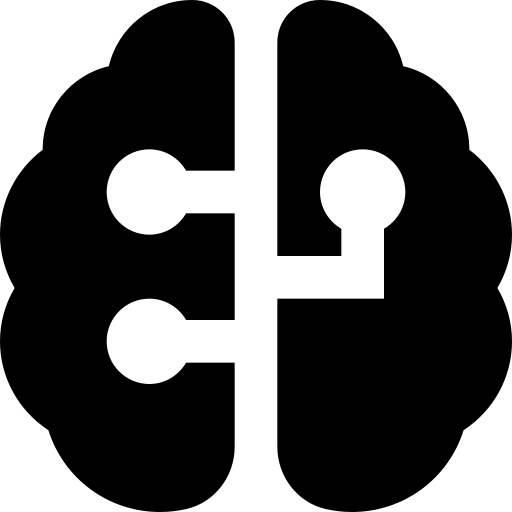 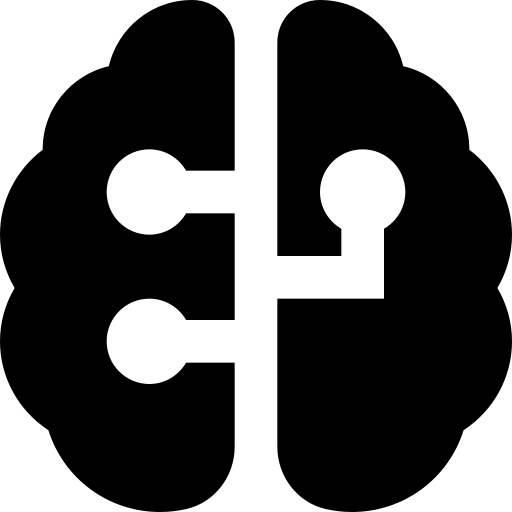 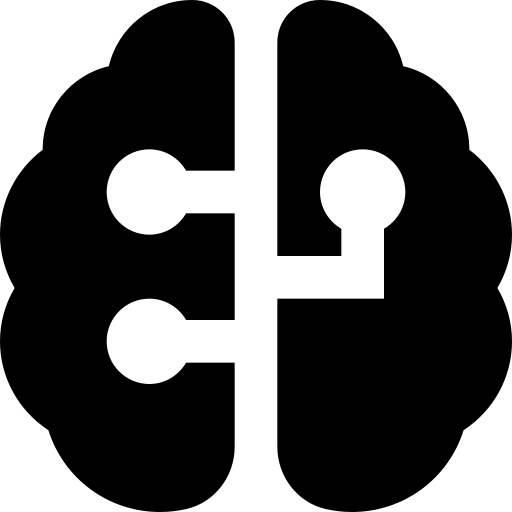 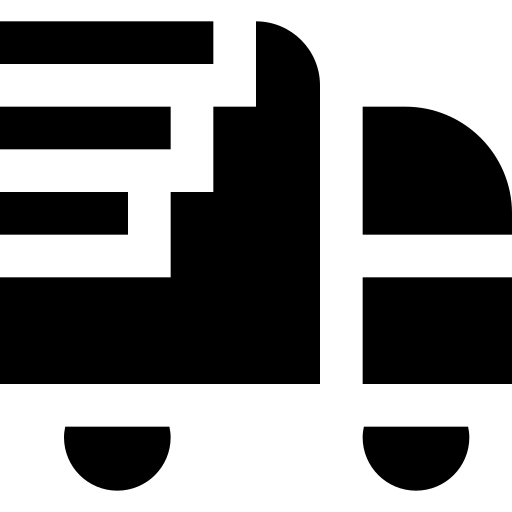 Recommendations API
Recommendation Server
Recommendation Models
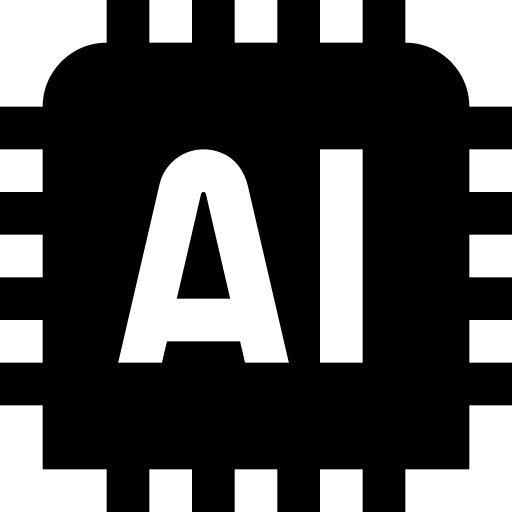 Models are retrained “periodically”
Model Training Services
User Interaction Data Store
Item Data Store
Tracking API
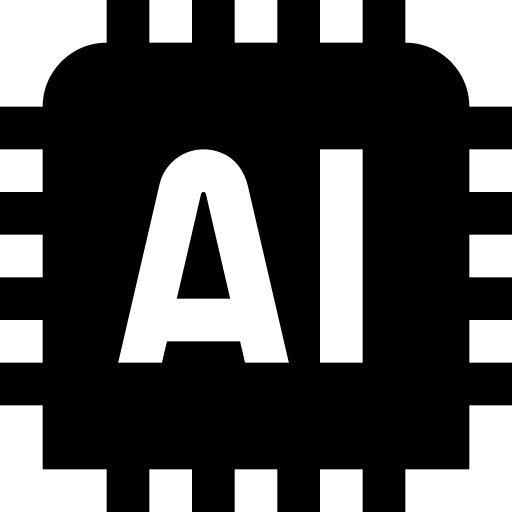 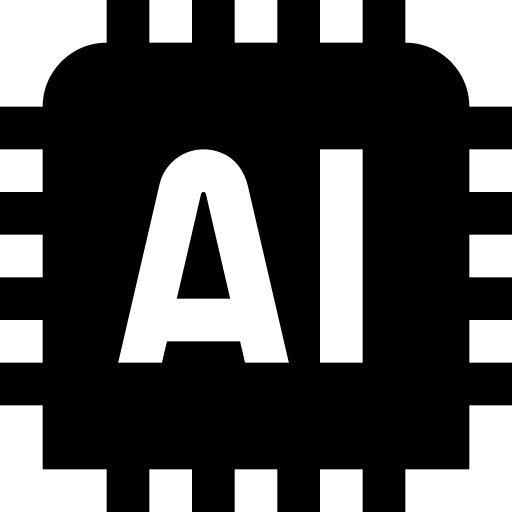 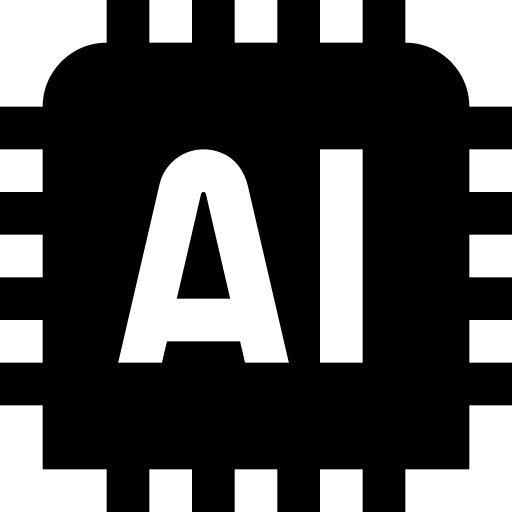 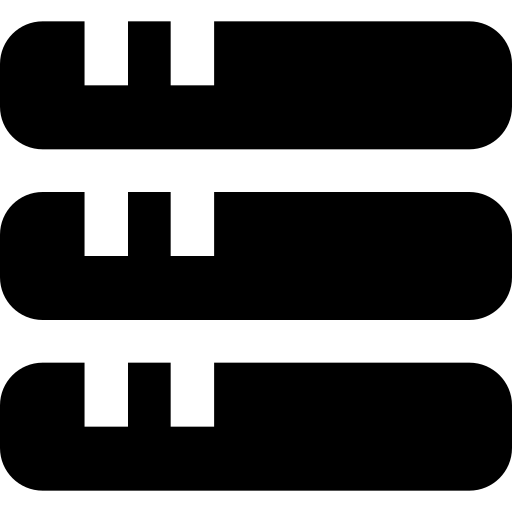 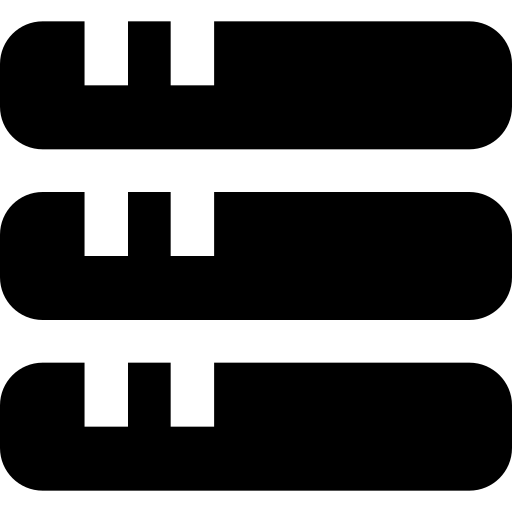 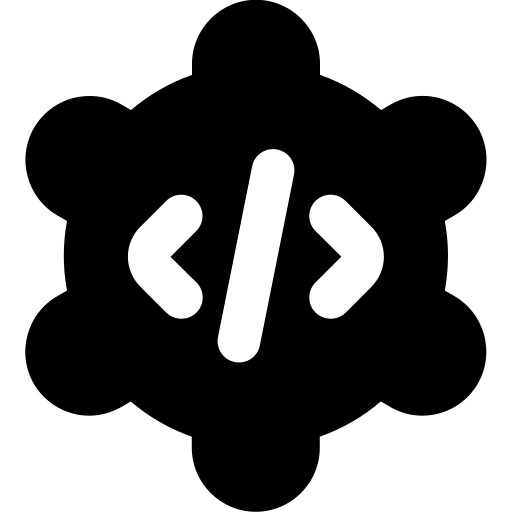 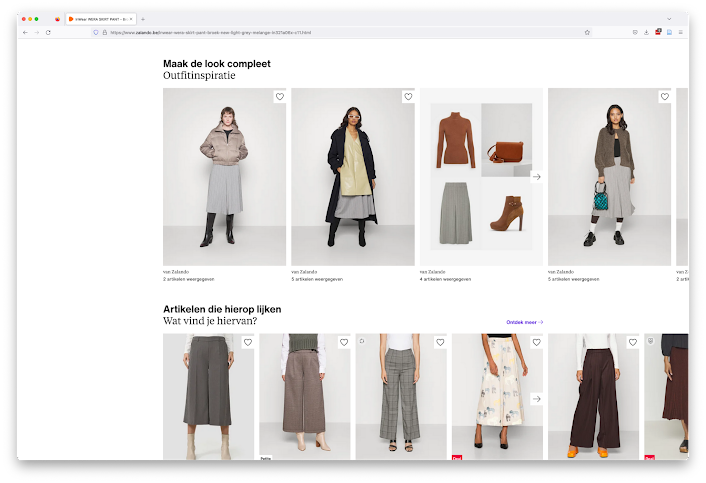 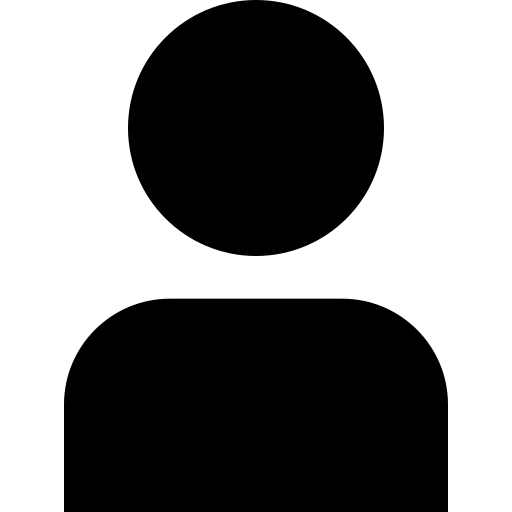 So how often is “periodically”?
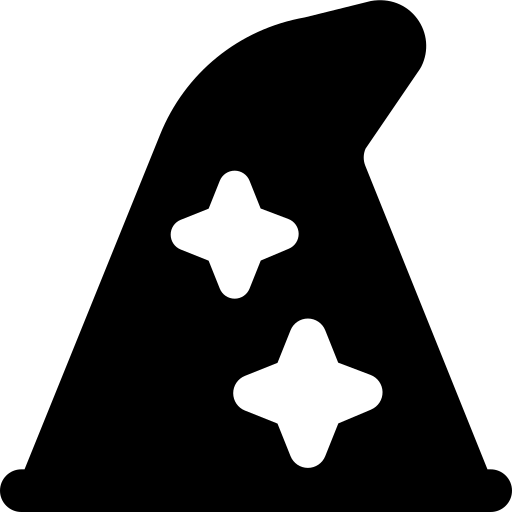 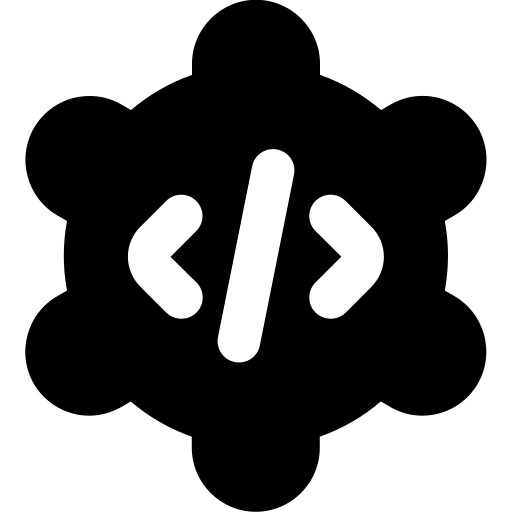 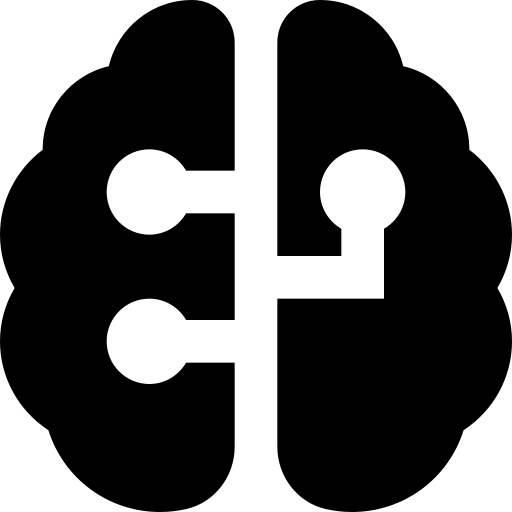 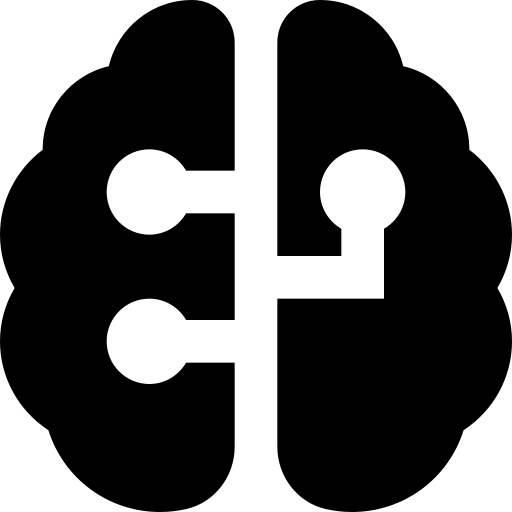 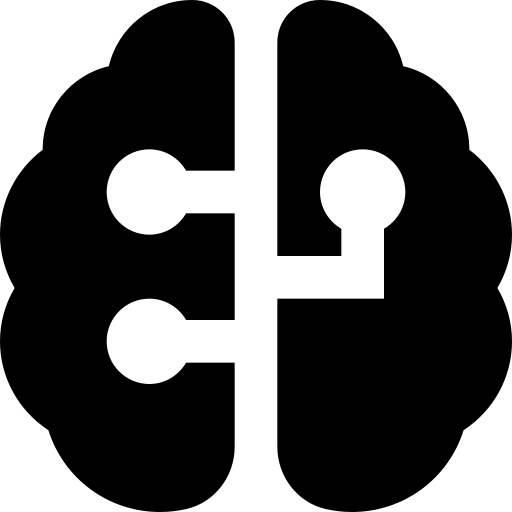 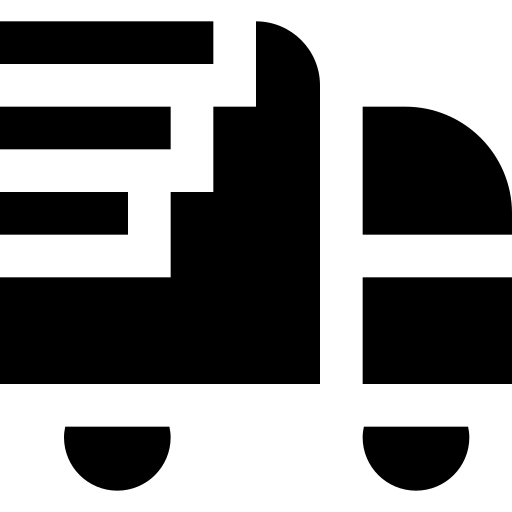 Recommendations API
Recommendation Server
Recommendation Models
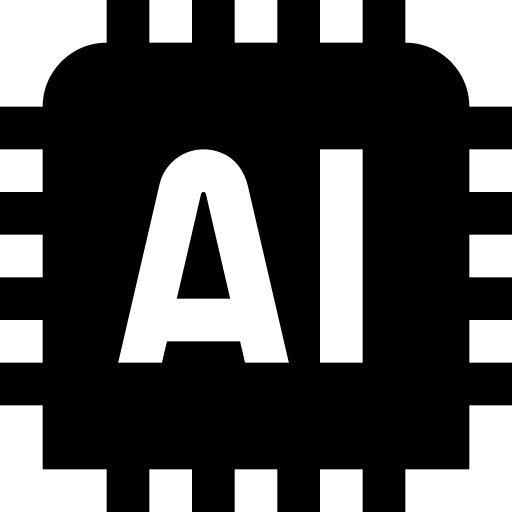 Models are retrained “periodically”
Model Training Services
User Interaction Data Store
Item Data Store
Tracking API
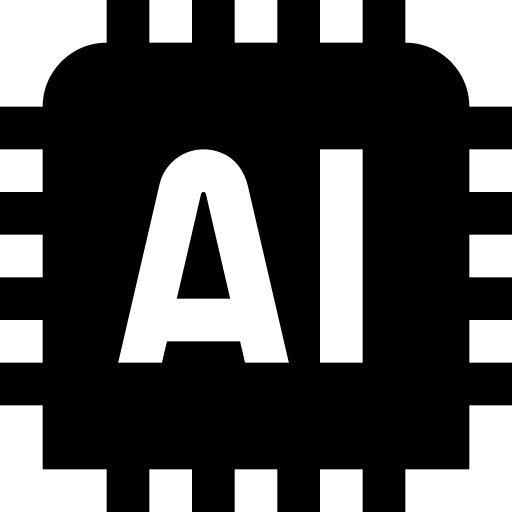 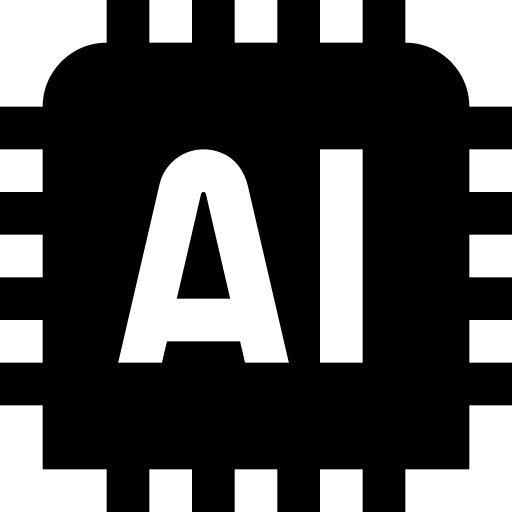 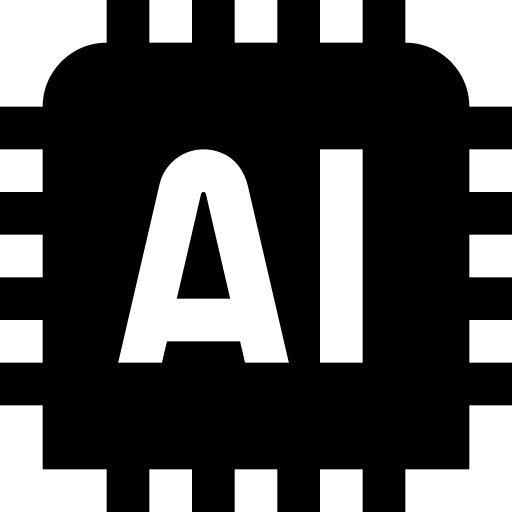 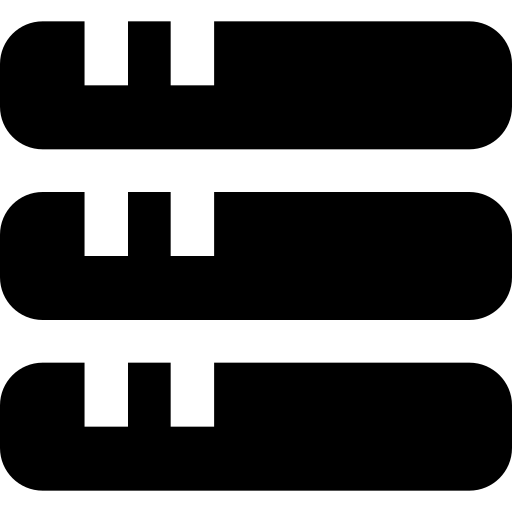 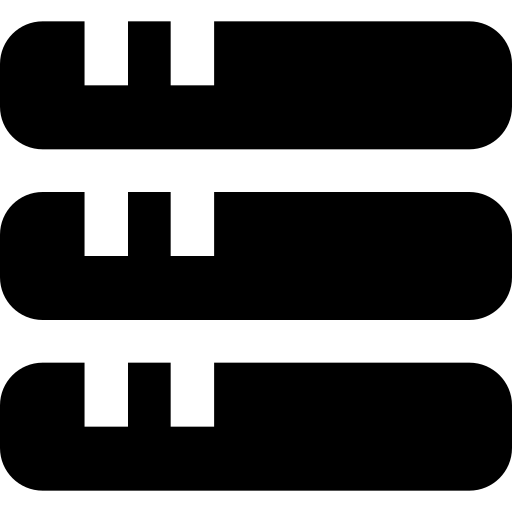 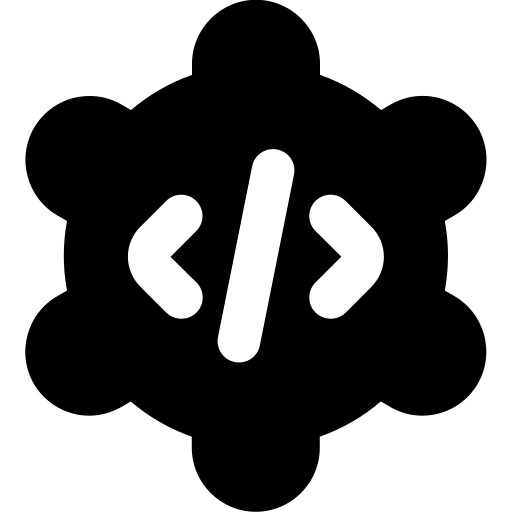 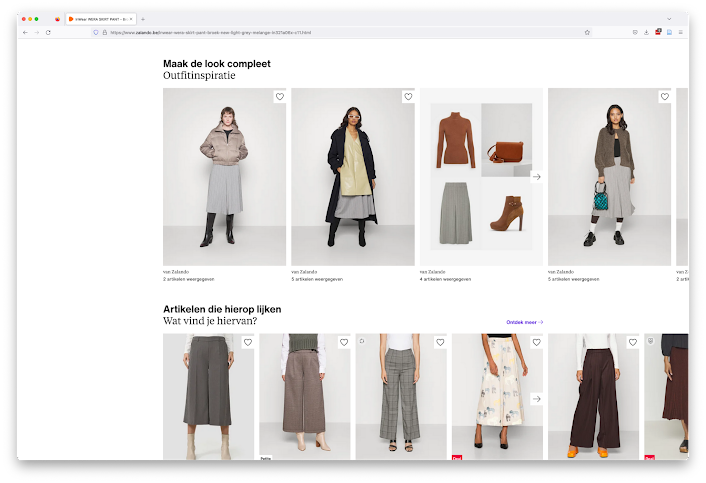 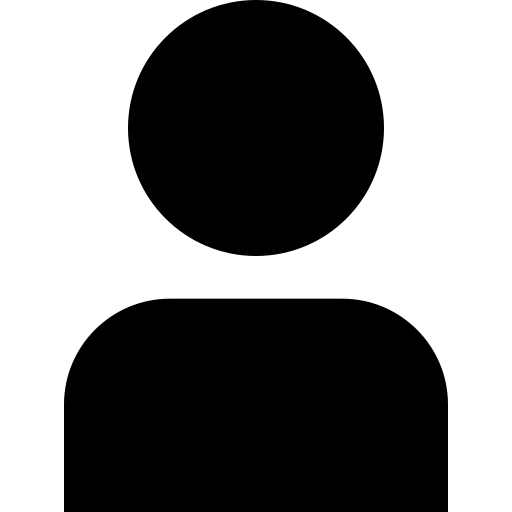 So how often is “periodically”?… it depends 🙃
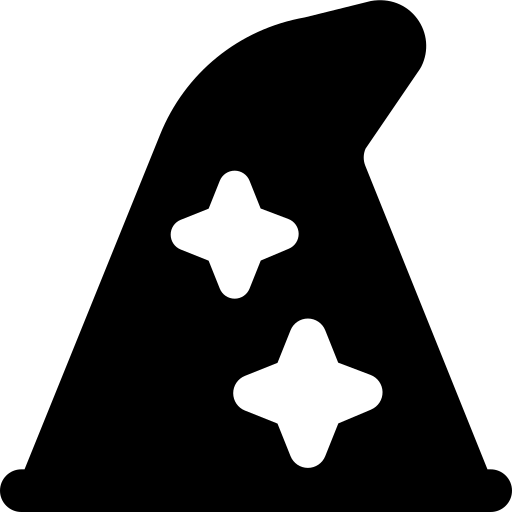 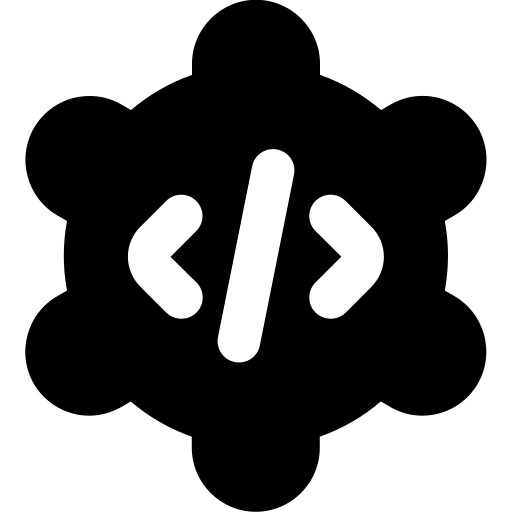 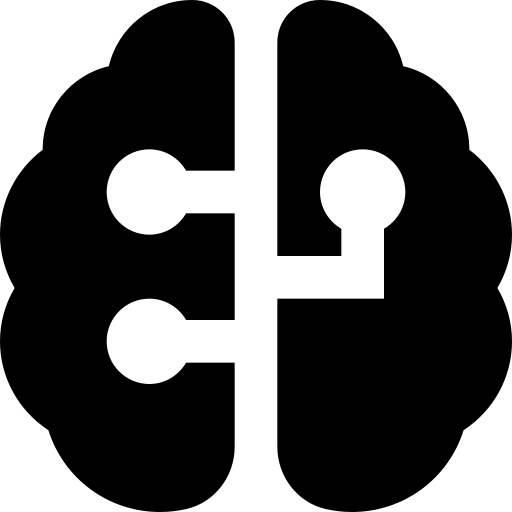 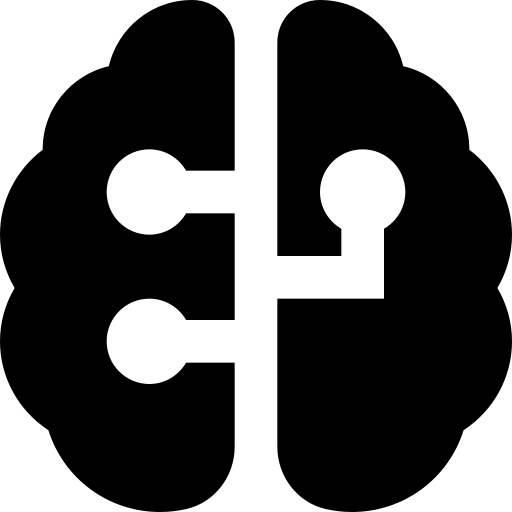 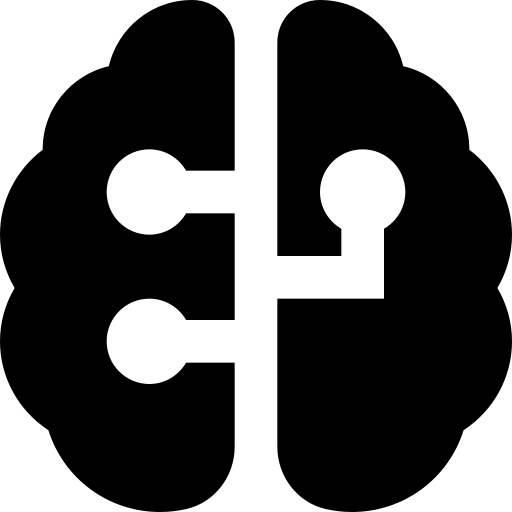 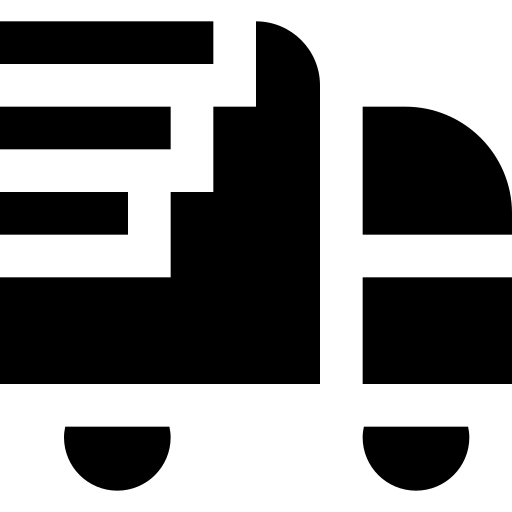 Recommendations API
Recommendation Server
Recommendation Models
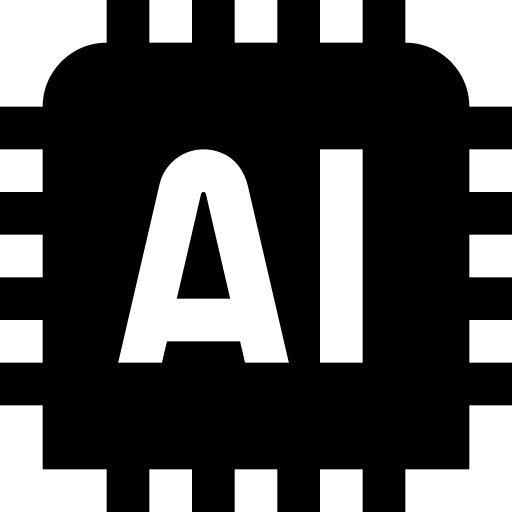 Models are retrained “periodically”
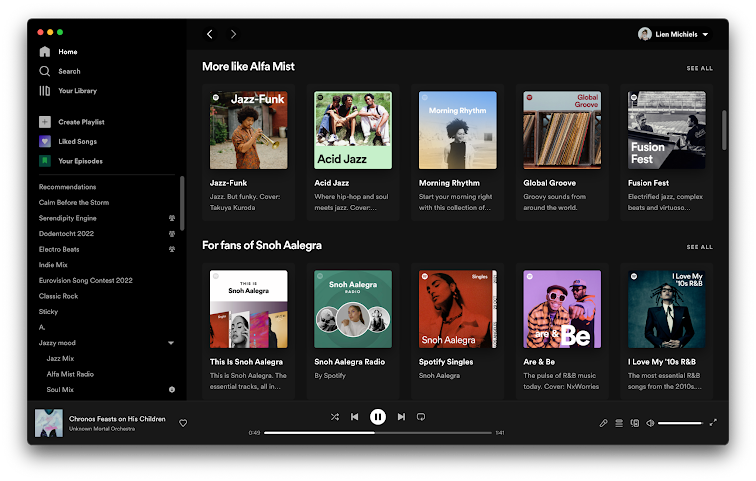 How often does your choice of music change?
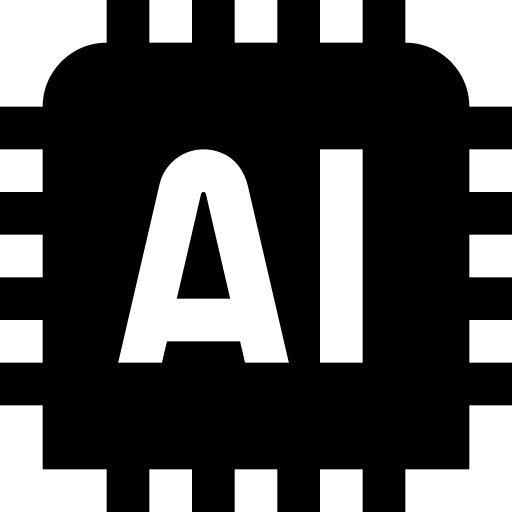 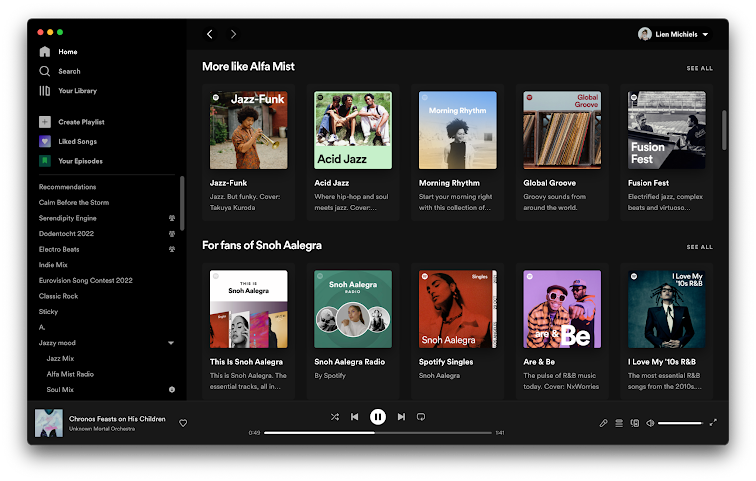 How often does your choice of music change?
… it doesn’t
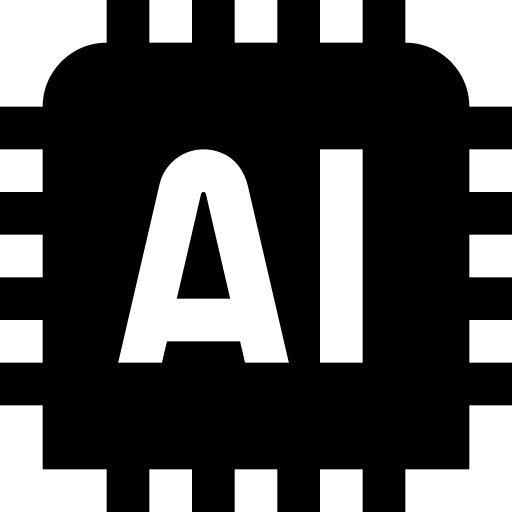 [Speaker Notes: Although I do tend to get a bit more melancholy in winter]
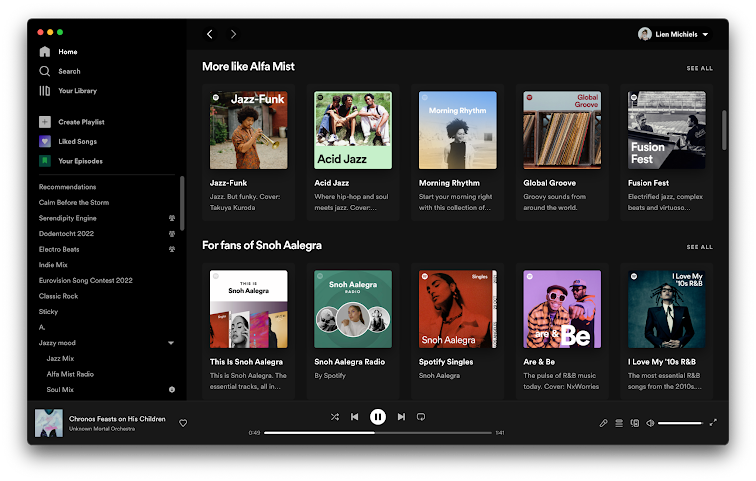 How often does your choice of music change?… unless your favorite artist releases a new album 😍
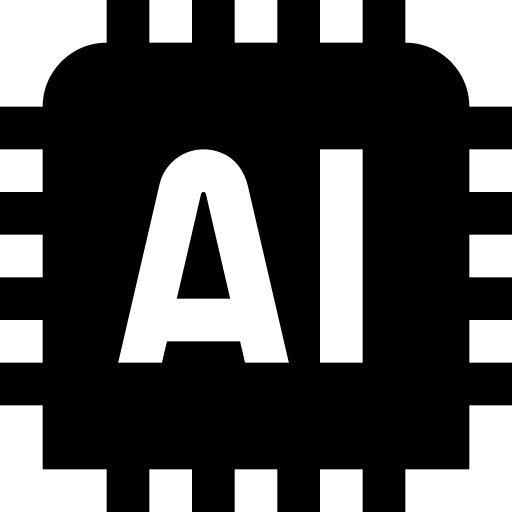 [Speaker Notes: Although I do tend to get a bit more melancholy in winter]
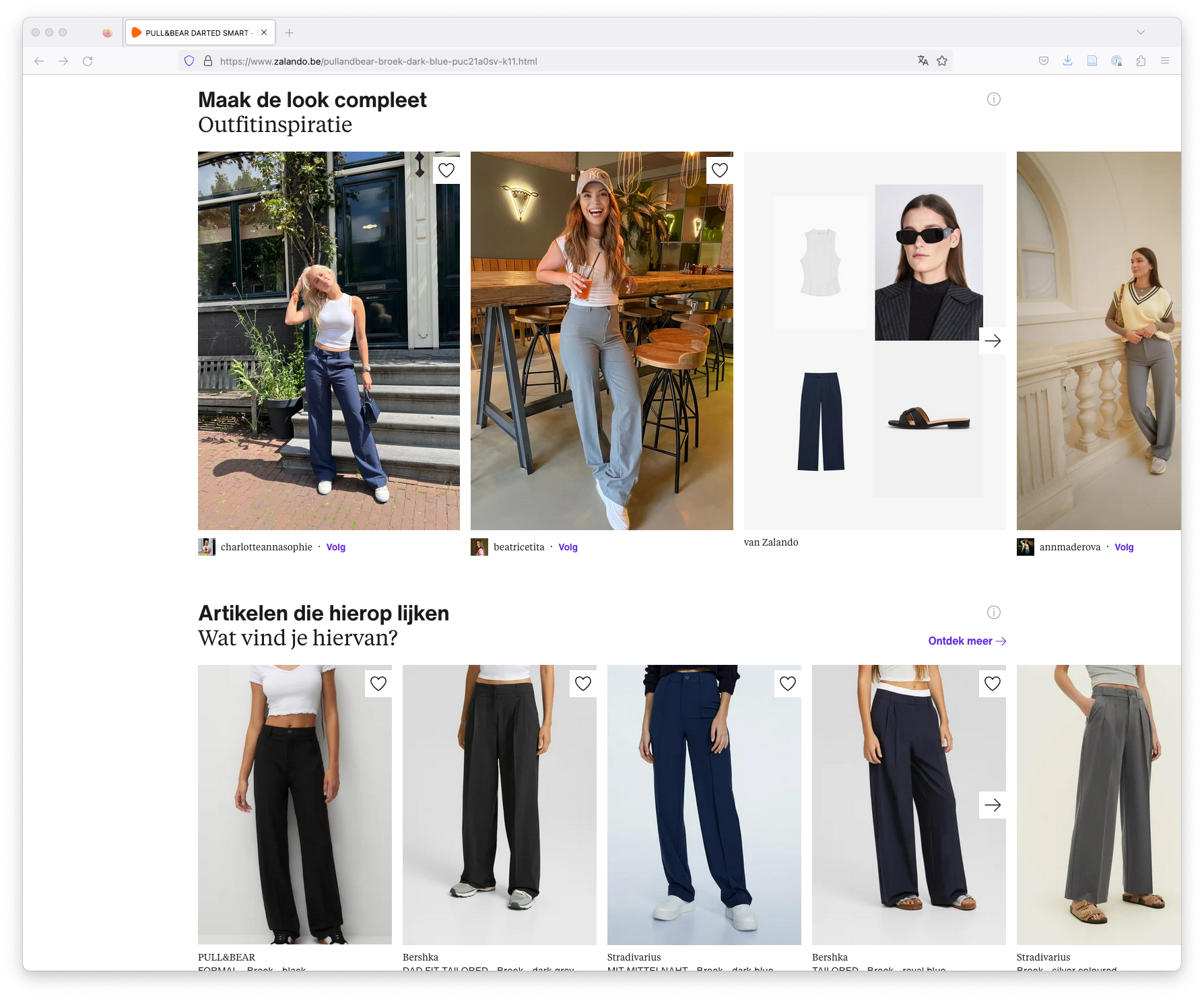 How often does your choice of clothes change?
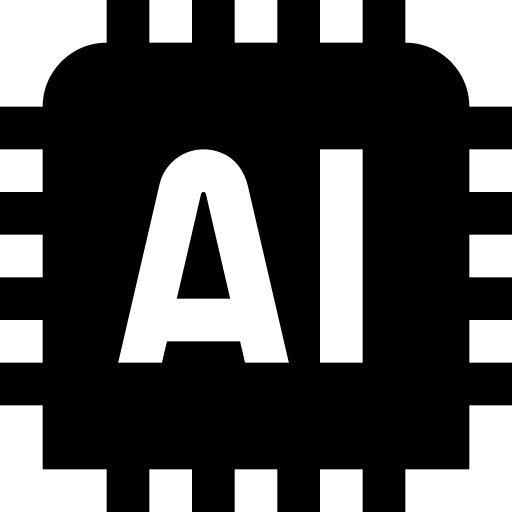 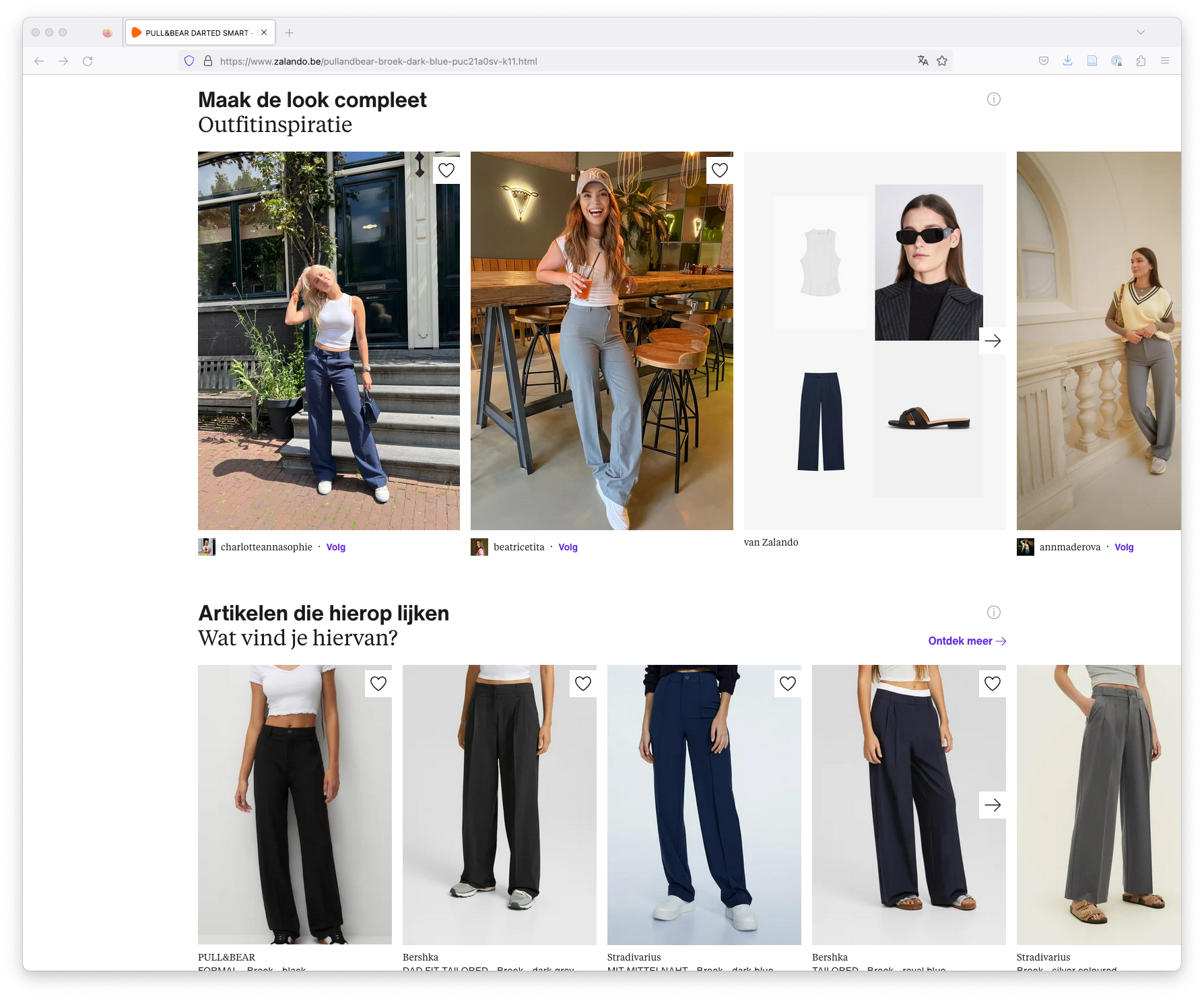 How often does your choice of clothes change?
… depends how trendy you are 🙃
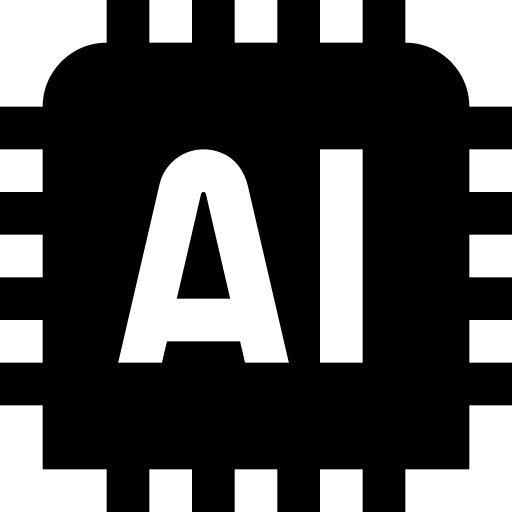 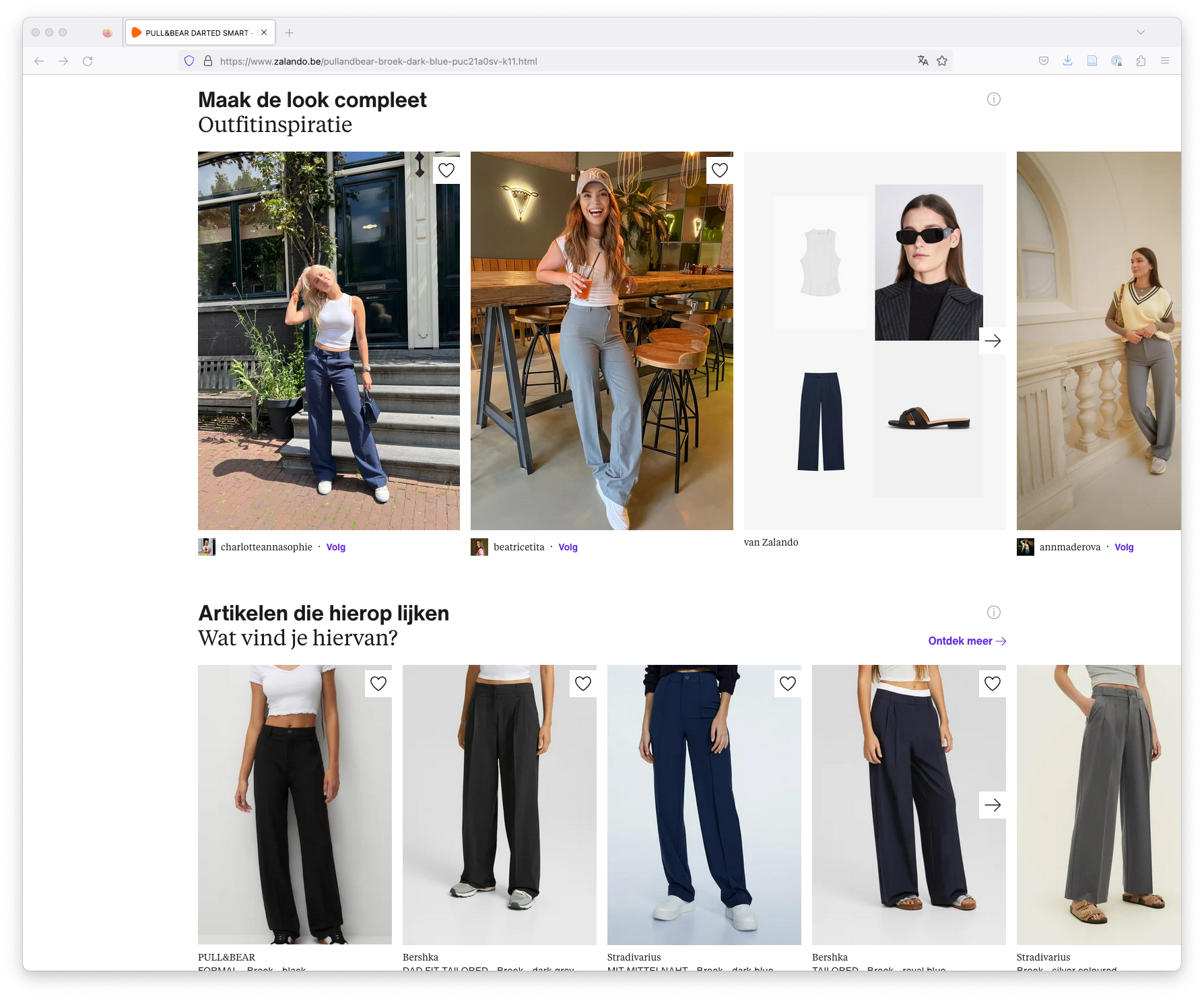 How often does your choice of clothes change?
… but at least every season🌷☀🍂❄
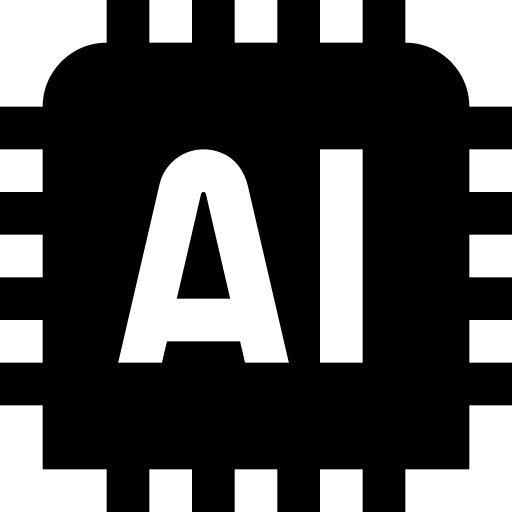 [Speaker Notes: It’s very important to train]
Model Training Services
User Interaction Data Store
Item Data Store
Tracking API
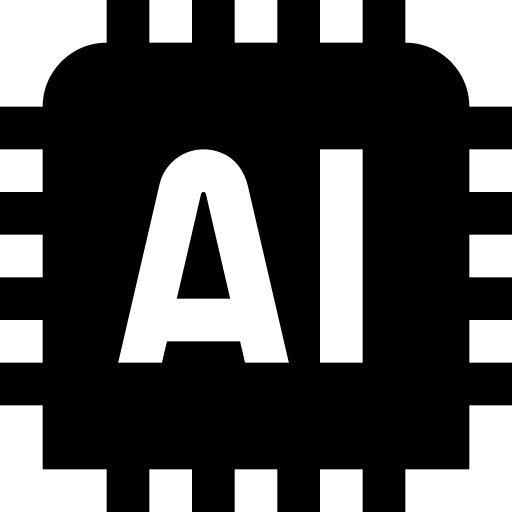 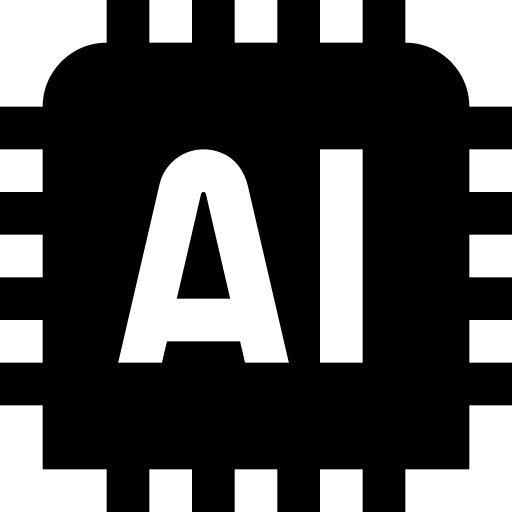 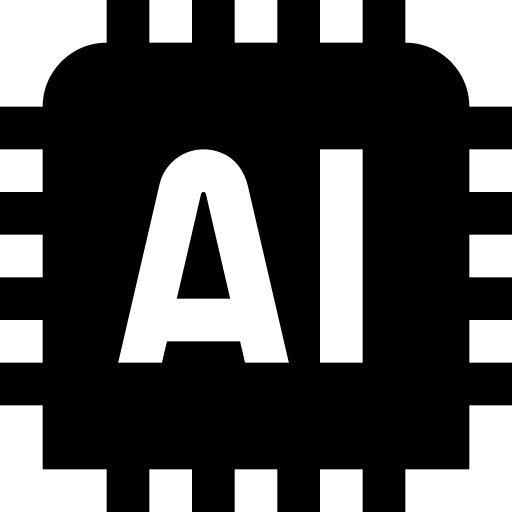 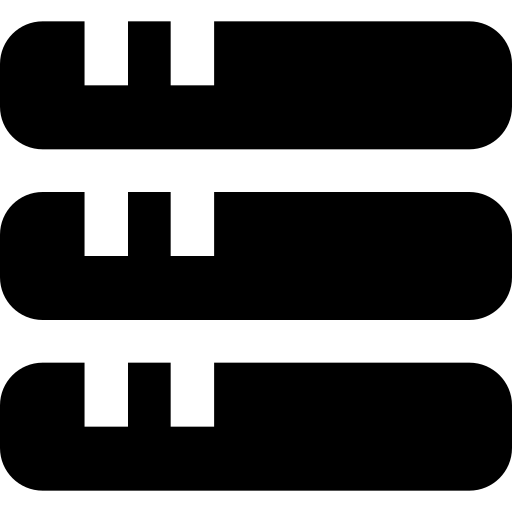 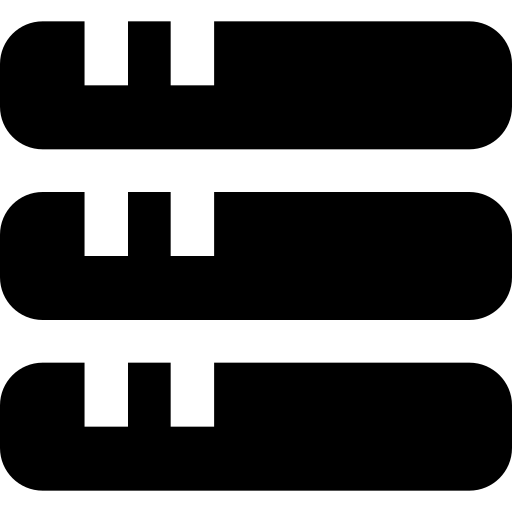 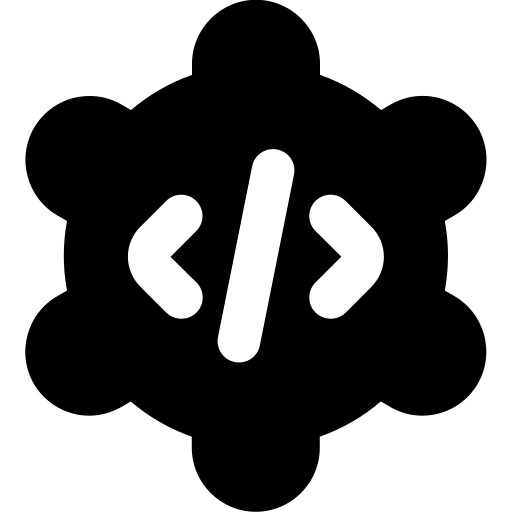 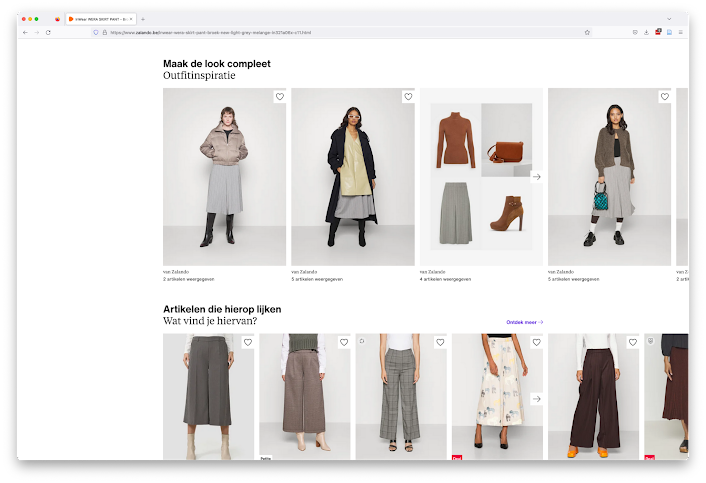 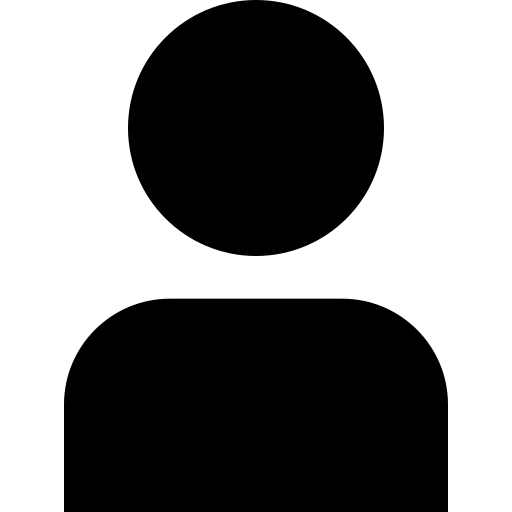 The frequency of model updates depends on how frequently behavior or the catalog shifts.
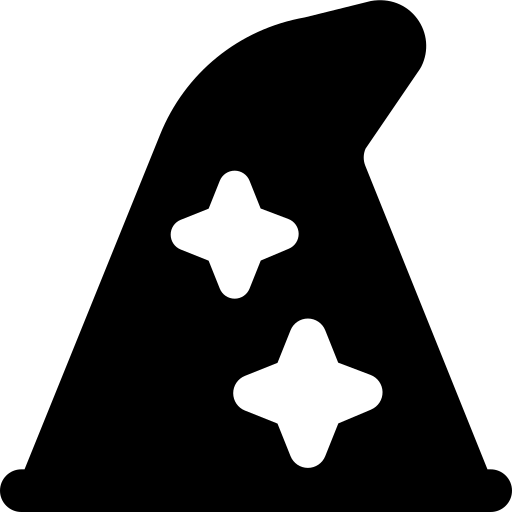 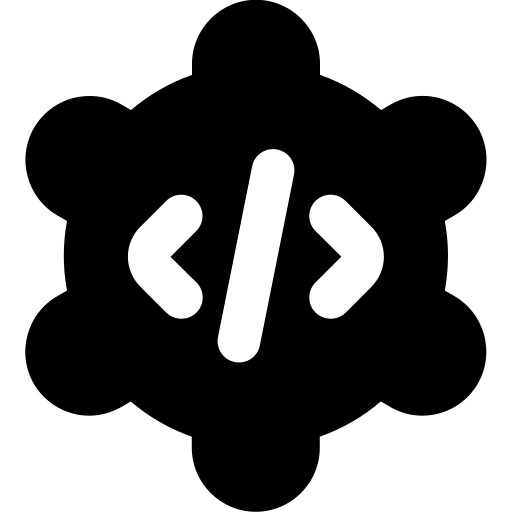 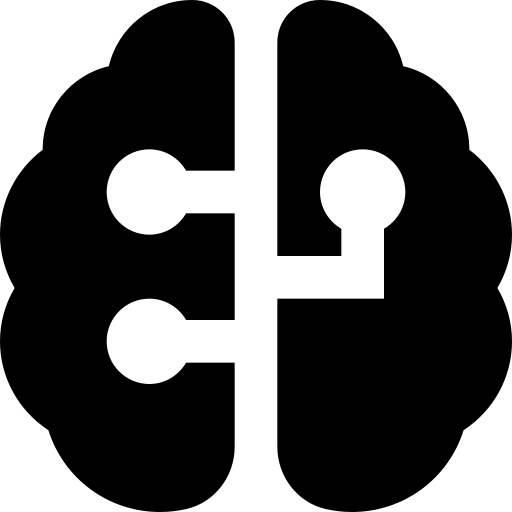 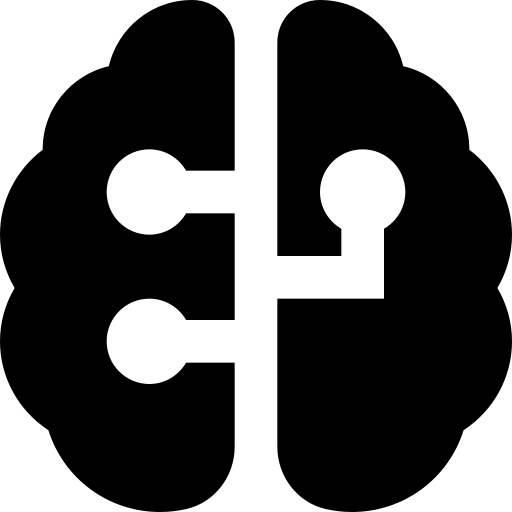 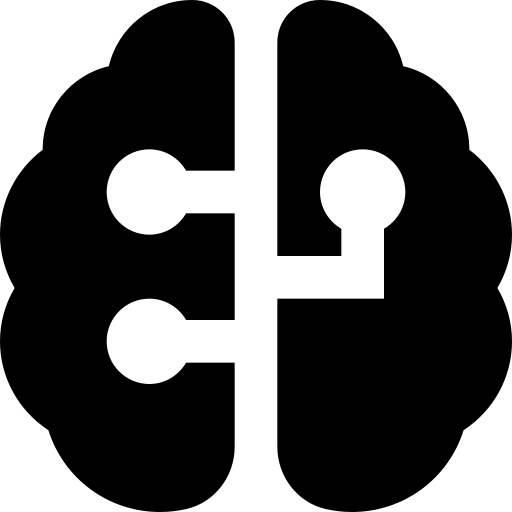 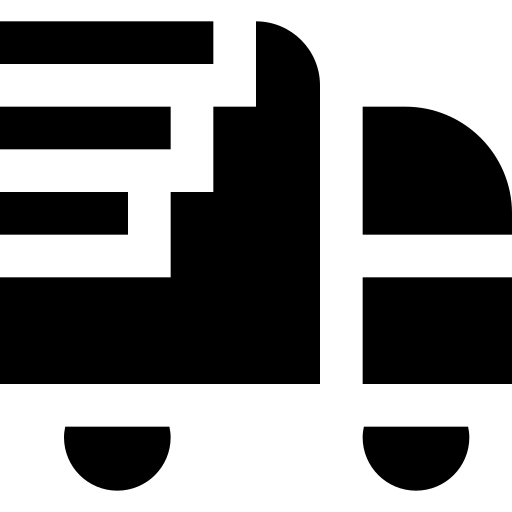 Recommendations API
Recommendation Server
Recommendation Models
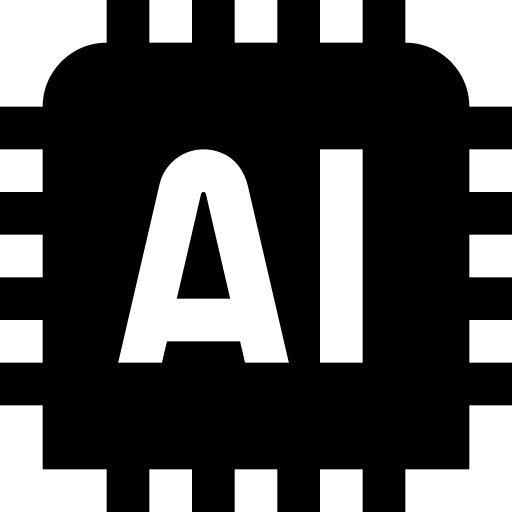 Models are retrained “periodically”
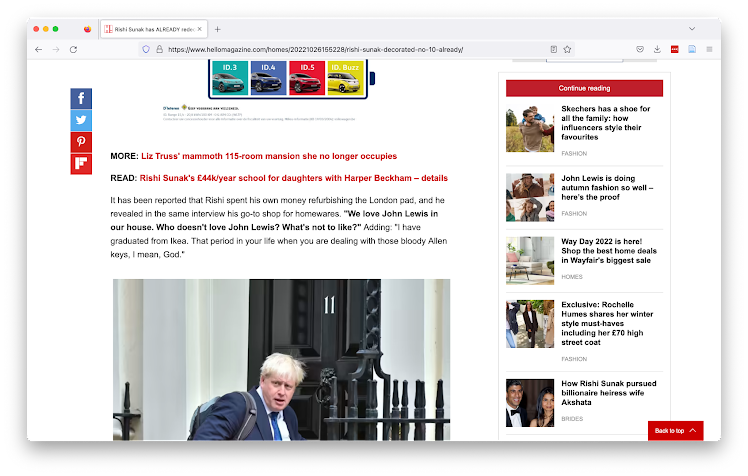 In news, articles typically live for only 48h 😨
Reading behavior shifts hourly 😱
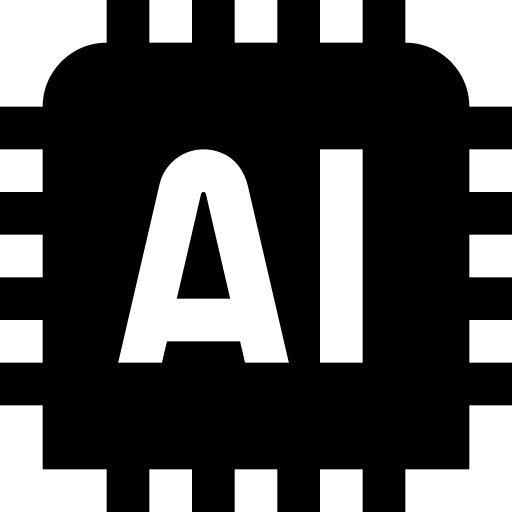 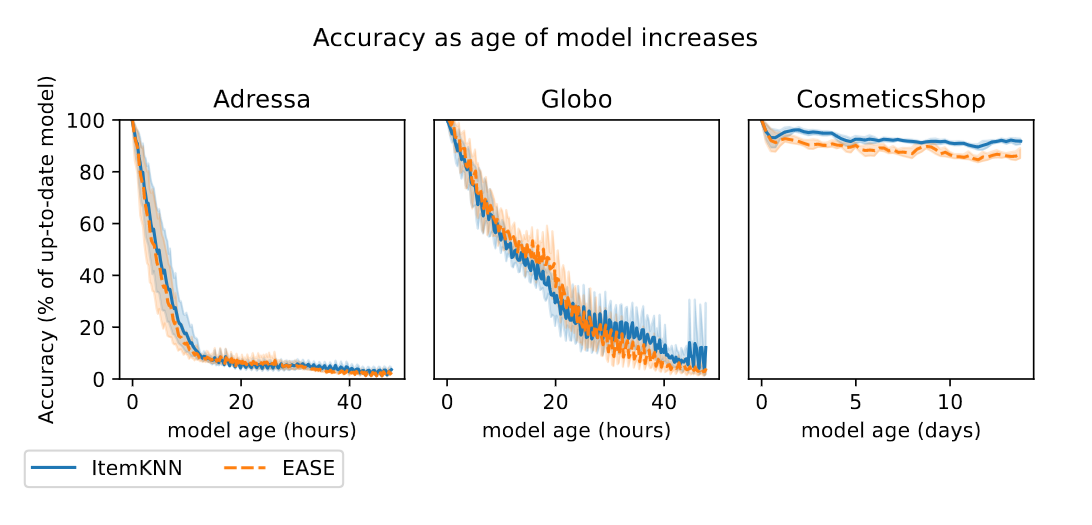 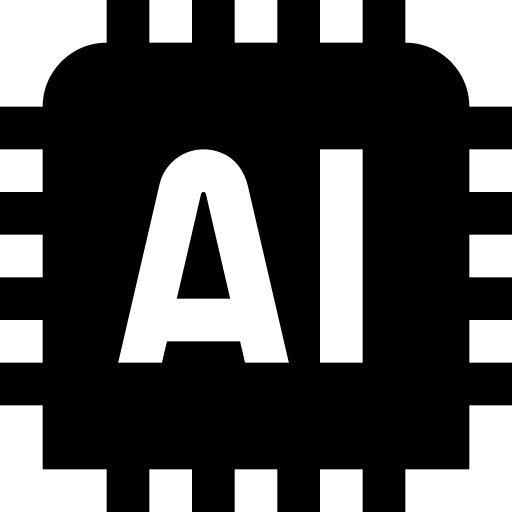 From “Scheduling on a Budget: Avoiding Stale Recommendations with Timely Updates” by Verachtert et al., 2022
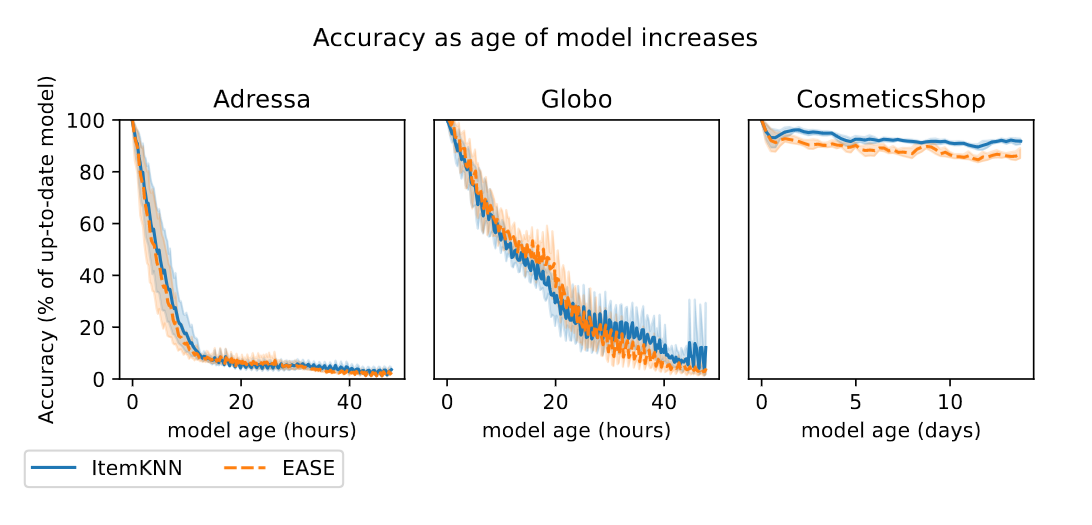 Model is stale
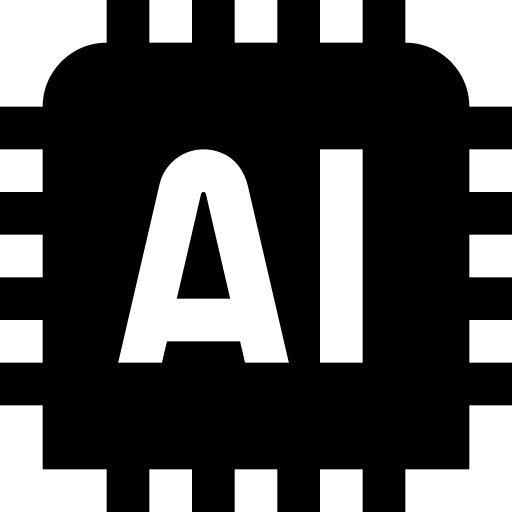 From “Scheduling on a Budget: Avoiding Stale Recommendations with Timely Updates” by Verachtert et al., 2022
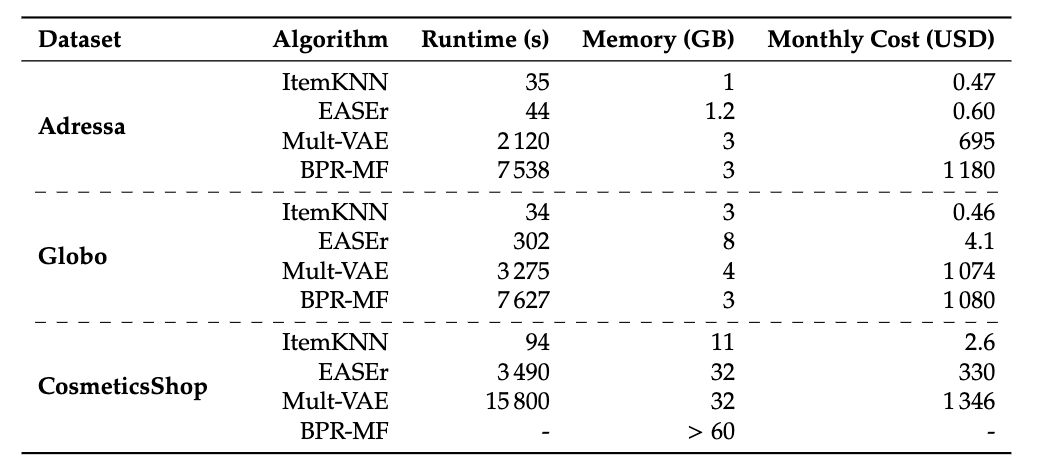 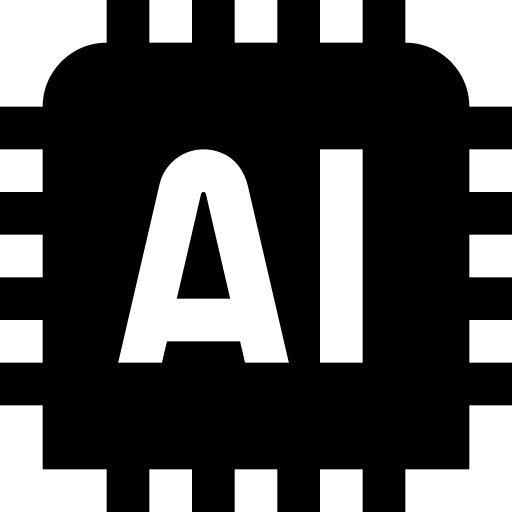 From “Scheduling on a Budget: Avoiding Stale Recommendations with Timely Updates” by Verachtert et al., 2022
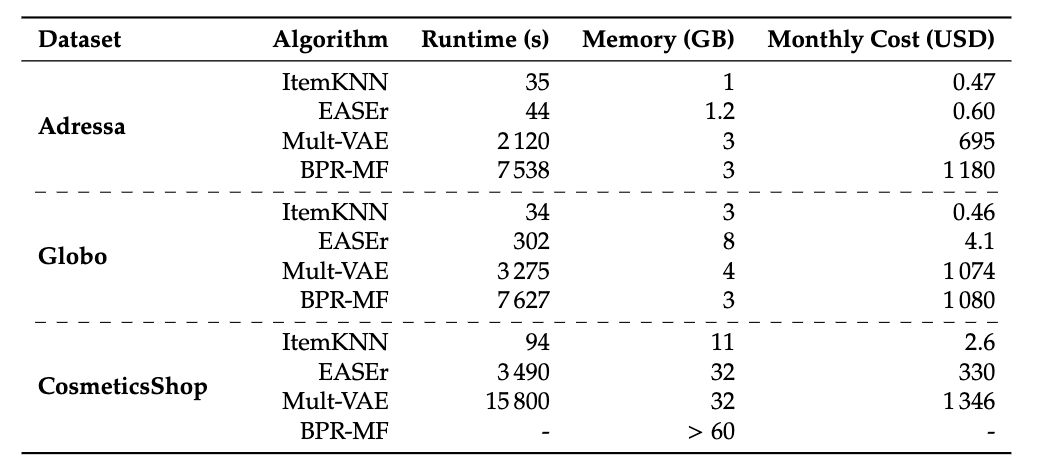 💡Training a model takes time 😥💡
… therefore all* models are out of date 🙃
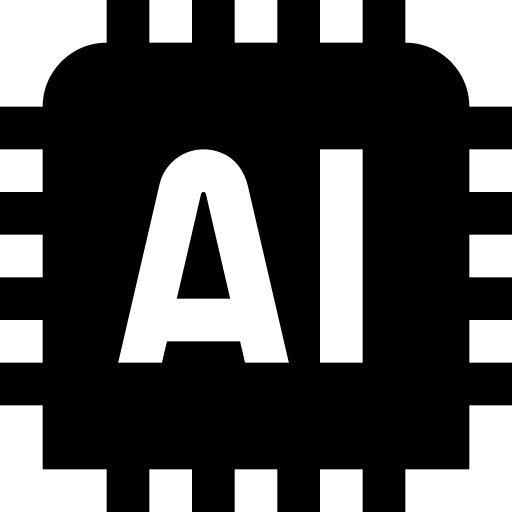 *Except truly incremental models, but as far as I know, these are not in use due to other issues we will get into later.
From “Scheduling on a Budget: Avoiding Stale Recommendations with Timely Updates” by Verachtert et al., 2022
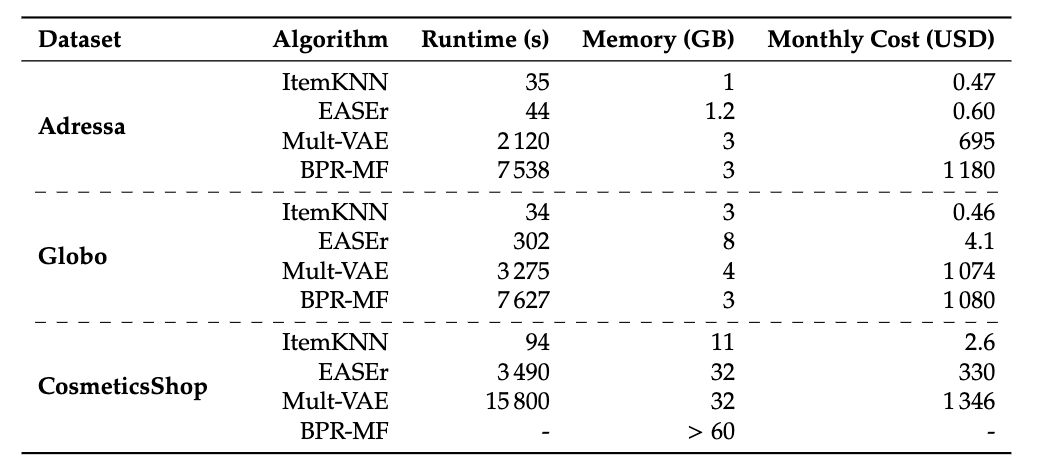 ≈2 hours
≈2 hours
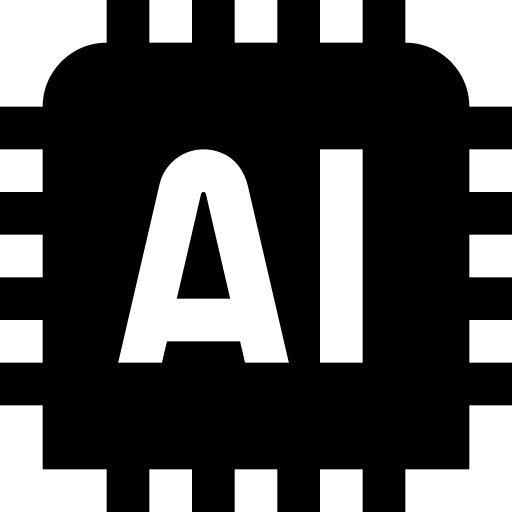 From “Scheduling on a Budget: Avoiding Stale Recommendations with Timely Updates” by Verachtert et al., 2022
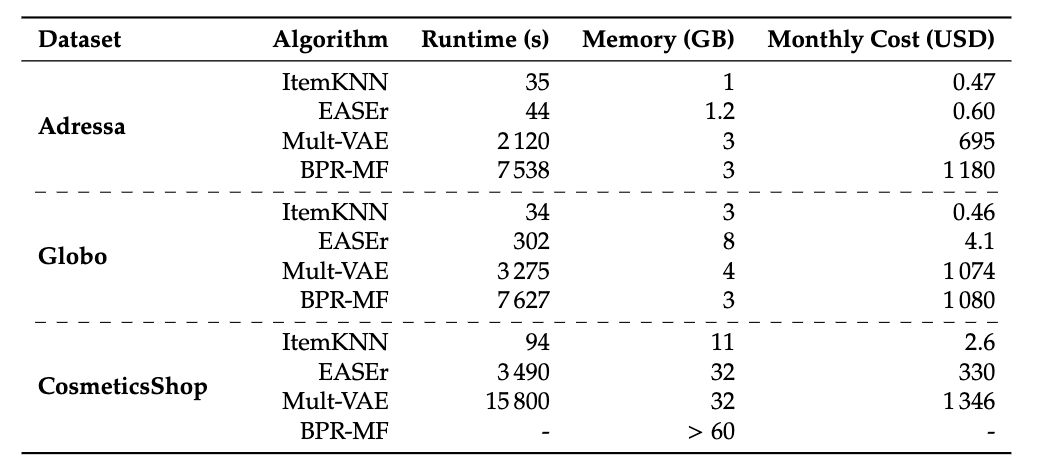 What happens if we use these models for a news RecSys?
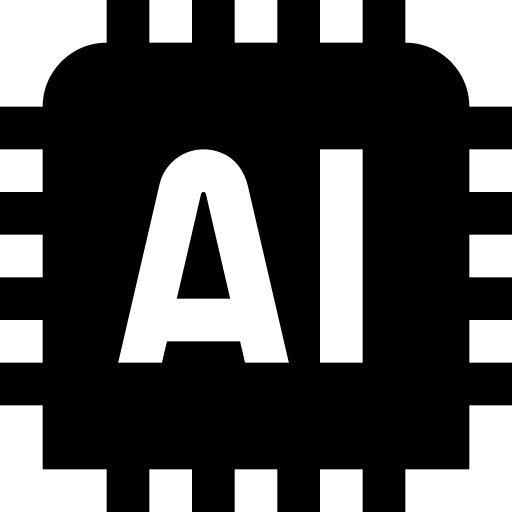 From “Scheduling on a Budget: Avoiding Stale Recommendations with Timely Updates” by Verachtert et al., 2022
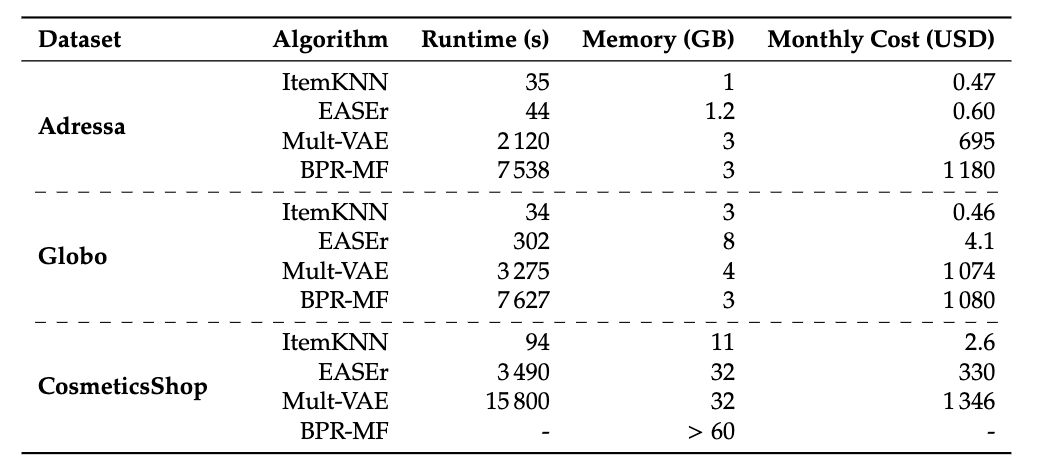 What happens if we use these models for a news RecSys? 🤔
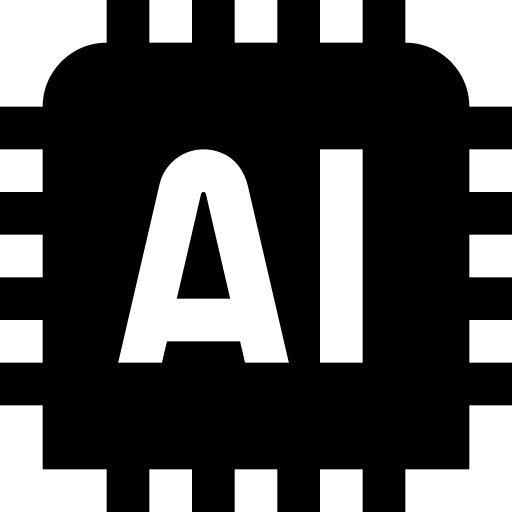 From “Scheduling on a Budget: Avoiding Stale Recommendations with Timely Updates” by Verachtert et al., 2022
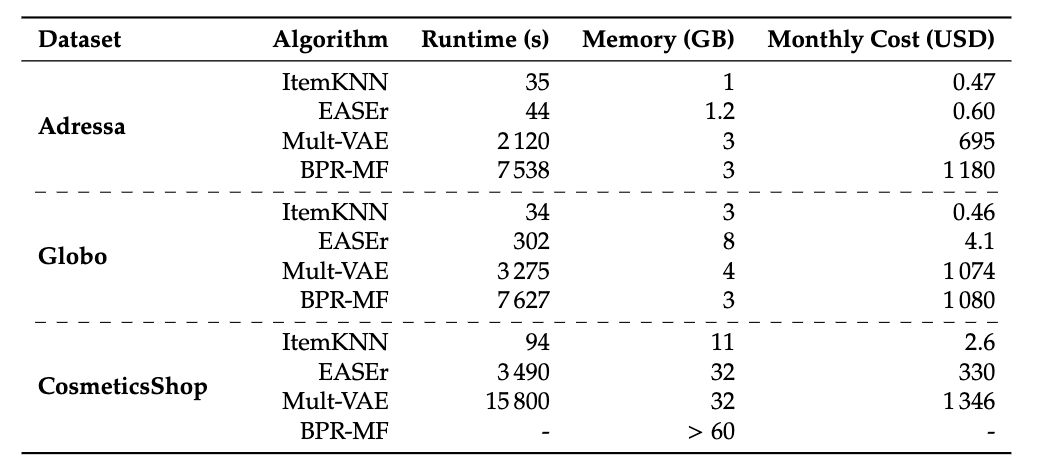 Unless… 
We can cut down the time by using less training data
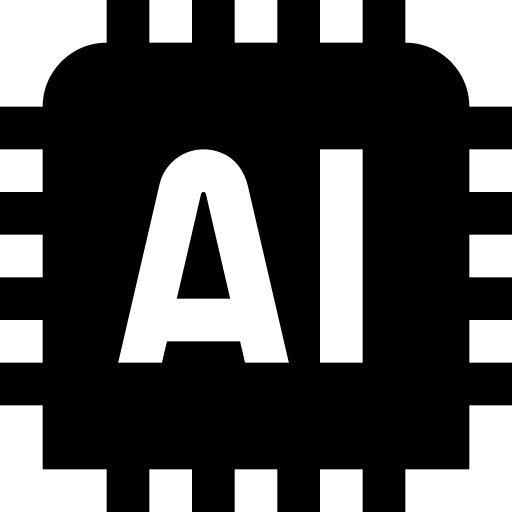 From “Scheduling on a Budget: Avoiding Stale Recommendations with Timely Updates” by Verachtert et al., 2022
Model Training Services
User Interaction Data Store
Item Data Store
Tracking API
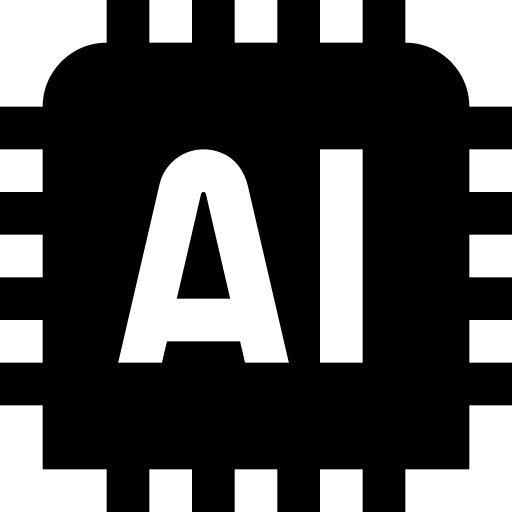 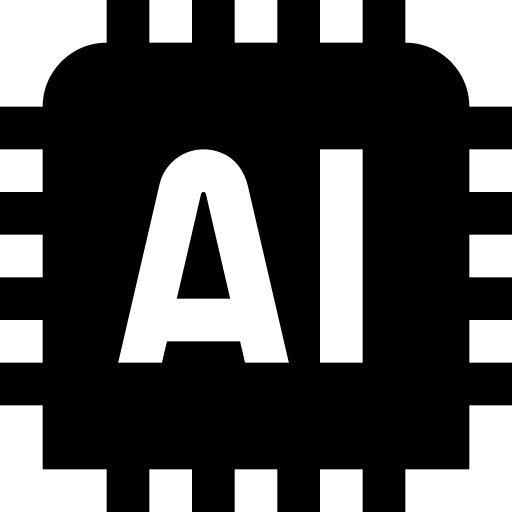 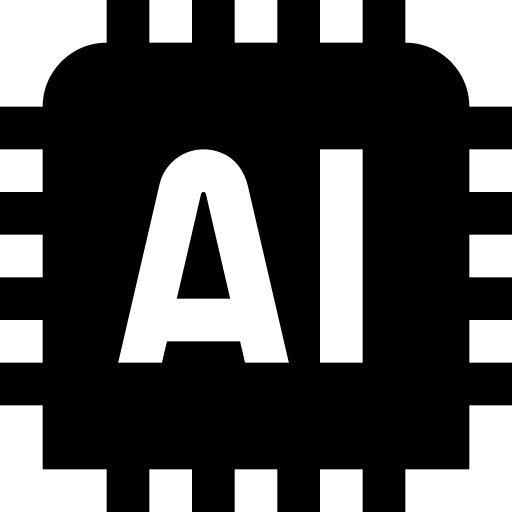 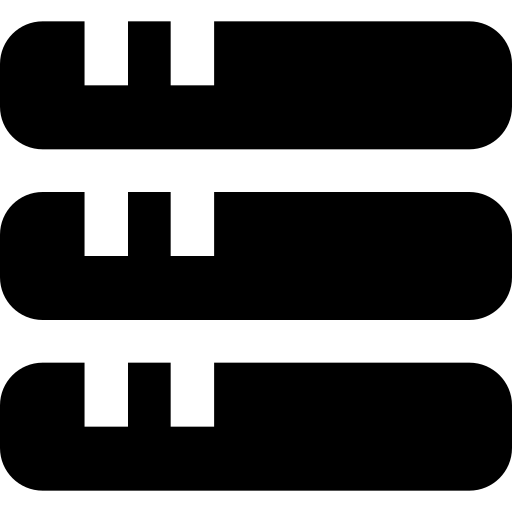 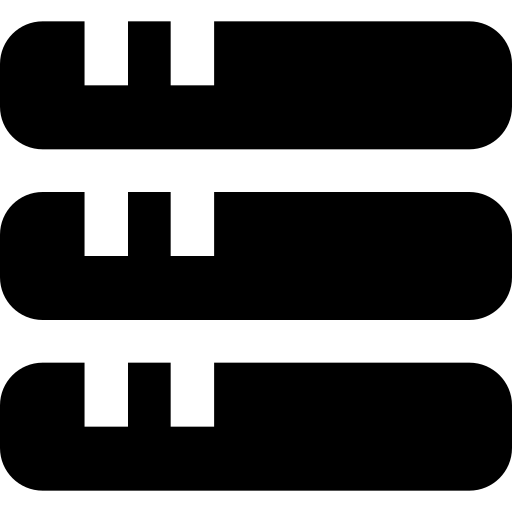 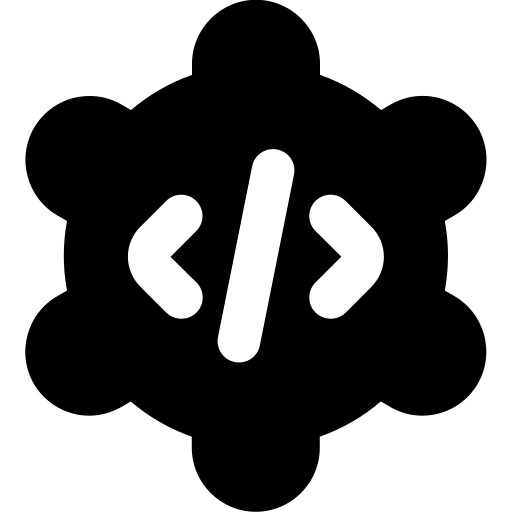 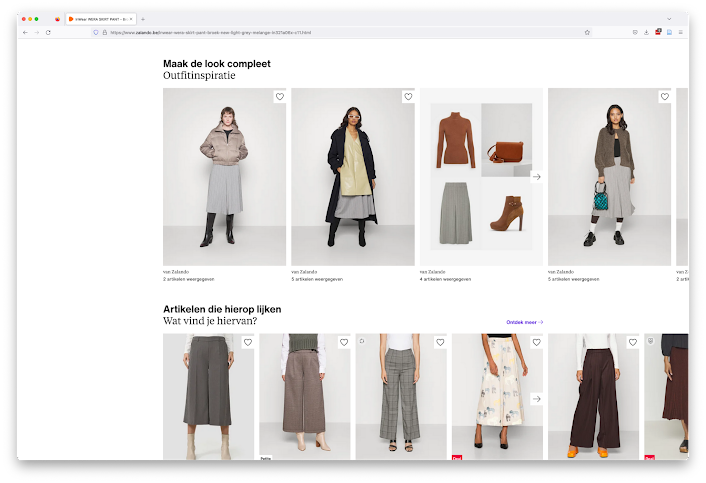 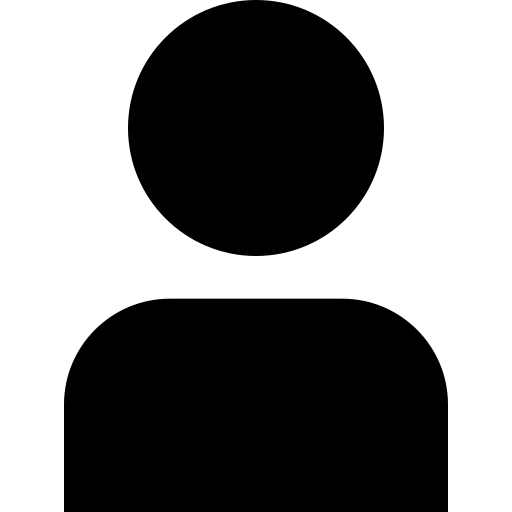 … So how much data should we use to train models?
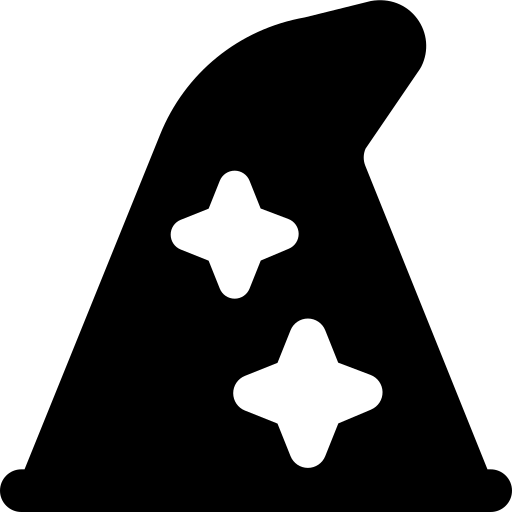 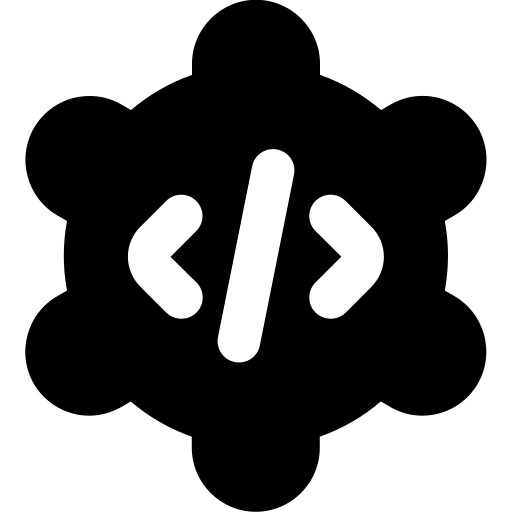 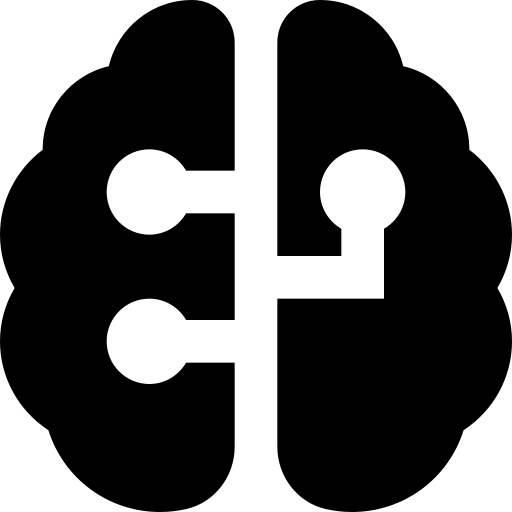 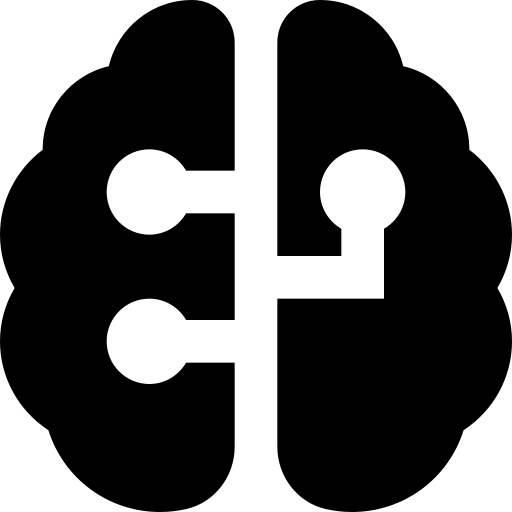 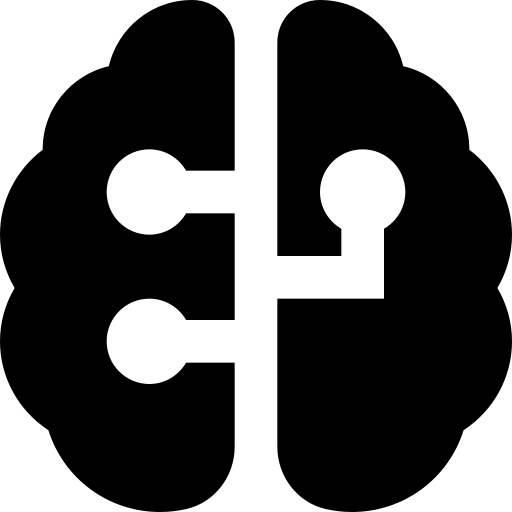 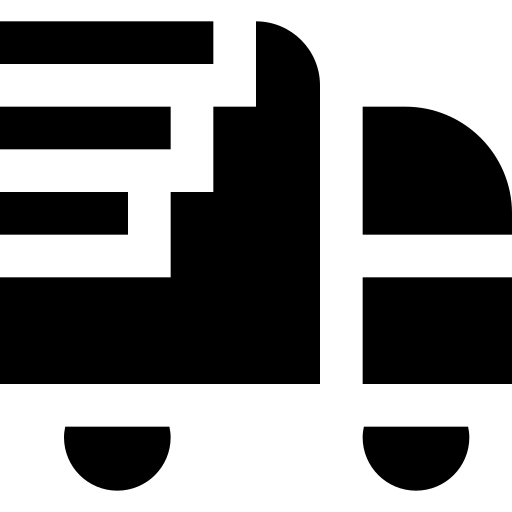 Recommendations API
Recommendation Server
Recommendation Models
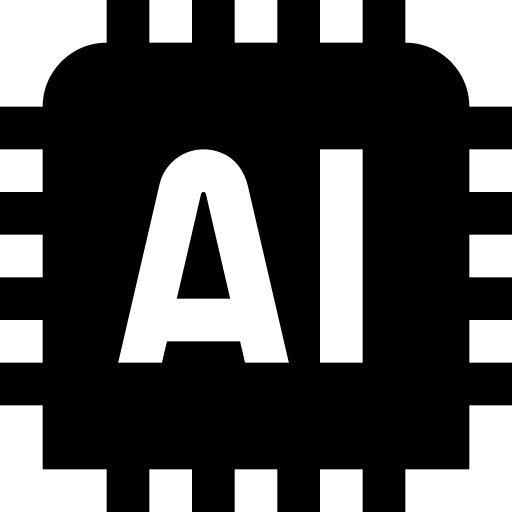 Models are retrained “periodically”
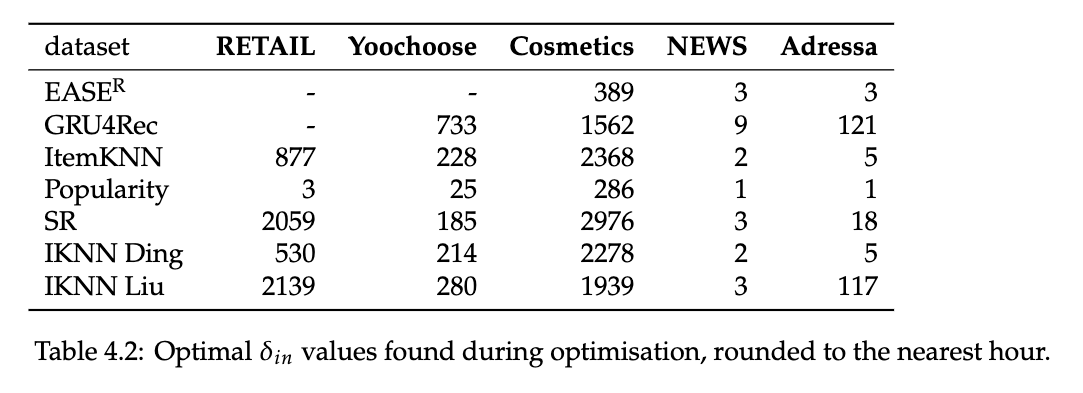 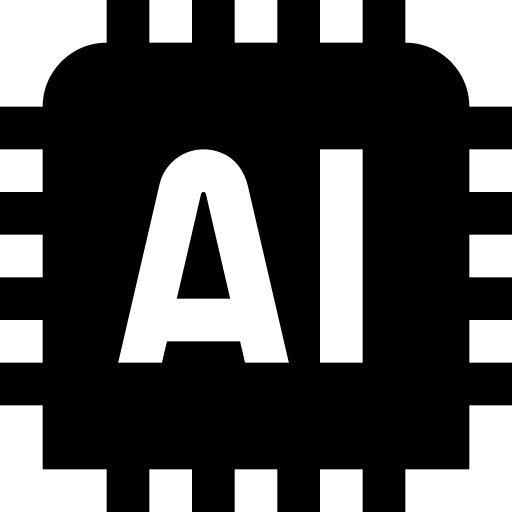 From “Are We Forgetting Something? Correctly Evaluate a Recommender System With an Optimal Training Window” by Verachtert et al., 2022
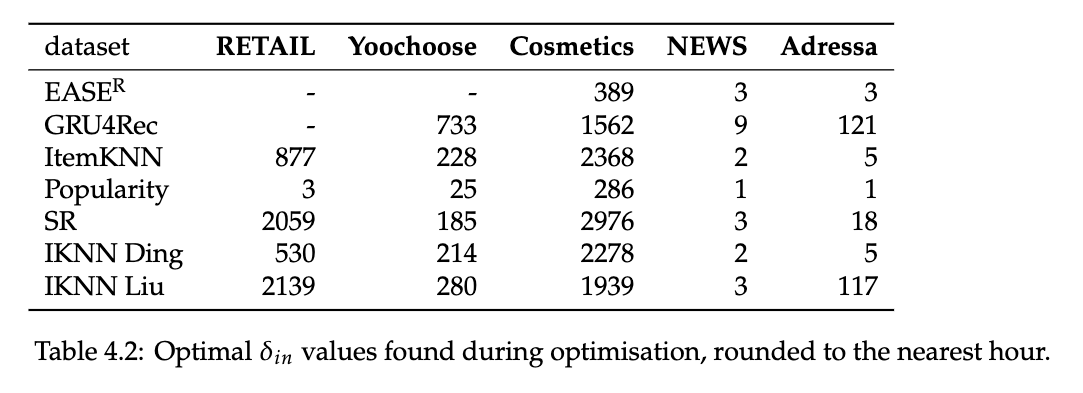 💡The optimal amount of training data depends on the domain💡
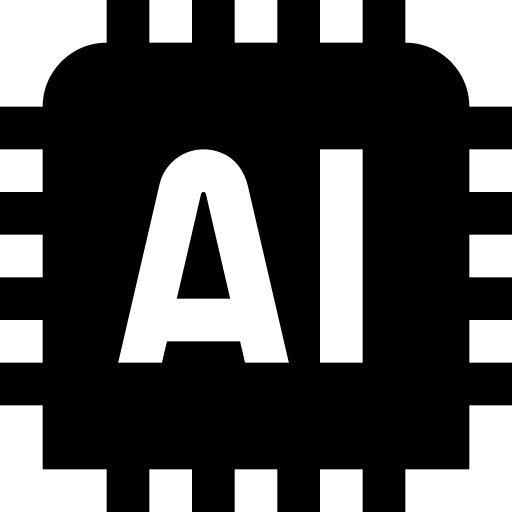 From “Are We Forgetting Something? Correctly Evaluate a Recommender System With an Optimal Training Window” by Verachtert et al., 2022
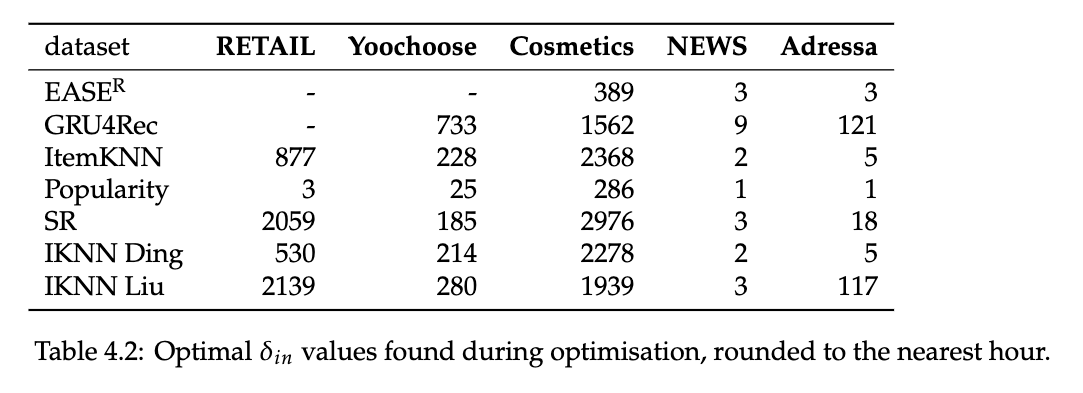 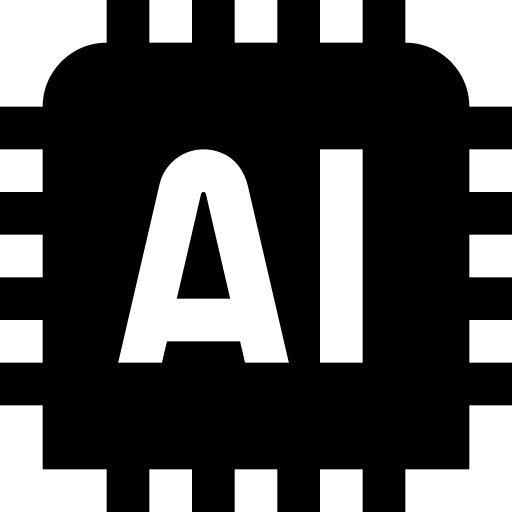 From “Are We Forgetting Something? Correctly Evaluate a Recommender System With an Optimal Training Window” by Verachtert et al., 2022
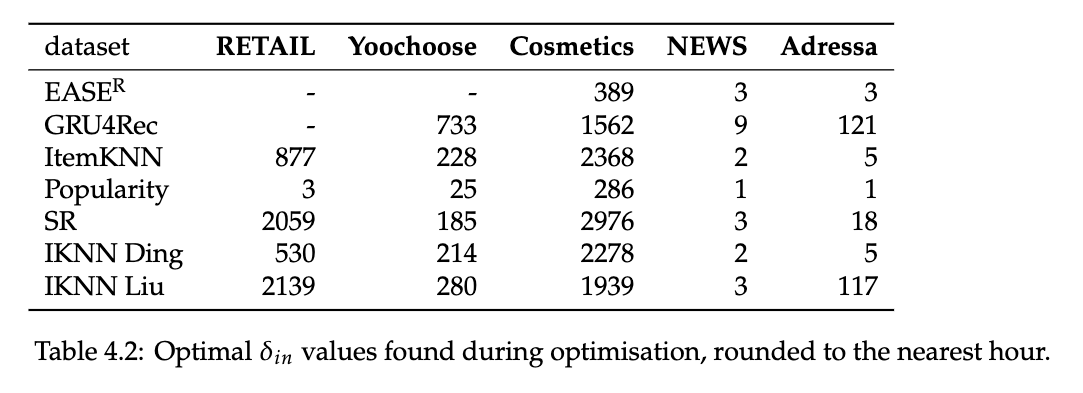 💡The optimal amount of training data also depends on the algorithm💡
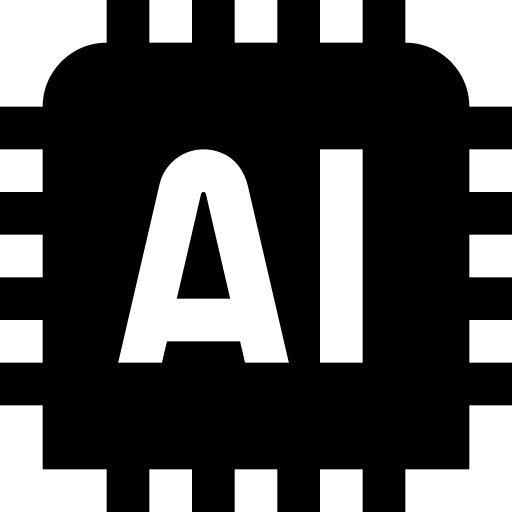 From “Are We Forgetting Something? Correctly Evaluate a Recommender System With an Optimal Training Window” by Verachtert et al., 2022
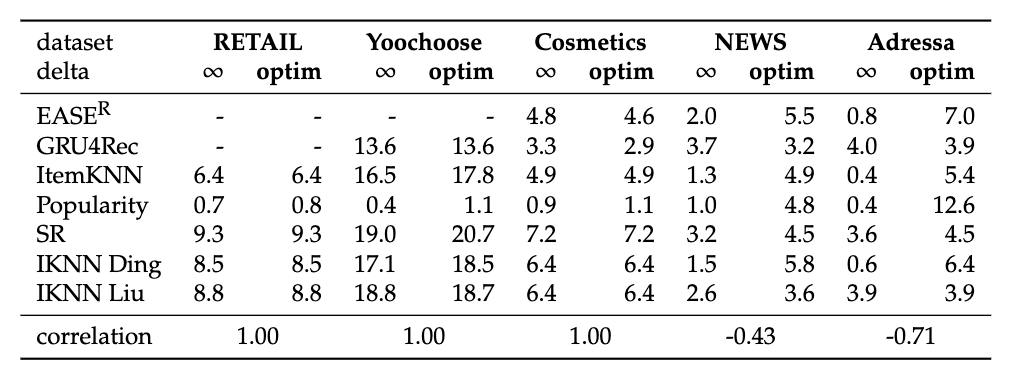 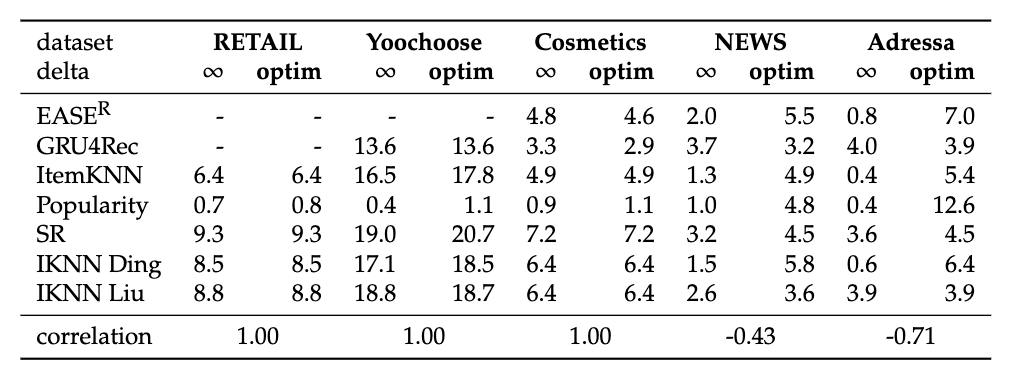 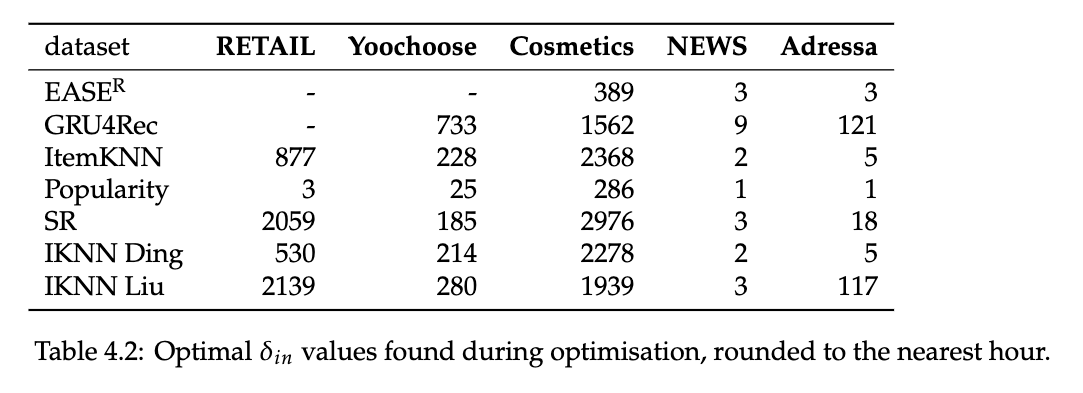 🏆
🏆
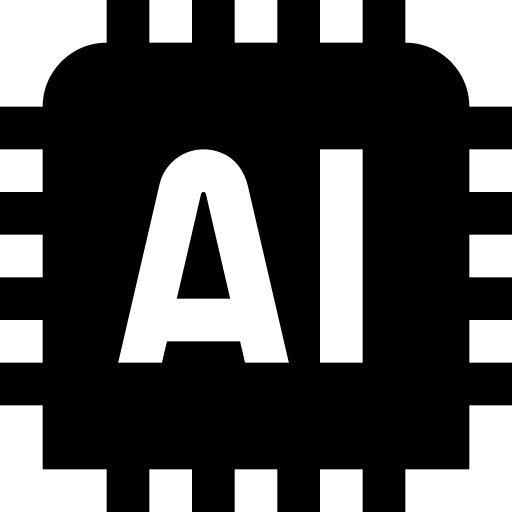 From “Are We Forgetting Something? Correctly Evaluate a Recommender System With an Optimal Training Window” by Verachtert et al., 2022
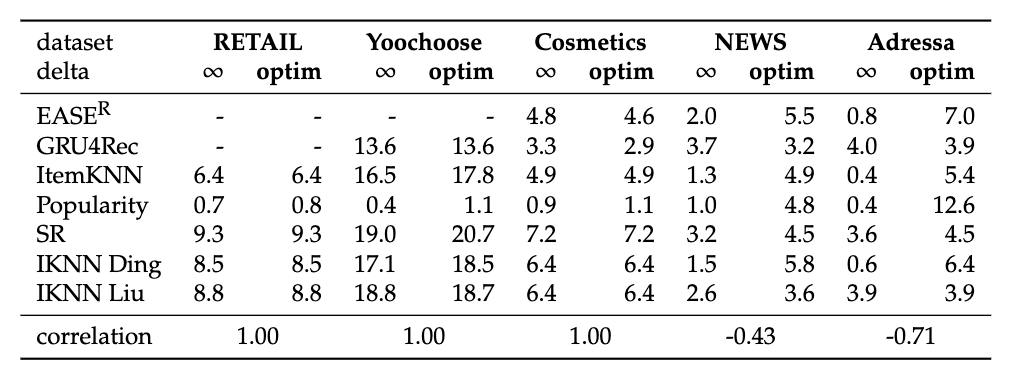 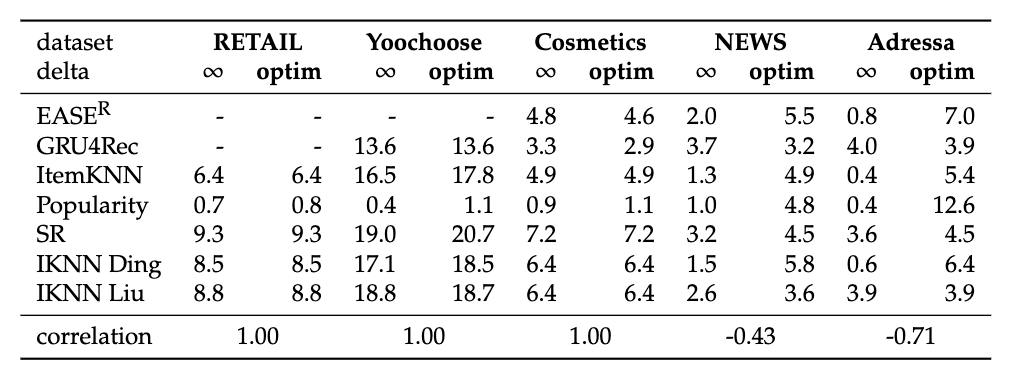 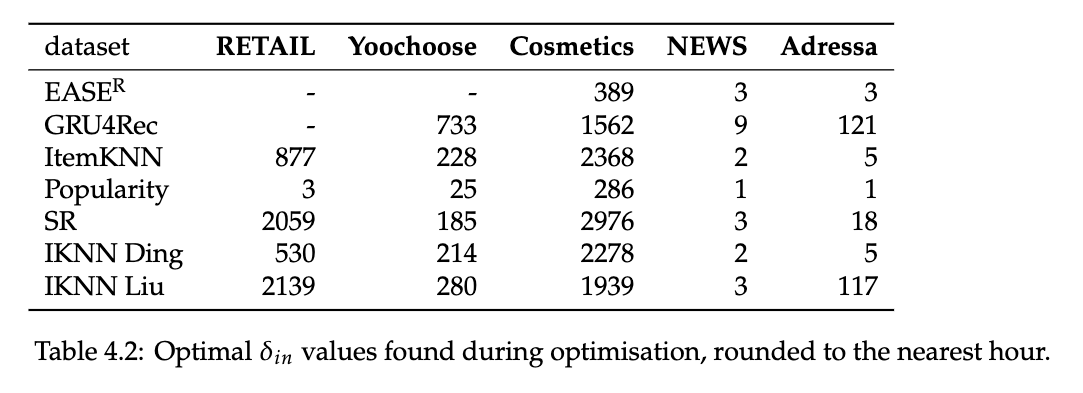 💡If you use the optimal amount of training data, simpler algorithms suddenly win 🏆💡
🏆
🏆
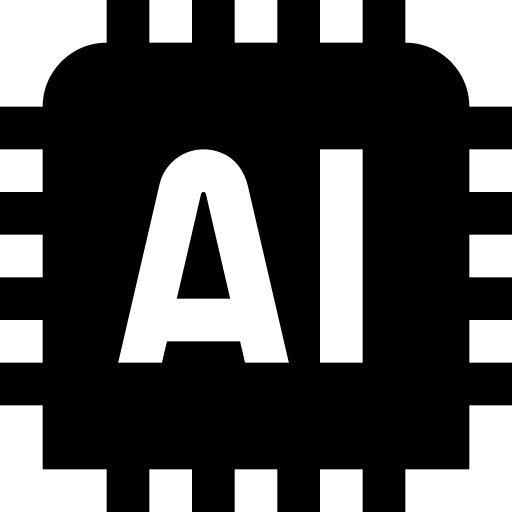 From “Are We Forgetting Something? Correctly Evaluate a Recommender System With an Optimal Training Window” by Verachtert et al., 2022
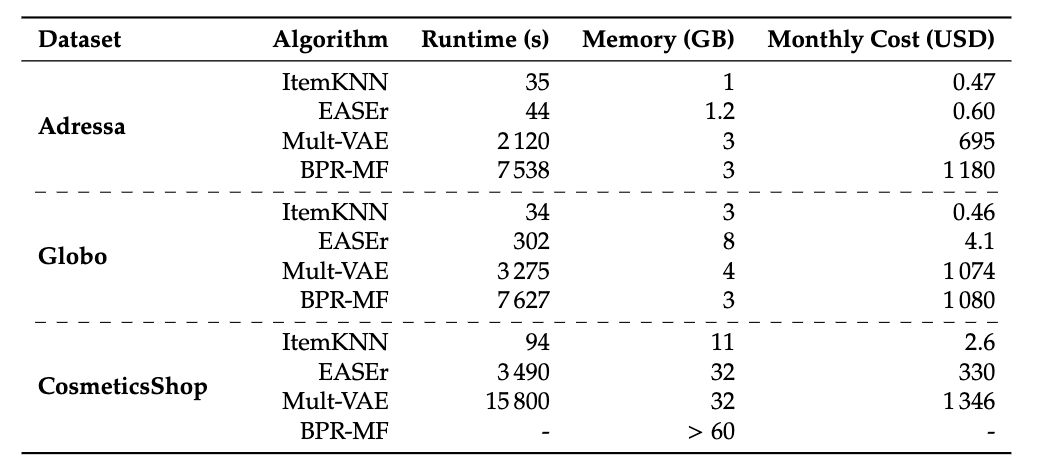 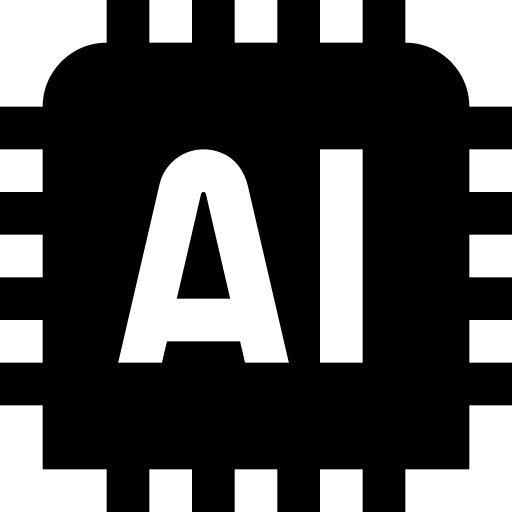 From “Scheduling on a Budget: Avoiding Stale Recommendations with Timely Updates” by Verachtert et al., 2022
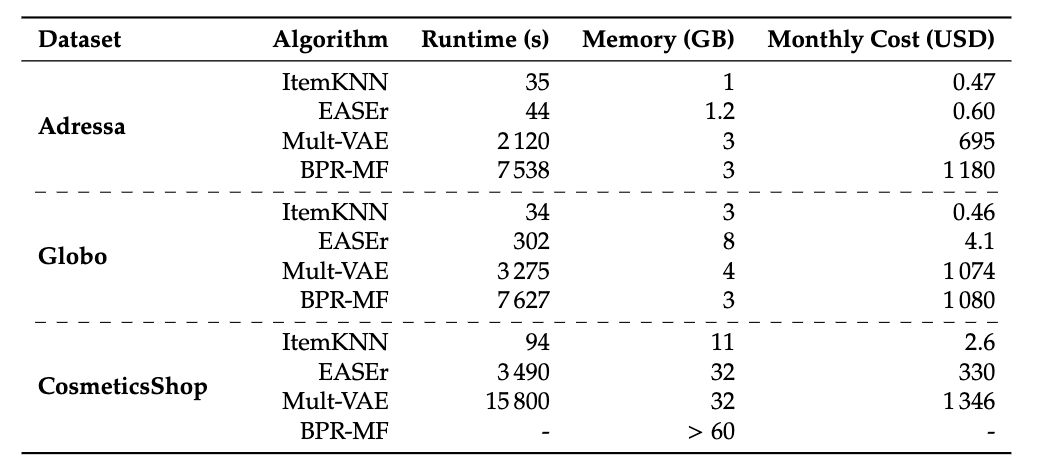 💡Training a model costs 💰💡
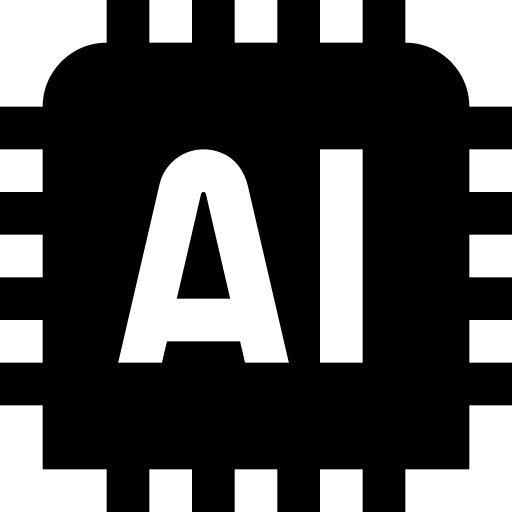 From “Scheduling on a Budget: Avoiding Stale Recommendations with Timely Updates” by Verachtert et al., 2022
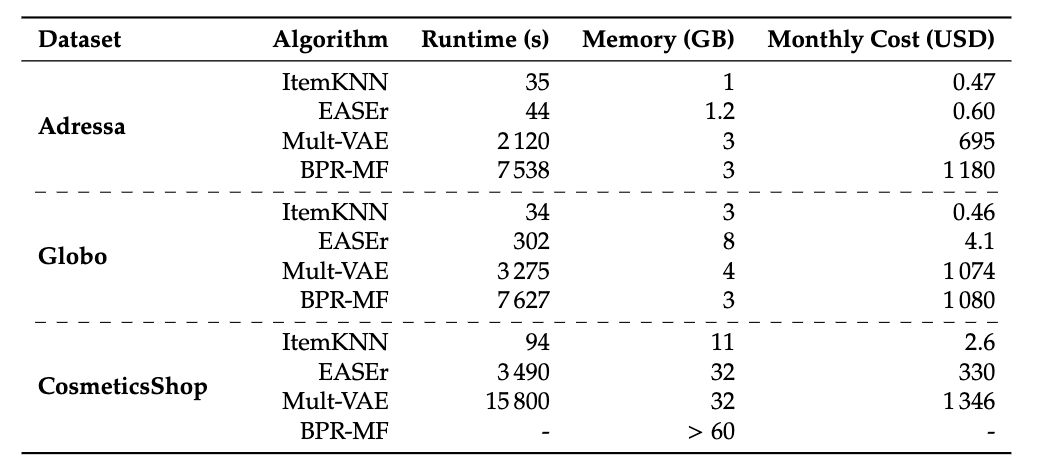 💡More complex models cost more 💰💰💰💡
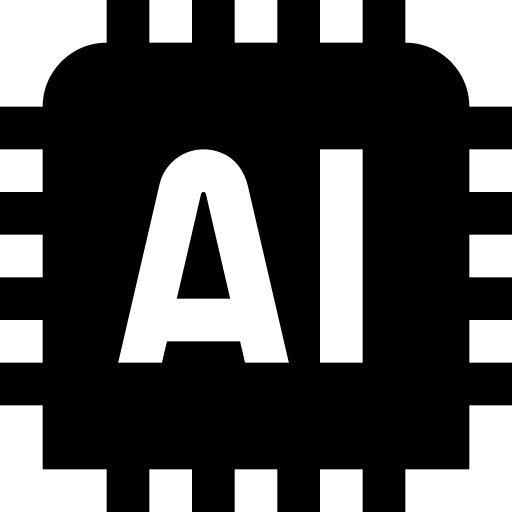 From “Scheduling on a Budget: Avoiding Stale Recommendations with Timely Updates” by Verachtert et al., 2022
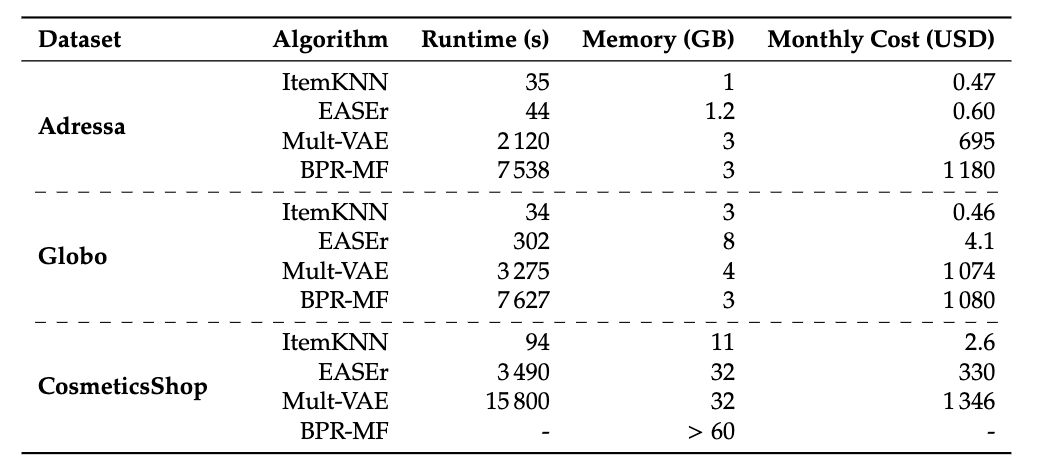 … so are they worth it?
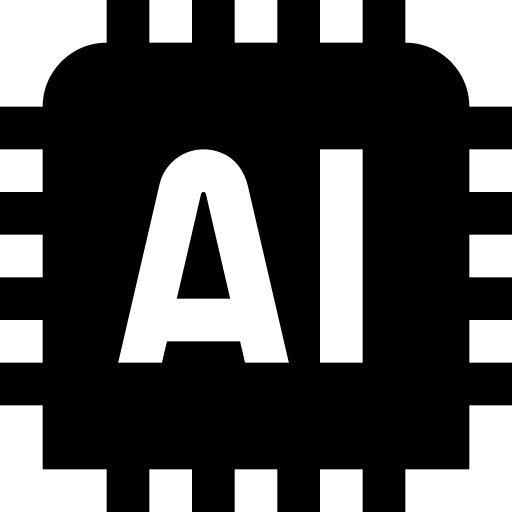 From “Scheduling on a Budget: Avoiding Stale Recommendations with Timely Updates” by Verachtert et al., 2022
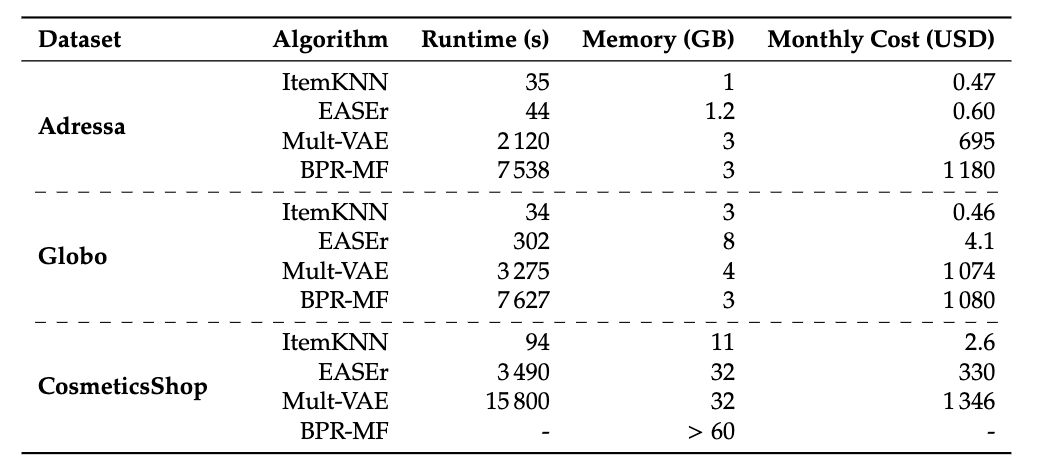 … so are they worth it?
Usually not…
 unless you are Spotify/Netflix
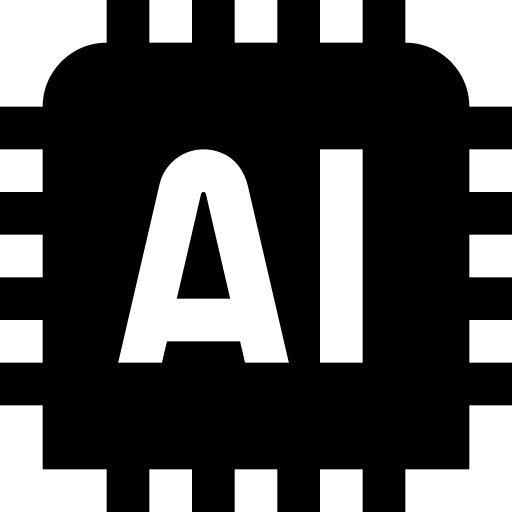 From “Scheduling on a Budget: Avoiding Stale Recommendations with Timely Updates” by Verachtert et al., 2022
💡When and how often a model should be trained is an important design decision💡
💡… and cost should not be ignored💡
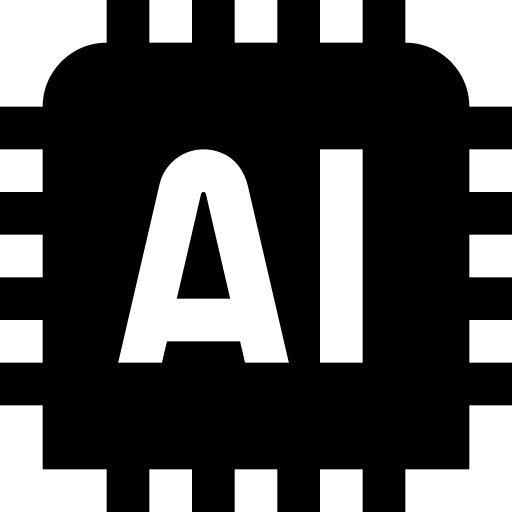 Policy Challenges in News Recommendation
Filter Bubbles/Diversity
News publishers have a mission/responsibility to inform readers by providing news that is diverse
Filter bubbles by Lien:
A technological filter bubble is a decrease in the diversity of a user’s recommendations over time, in any dimension of diversity, resulting from the choices made by different recommendation stakeholders.
HOW SHOULD WE MEASURE FILTER BUBBLES IN ONLINE NEWS?
Currently under submission.
[Speaker Notes: Bubbly people

FairUMAP]
WHY SHOULD WE MEASURE FILTER BUBBLES IN ONLINE NEWS?
[Speaker Notes: Bubbly people

FairUMAP]
EDITORS
are concerned that filter bubbles will take away their brand DNA
POLICY-MAKERS
worry that filter bubbles would harm the democratic process
USERS
want to be exposed to diverse news
How CAN We Measure Filter Bubbles?
Simulated Users
Real Users
Simulation Study
Controlled User Study
Simulated Env.
MORE REALISTIC
MORE REALISTIC
Audit Study
Field Experiment
Real Env.
Observational Study
WHAT SHOULD WE MEASURE as FILTER BUBBLES IN ONLINE NEWS?
[Speaker Notes: Bubbly people

FairUMAP]
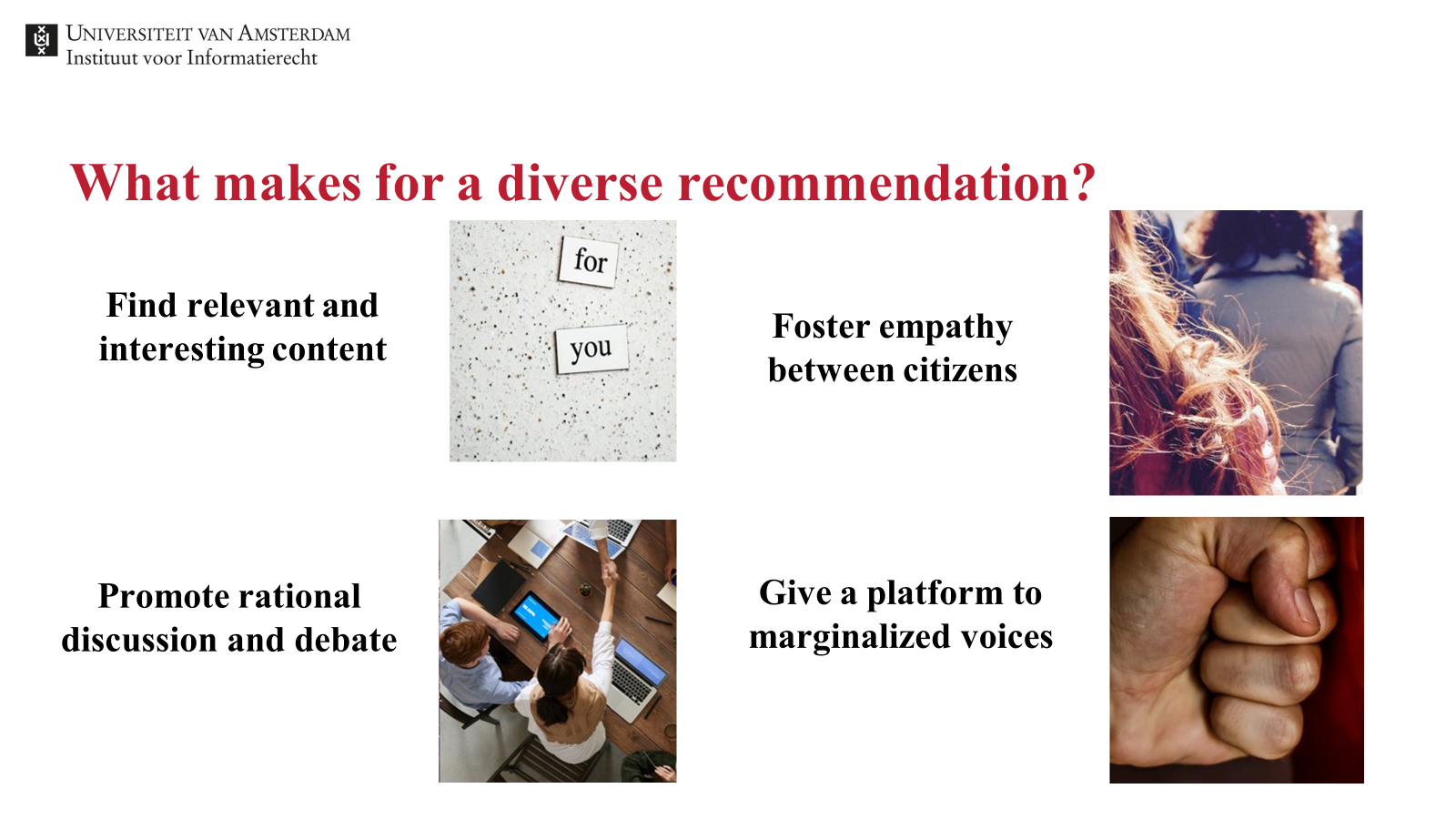 WHAT SHOULD WE MEASURE as FILTER BUBBLES IN ONLINE NEWS?
[Speaker Notes: Bubbly people

FairUMAP]
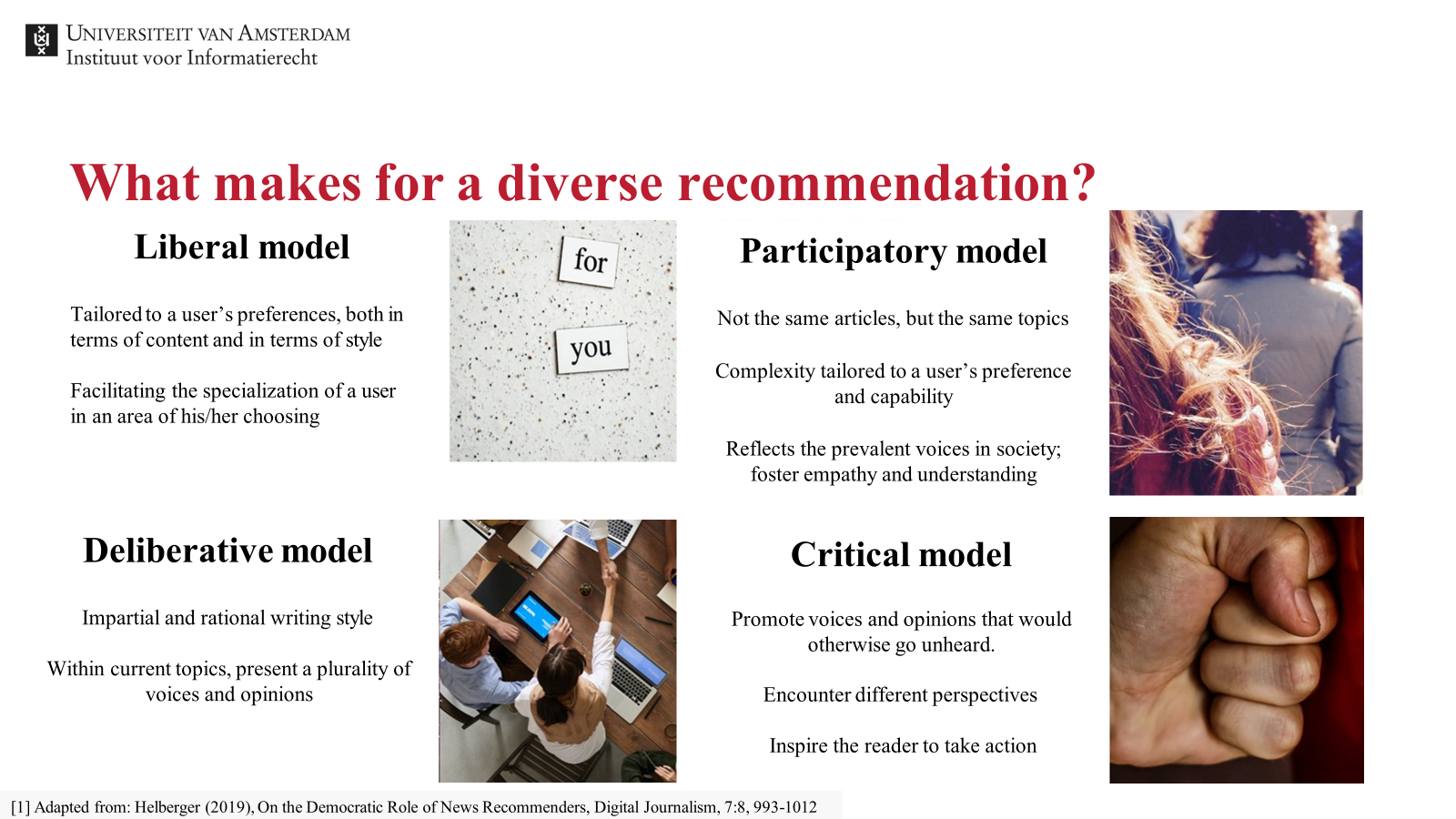 WHAT SHOULD WE MEASURE as FILTER BUBBLES IN ONLINE NEWS?
[Speaker Notes: Bubbly people

FairUMAP]
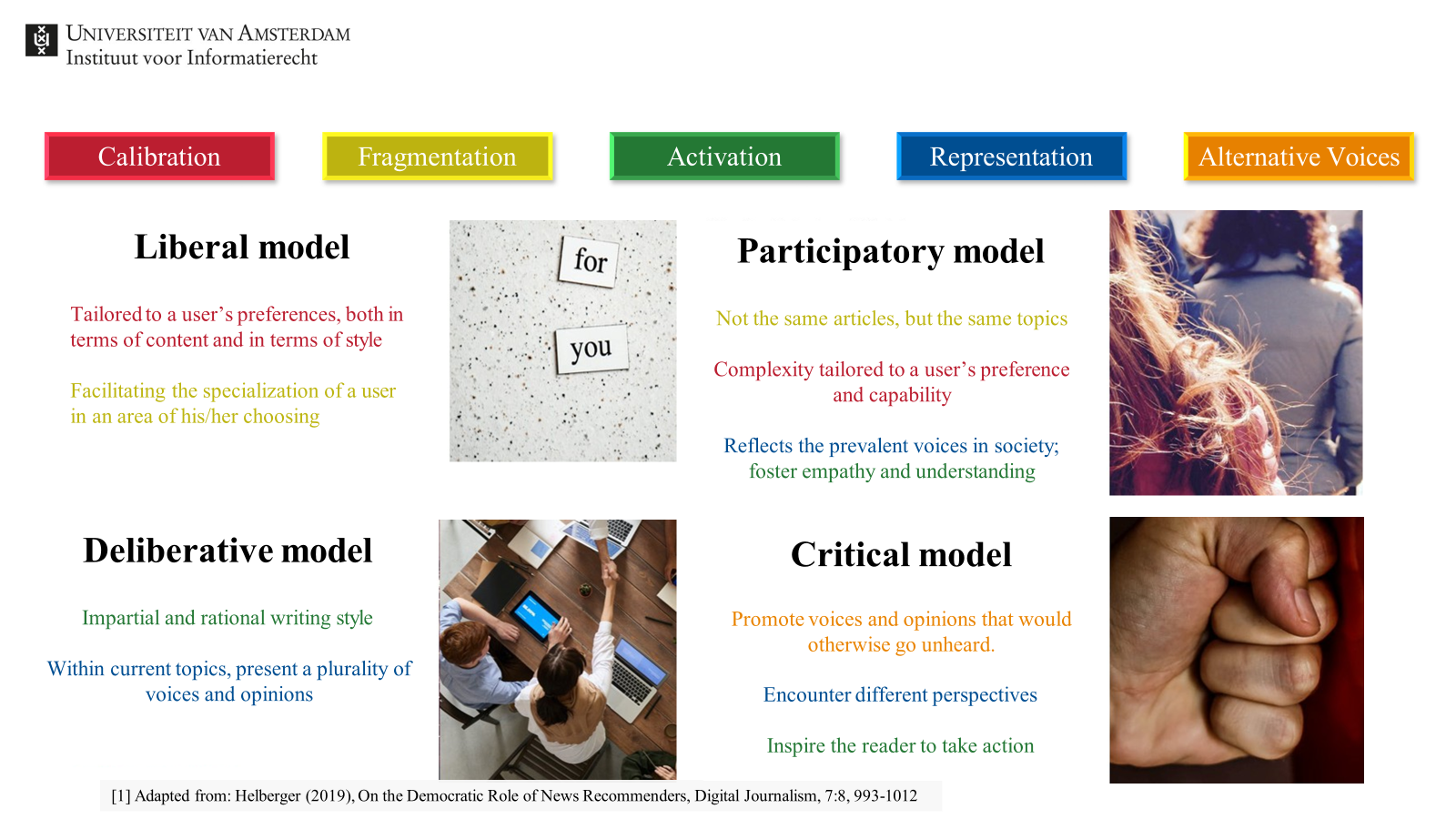 WHAT SHOULD WE MEASURE as FILTER BUBBLES IN ONLINE NEWS?
[Speaker Notes: Bubbly people

FairUMAP]
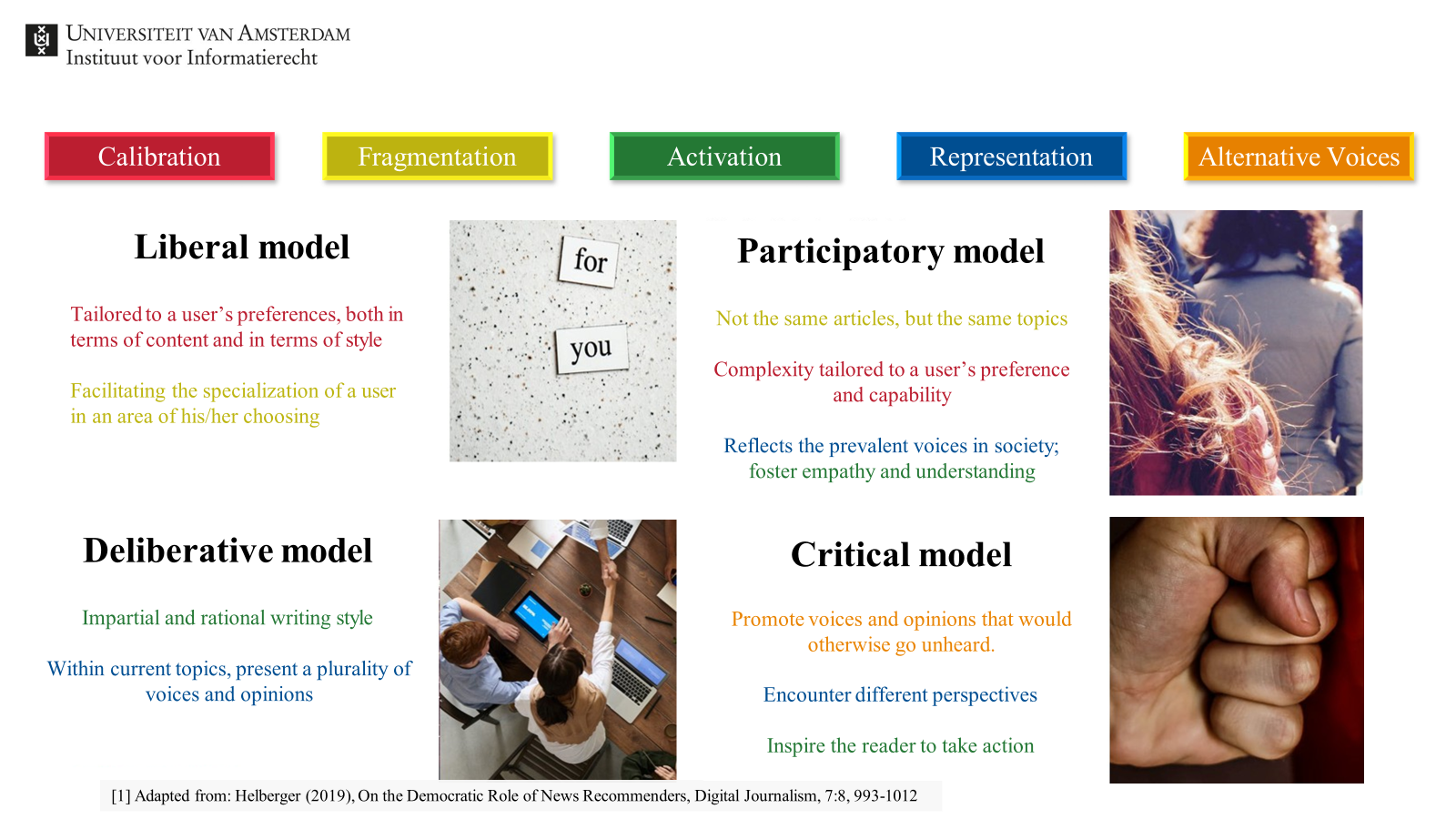 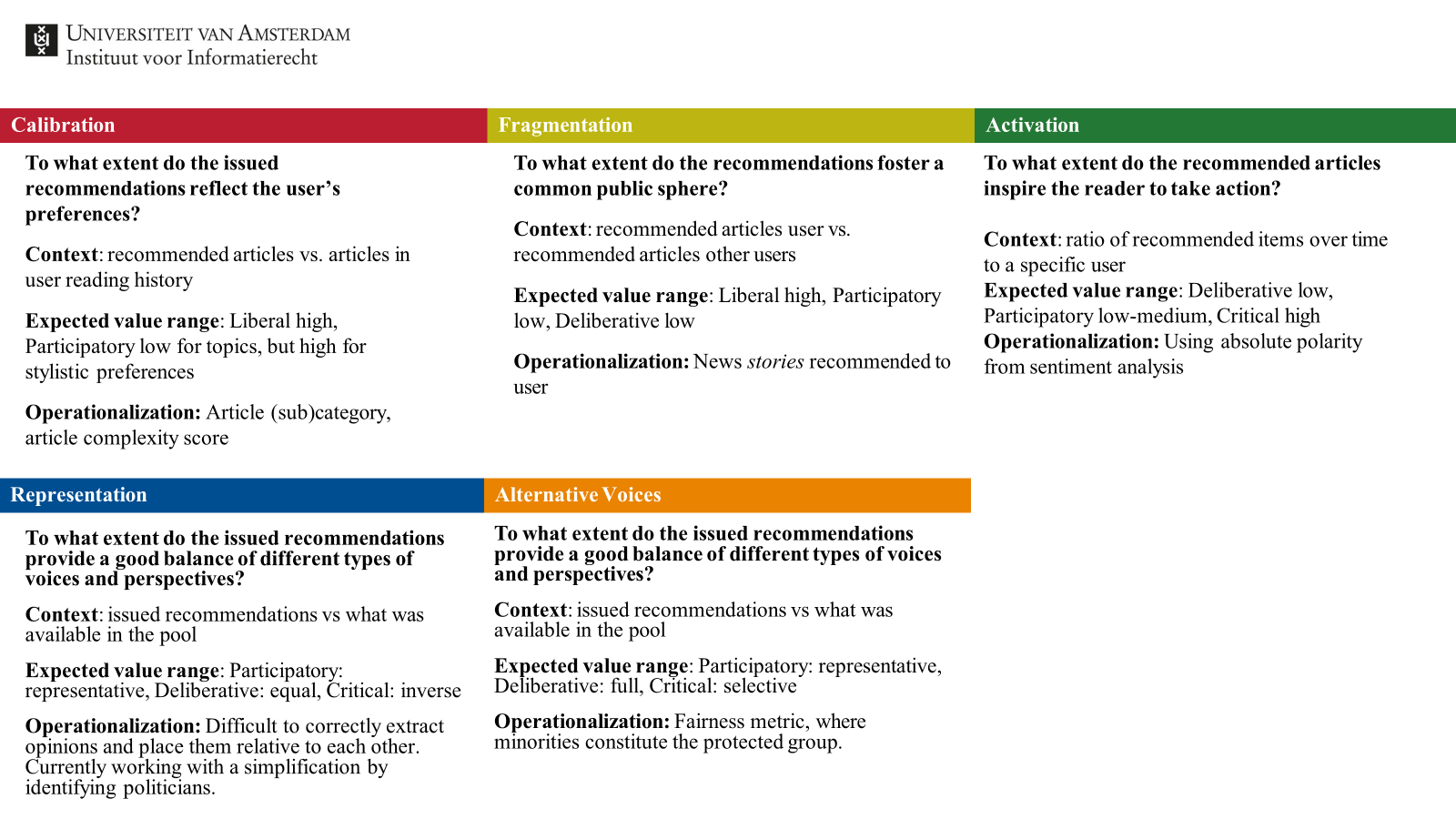 WHAT SHOULD WE MEASURE as FILTER BUBBLES IN ONLINE NEWS?
[Speaker Notes: Bubbly people

FairUMAP]
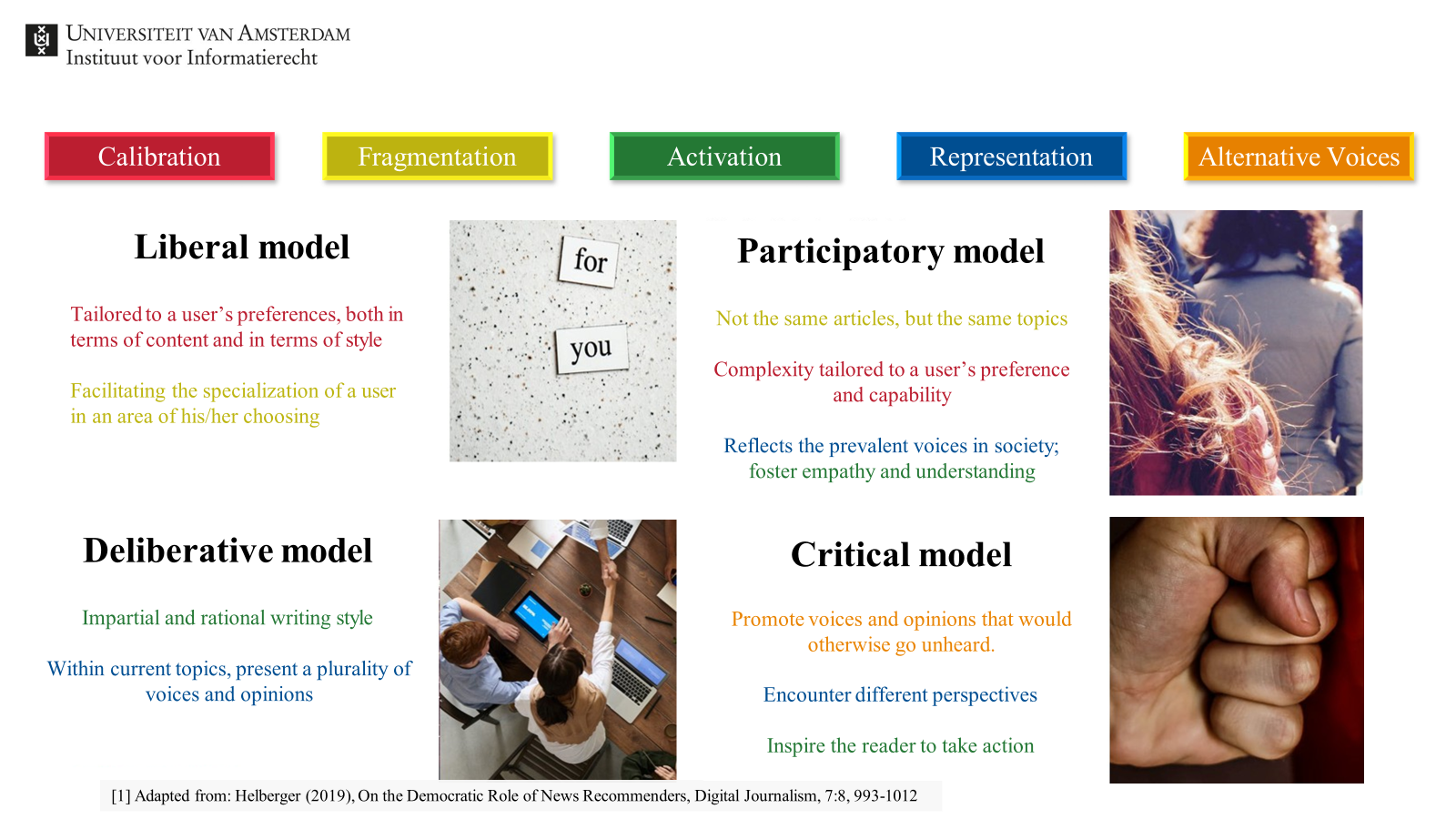 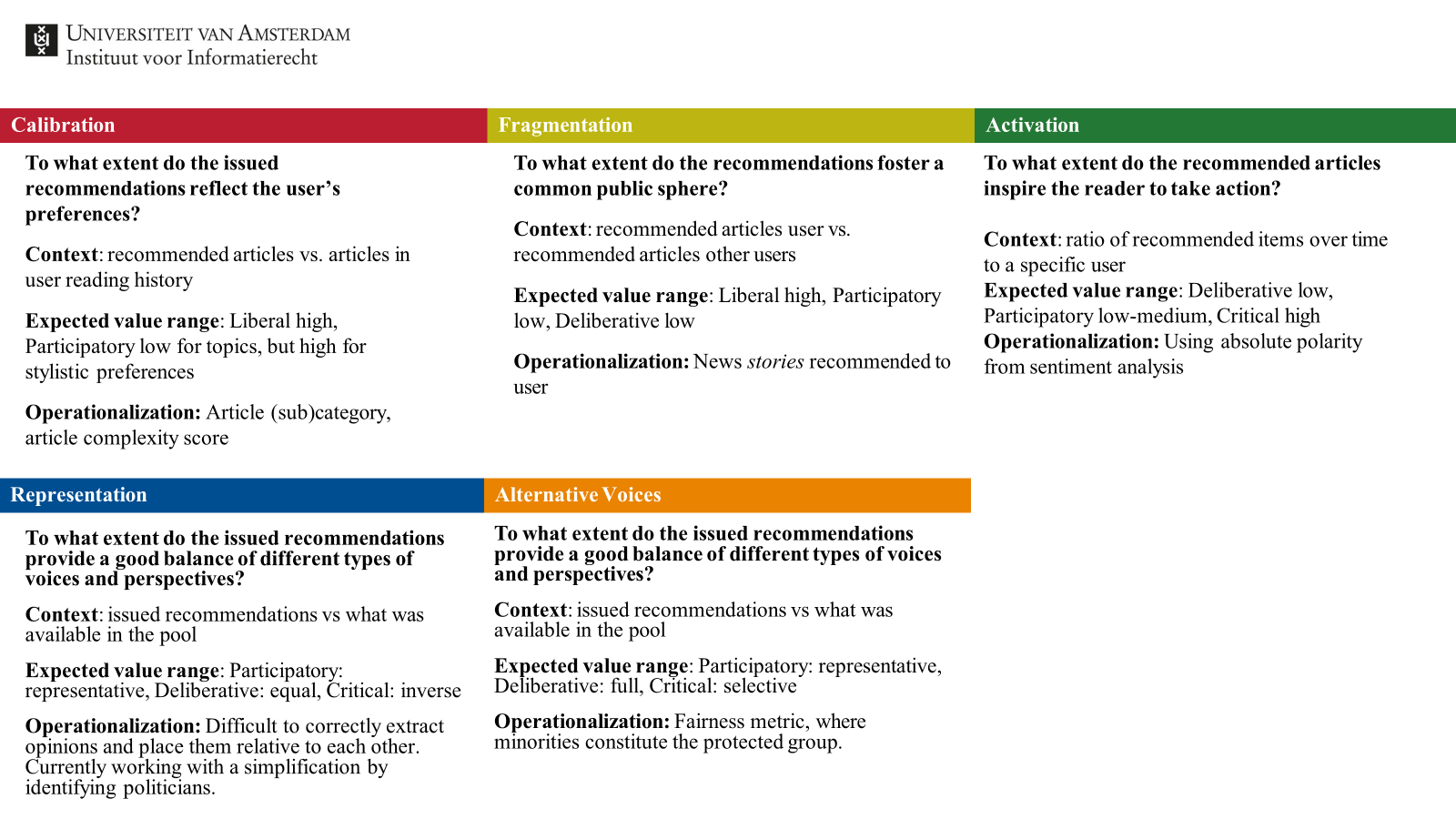 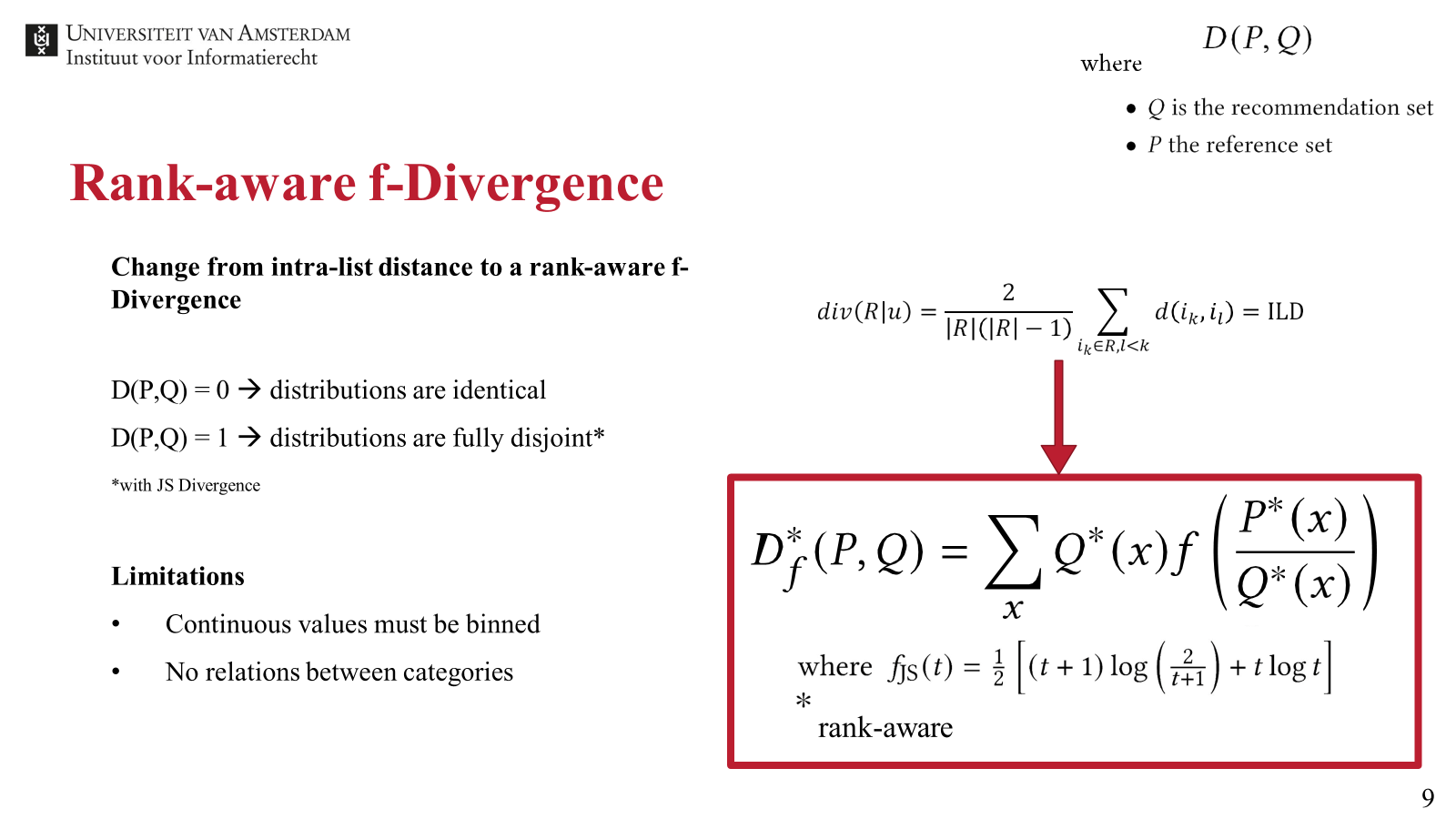 WHAT SHOULD WE MEASURE as FILTER BUBBLES IN ONLINE NEWS?
[Speaker Notes: Bubbly people

FairUMAP]
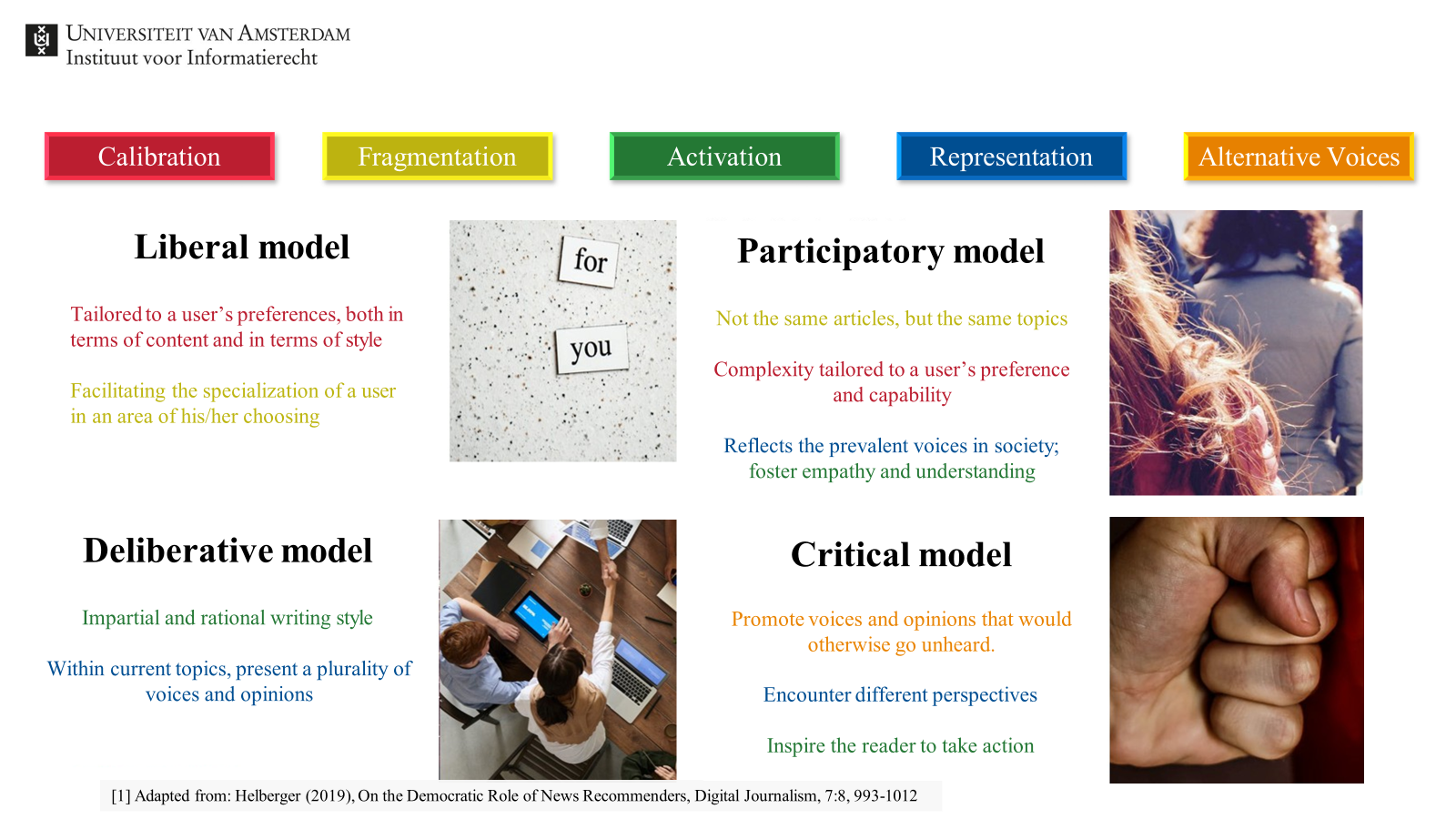 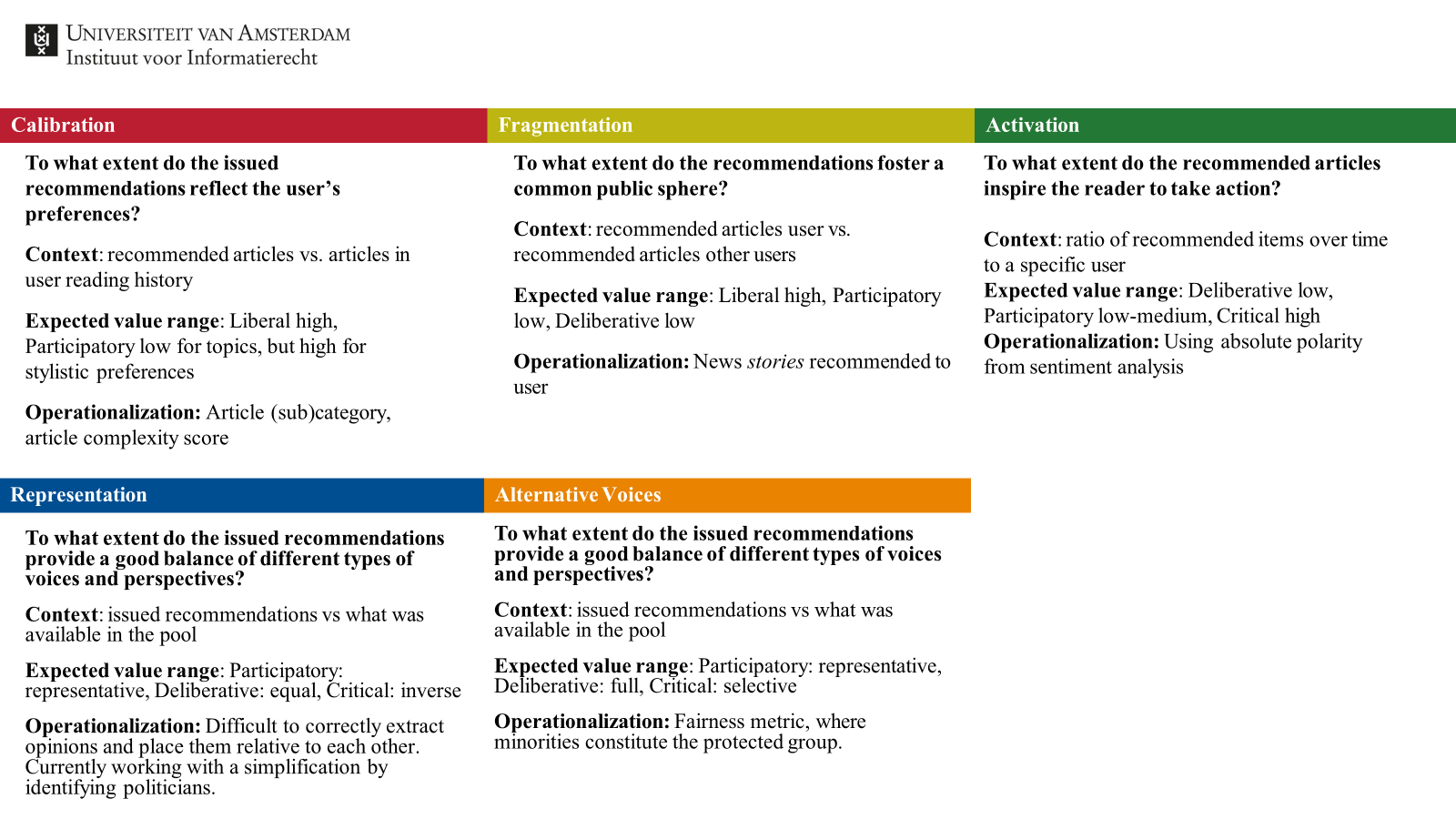 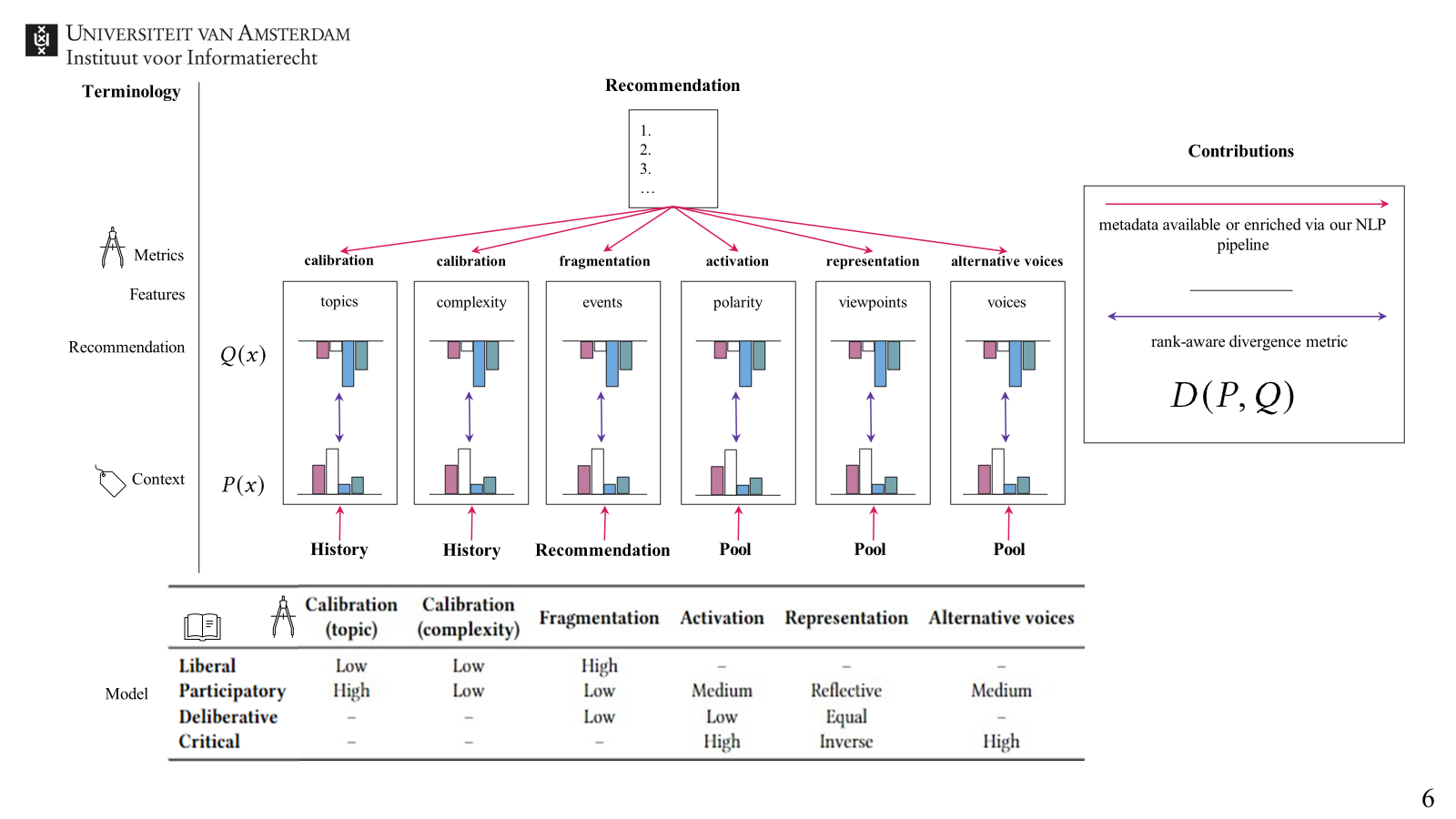 WHAT SHOULD WE MEASURE as FILTER BUBBLES IN ONLINE NEWS?
[Speaker Notes: Bubbly people

FairUMAP]
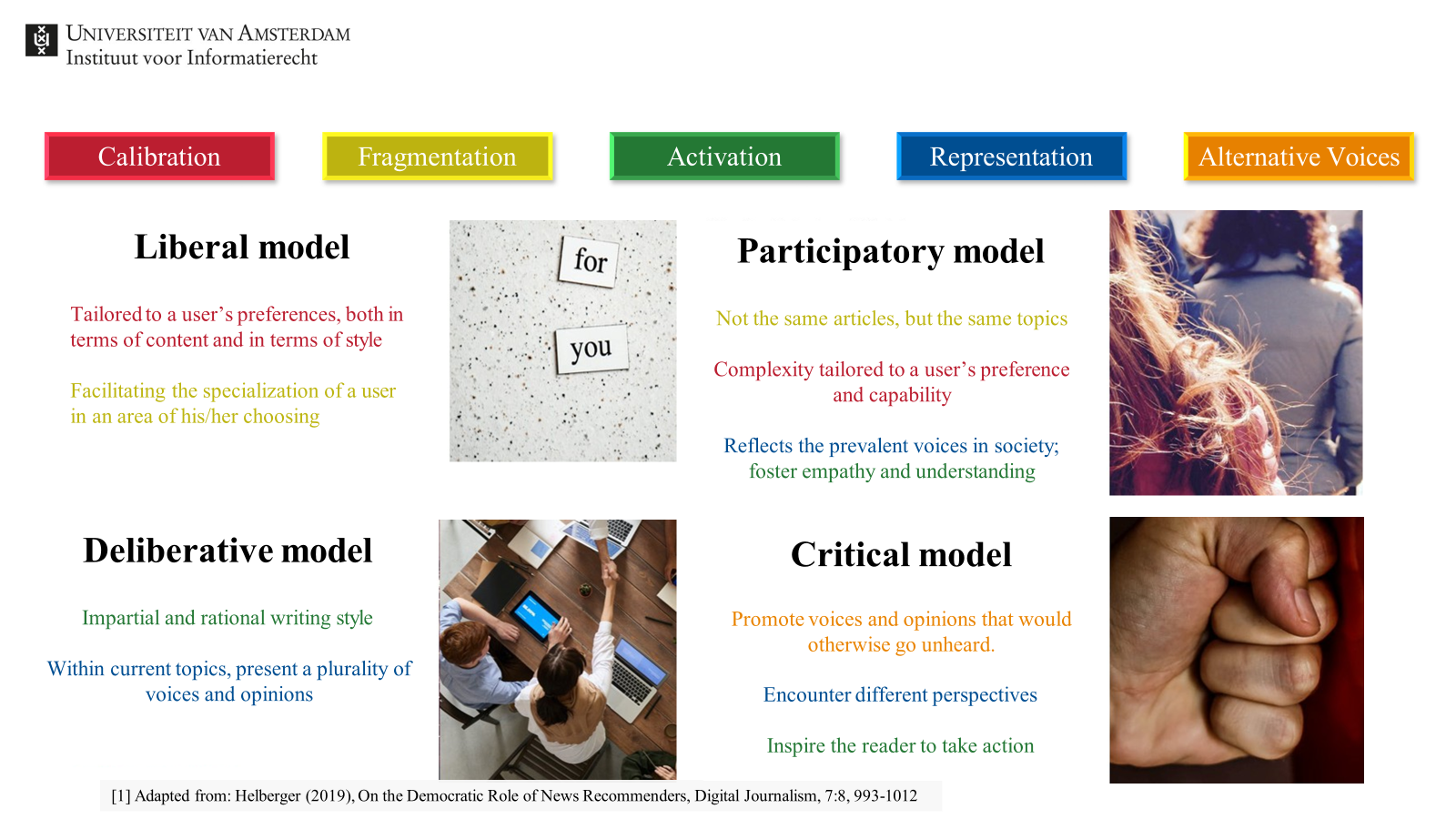 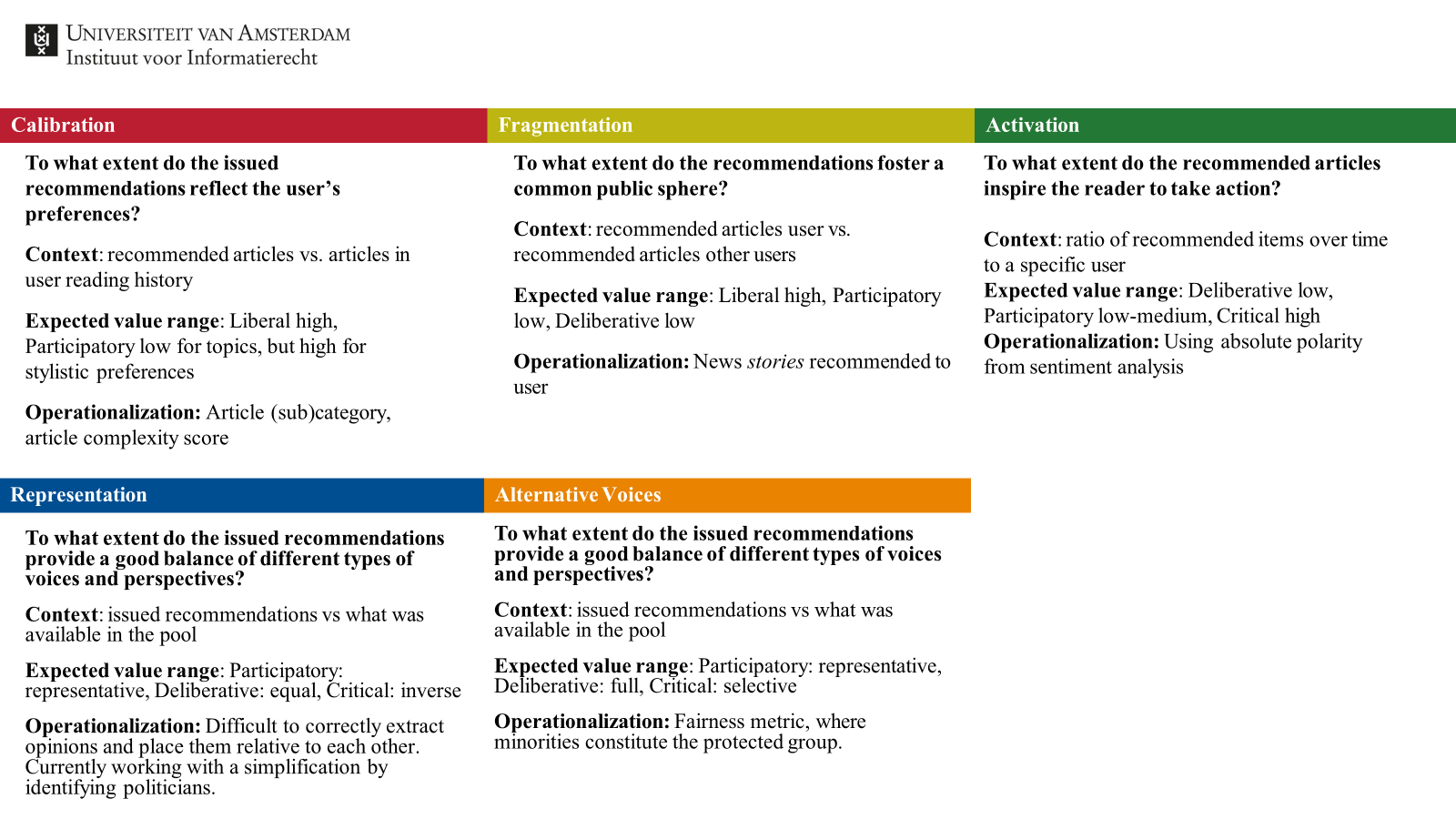 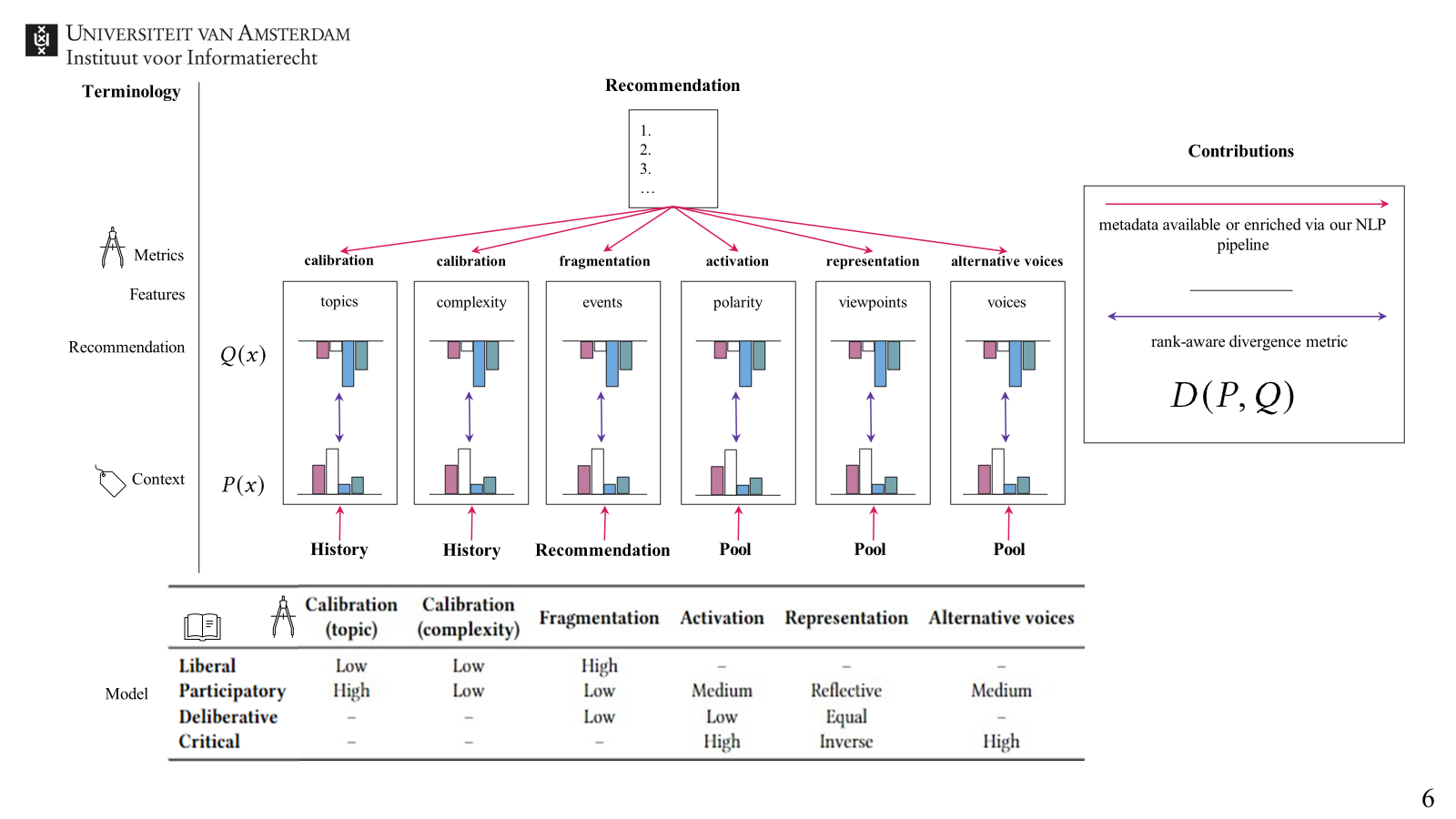 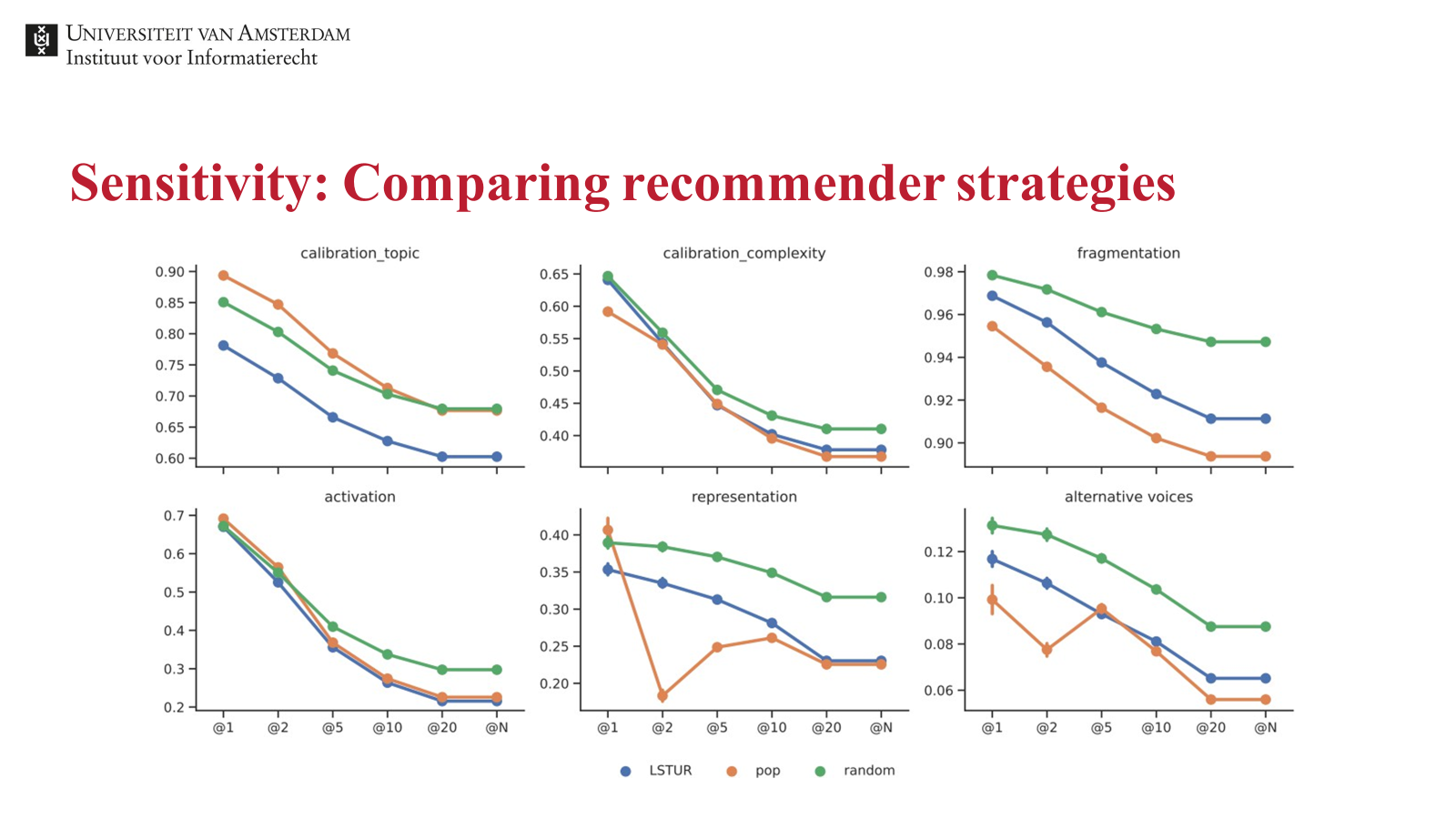 WHAT SHOULD WE MEASURE as FILTER BUBBLES IN ONLINE NEWS?
[Speaker Notes: Bubbly people

FairUMAP]
Editorial Challenges in News Recommendation
Brand DNA 
Editors provide value by curating relevant news 
Long-Term User Engagement (Subscriptions)
What we want is for users to buy subscriptions, but how do recommendations contribute to that?
User Challenges in News Recommendation
Niche/Hyperlocal Content
E.g. opera, stock market, regional sports matches
Choice Overwhelm
People Recommender Systems
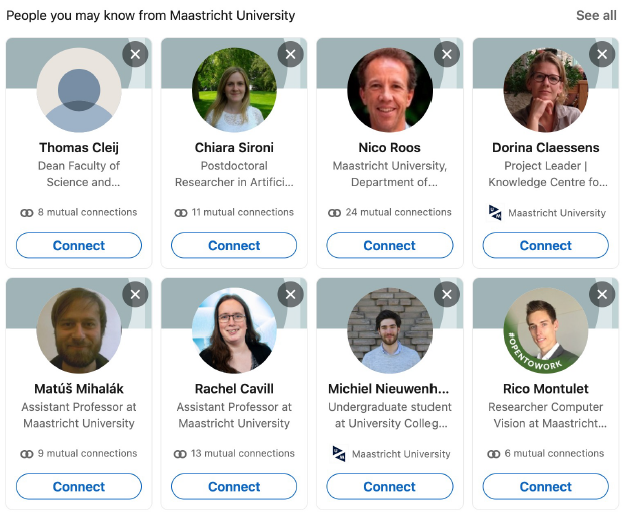 Slides partially based on Maastricht RecSys course by Nava Tintarev and Francesco Barile
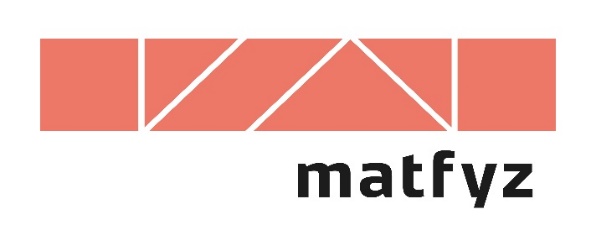 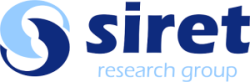 https://ksi.mff.cuni.cz
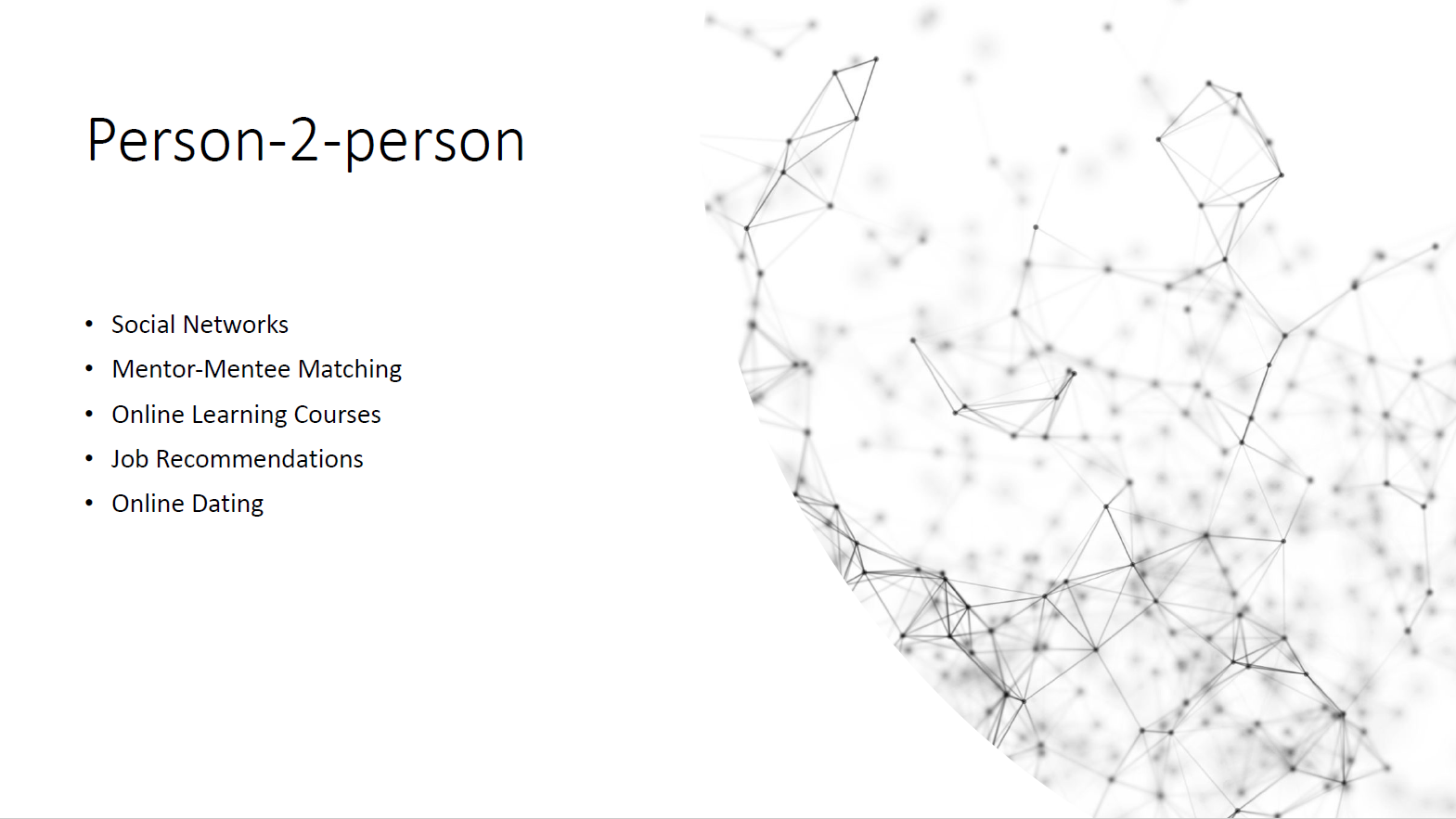 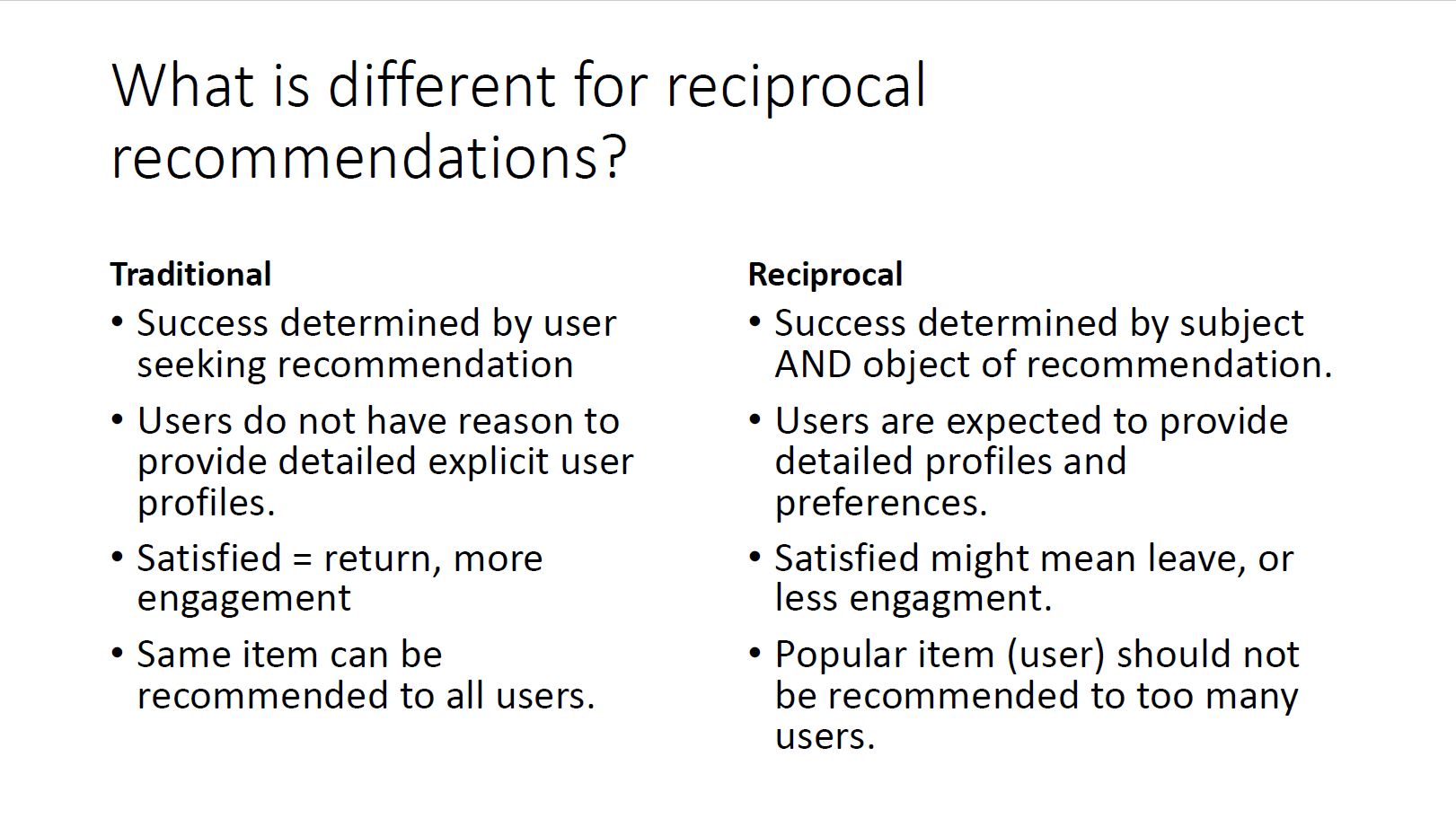 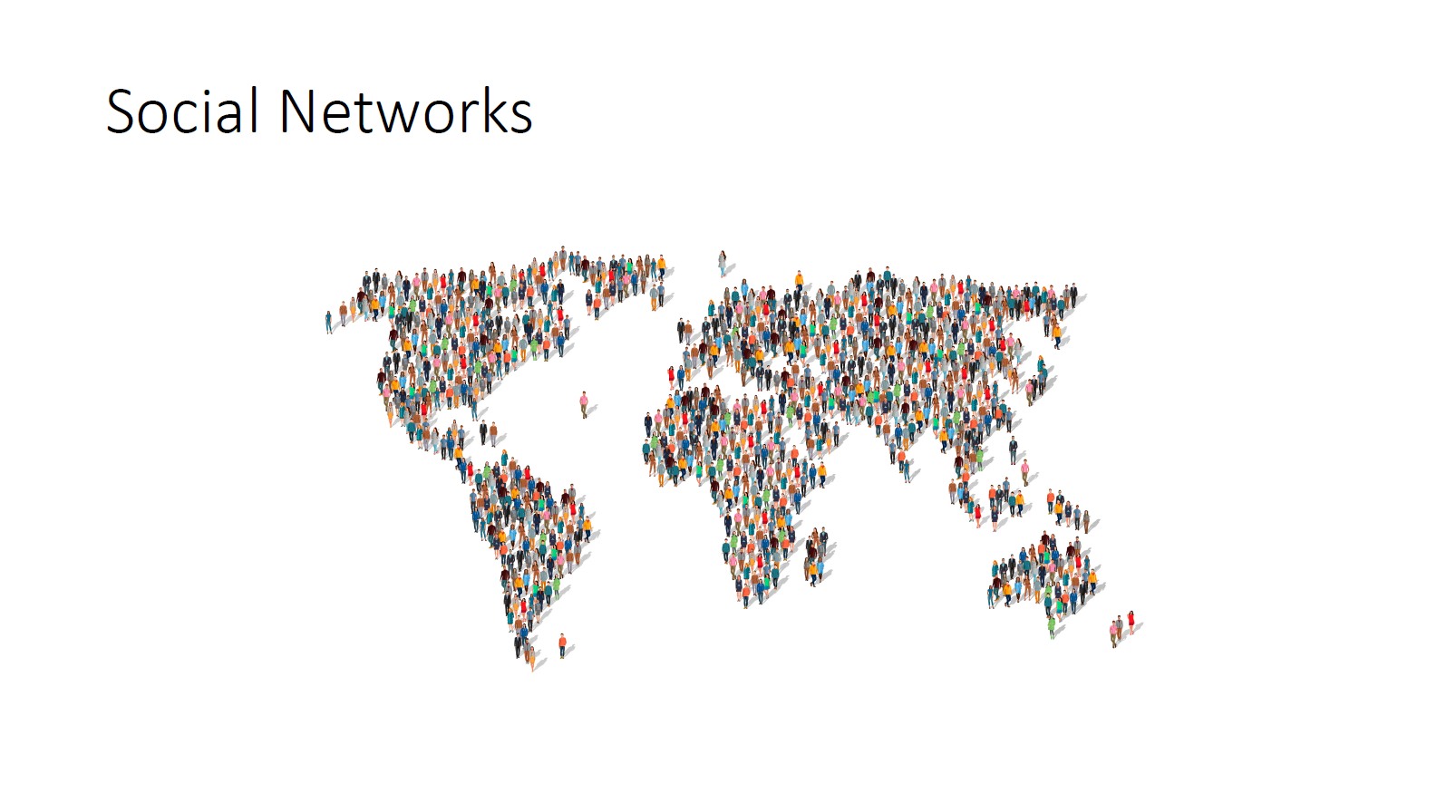 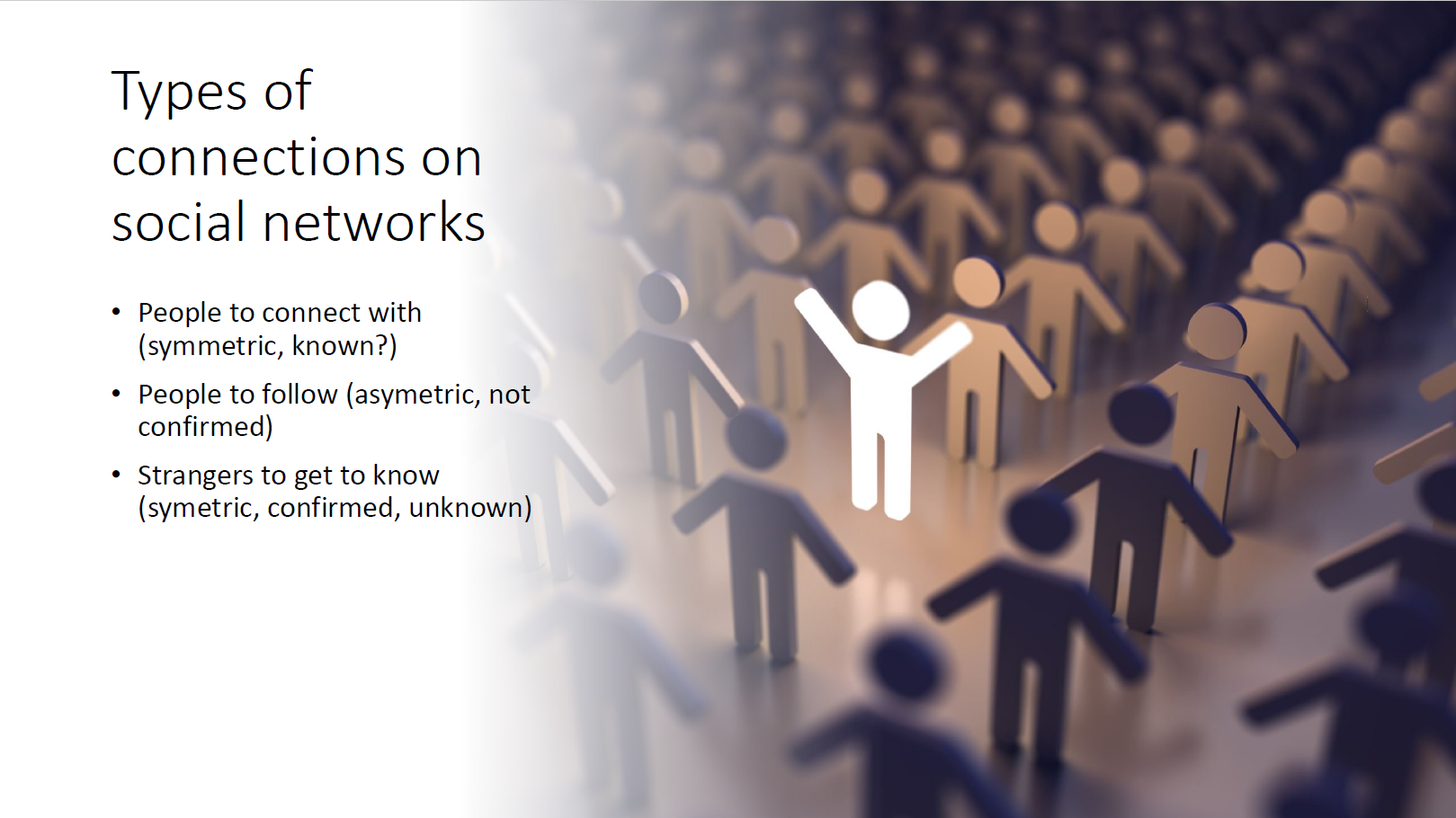 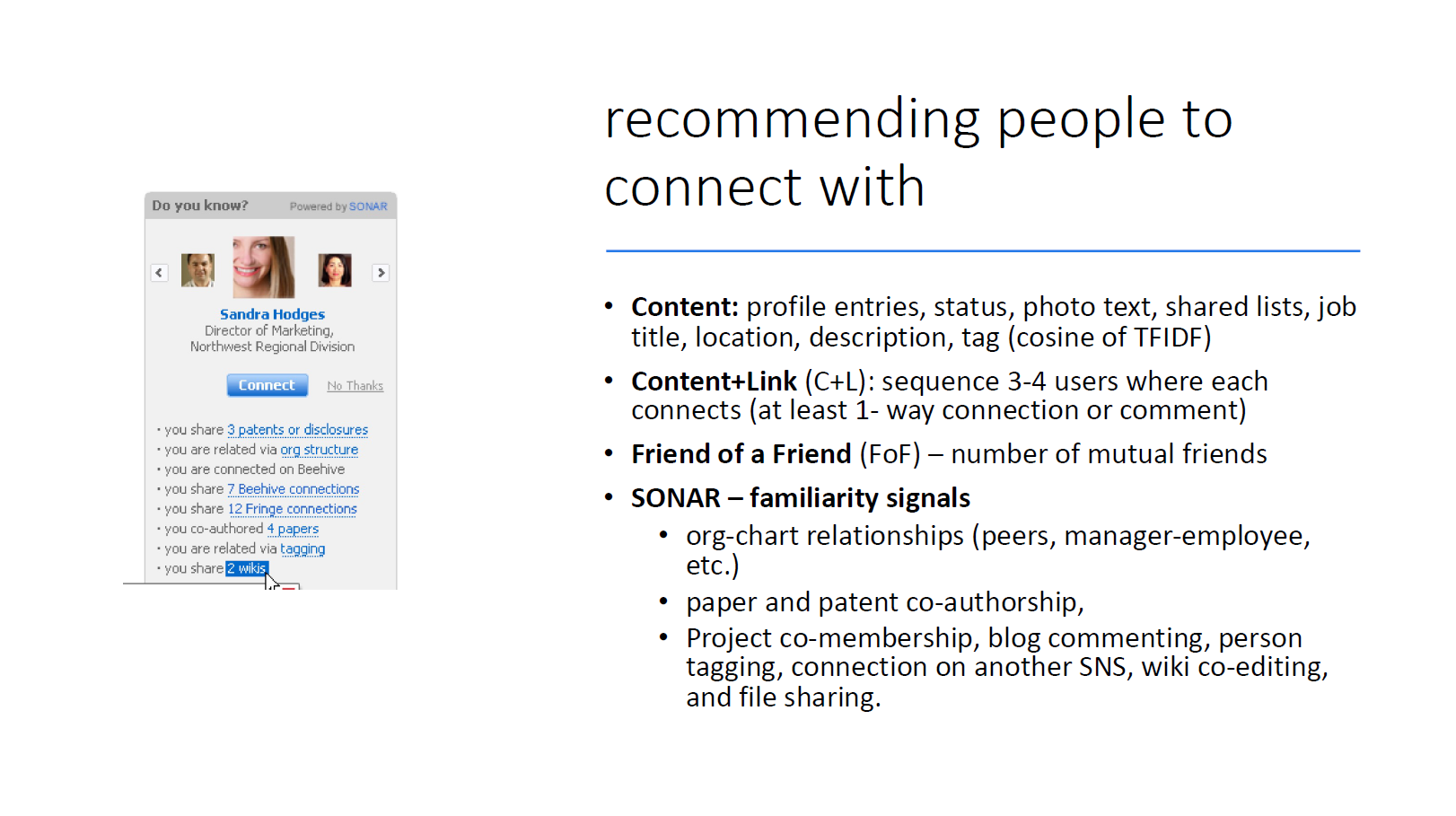 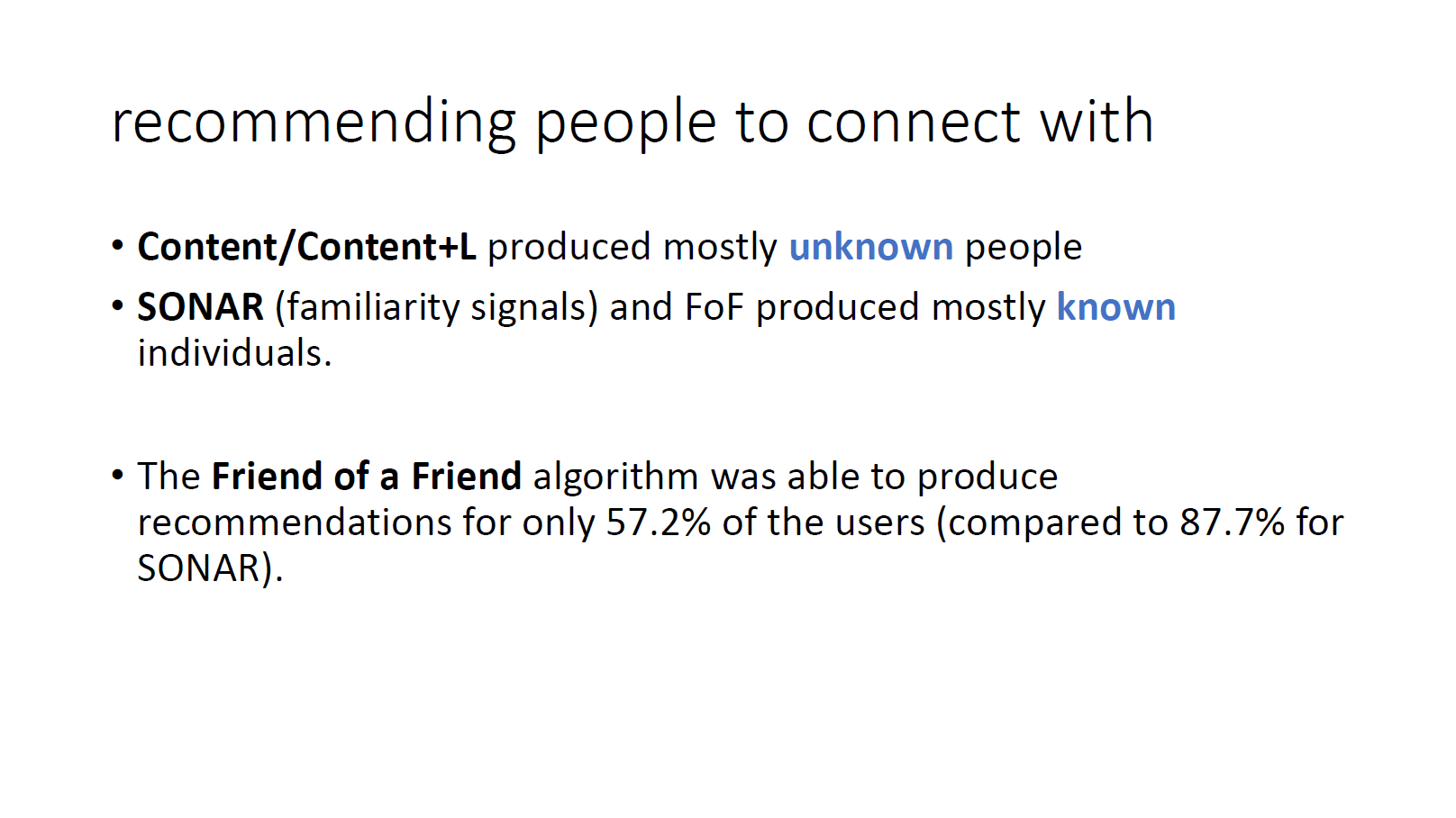 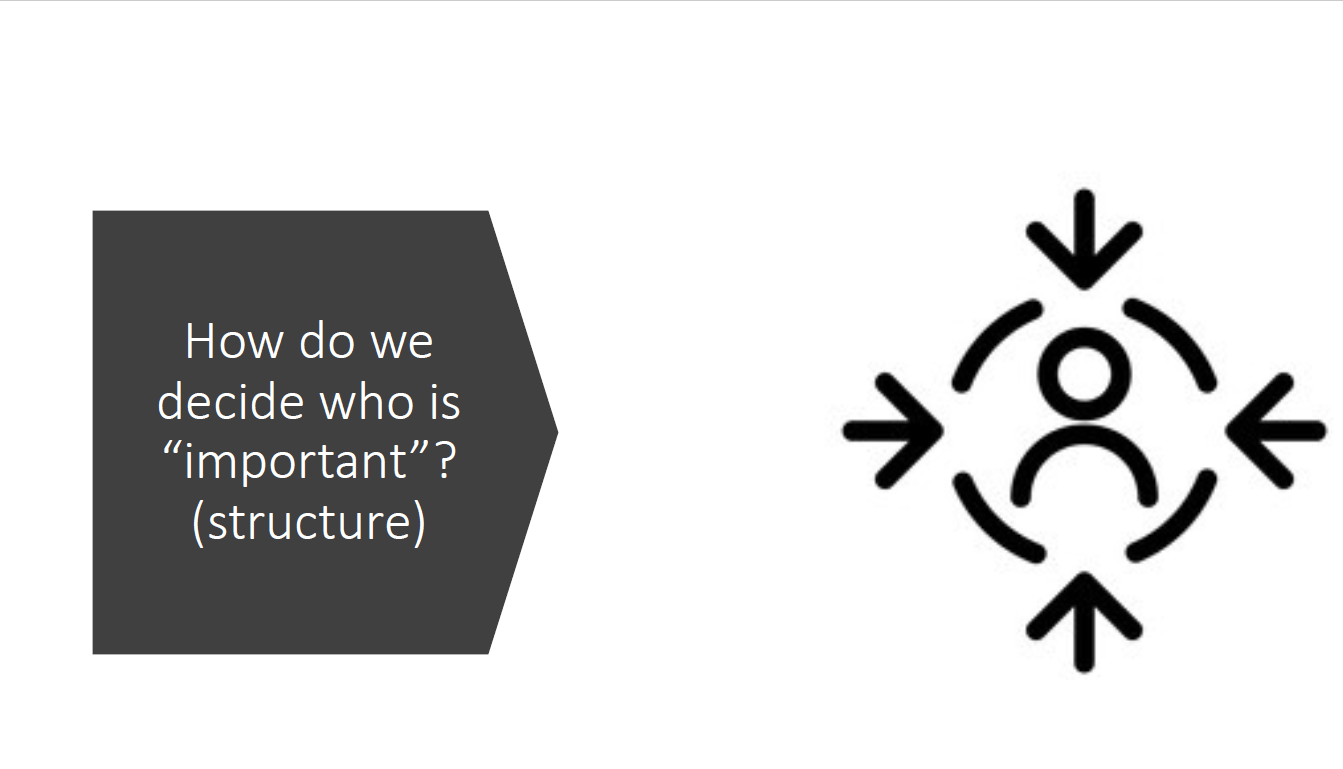 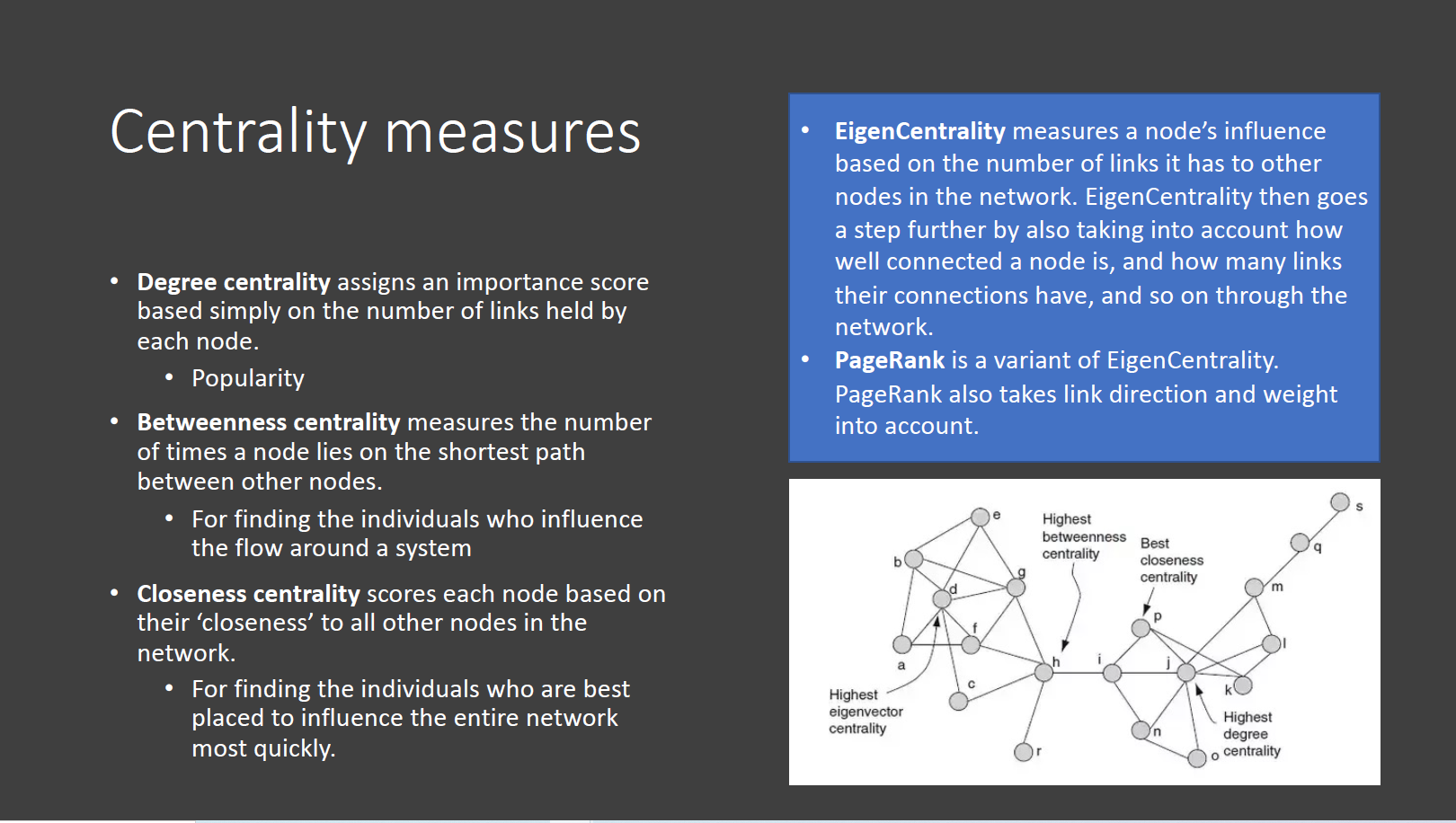 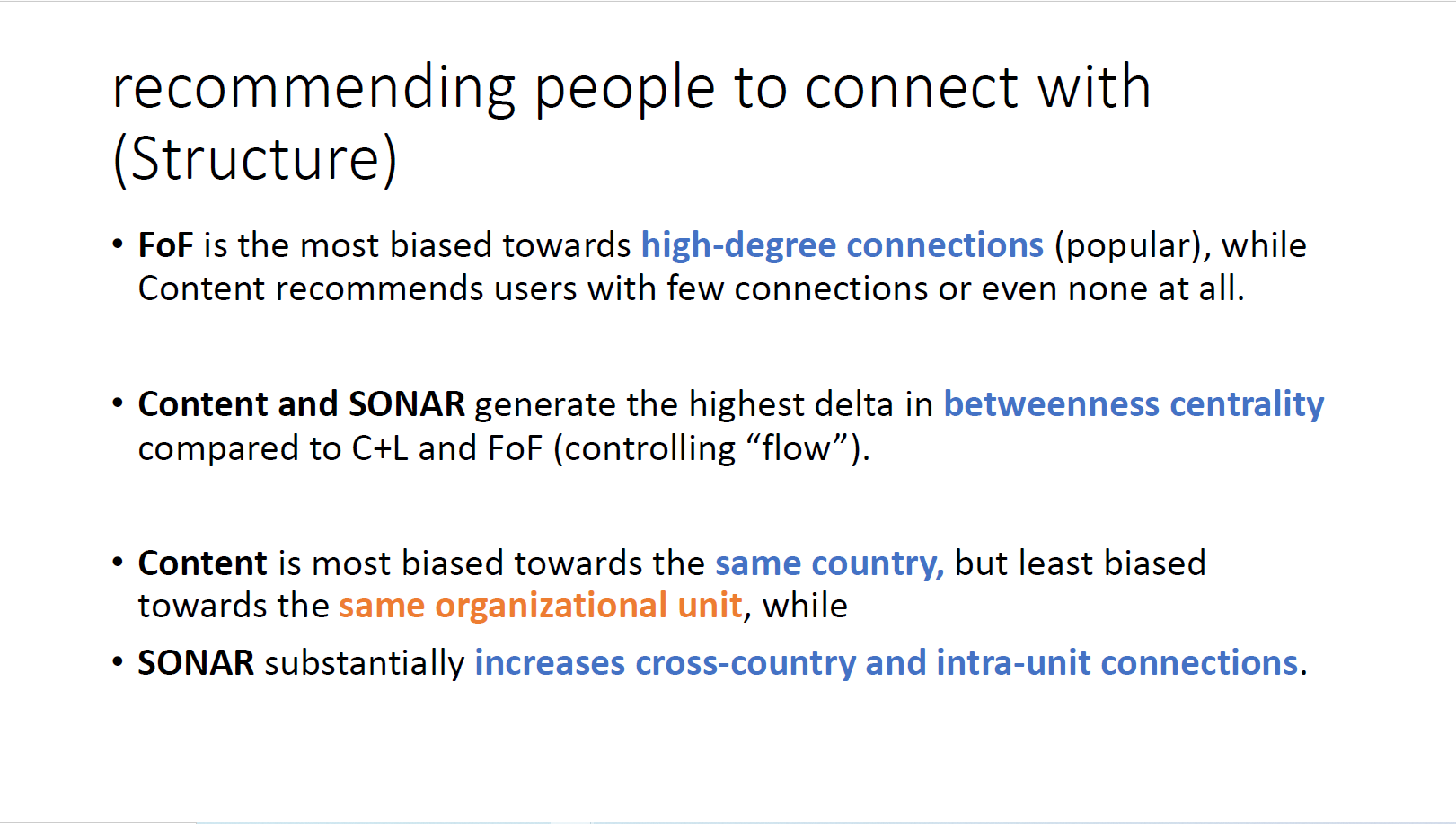 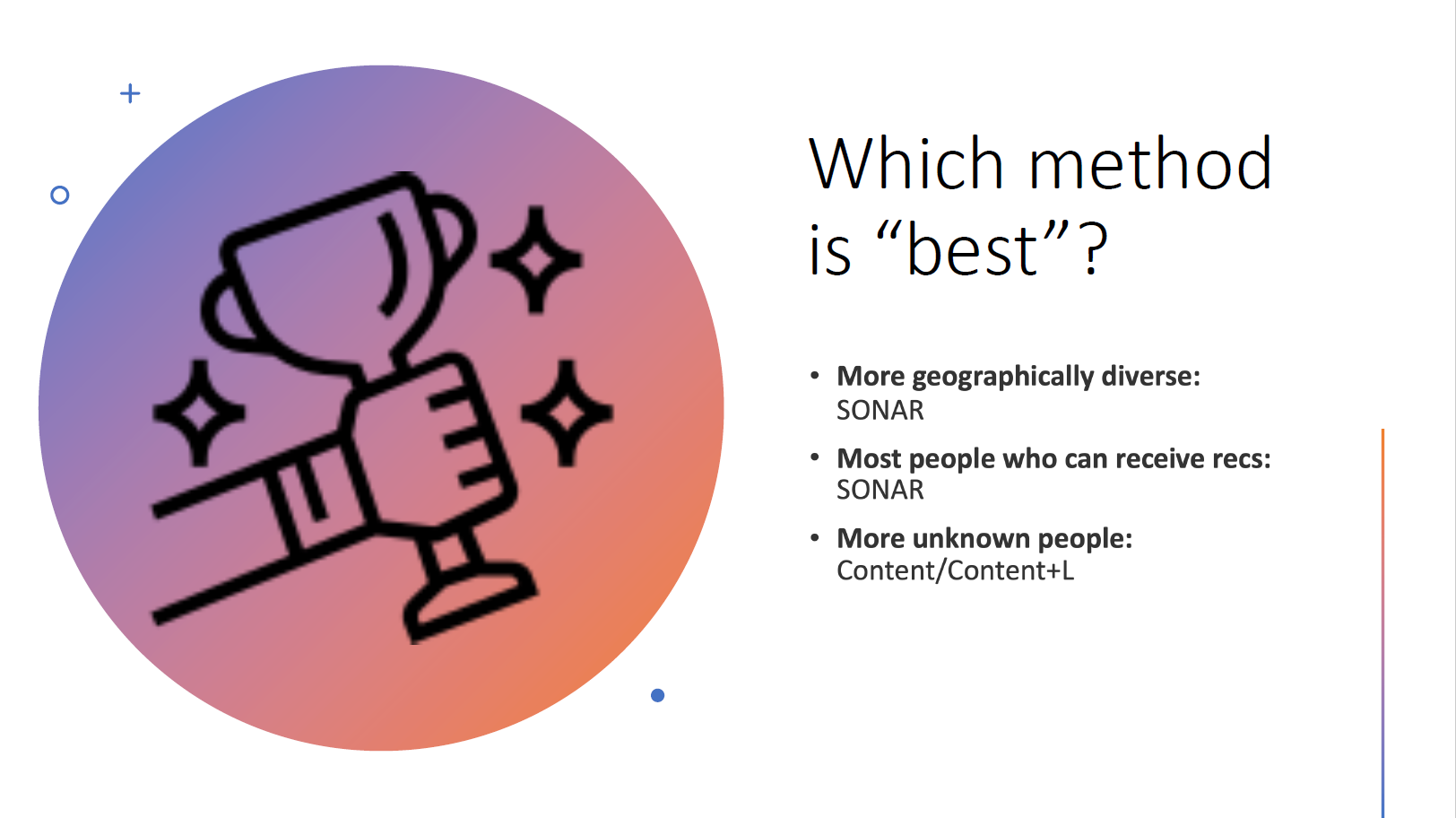 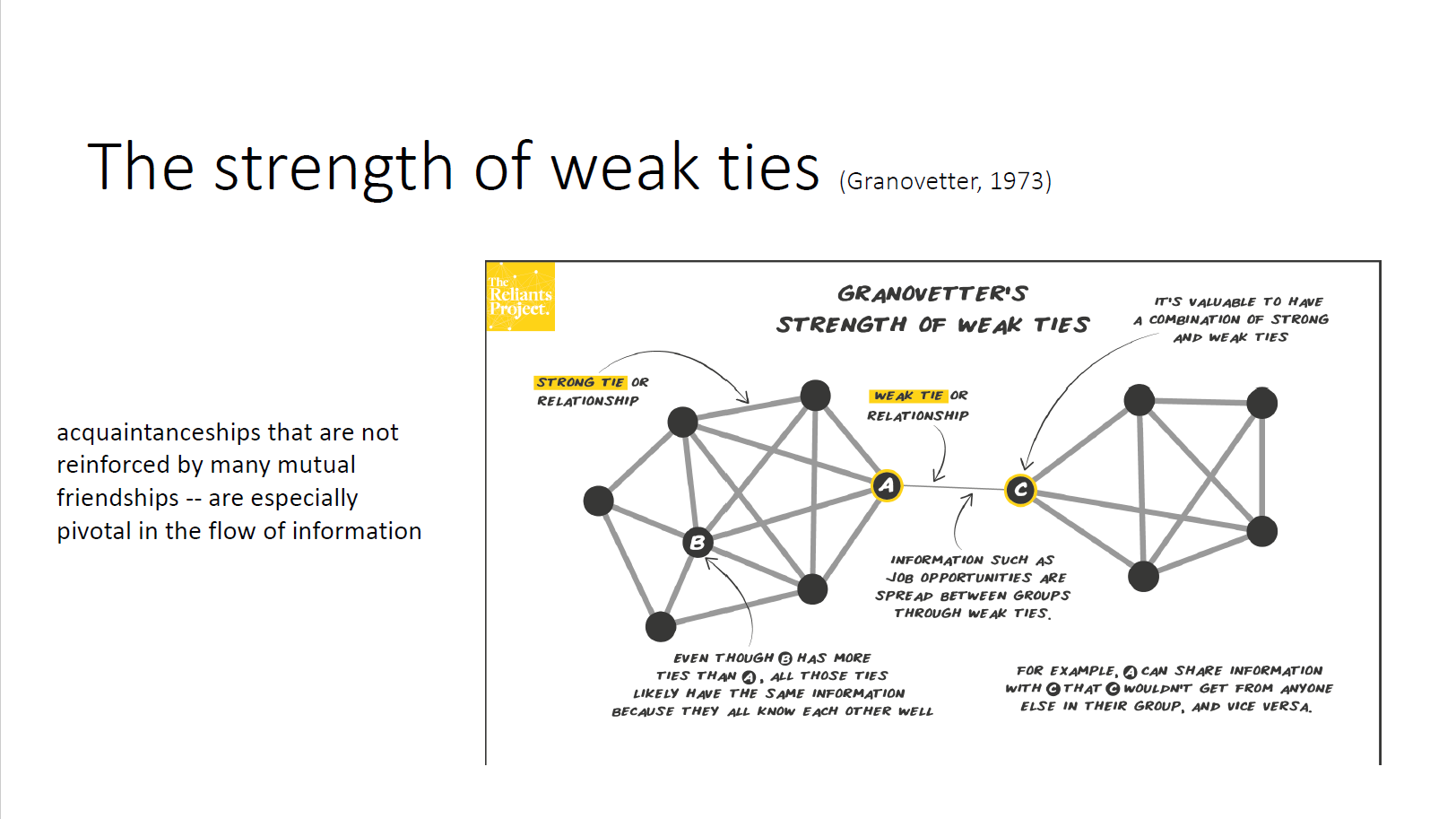 Can lead to FoFoF (friend of a friend of a frined) type recommendations, considering the weak ties (B->A->C)
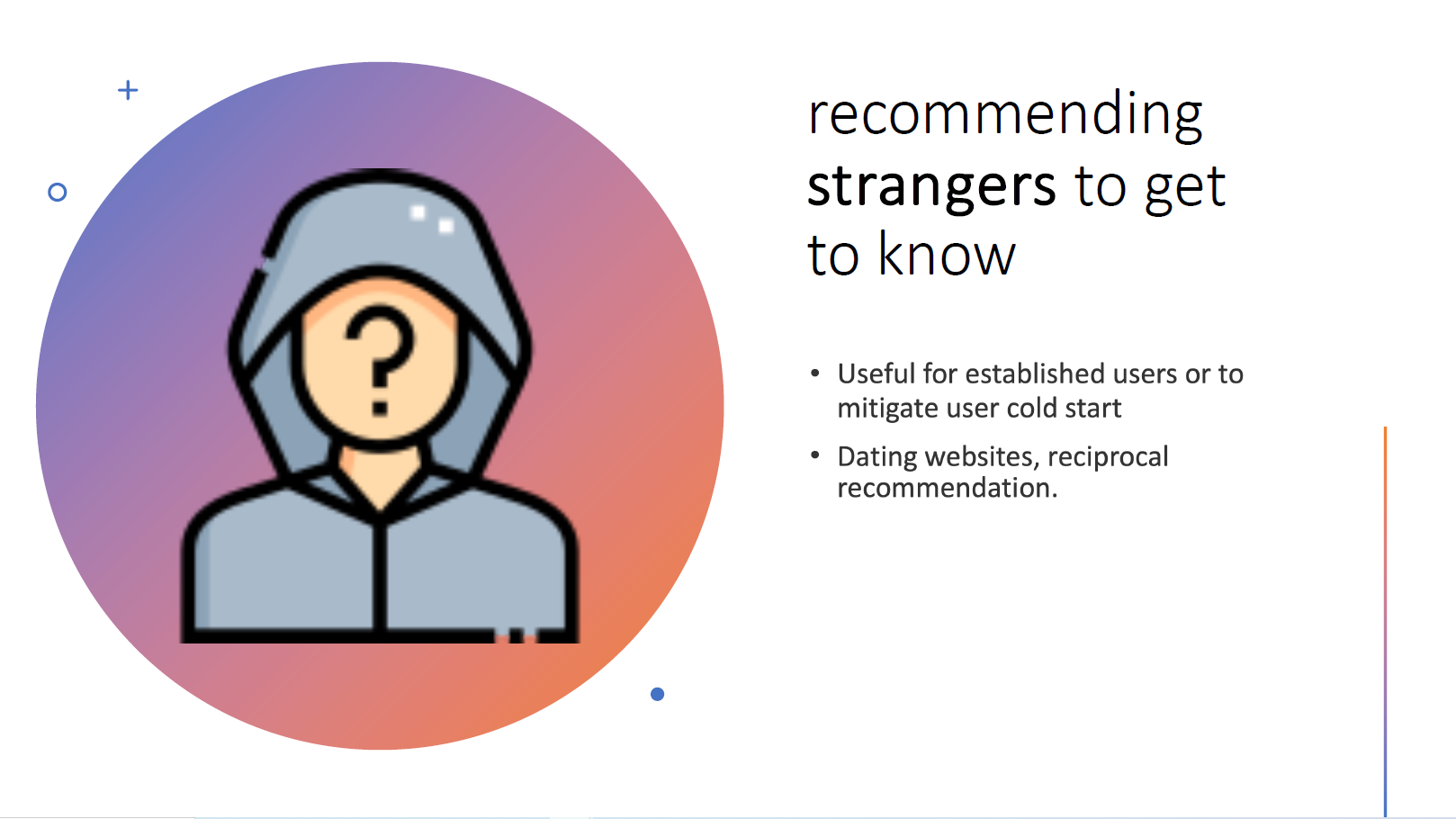 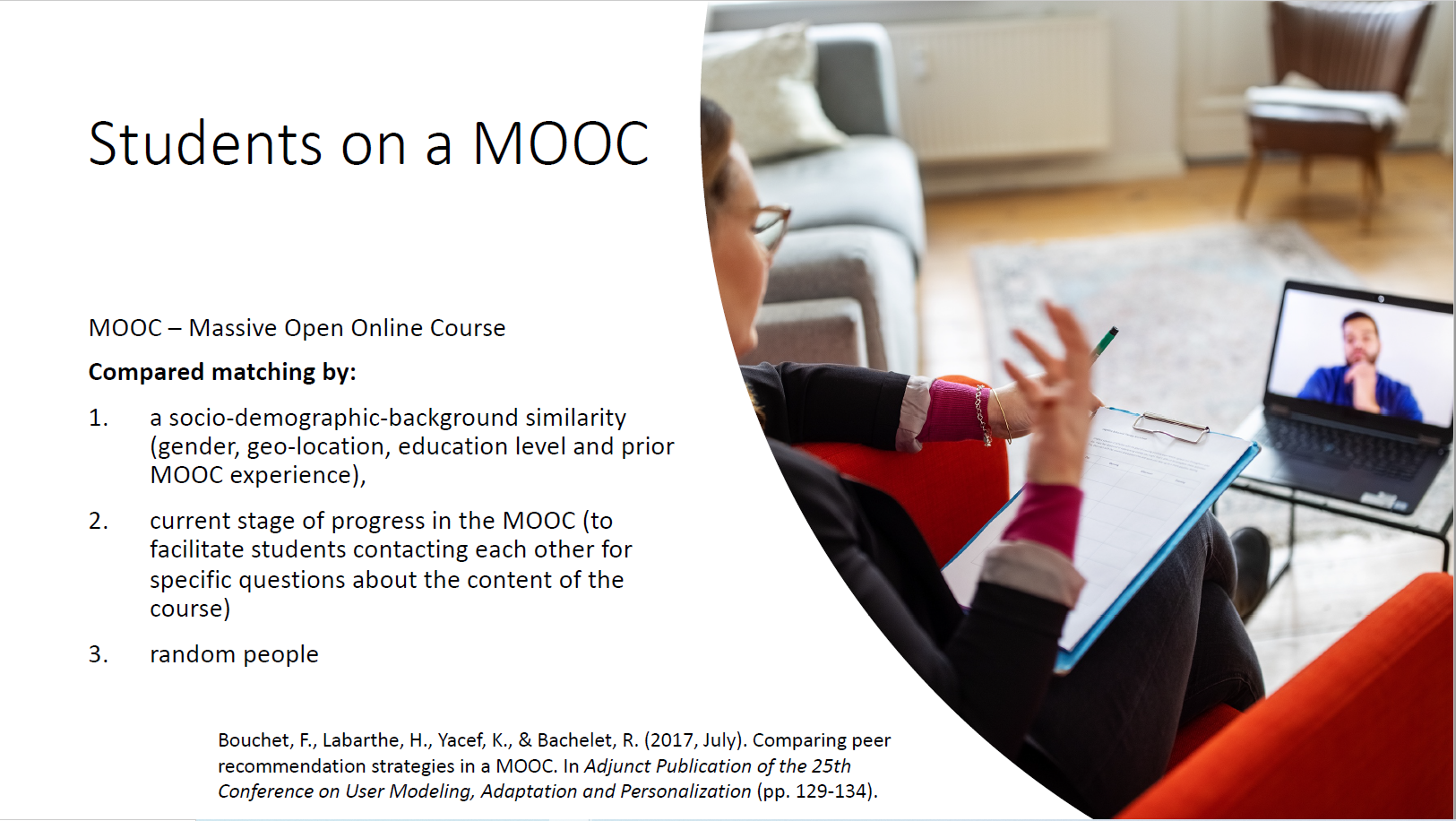 Recommend courses/mentors to follow…
… or recommend people to team up with
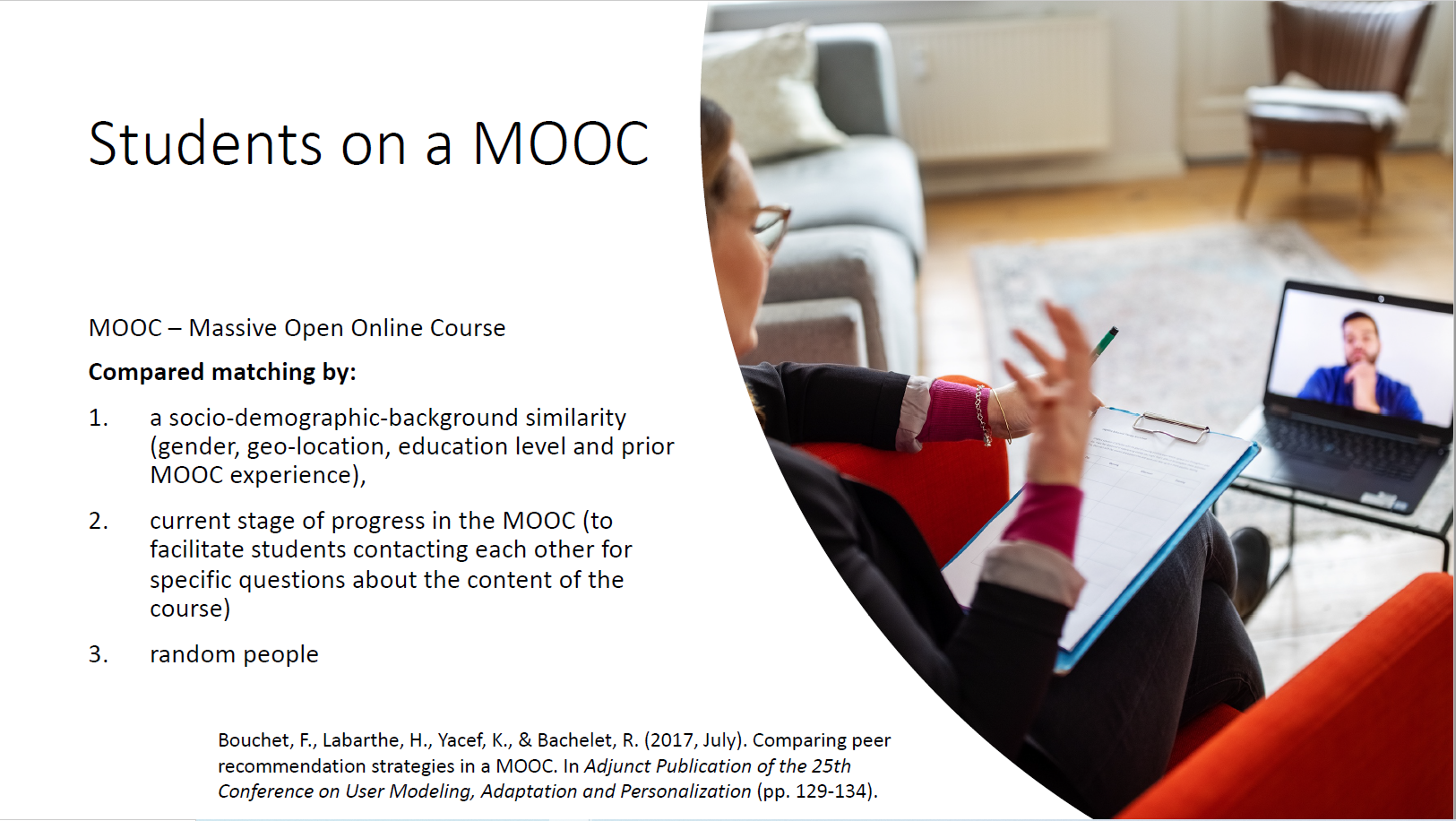 Recommend courses/mentors to follow…
… or recommend people to team up with
Socio-demographic links performed the best
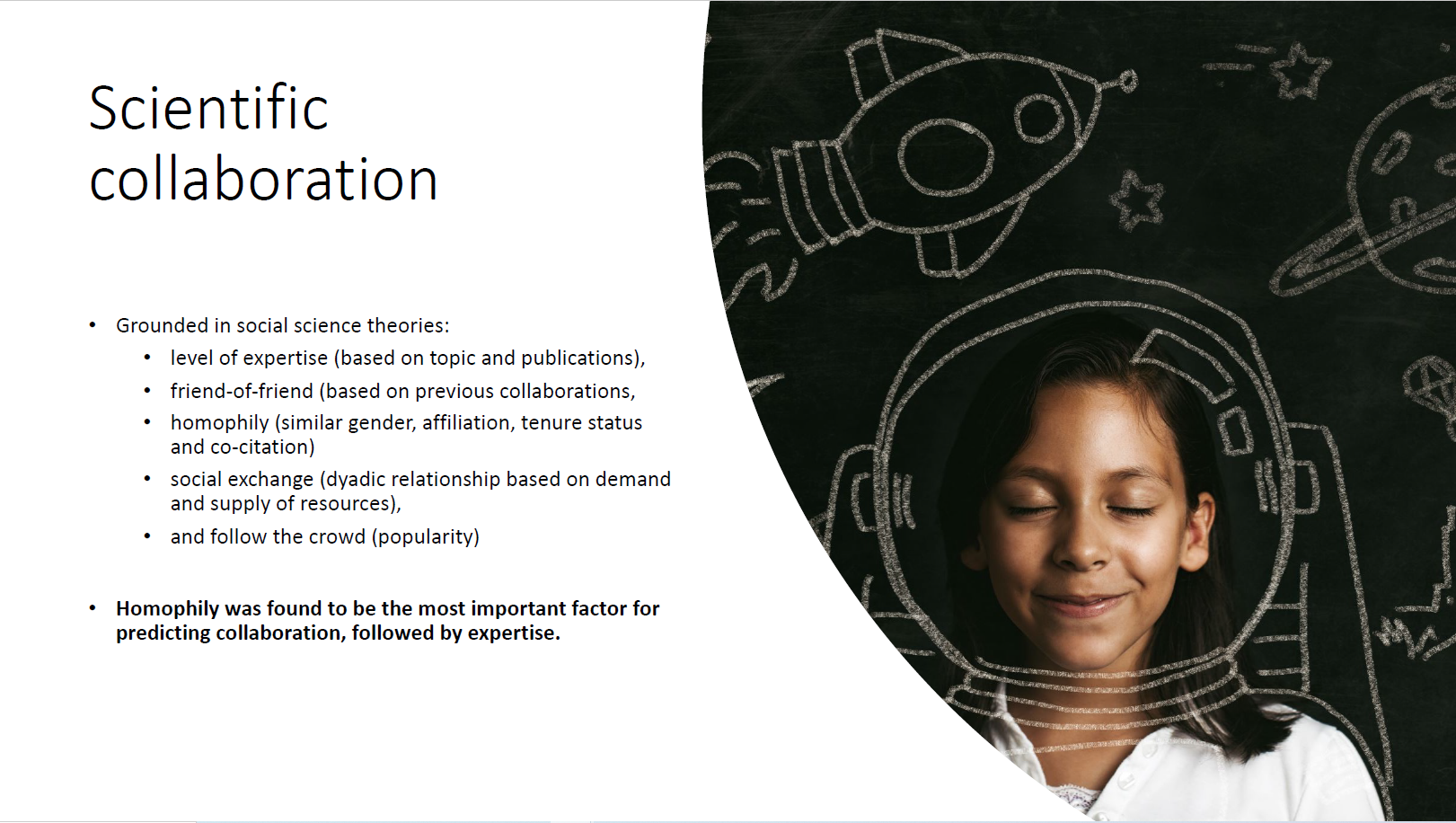 People Recommender Systems:Online Dating
Slides partially based on Maastricht RecSys course by Nava Tintarev and Francesco Barile
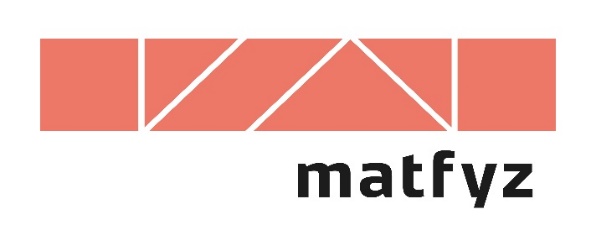 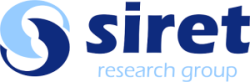 https://ksi.mff.cuni.cz
Reciprocal RS in Online Dating
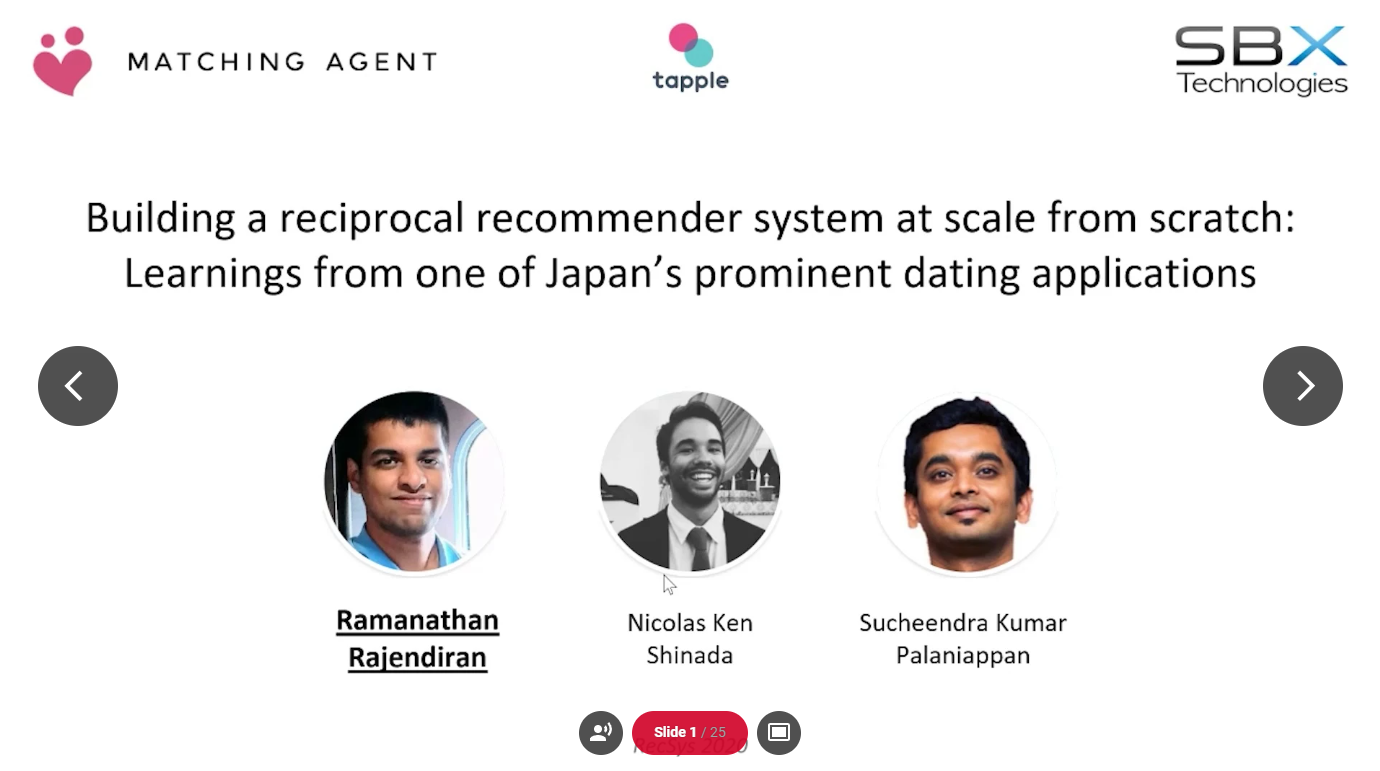 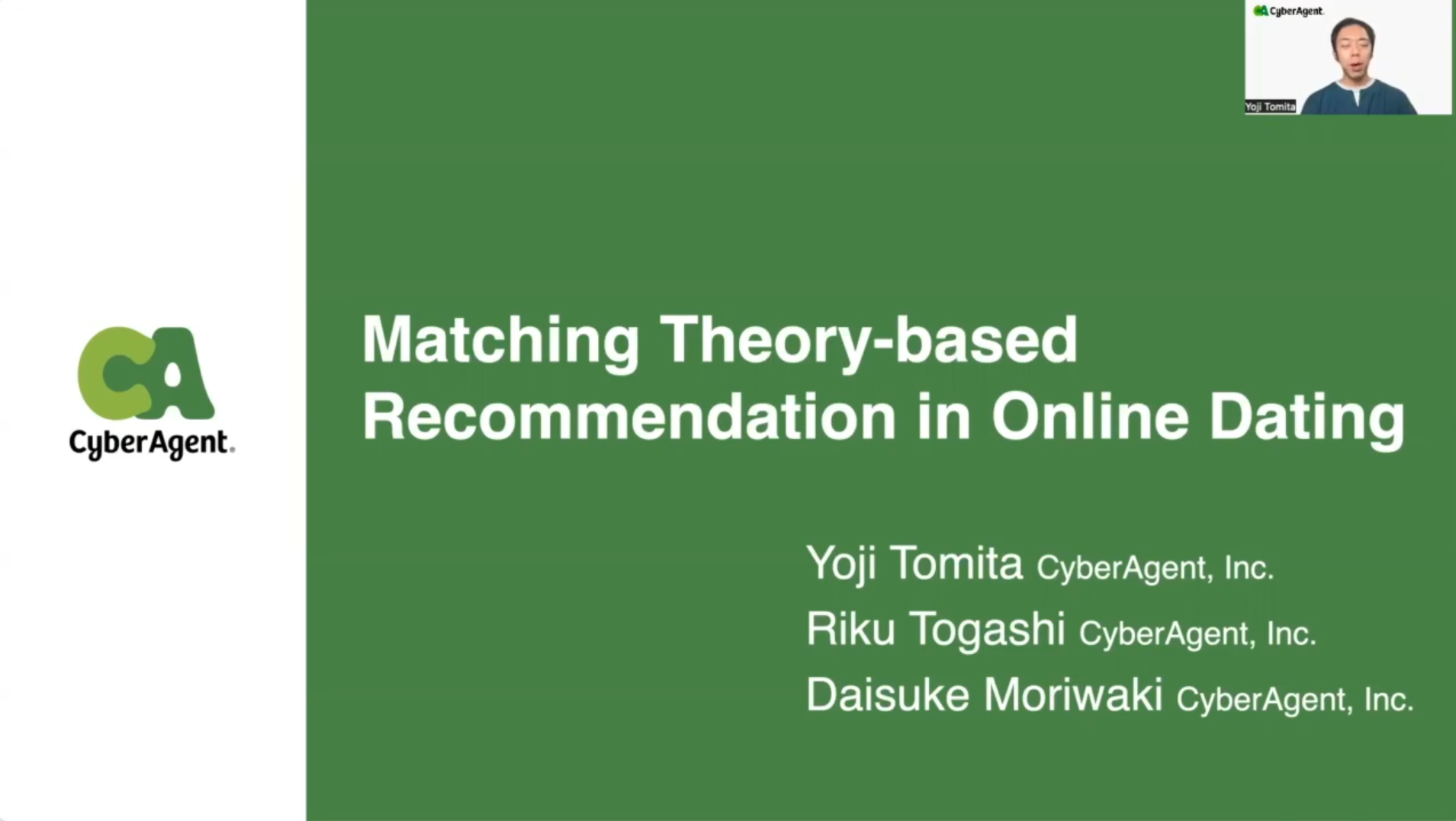 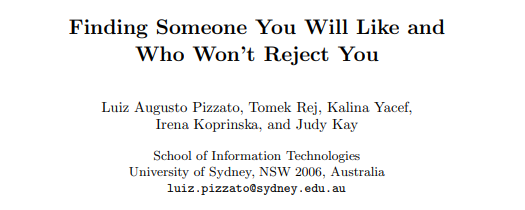 Finding Someone You Will Like and Who Won’t Reject You (UMAP 2011)
Modeling both Likes and Dislikes
Costly „bad“ recommendations – i.e., initiate contact but rejected
Likes: send invitation / response positively
Attribute-oriented CB recommender (it was over a decade ago:-/)
Checking compatibility of „liked“ attributes C_pos(A,B)
Harmonic mean for C_pos(A,B) and C_pos(B,A)
Penalizes high differences in compatibilities
Dislikes: ignoring invite
Otherwise, same approach
Unified model: C(A,B) = (1 + C_pos(A,B) – C_neg(A,B))/2
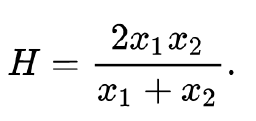 Finding Someone You Will Like and Who Won’t Reject You, UMAP 2011
Other insights (2016)
Large disballance
Possible CB links to exploit
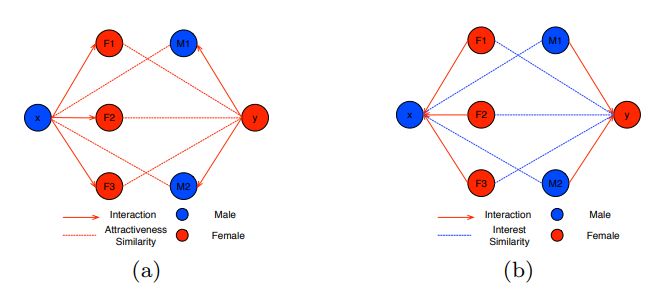 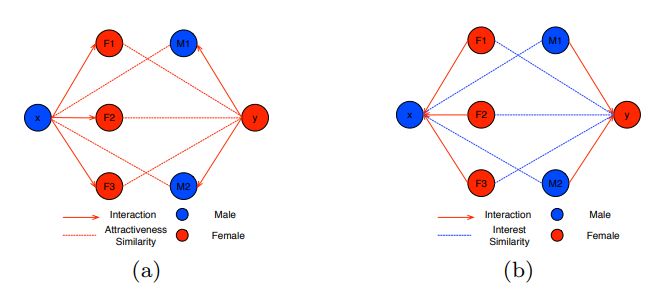 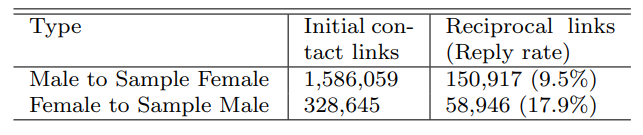 Design of Reciprocal Recommendation Systems for Online Dating: https://web.cs.ucla.edu/~yzsun/papers/snam2016.pdf
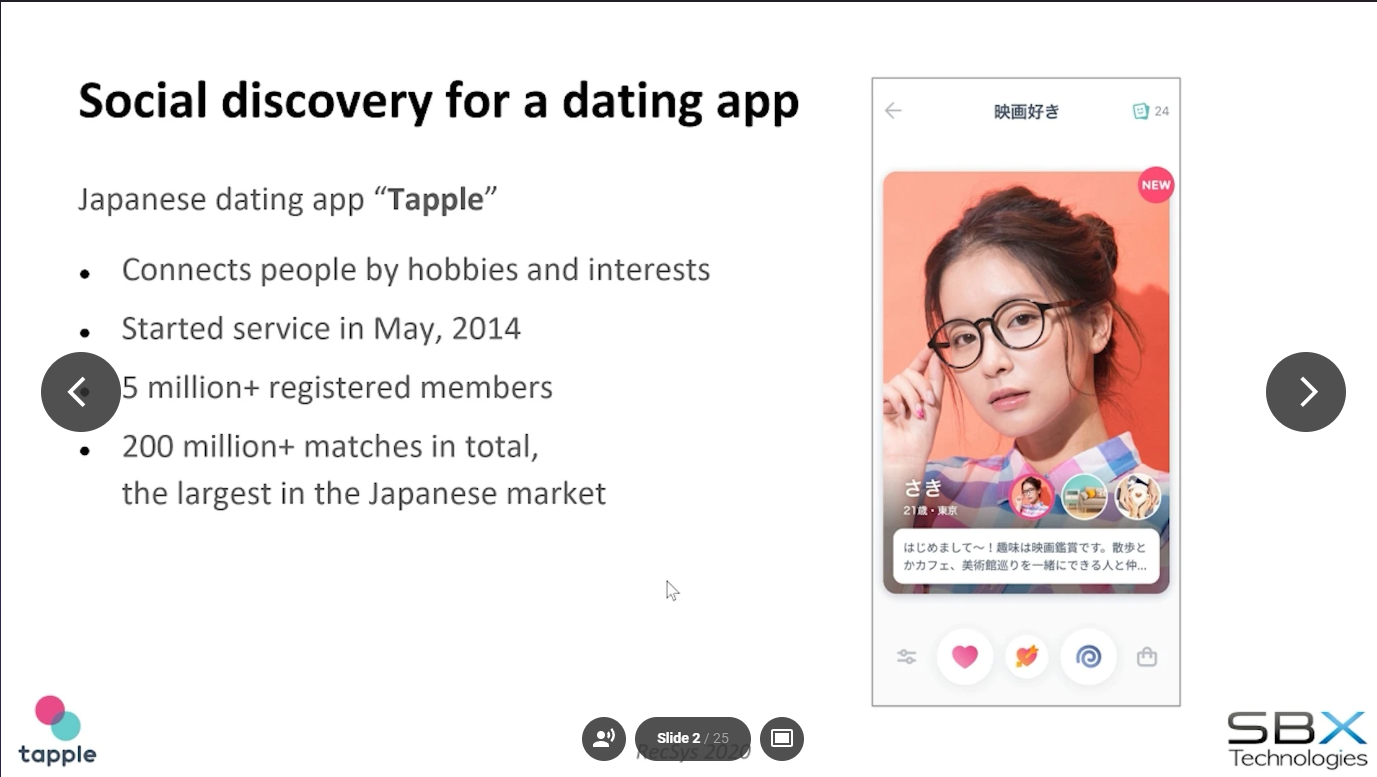 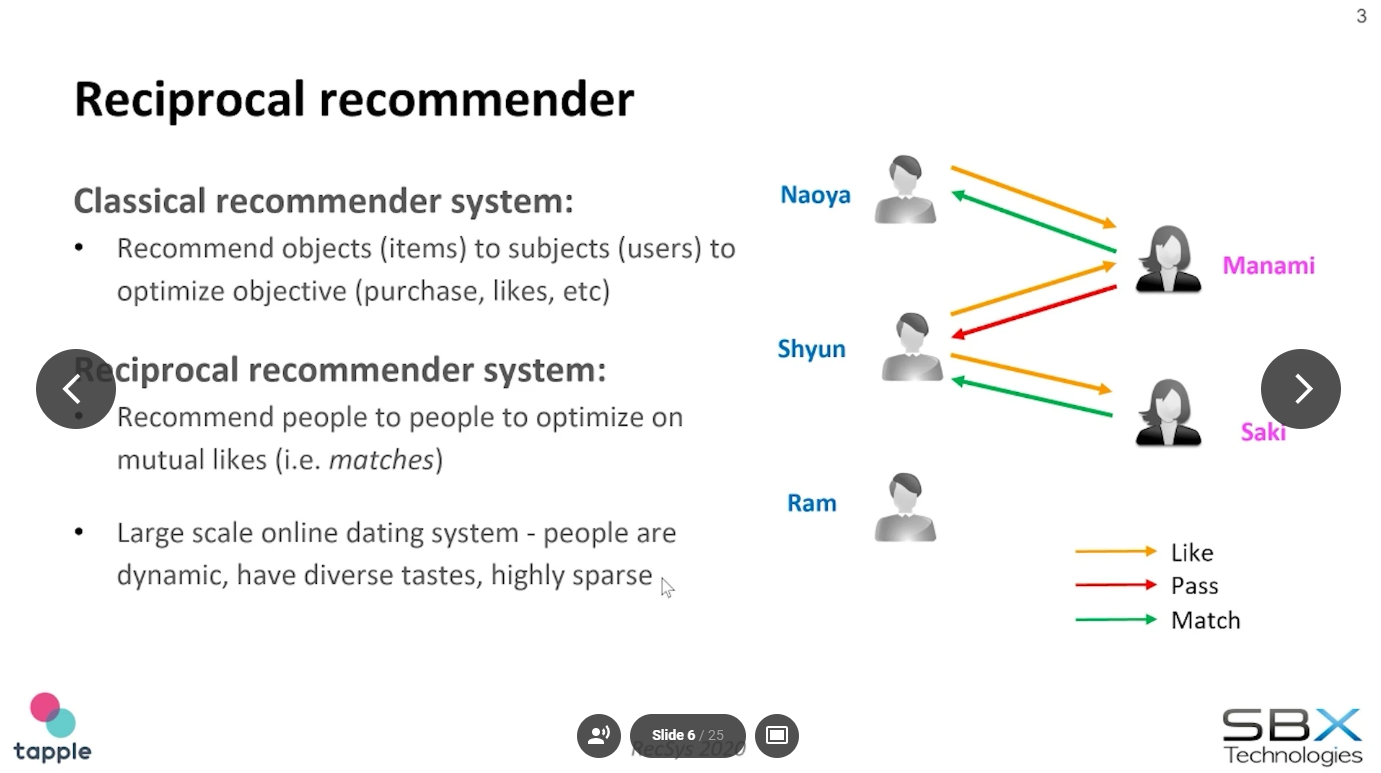 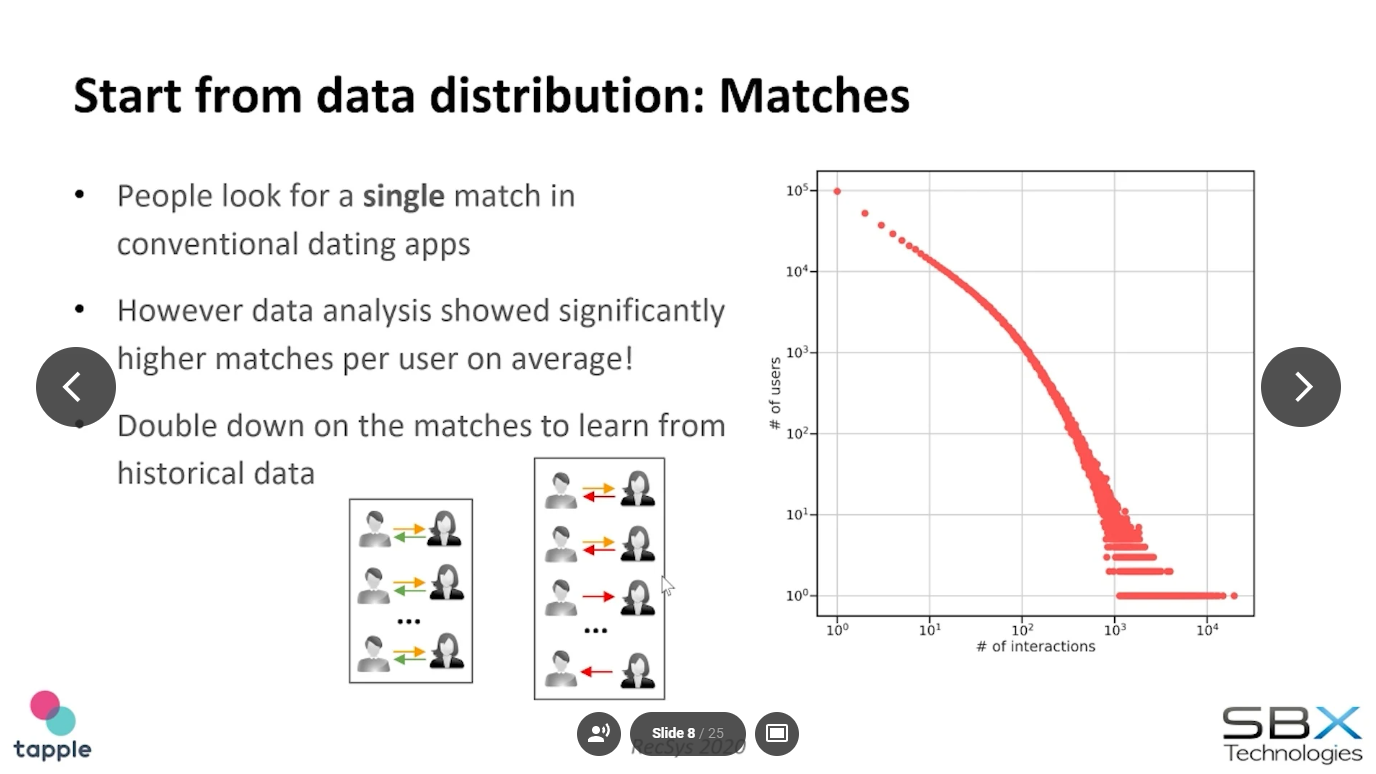 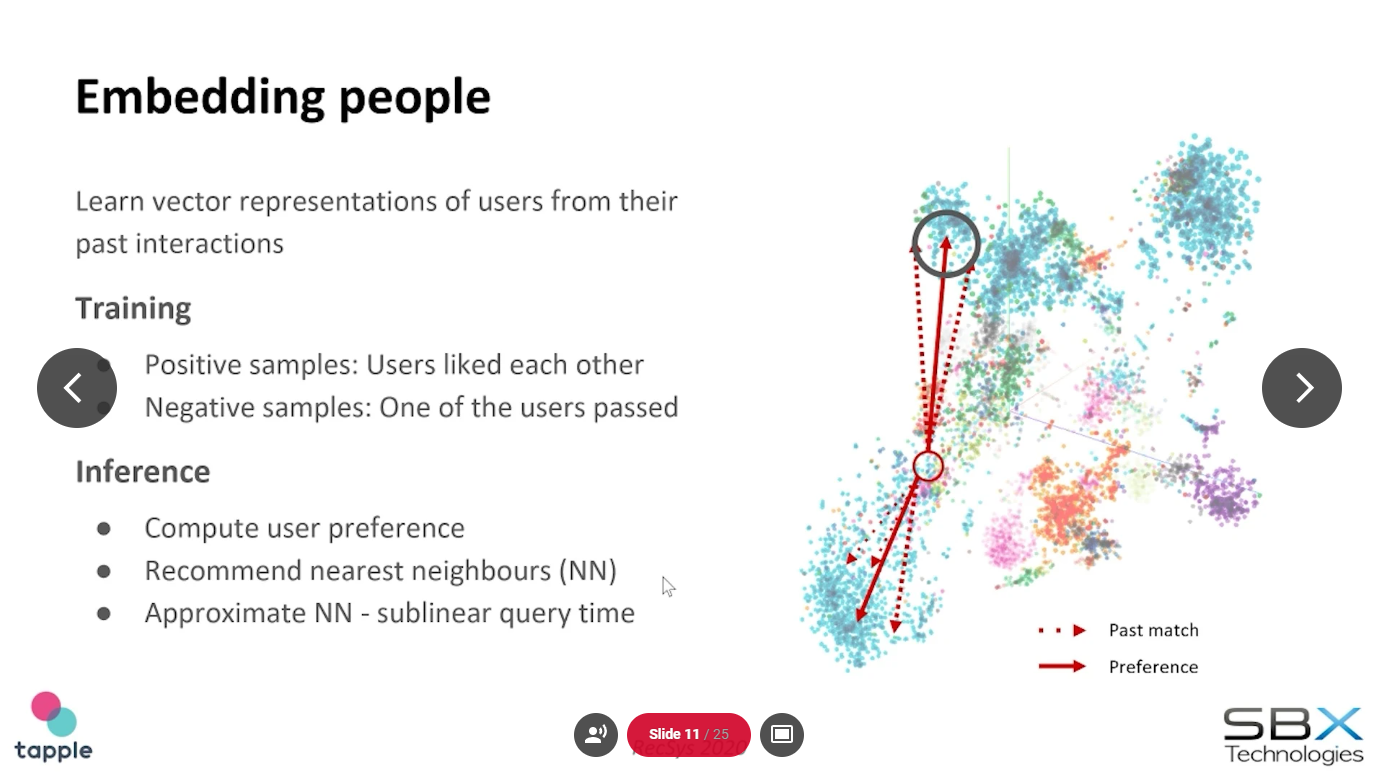 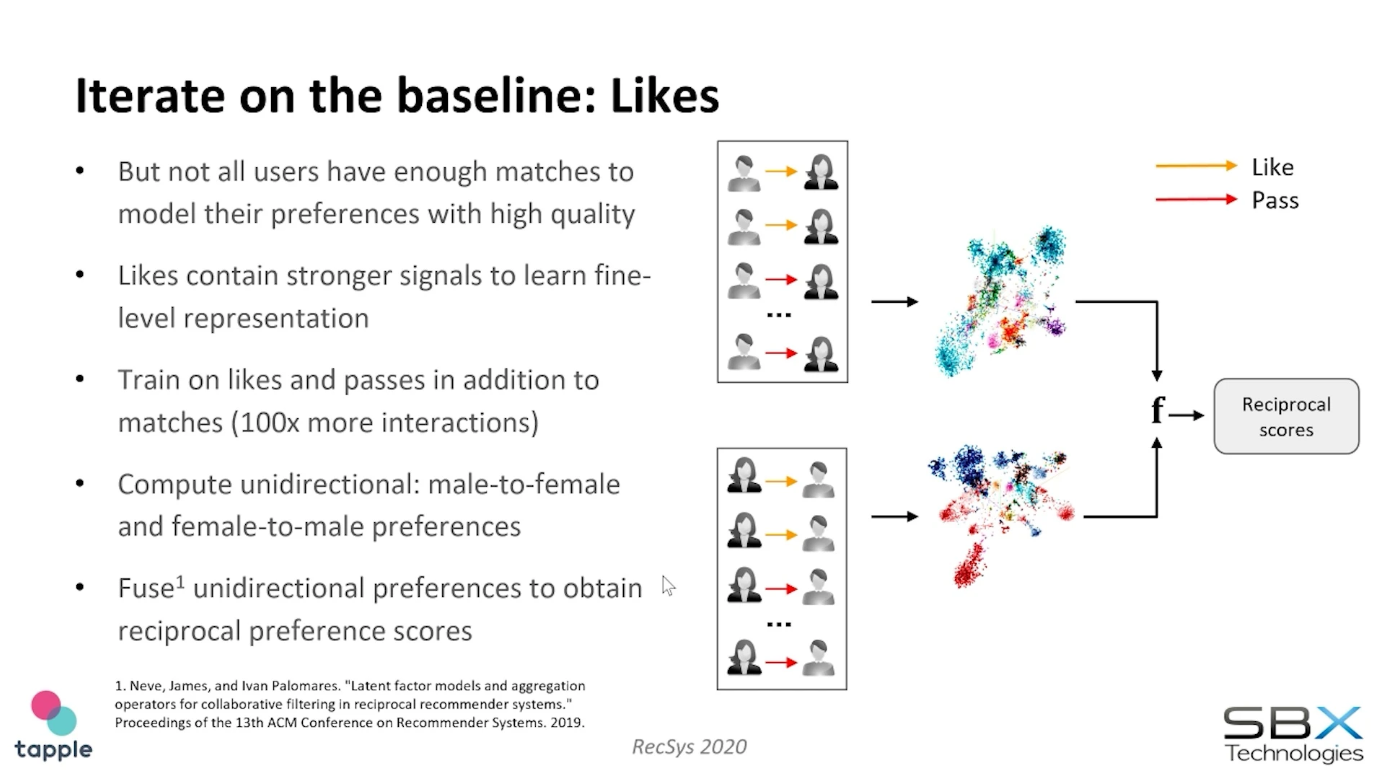 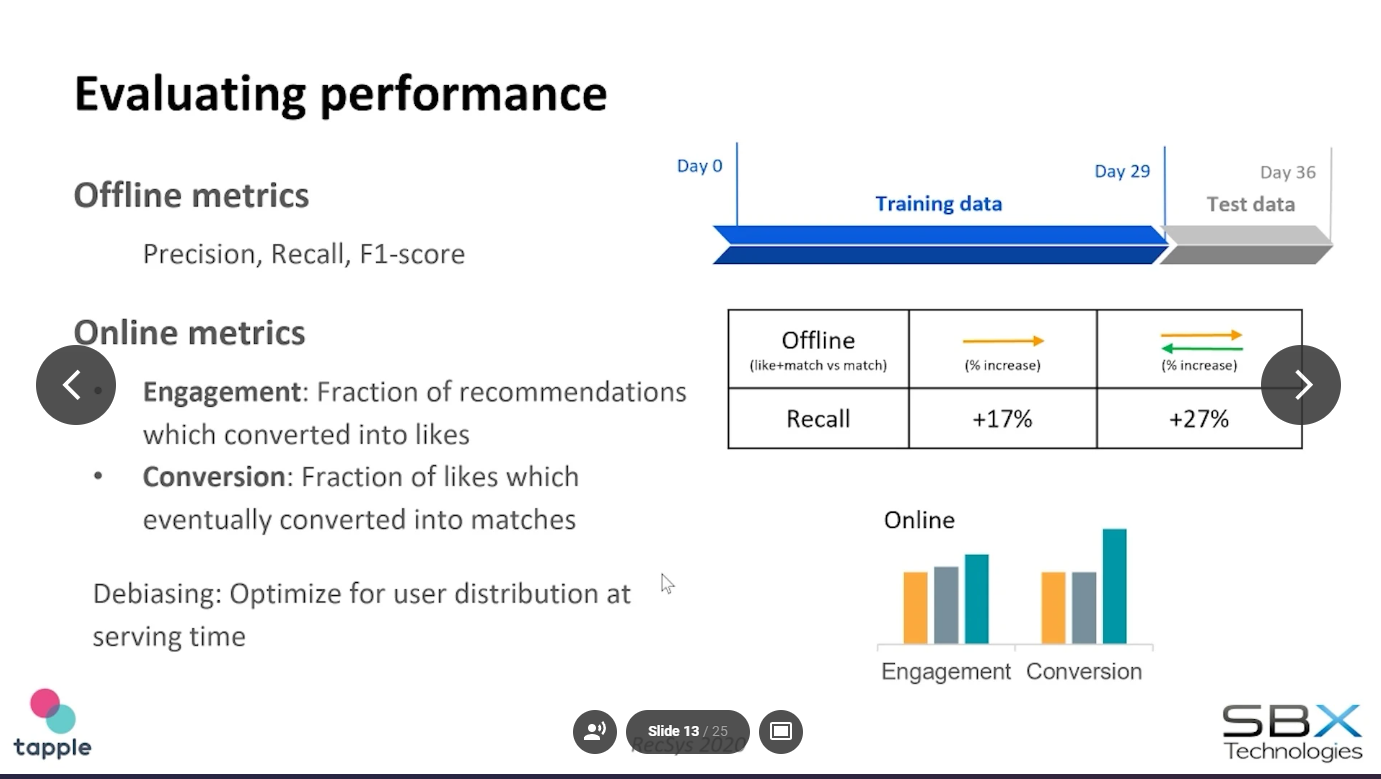 [Speaker Notes: Recently active users re-ranking!]
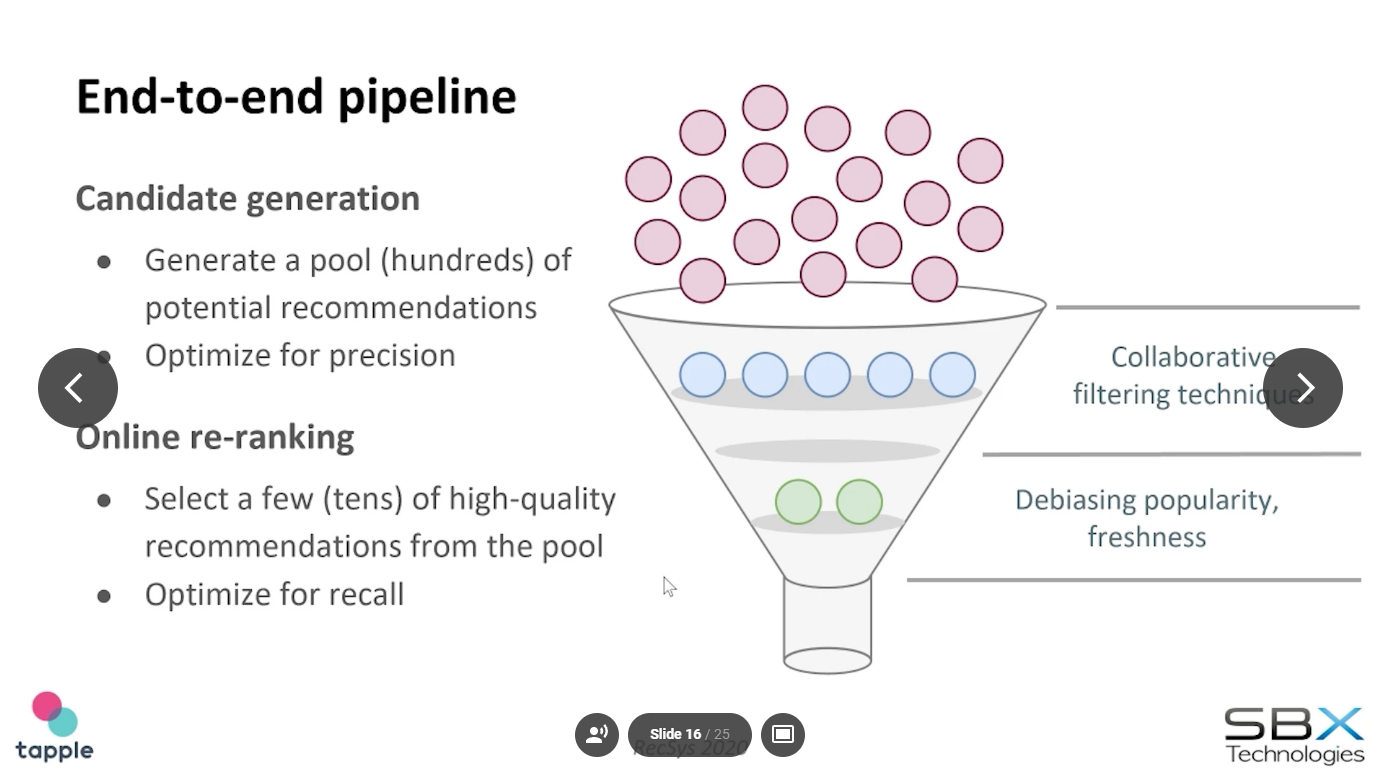 [Speaker Notes: De-popularization
Recently active users
Recently registered users]
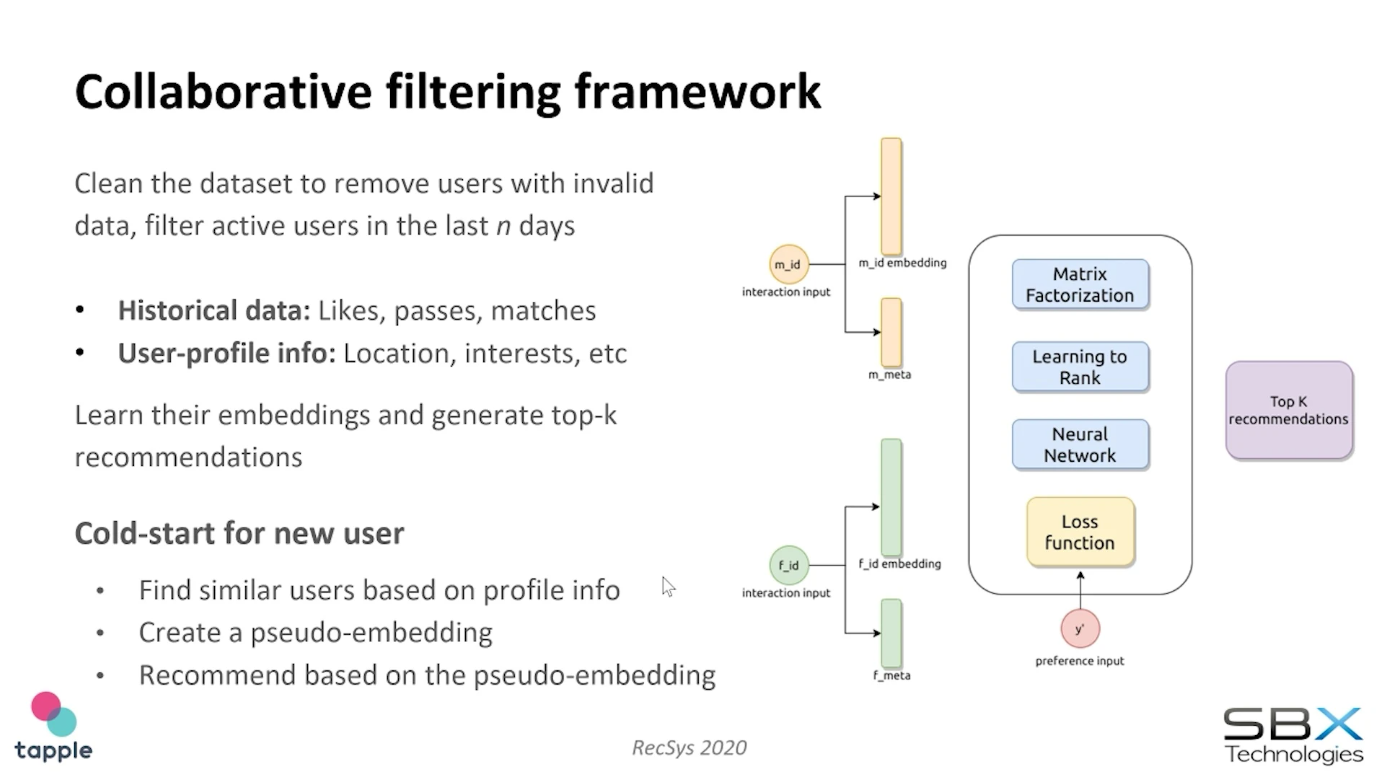 [Speaker Notes: New users: pseudo embeddings based on similar metadata of other users
Metadata: e.g., location]
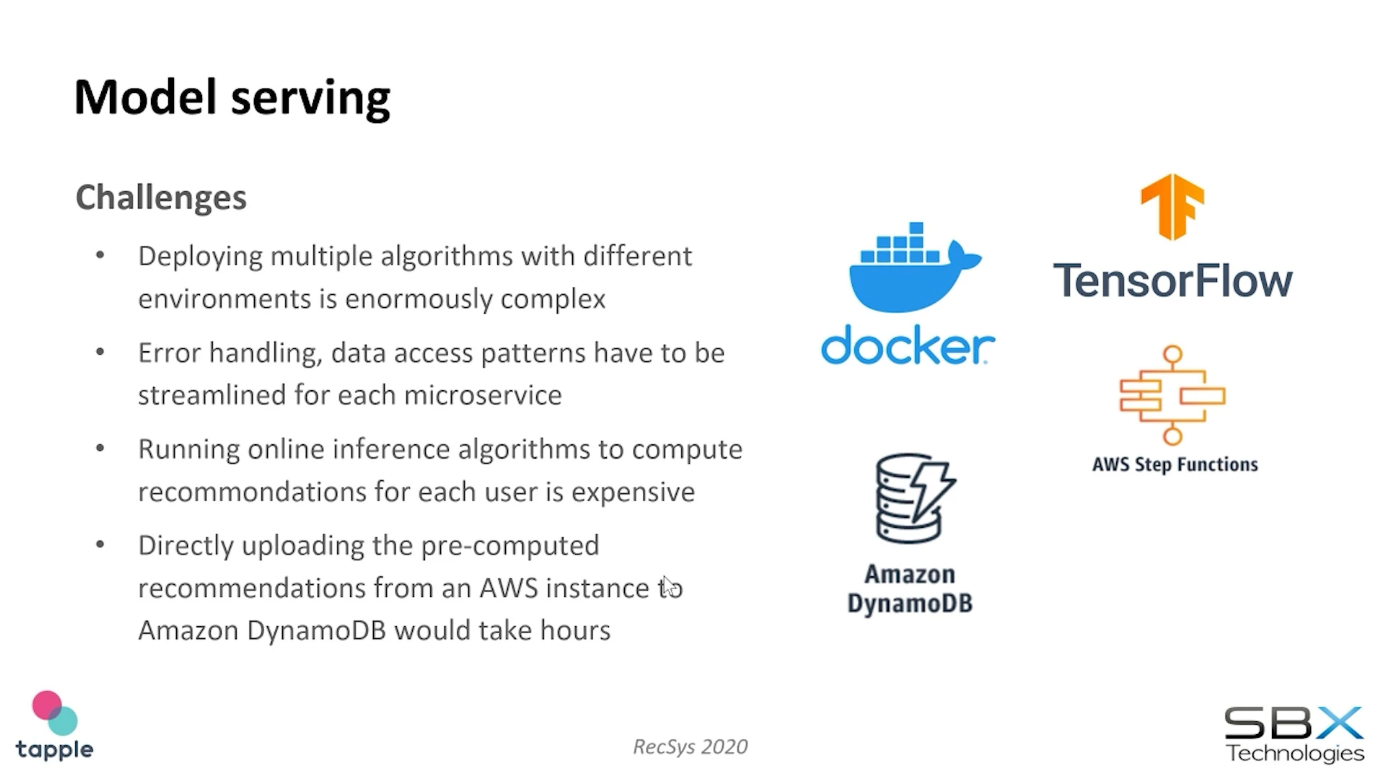 [Speaker Notes: Pre-compute recommendations for faster query-time responses]
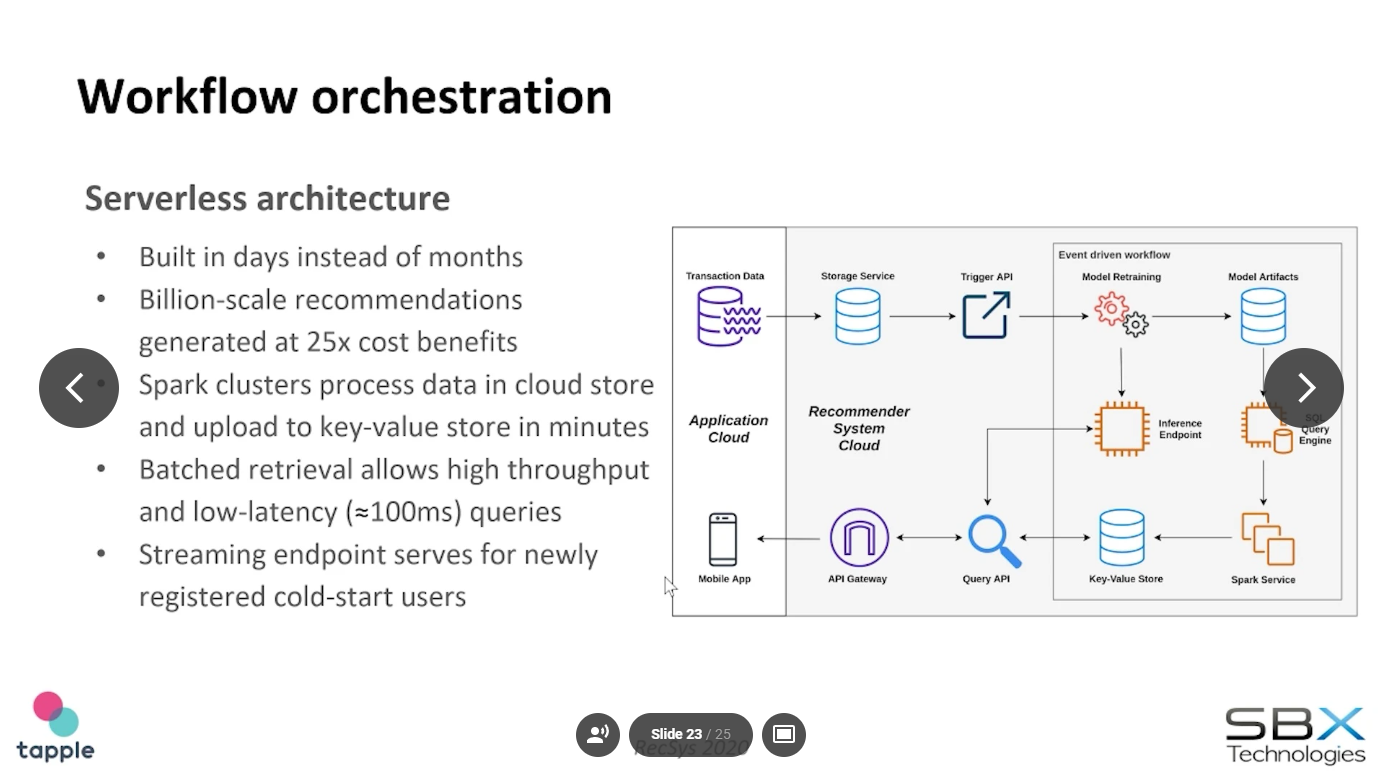 [Speaker Notes: Different treatment of existing (key-value pair storage of precomputed recs) vs. Cold-start users (running inference server)]
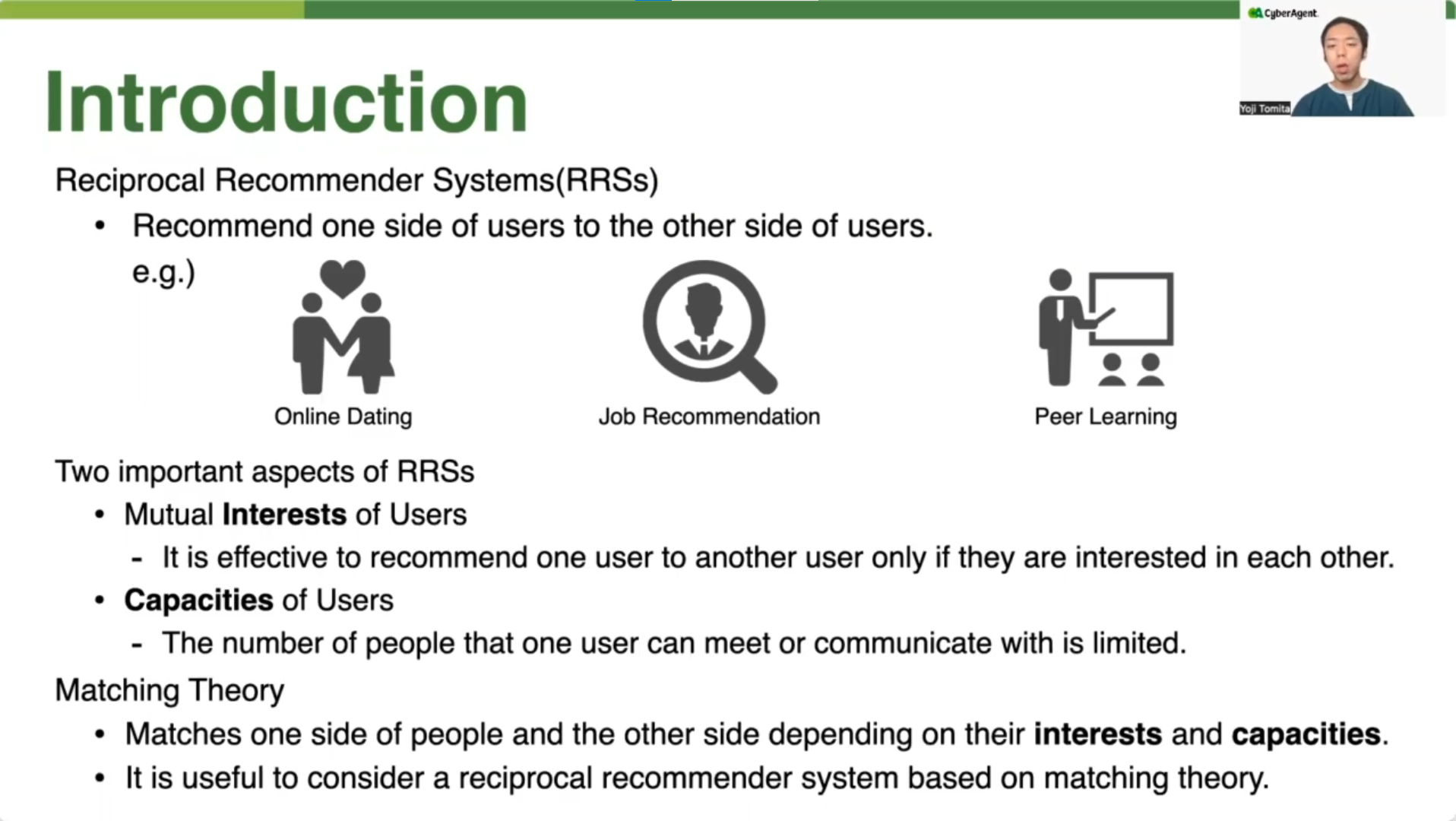 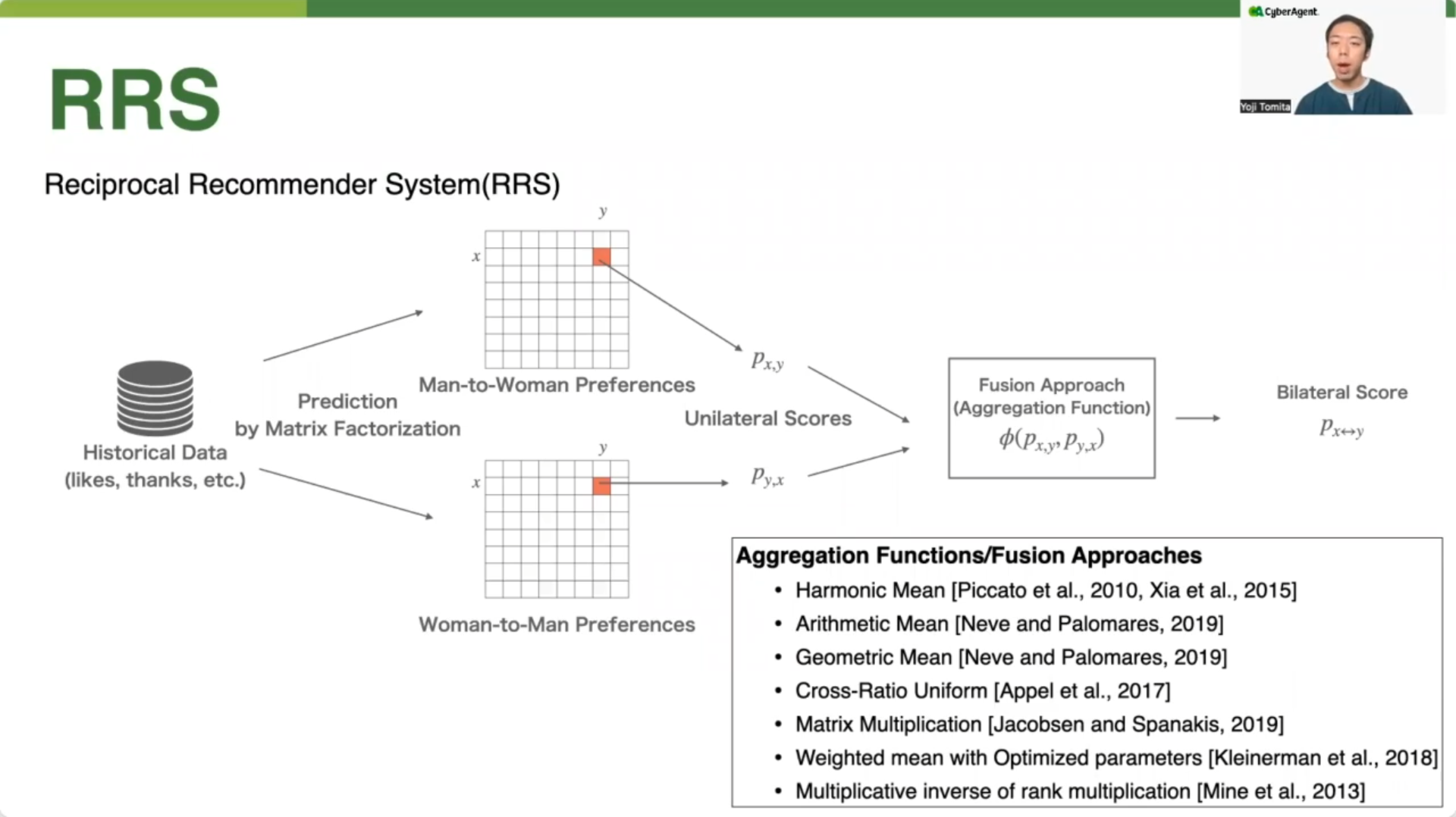 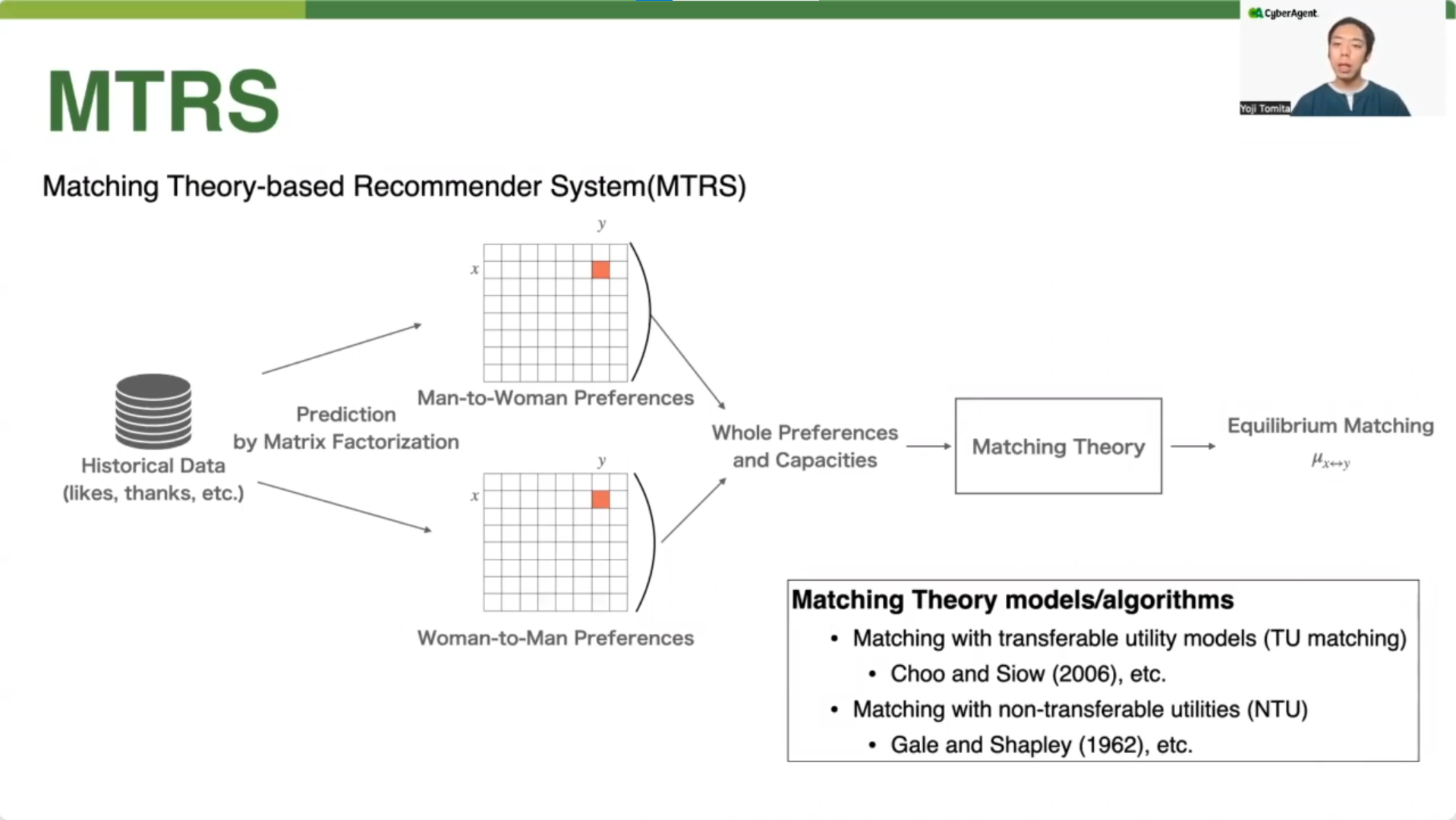 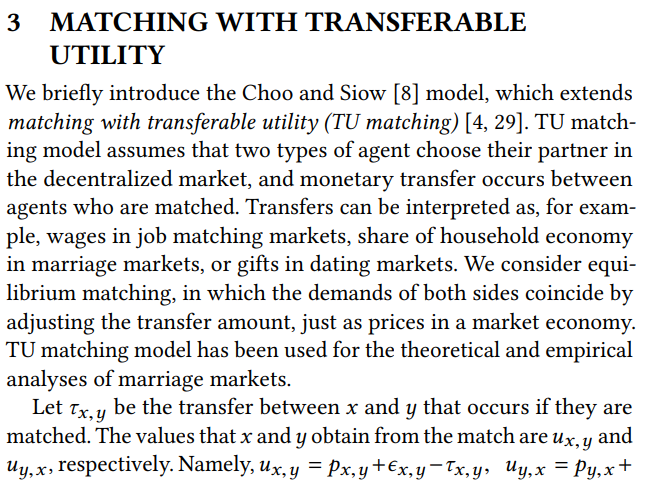 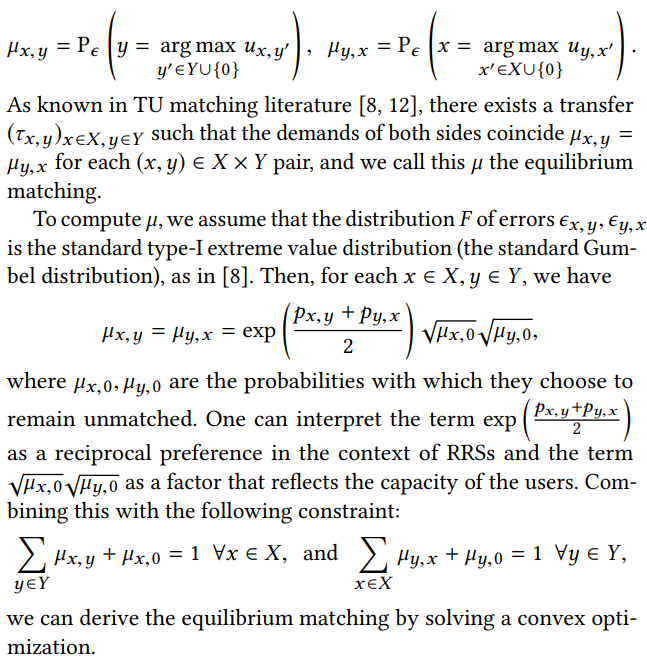 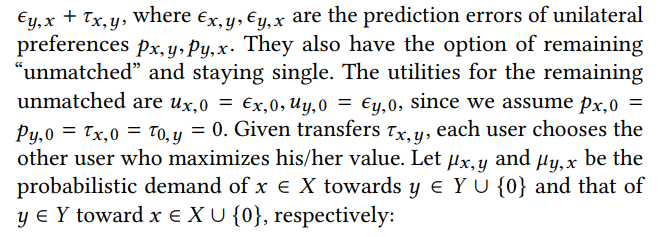 [Speaker Notes: TU: sort of a cost one have to pay to receive a match…
Aiming to maximize overal utility of the system
Work on top of probabilistic distributions – I assume hten there is time for sampling

Jointly consider reciprocal preference and the capacity of users]
People Recommender Systems:Job Recommender Systems
Slides partially based on Maastricht RecSys course by Nava Tintarev and Francesco Barile
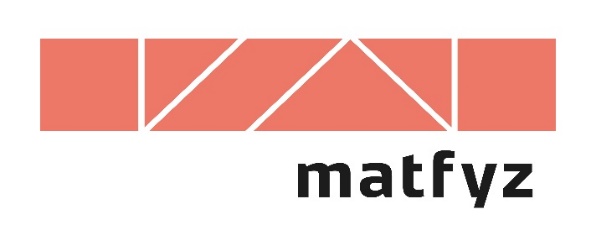 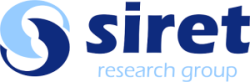 https://ksi.mff.cuni.cz
Job Recommender Systems (RecSys in HR)
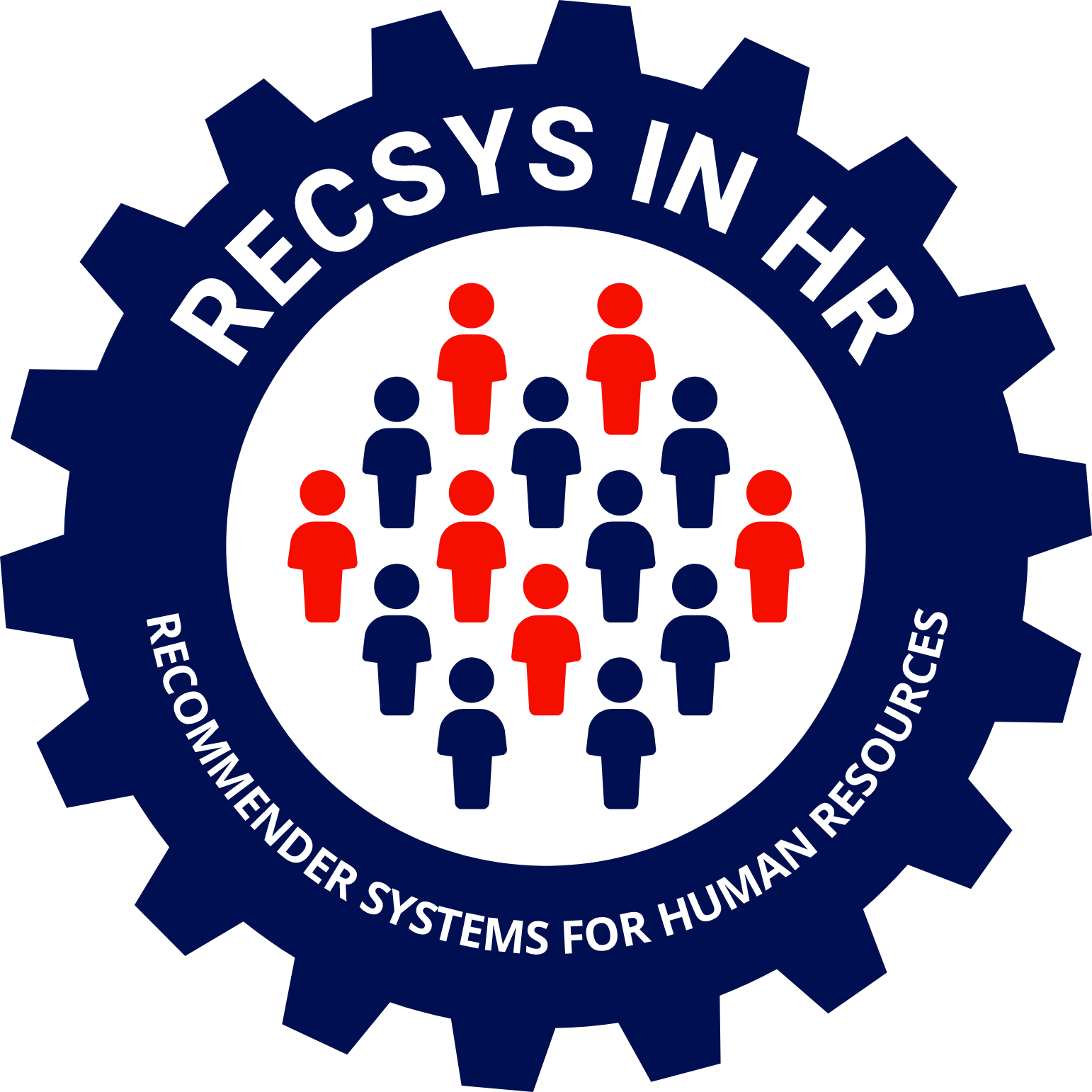 RecSys Workshop at 2021 – 24
Overall, challenging topic
Reciprocal RS, but with different stakeholders
Recruiters
Job seekers
Main sources of knowledge
Interactional data (the usual)
CV (content-representation of „users“)
Job description (content-representation of „items“)
Dual task (whom do we recommend to?)
Location importance
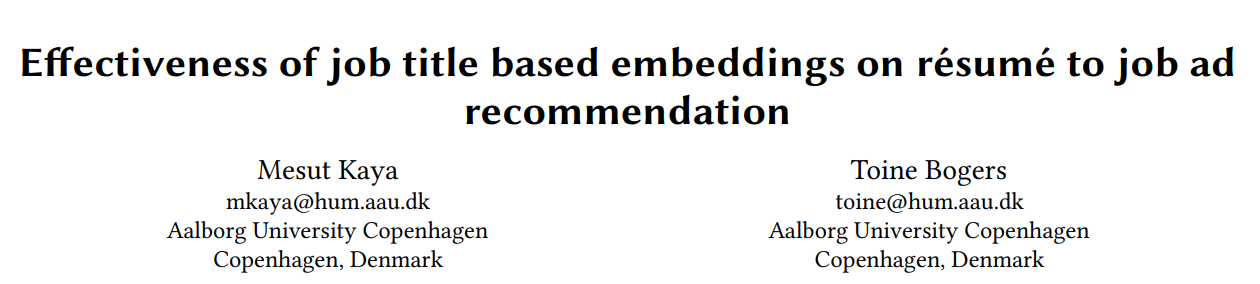 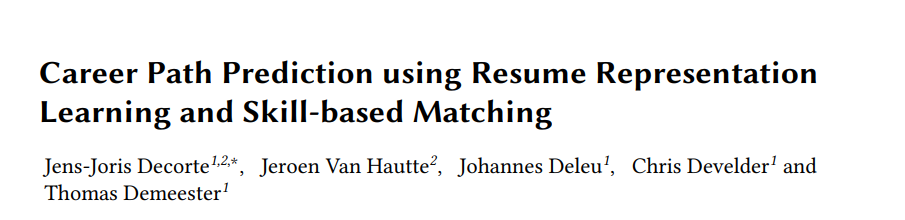 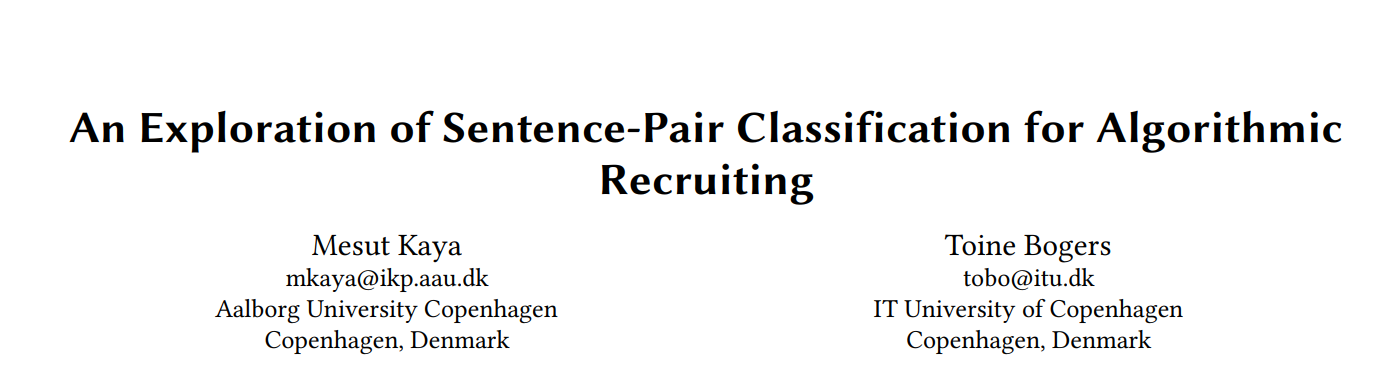 Effectiveness of job title based embeddings (2021)
Recommend candidates to jobs
Latent model (users = job postings, items = job seekers), several variants
Represent items as an embedding of ther CV, User as embed of their description
Represent items through historical interaction with users (average embeddings)
Represent users through historical interaction with items (average embeddings)
Embeddings:
Pre-trained Word2Vec
Self-trained Word2Vec
Self-trained Doc2Vec
Data:
Job title only 
Job appetizer / resume texts
Effectiveness of job title based embeddings (2021)
Results:
If enough interactional data, ItemKNN outperforms all embeddings :-/
But not in cold-start
Job title-based embeds outperformed whole resume-based ones.
Mismatch in writing style?
Self-trained improved over pre-trained
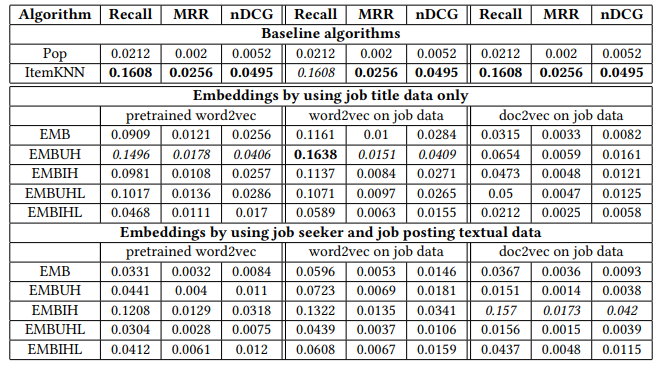 Follow-up: An Exploration of Sentence-Pair Classification for Algorithmic Recruiting (2023)
Maybe, 2vec models are not versatile enough
Different „language style“ of resume and job postings (semantic gap)
What if we use a good language model to learn the properties of this semantic gap?
Use next-sentence-prediction feature of BERT and tune it to map resumes from job postings
An Exploration of Sentence-Pair Classification for Algorithmic Recruiting (2023)
Approaches classification:
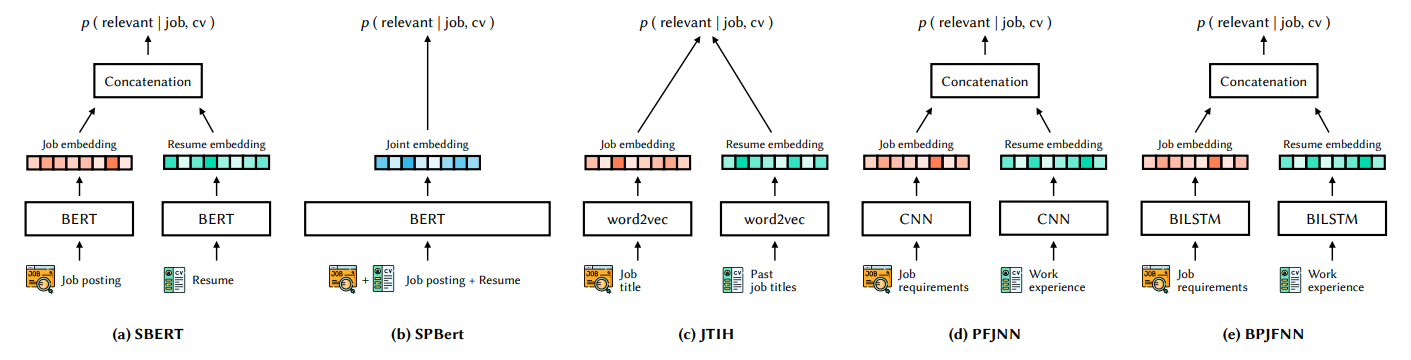 An Exploration of Sentence-Pair Classification for Algorithmic Recruiting (2023)
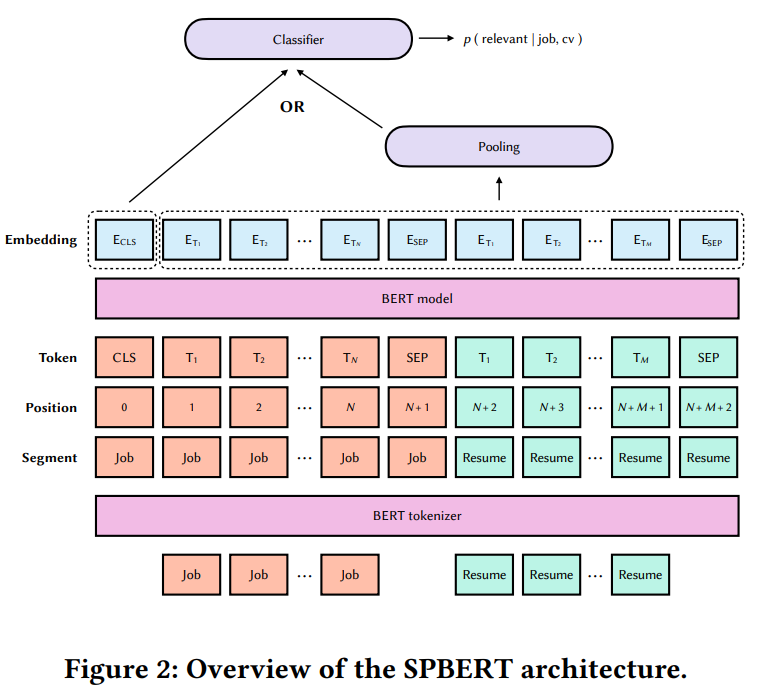 SPBERT
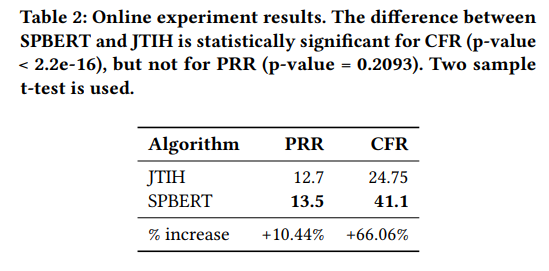 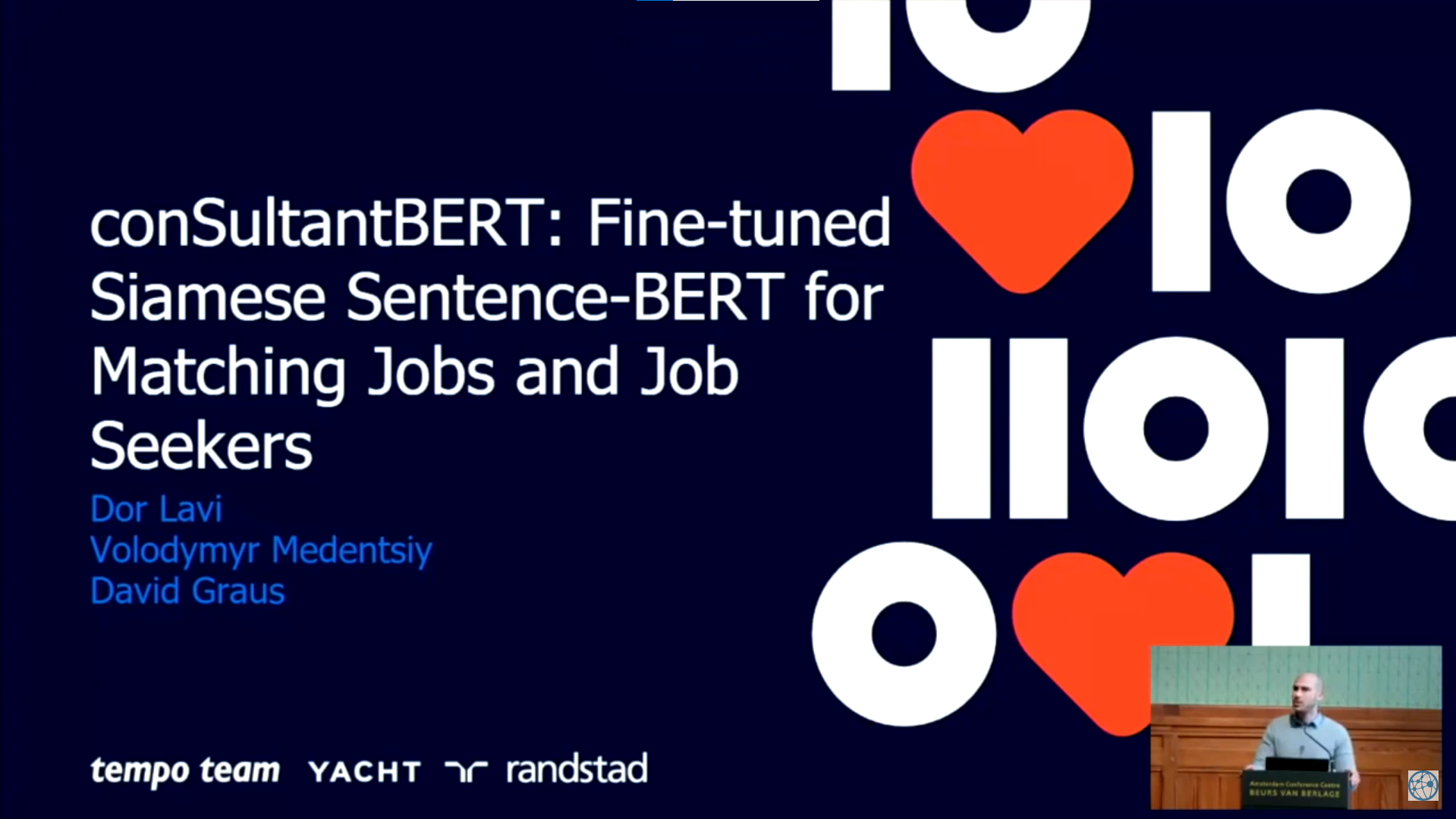 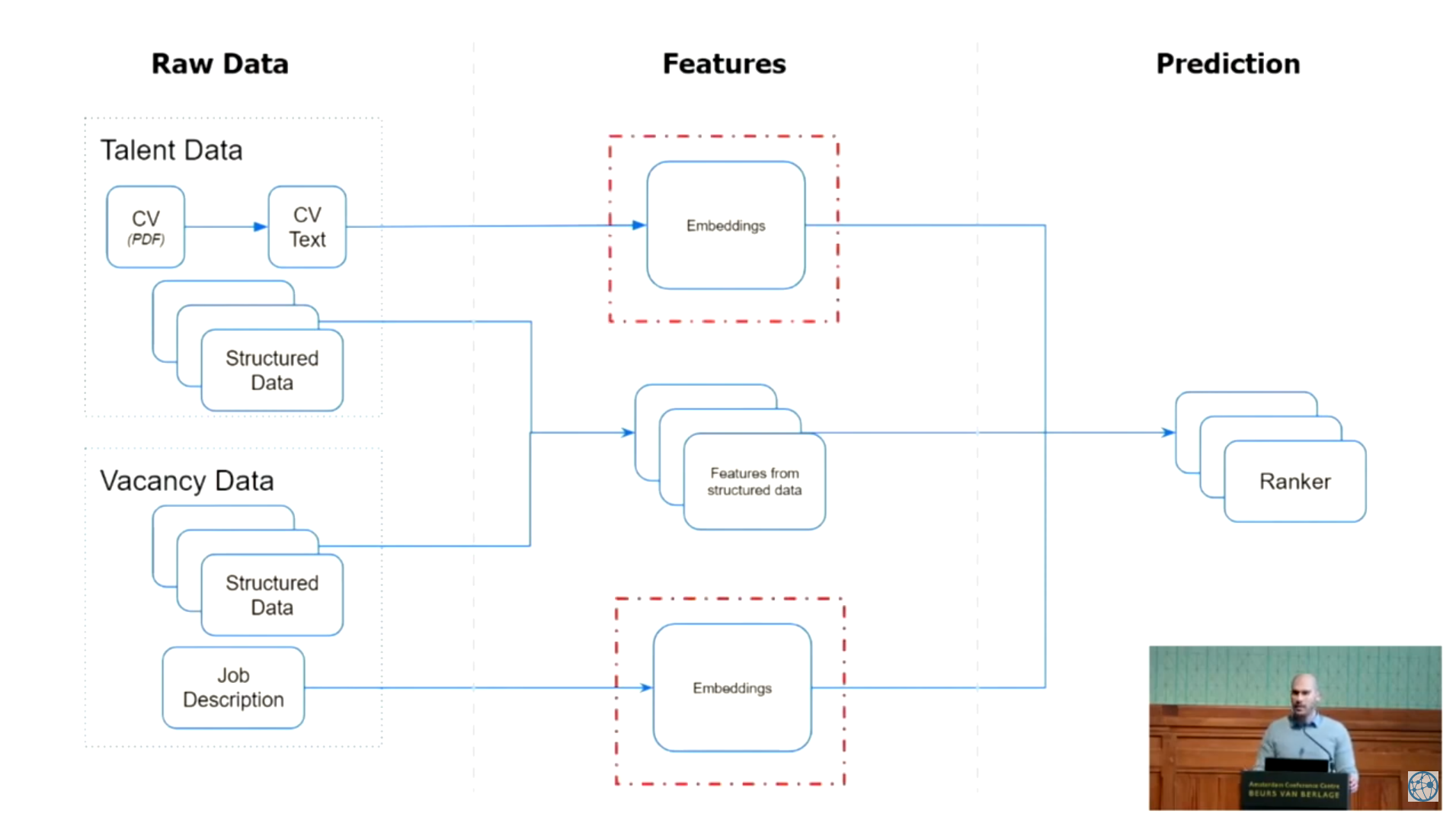 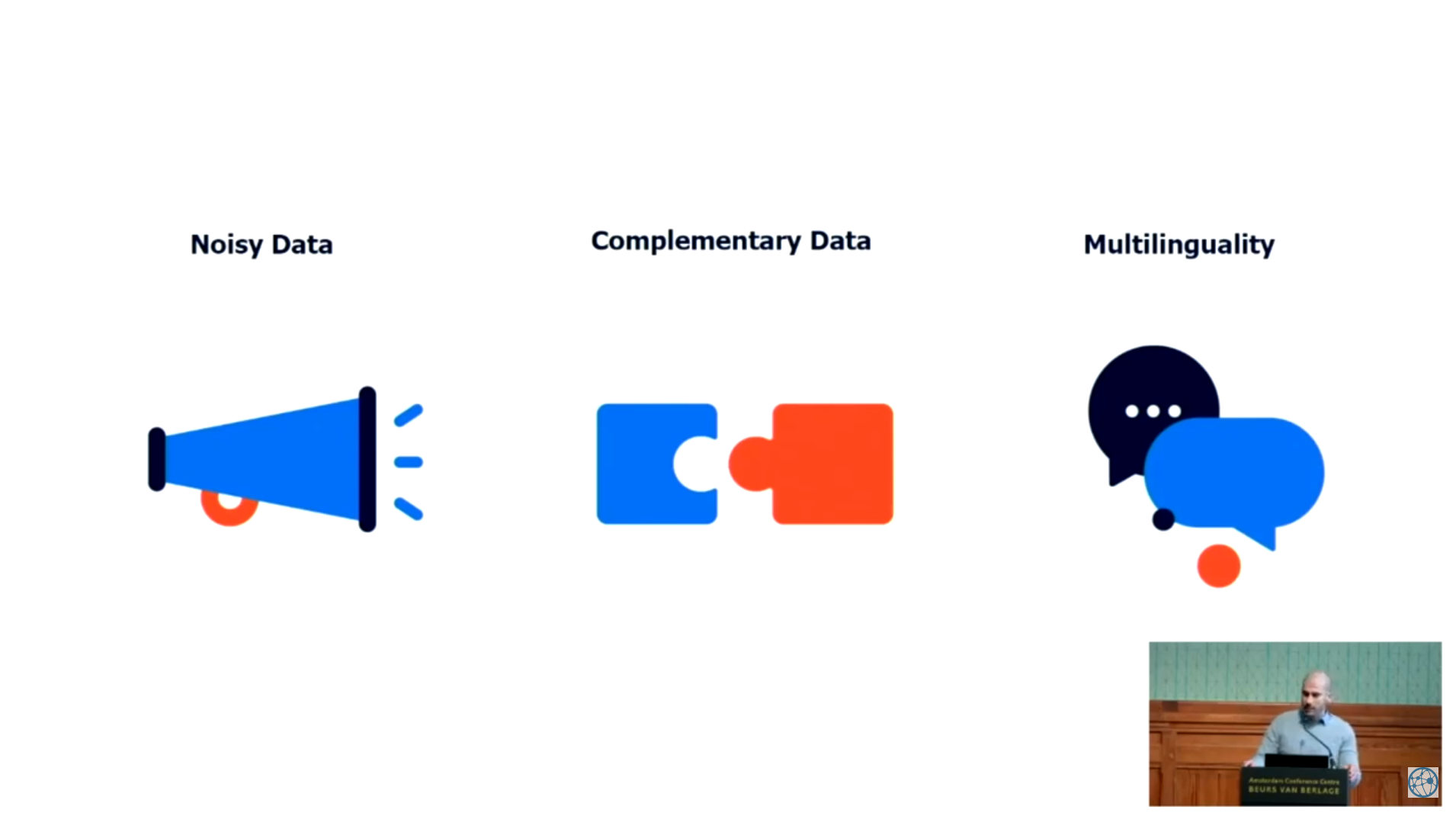 [Speaker Notes: CV is noisy, but job description is more consistent
English CV but Dutch job descriptions
Positive signal: any kind of interaction from recruiter to person
Negative: absence of thereof]
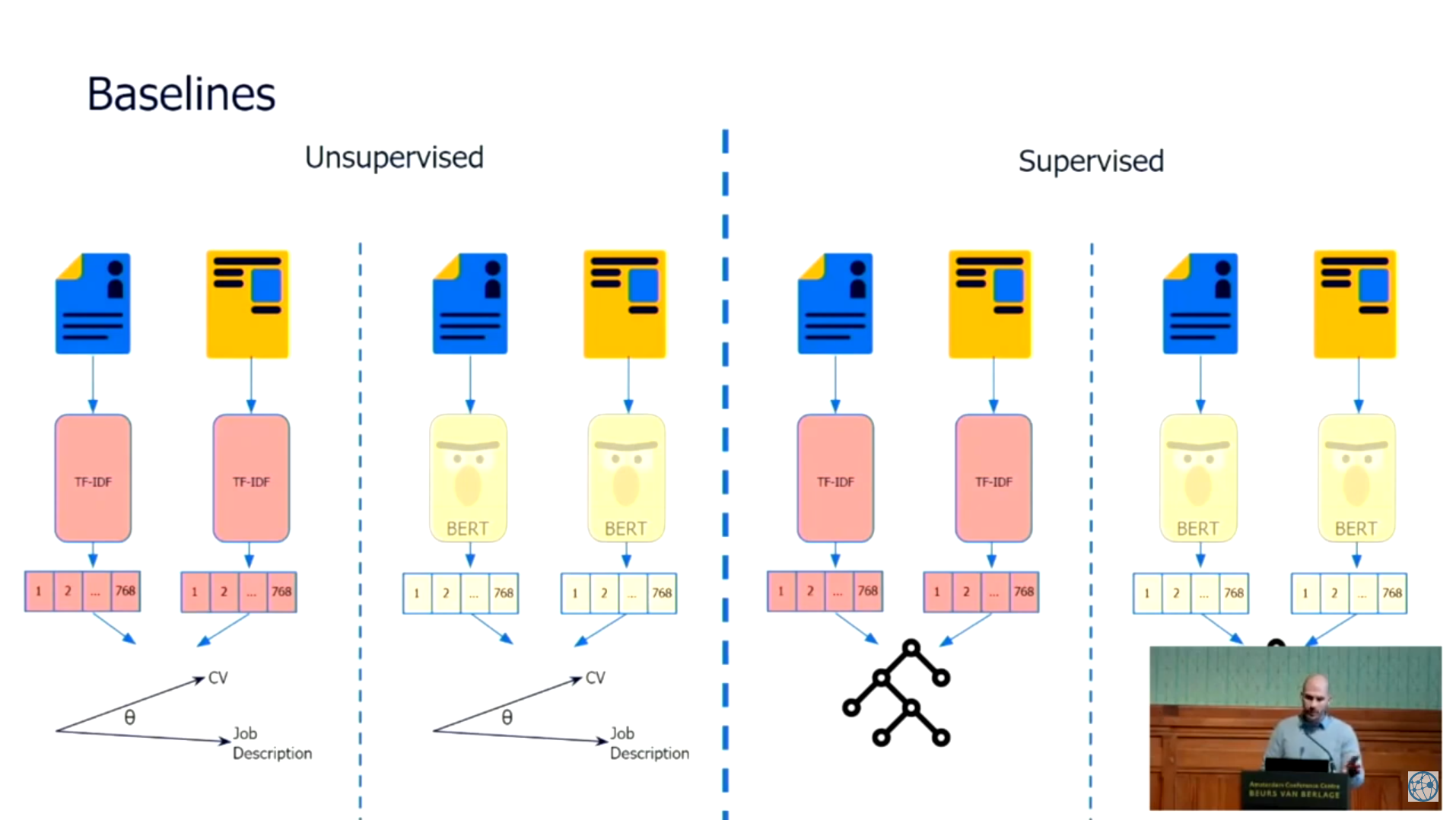 [Speaker Notes: TF-IDF: even larger dimensions did not help
Supervised: feed to random forest]
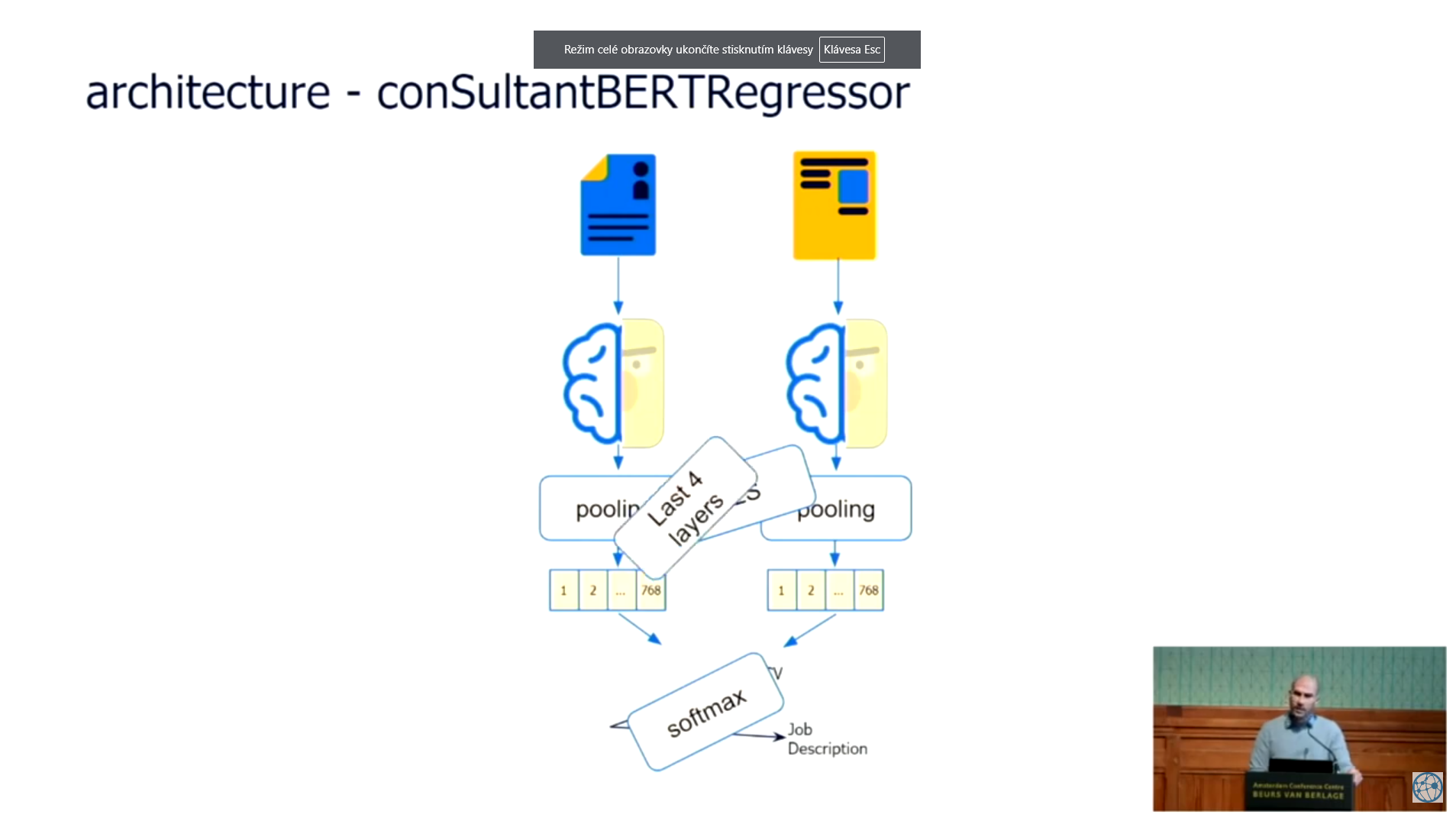 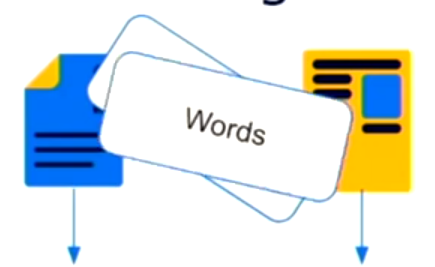 [Speaker Notes: Siamese network => pooling layer => cosine similarity]
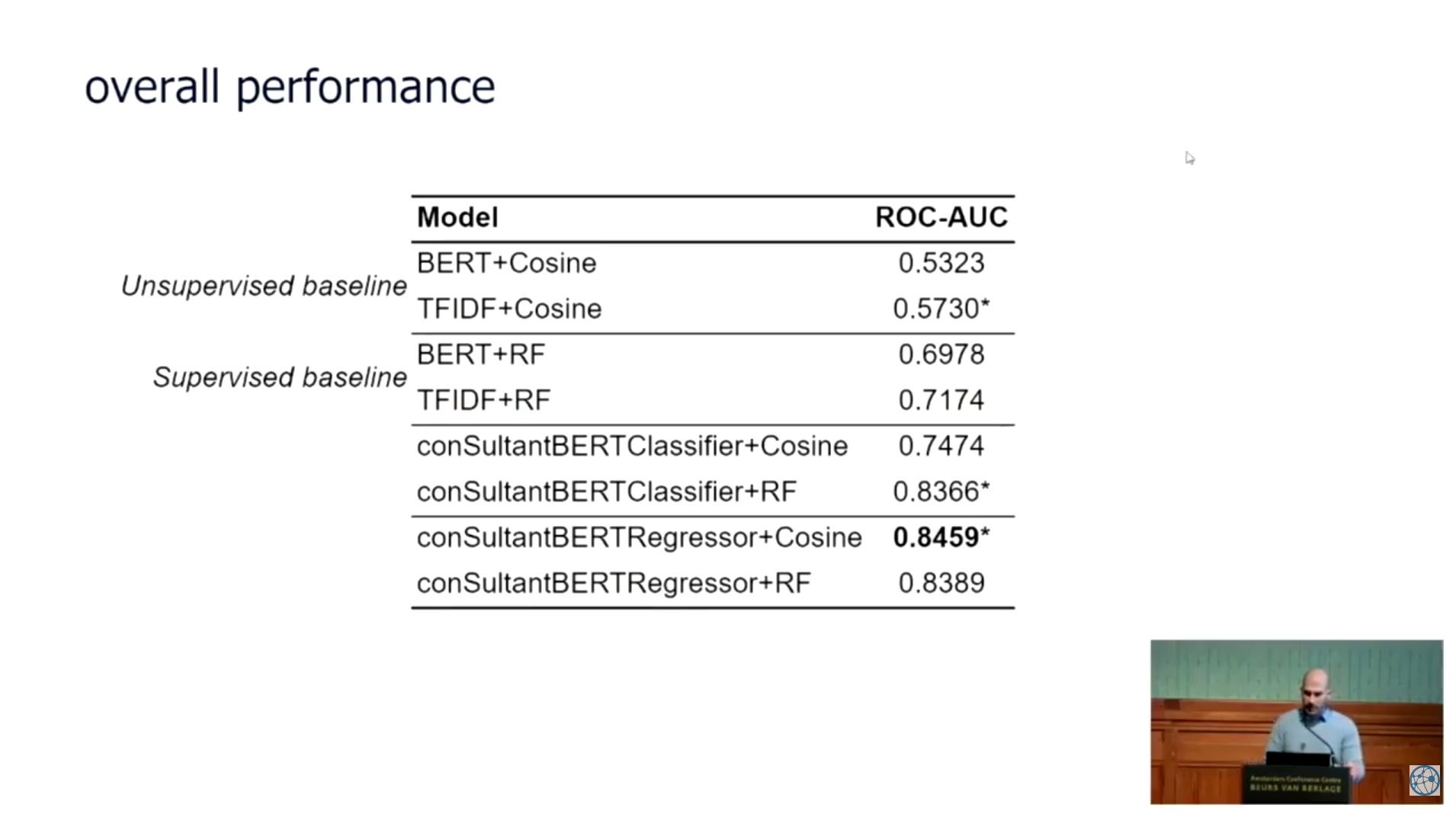 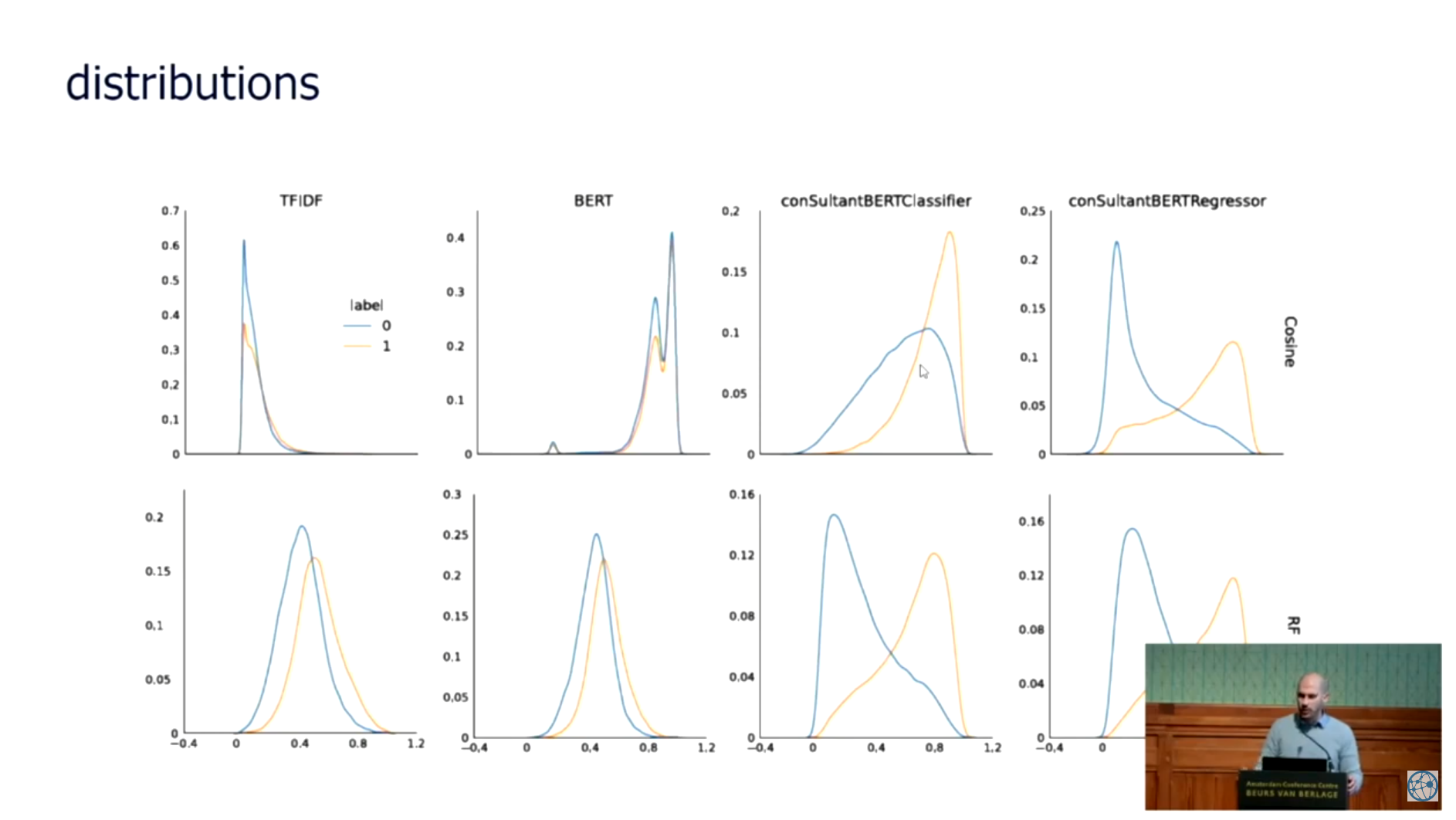 [Speaker Notes: Unsupervised distributions basically did not learn anything
Having softmax hurt the performance, but can be remedied by adding random forest]
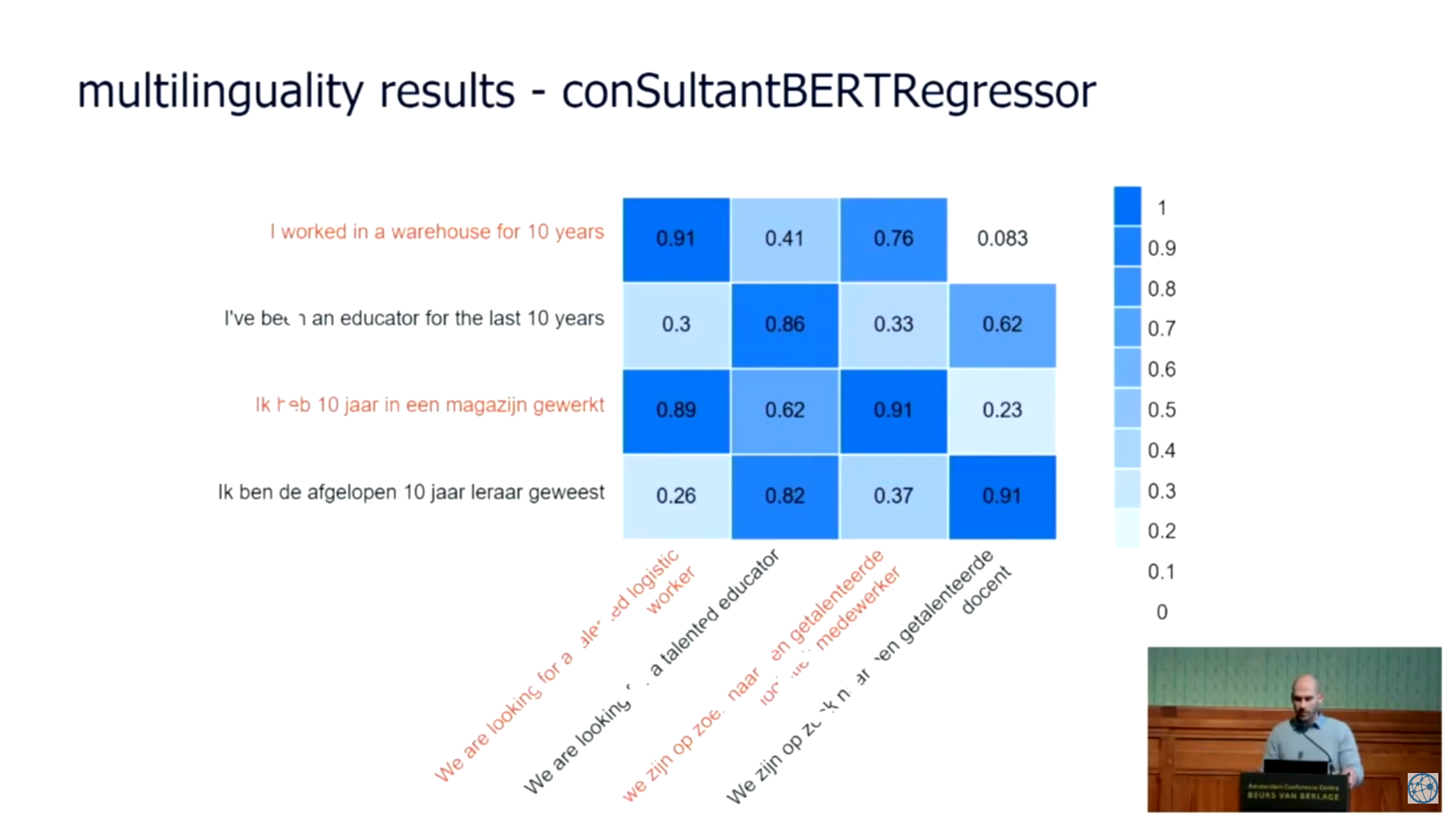 [Speaker Notes: Finetuning also help to distinguish different language for descriptions… maybe language agnostic networks next?]
Career Path Prediction using Resume Representation Learning and Skill-based Matching (2023)
Provide people with the next career steps at the right time
Career path prediction task: 
given a career history: sequence of experiences (𝑒𝑥1 , 𝑒𝑥2 , … , 𝑒𝑥𝑁 −1) each having a title, description and their ESCO occupation labels (𝑜𝑐𝑐1 , 𝑜𝑐𝑐2 , … , 𝑜𝑐𝑐𝑁 −1), 
predict the ESCO occupation label 𝑜𝑐𝑐𝑁 of the held-out next experience.
European Skills, Competences, Qualifications and Occupations (ESCO) ontology
Not focus on specific job, but rather a generic job class
Internal job mobility
Research obstacles due to data privacy
Career Path Prediction using Resume Representation Learning and Skill-based Matching (2023)
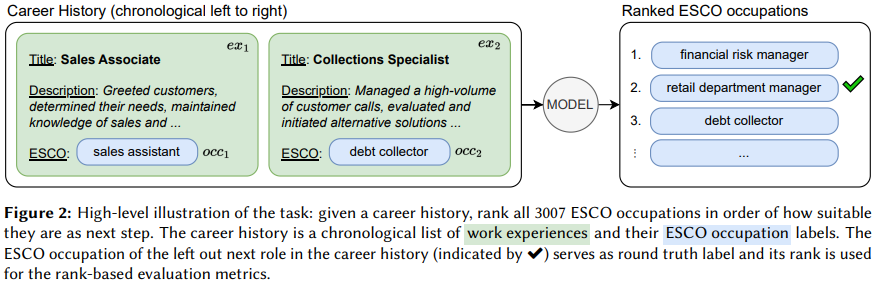 Career Path Prediction using Resume Representation Learning and Skill-based Matching (2023)
Approach:
Skill-based prediction (part of ESCO ontology)
Description-based prediction (embedding + mapping)
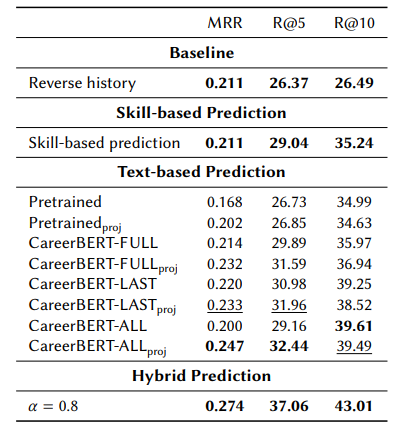 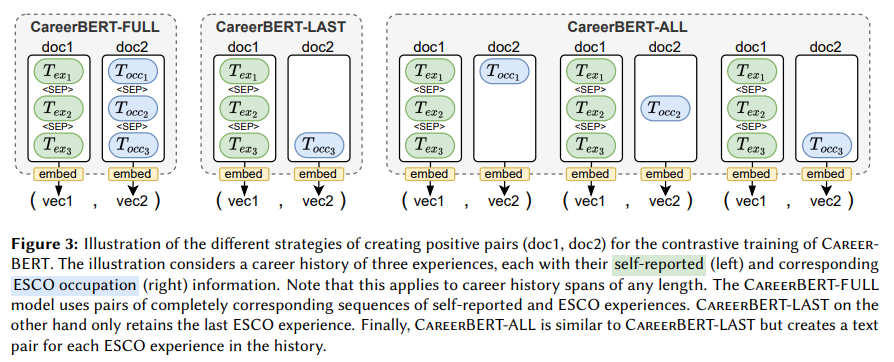 [Speaker Notes: Contrastive learning
Then, linear transformation between embeddings of previous experience and current job posting]
Music RecSys
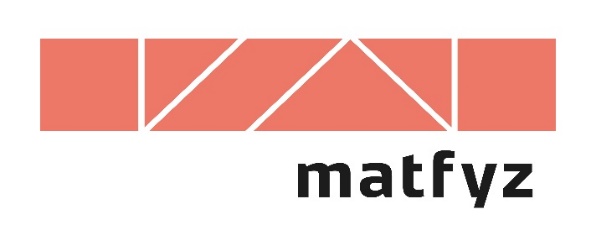 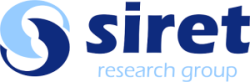 https://ksi.mff.cuni.cz
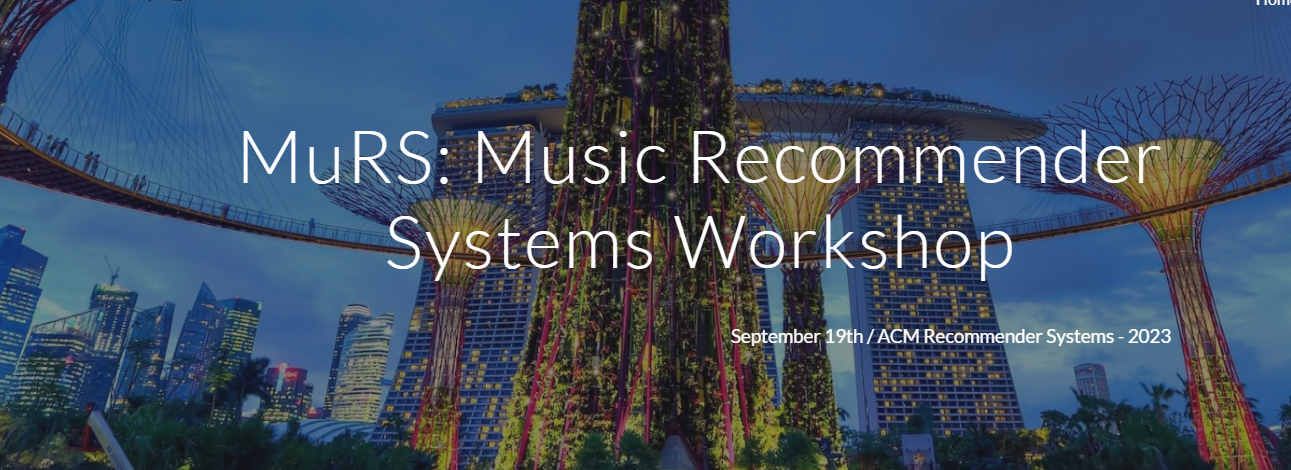 RecSys in Music
Additional topics:
How Age Influences Musical Preferences
Local effects, microgenres
Negative feedback difficulty
Fairness of performance w.r.t. popularity (Popularity Degradation Bias)
Fairness, biases & multi-stakeholders in general
Playlist Continuation Problem
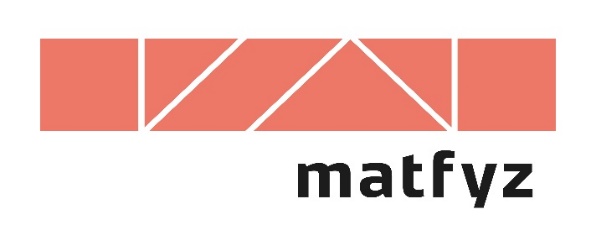 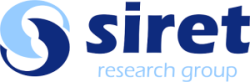 https://ksi.mff.cuni.cz
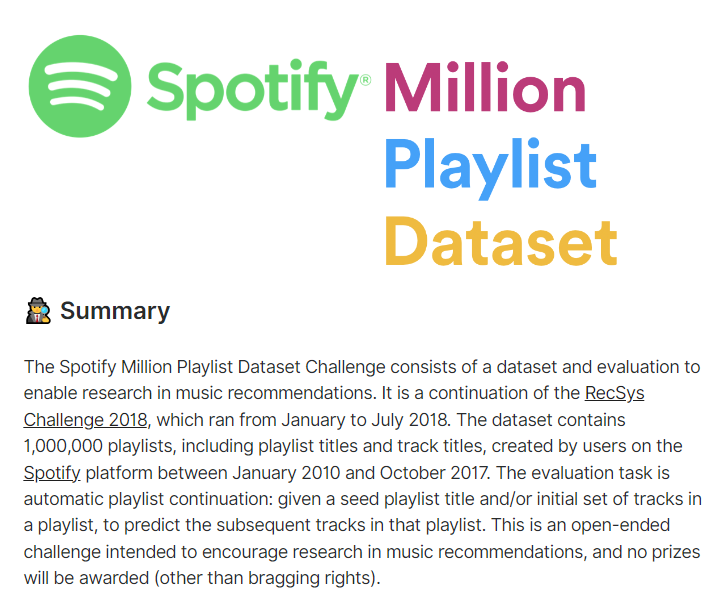 Playlist continuation
2018 RecSys Challenge by Spotify
Re-issued 2020 as an ongoing challenge
Data: Spotify’s Million Playlist Dataset
Title
Subset of songs in the playlist
Various sparsity magnitude
Recall at track and artists level
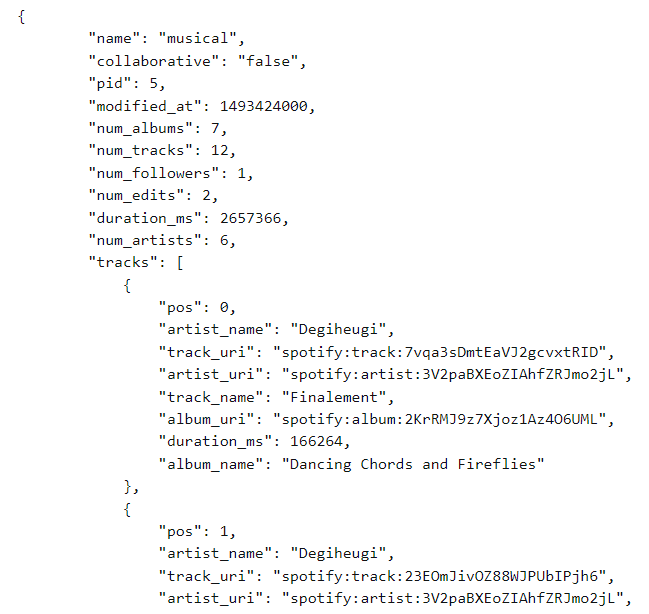 https://www.aicrowd.com/challenges/spotify-million-playlist-dataset-challenge
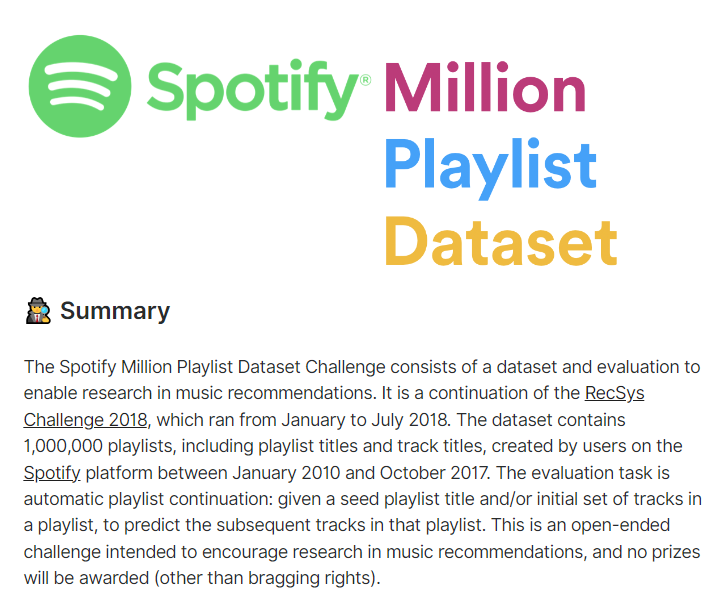 Playlist continuation
2018 RecSys Challenge by Spotify
Re-issued 2020 as an ongoing challenge
Data: Spotify’s Million Playlist Dataset
Title
Subset of songs in the playlist
Various sparsity magnitude
Recall at track and artists level
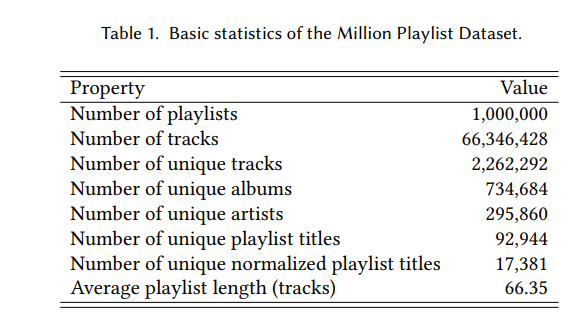 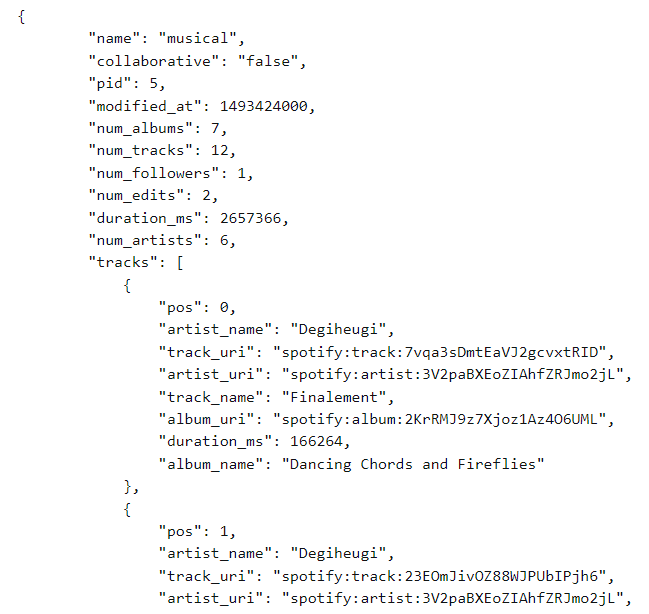 https://www.aicrowd.com/challenges/spotify-million-playlist-dataset-challenge
Playlist continuation
What would you use?
https://www.aicrowd.com/challenges/spotify-million-playlist-dataset-challenge
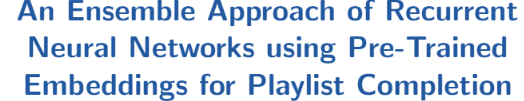 Playlist continuation
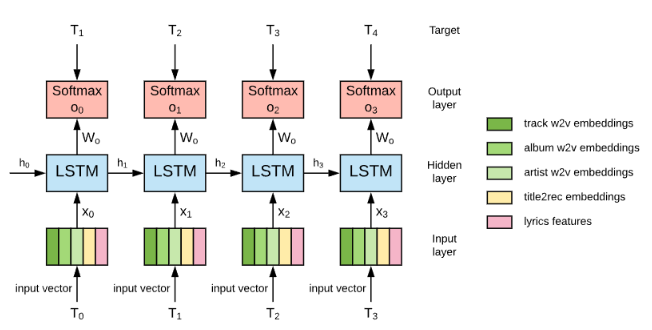 Typical solutions: neural networks, mostly RNN
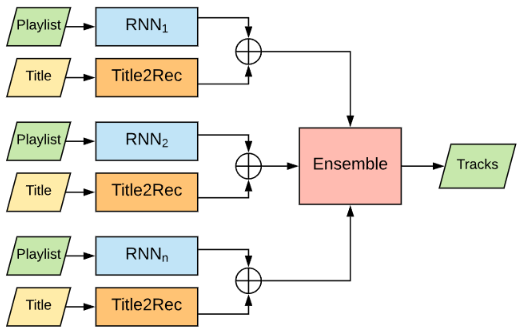 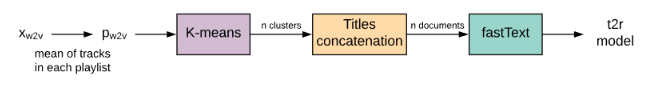 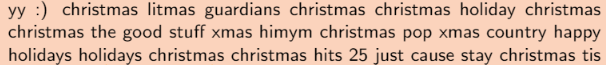 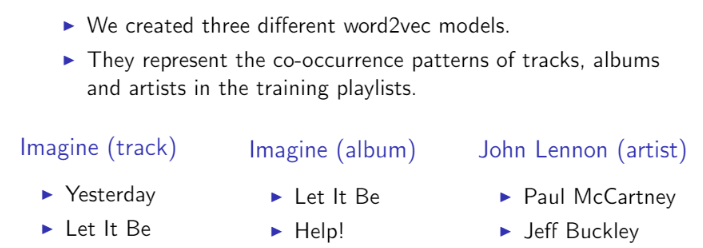 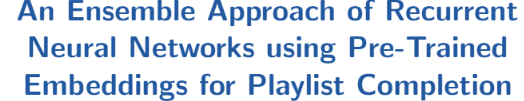 Playlist continuation
Typical solutions: neural networks, mostly RNN
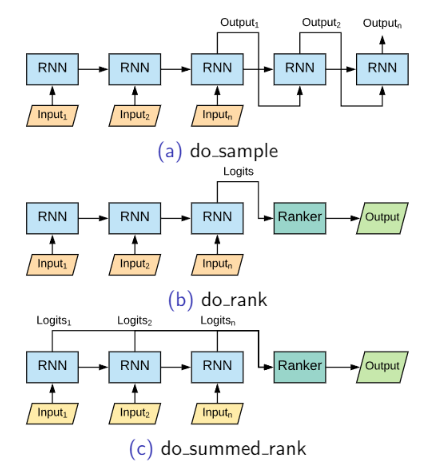 We evaluated in a controlled setting all the strategies for generating the recommended tracks described in Section 3.3. We observed that, independently from other hyper-parameters, the technique called do_summed_rank systematically achieved better results than the other ones in all the metrics considered.
Automatic playlist continuation using a hybrid recommender system combining features from text and audio
Playlist continuation
Typical solutions: matrix factorization
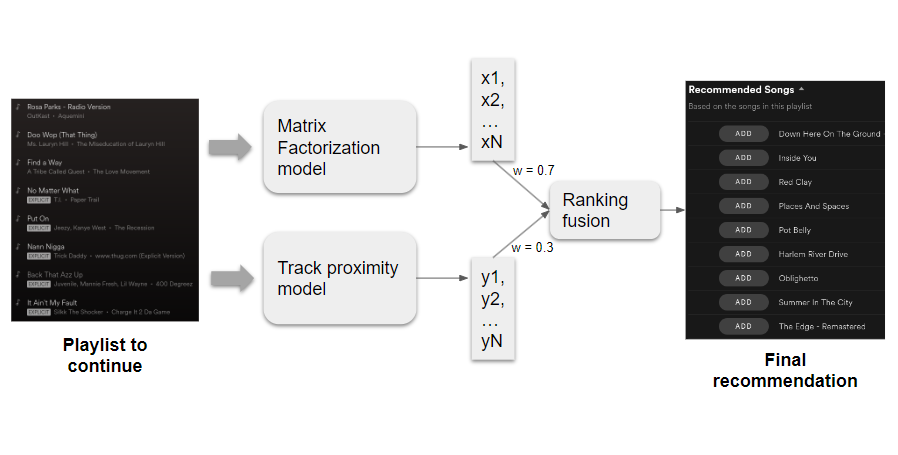 Automatic playlist continuation using a hybrid recommender system combining features from text and audio
Playlist continuation
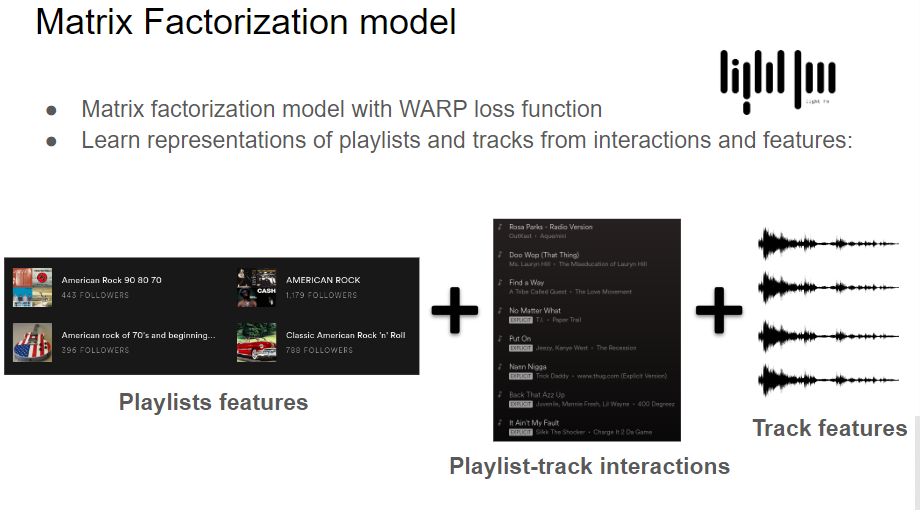 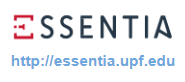 High-level semantic features
Genre classifcation
- normalized titles (one-hot encoded)
Automatic playlist continuation using a hybrid recommender system combining features from text and audio
Playlist continuation
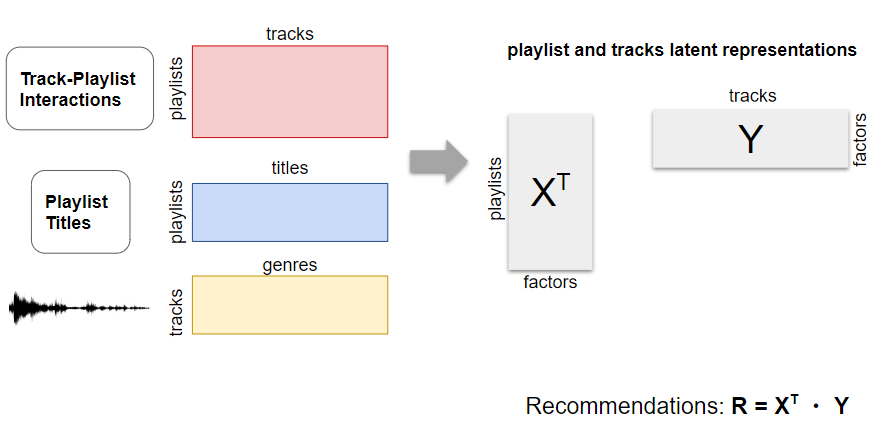 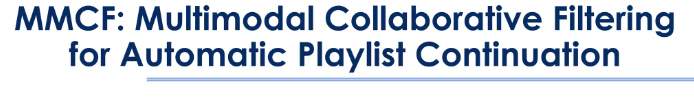 Playlist continuation
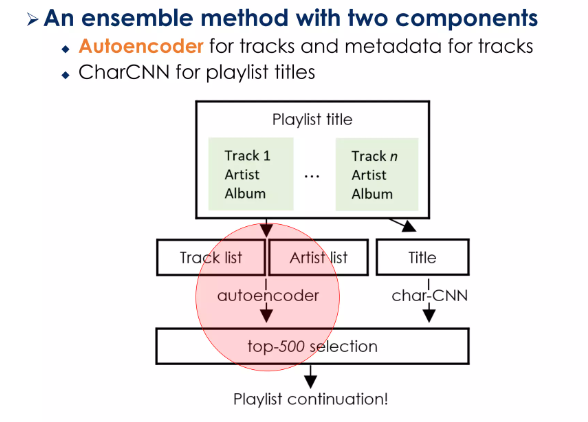 Typical solutions: autoencoders
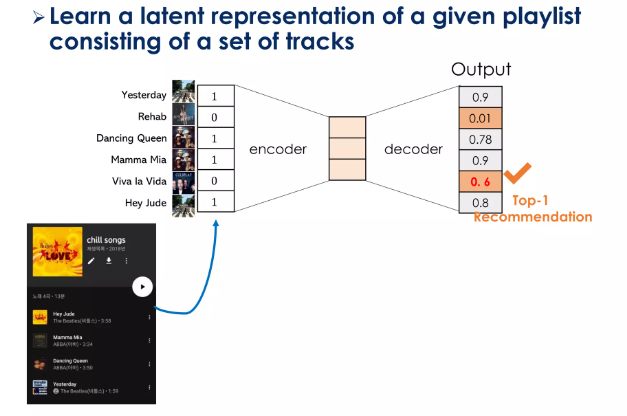 Utilize metadata as additional one-hot-encoded values
Dropout & hide whole input categories
Playlist continuation
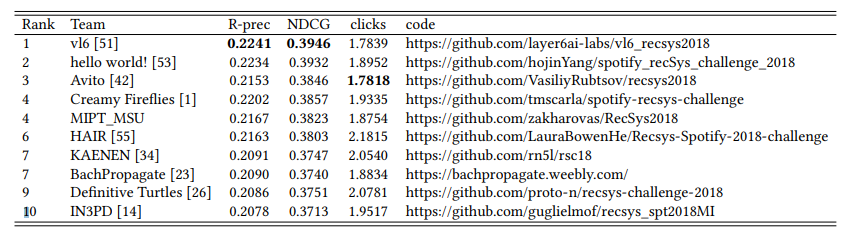 Results





Pipelined processing
Ensemble models
Matrix factorization over RNN
Autoencoders plausible
Some solutions with KNN as well
(Personalized) popularity works
Only minor effect of CB features overall
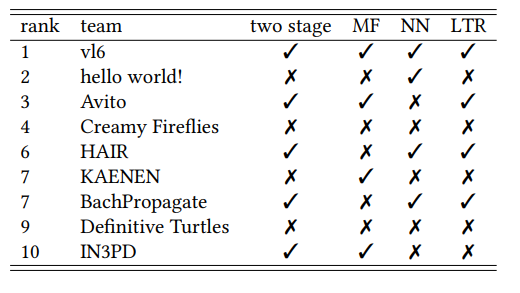 Exploration + Explanations
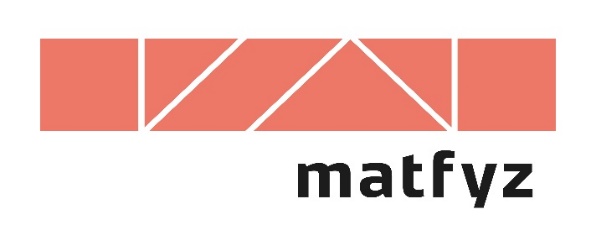 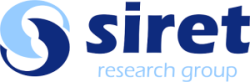 https://ksi.mff.cuni.cz
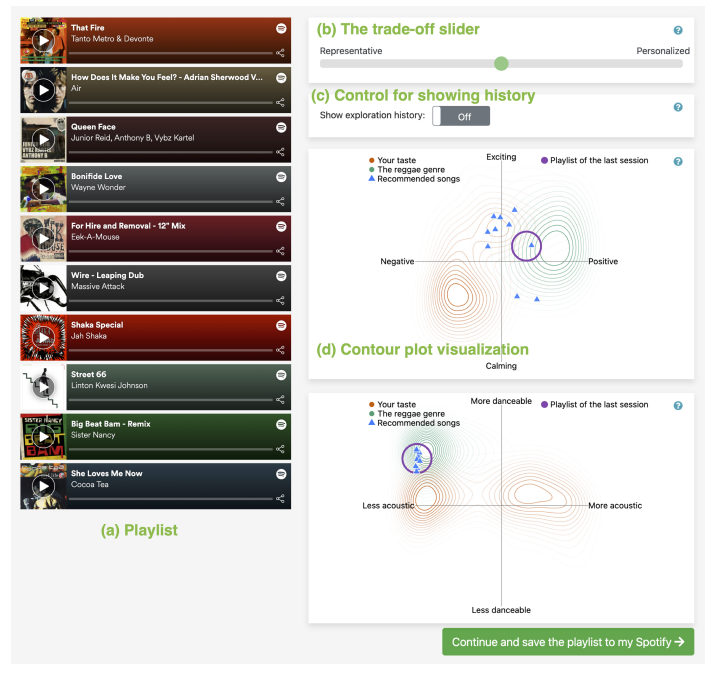 Music exploration
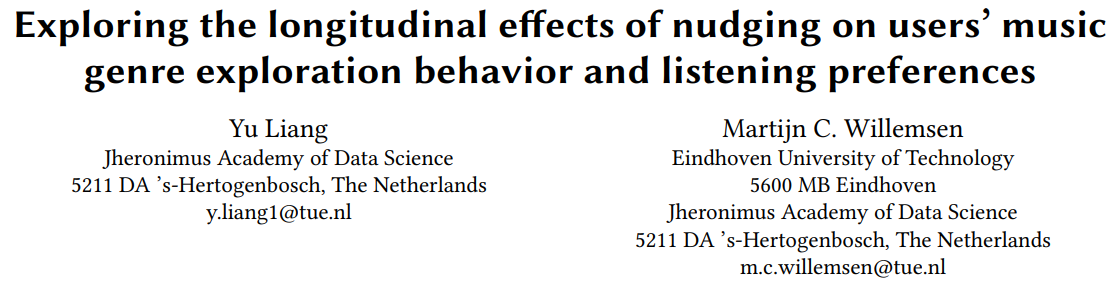 Music exploration: SpotifyGraph
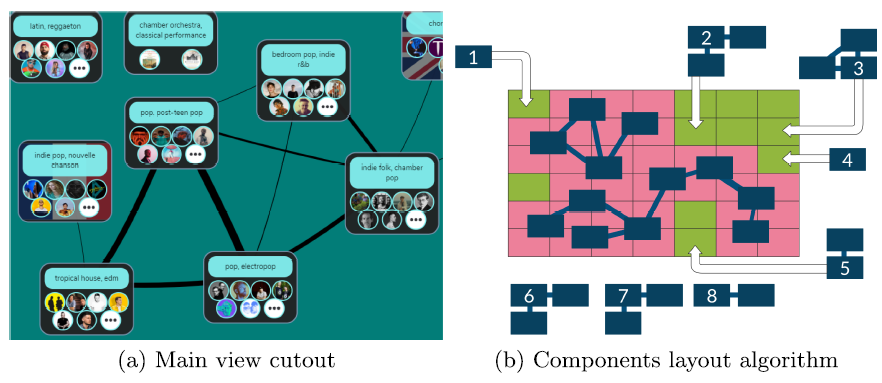 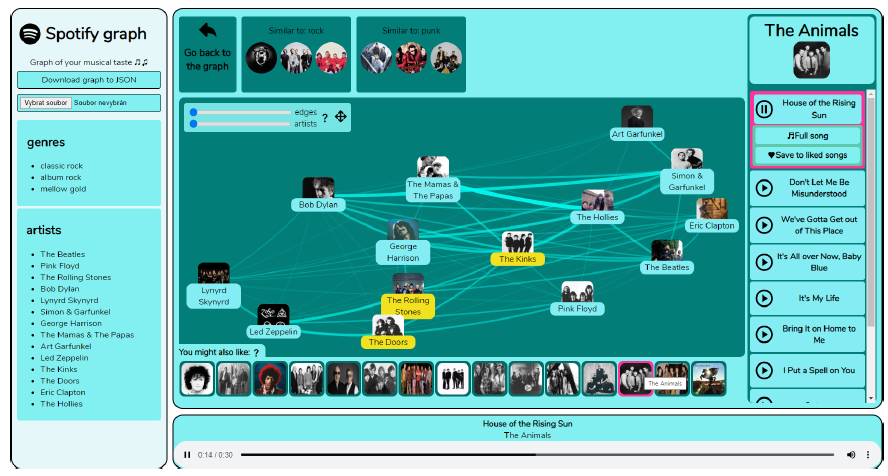 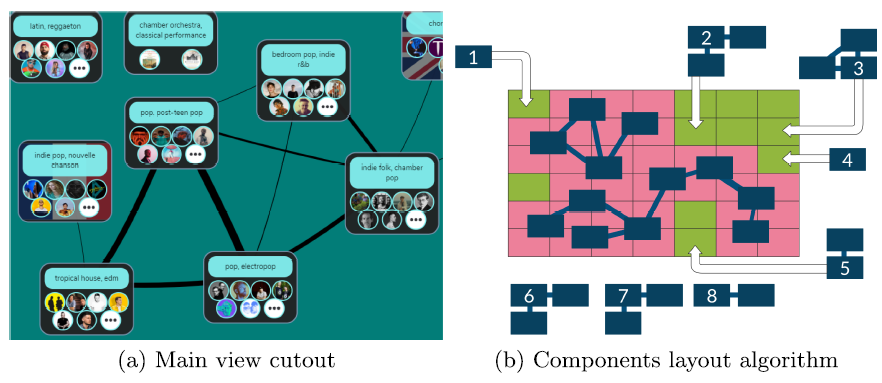 Music exploration: SpotifyExplained
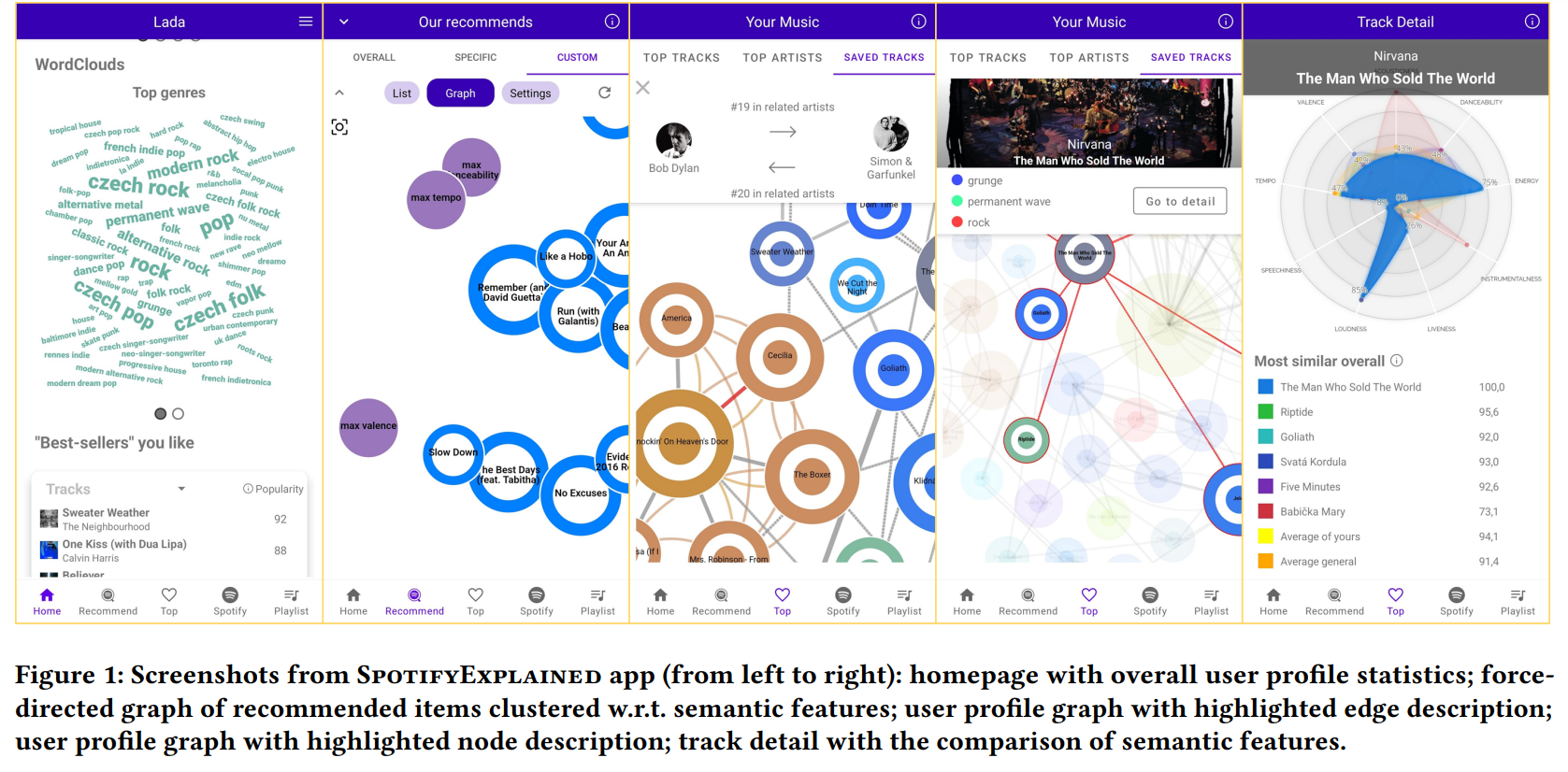 E-Commerce: Fashion
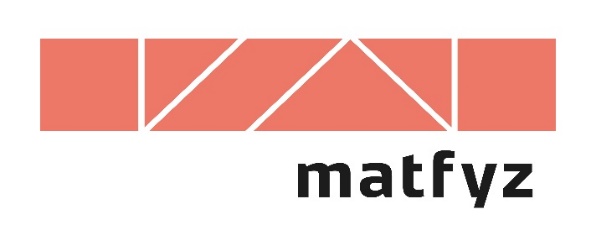 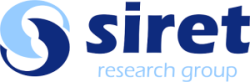 https://ksi.mff.cuni.cz
RecSys Challenge 2022: Dressipi
Not so interesting data to work with (e.g., no images)
Multi-stage approaches + Ensemble of multiple methods
Simple retrieval (ItemKNN, SKNN, 2vec, popularity, transformers4rec,…)
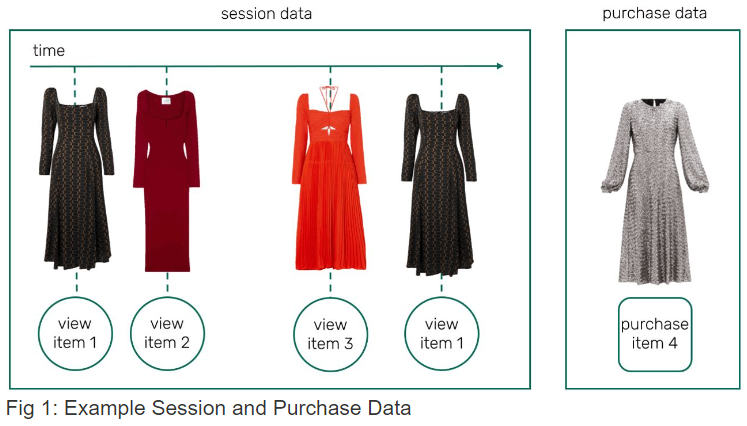 FashionXRecSys workshop 2018-23
Size recommendation
Automated meta-data extraction (virtual try-ons)
Detect visual incompatibility (inverse outfits?)
Automation of visualizations
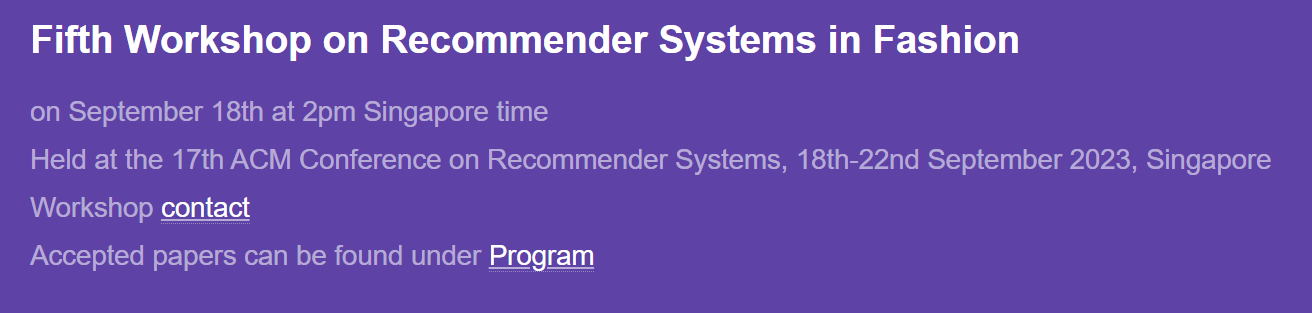 FashionXRecSys workshop 2018-23
Enabling Hyper Personalisation: Automated Ad Creative Generation and Ranking for Fashion E-Commerce
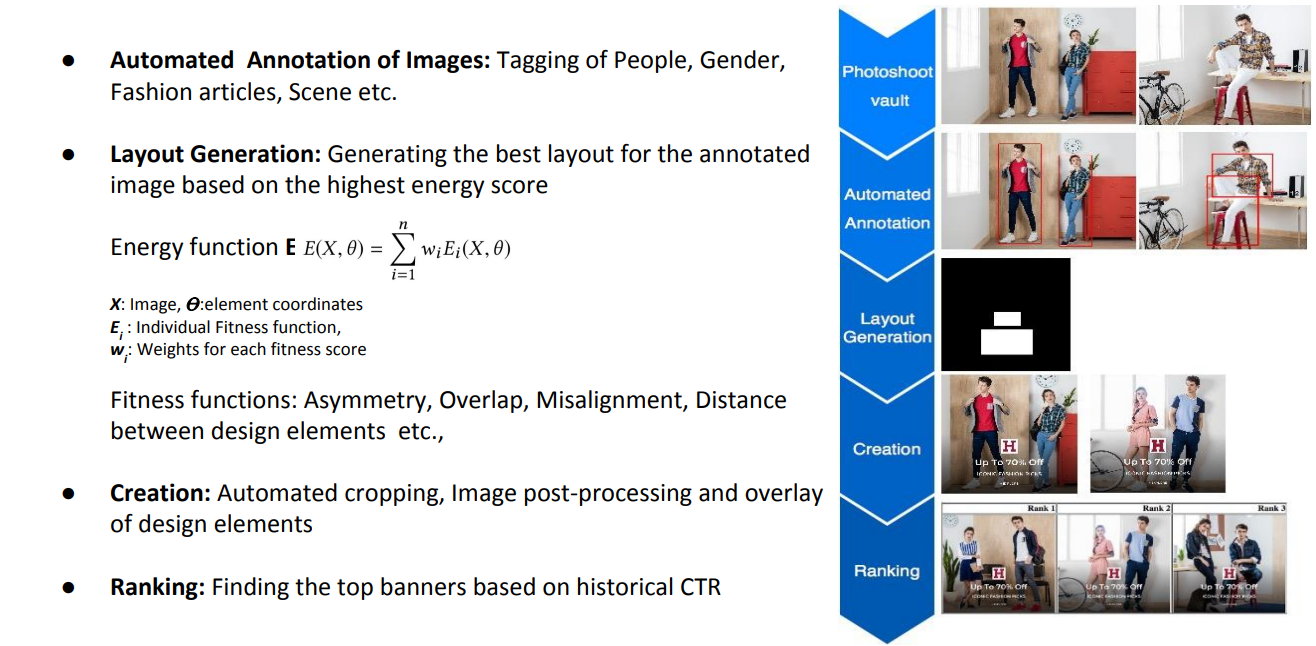 Outfit Recommendation Problem
Several slightly different definitions of the problem
Given the set of items, are they a good outfit?
Is the pair of items compatible?
Having several items in an outfit, how to complete it with another clothing type?
Having a pre-owned wardrobe, how to combine stuff I already have?

However, they all lead to the same/similar solutions…
Outfit Recommendation
Polyvore dataset of outfits
20K outfits (train-test-validation splits)
Several pre-defined tasks (fill-in the blank)
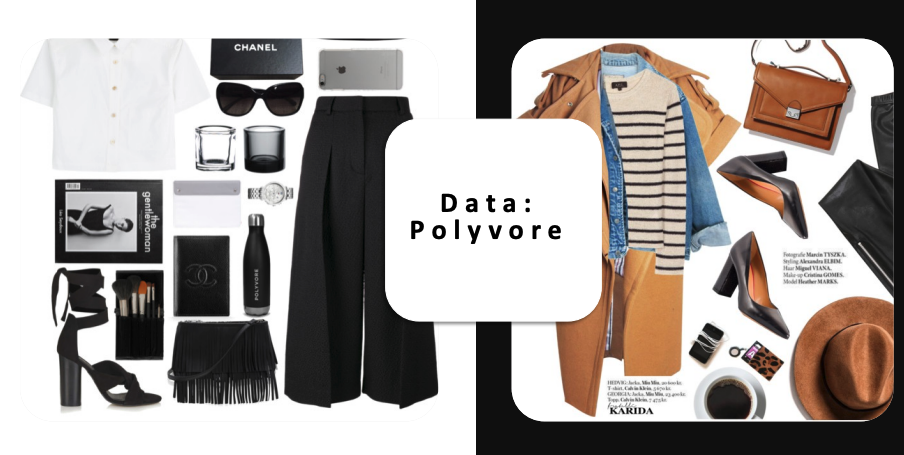 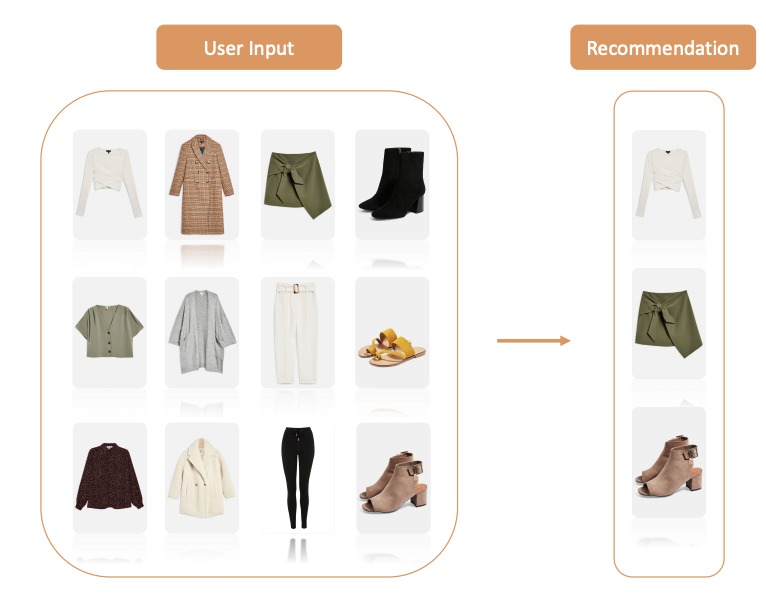 Outfit Recommendation: Wardrobe
1. Model Training
Use the outfit descriptions to extract only the images that match articles of clothing in our definition of an "outfit."
Optional: Train an autoencoder model for each type of clothing 
Predict embeddings for each input image.
Train a multi-input CNN to predict the likes for each outfit.
2. Outfit Recommendation
Input end user wardrobe and predict the embedding for each image.
Generate „all“ possible combinations of outfits
Score each possible outfit using the CNN.
Create „three“ clusters of outfits based on the embeddings
Return the outfits with the top score per cluster
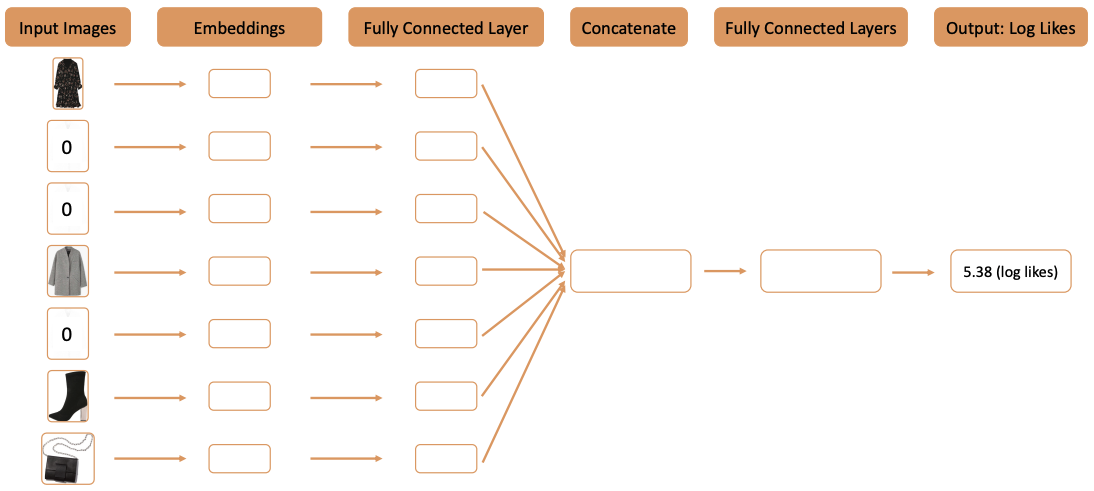 https://blog.dataiku.com/outfit-recommendation-system
Outfit Recommendation: Wardrobe
Tops, Bottoms, and Shoes: Building Capsule Wardrobes via Cross-Attention Tensor Network
- Local and global compatibility
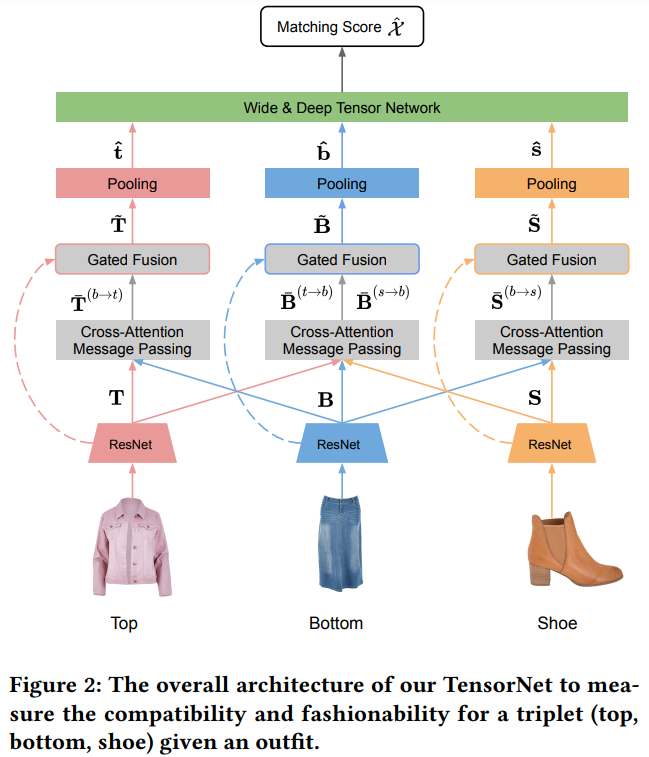 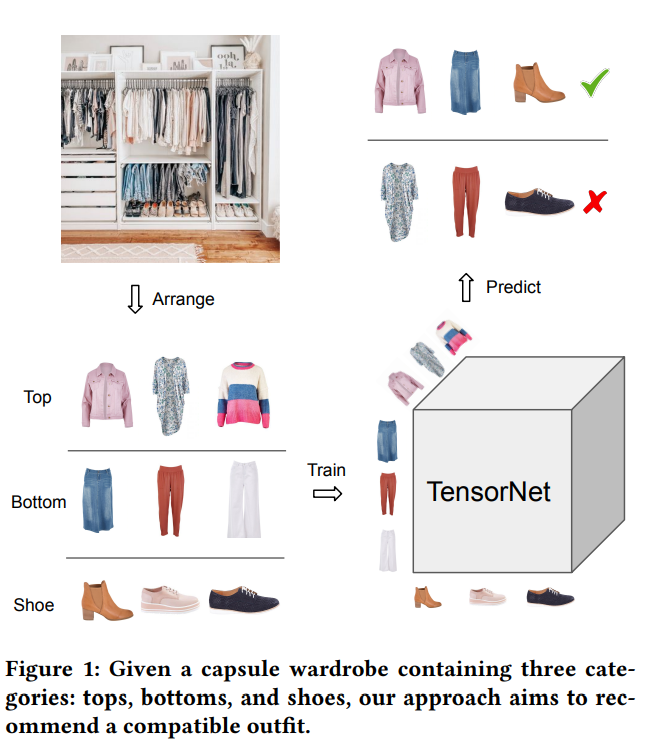 http://yusanlin.com/files/papers/recsys21_tensornet.pdf
Outfit Recommendation: Transitivity
Complementary-Similarity Learning using Quadruplet Network
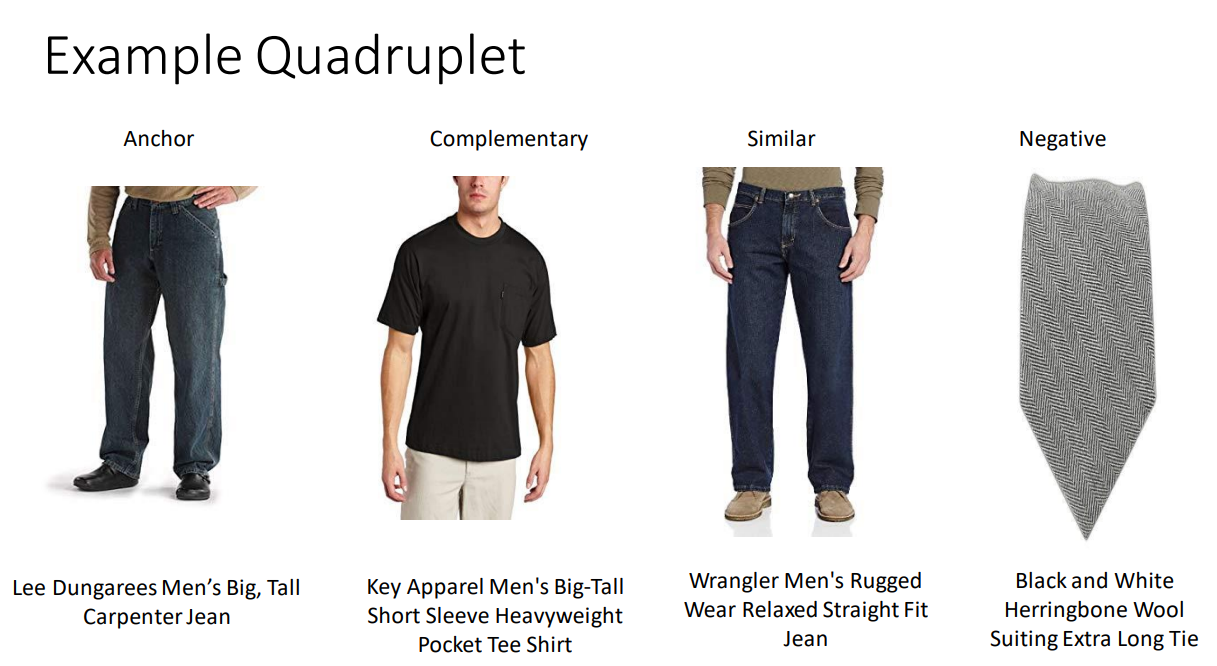 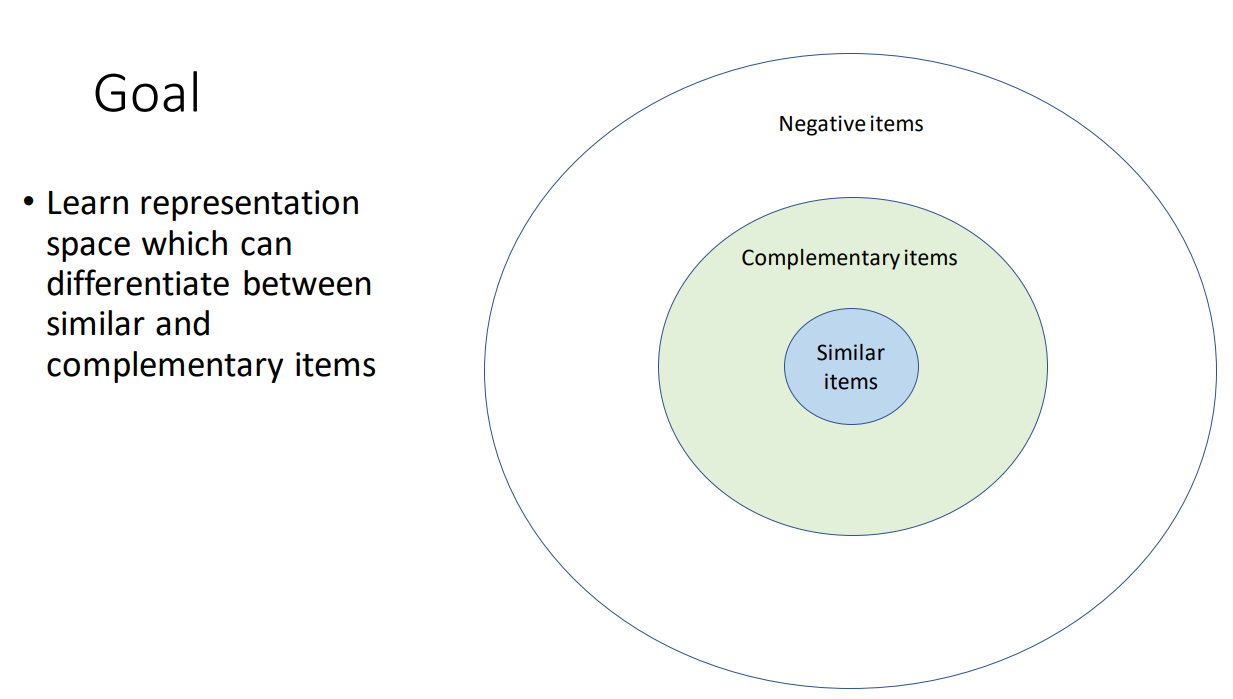 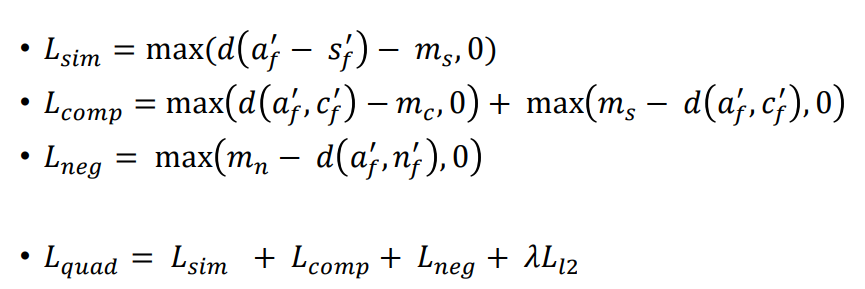 https://research.zalando.com/fashionxrecsys/workshop-files/presentations/session3-paper2.pdf